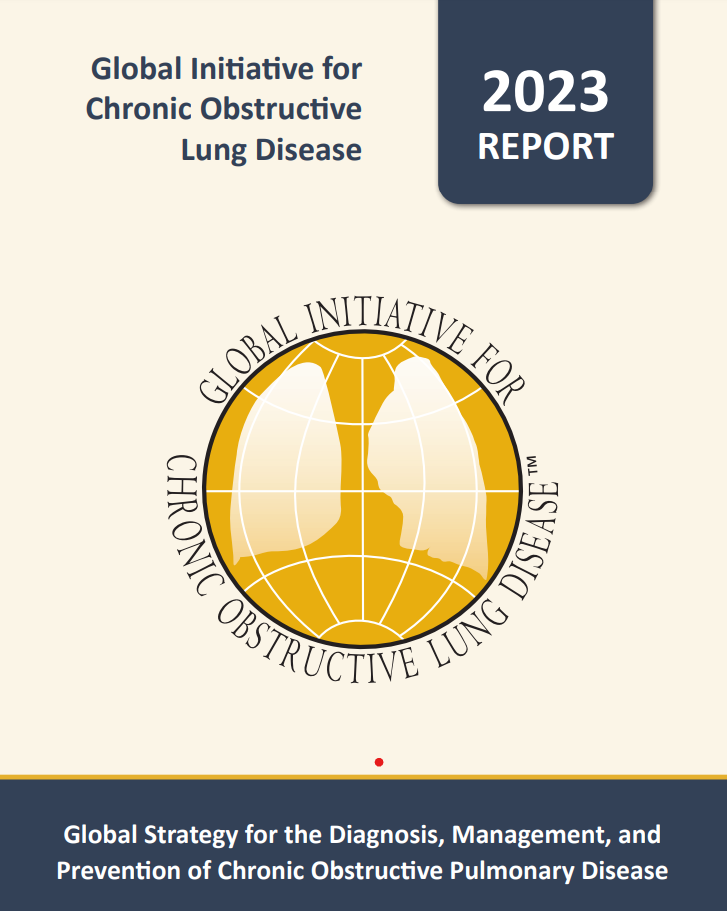 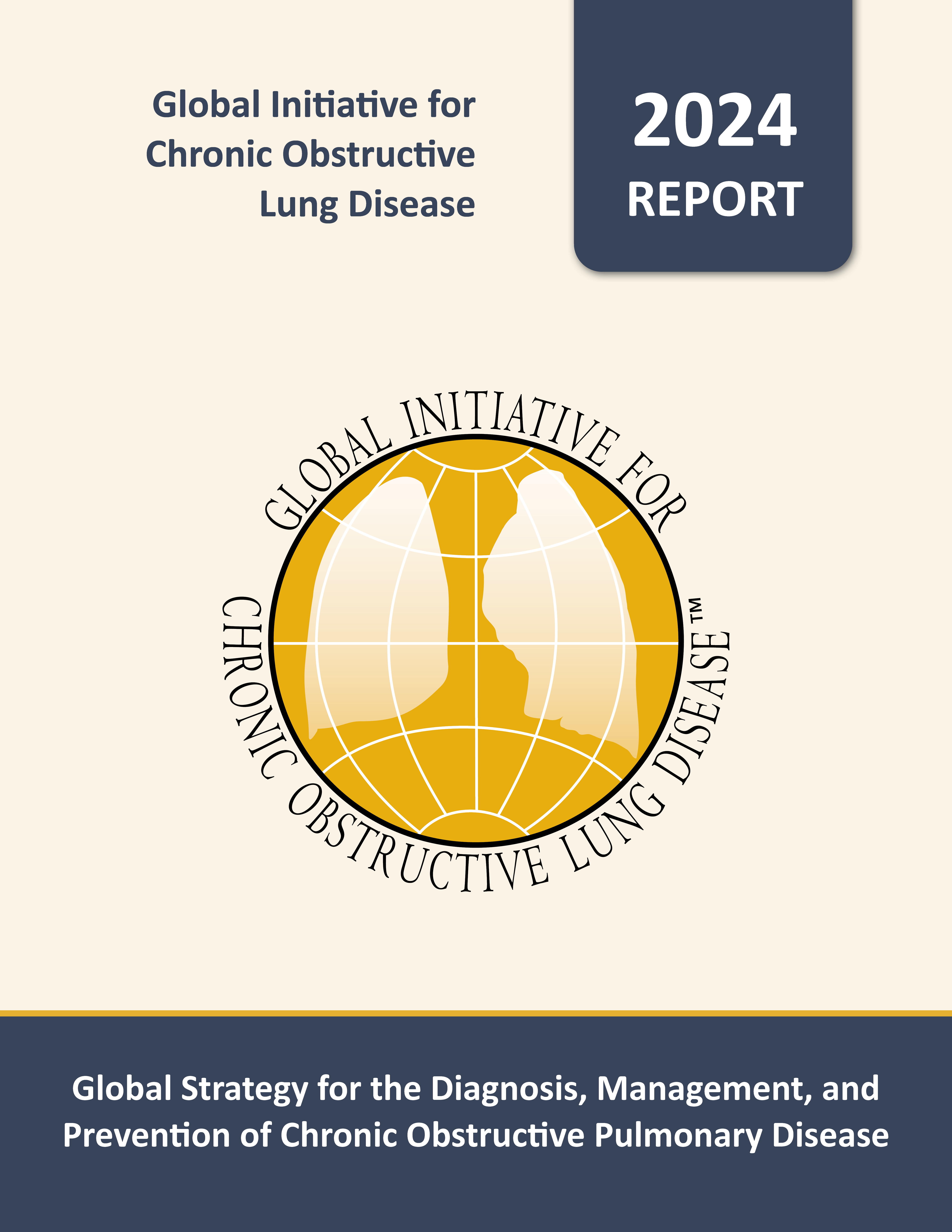 Teaching 
Slide Set
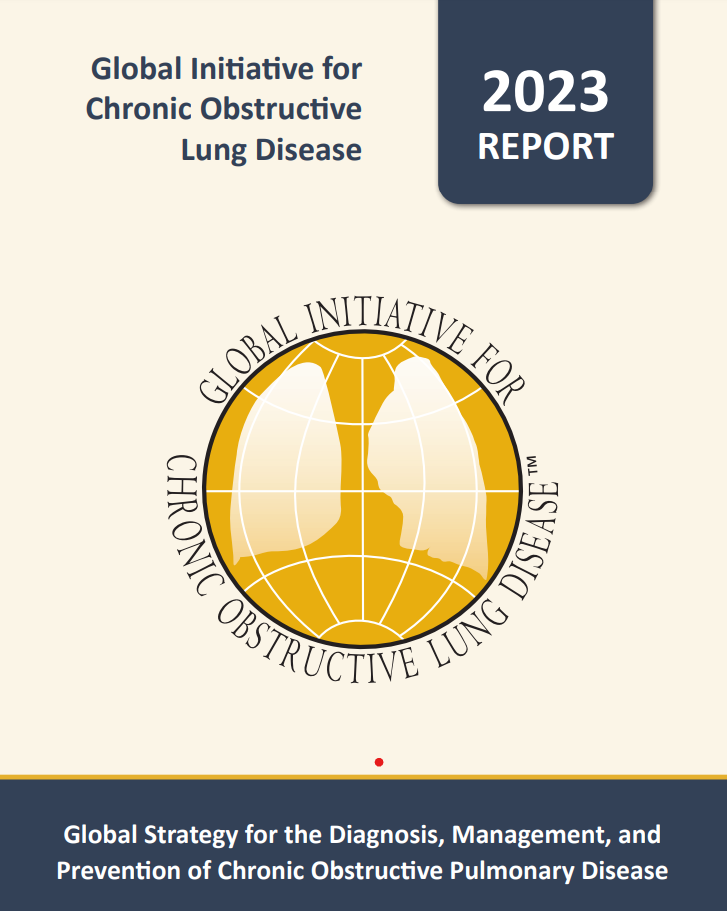 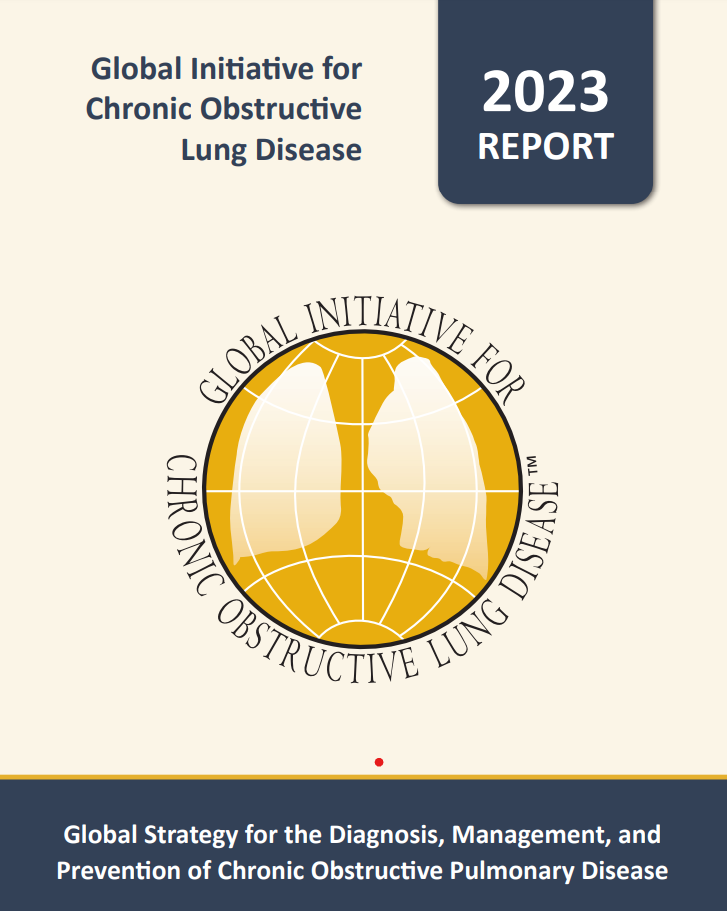 Global Strategy for the Diagnosis, Management, and Prevention of 
Chronic Obstructive Pulmonary Disease
This slide set is restricted for academic and educational purposes only.  Use of the slide set, or of individual slides, for commercial or promotional purposes requires approval from GOLD.
© 2023, 2024 Global Initiative for Chronic Obstructive Lung Disease
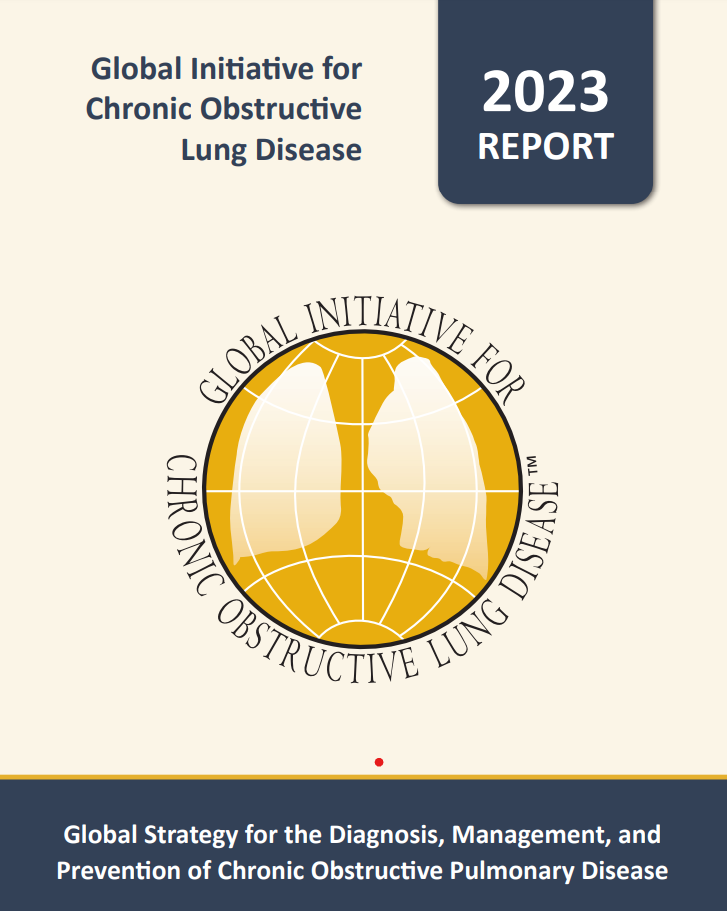 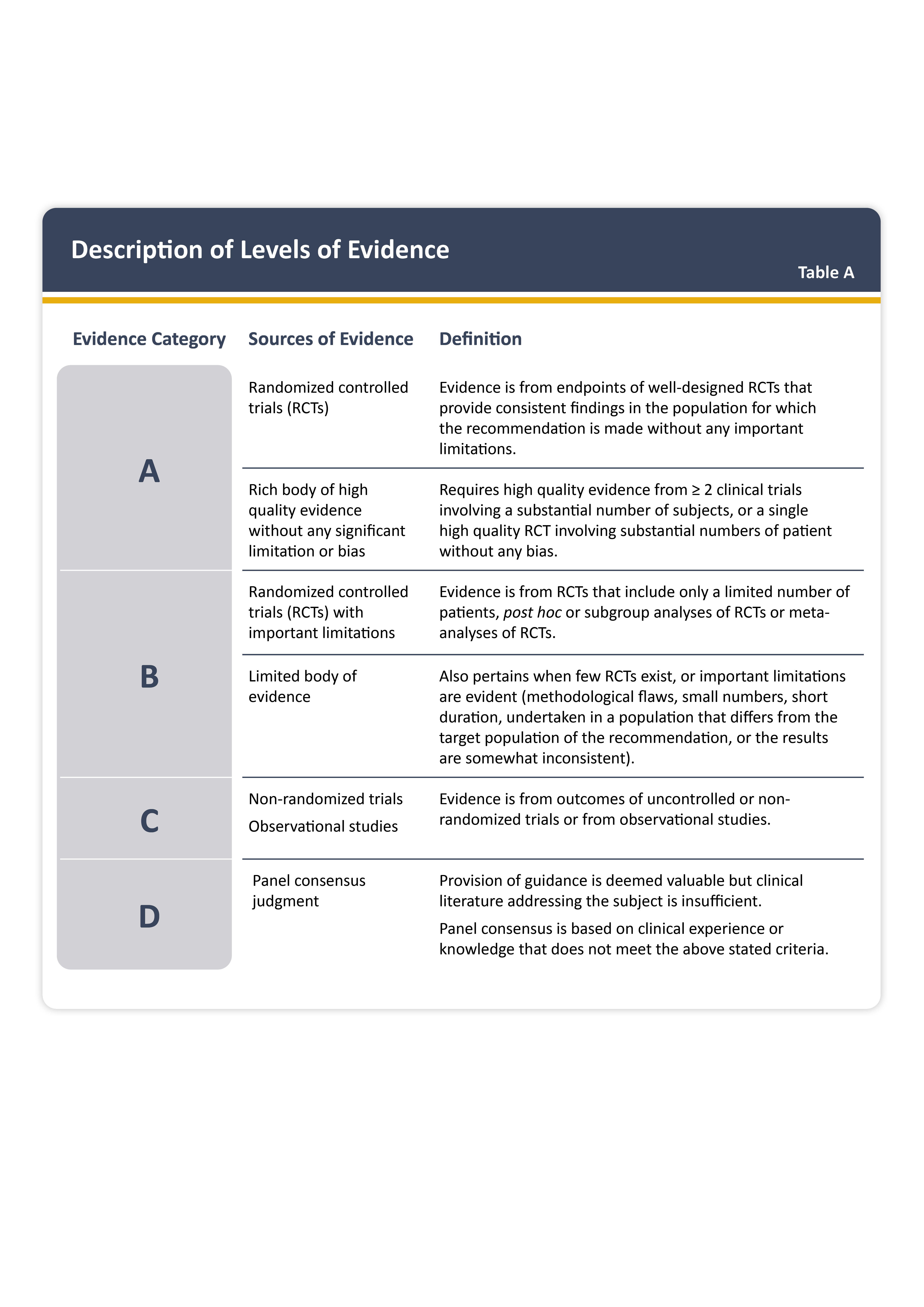 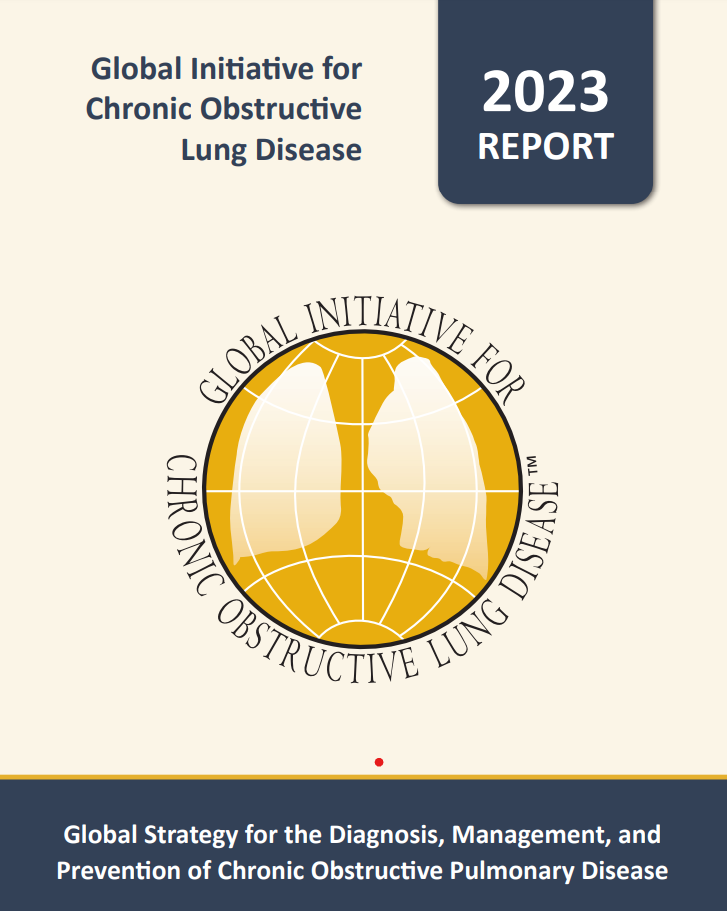 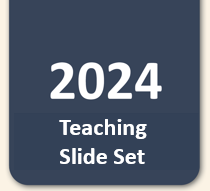 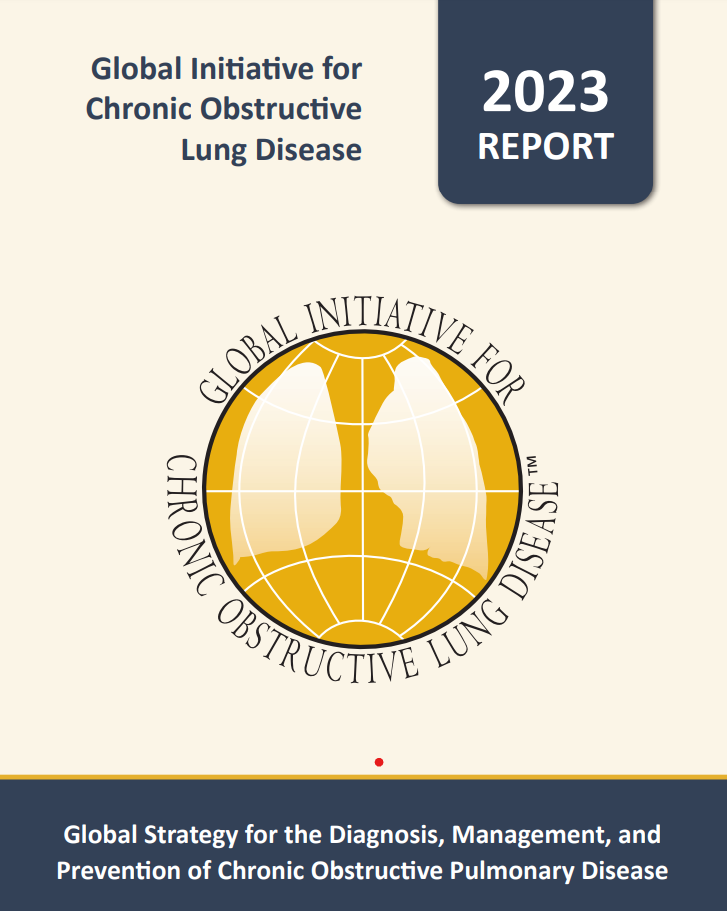 Teaching 
Slide Set
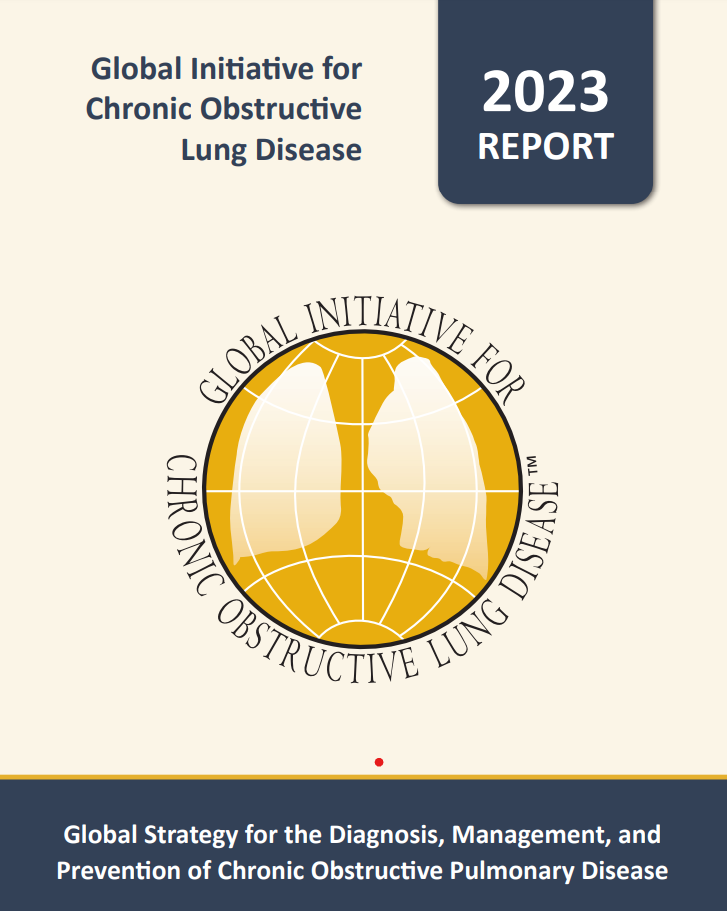 © 2023, 2024 Global Initiative for Chronic Obstructive Lung Disease
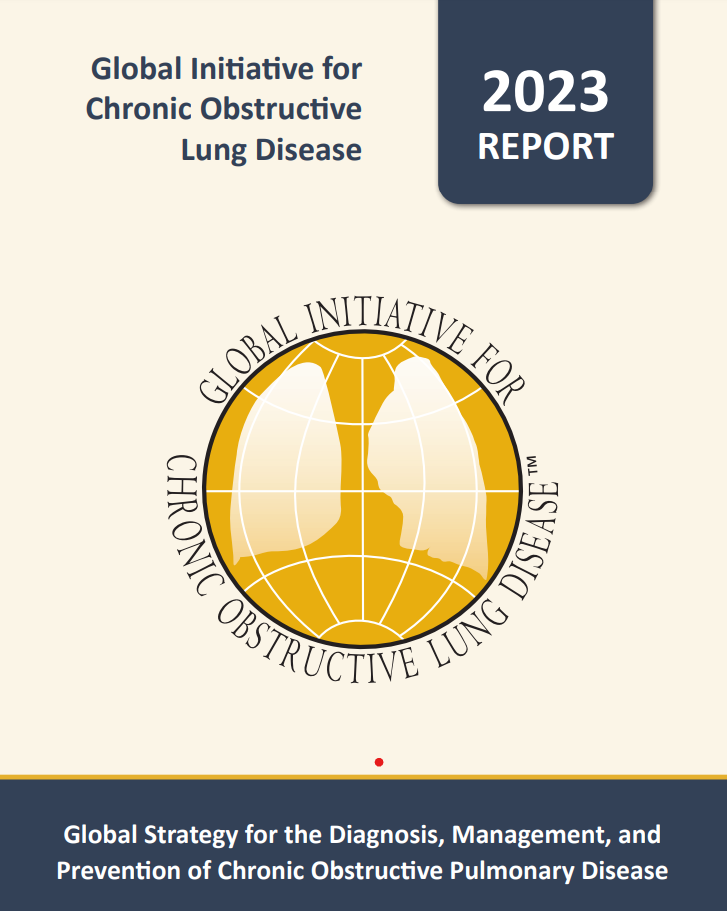 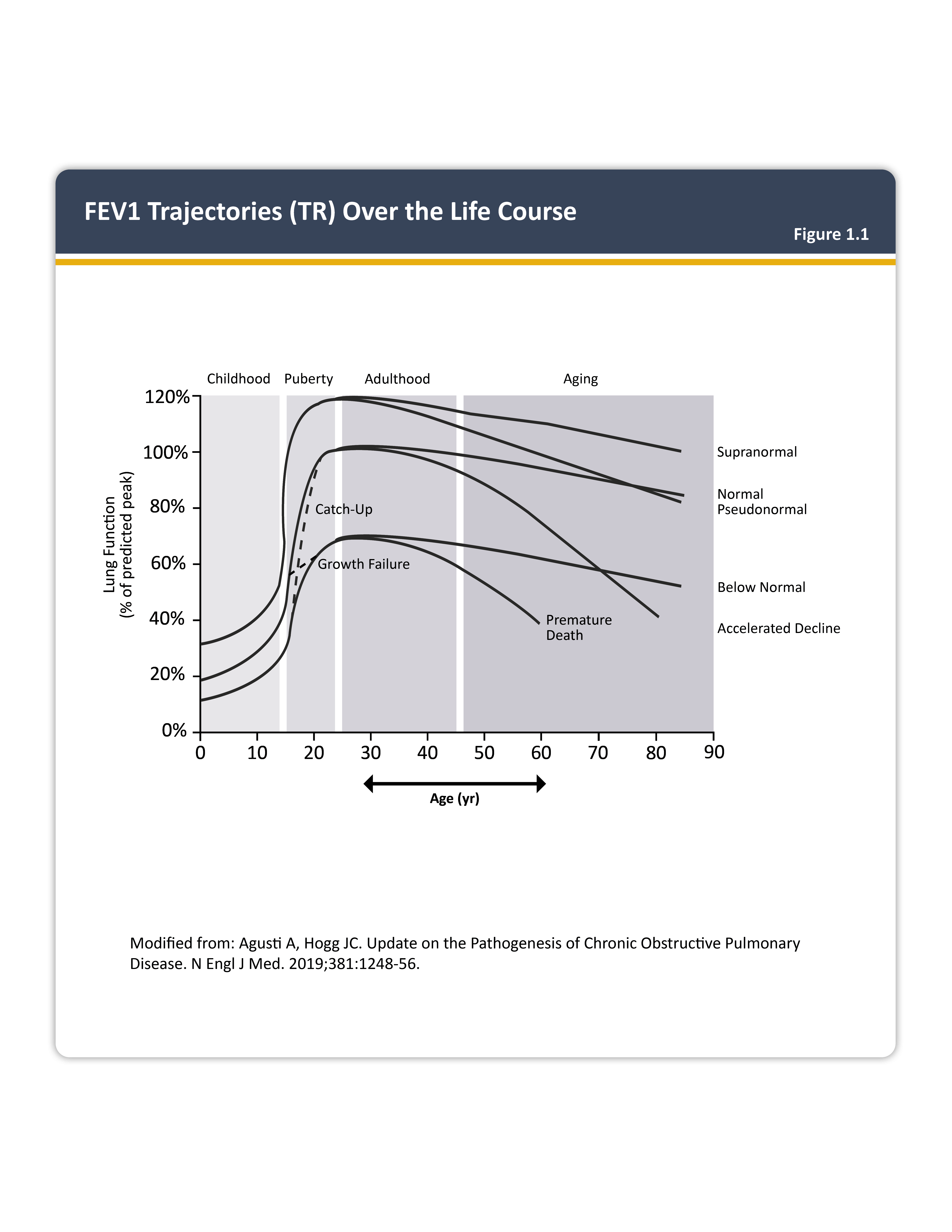 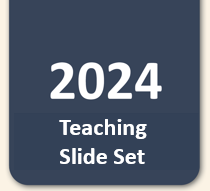 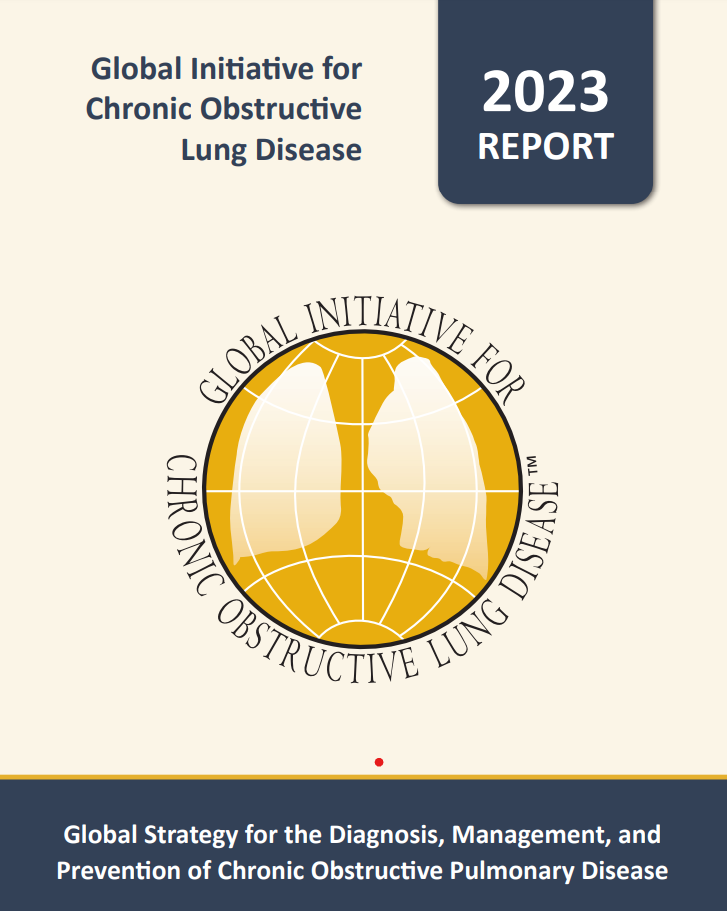 © 2023, 2024 Global Initiative for Chronic Obstructive Lung Disease
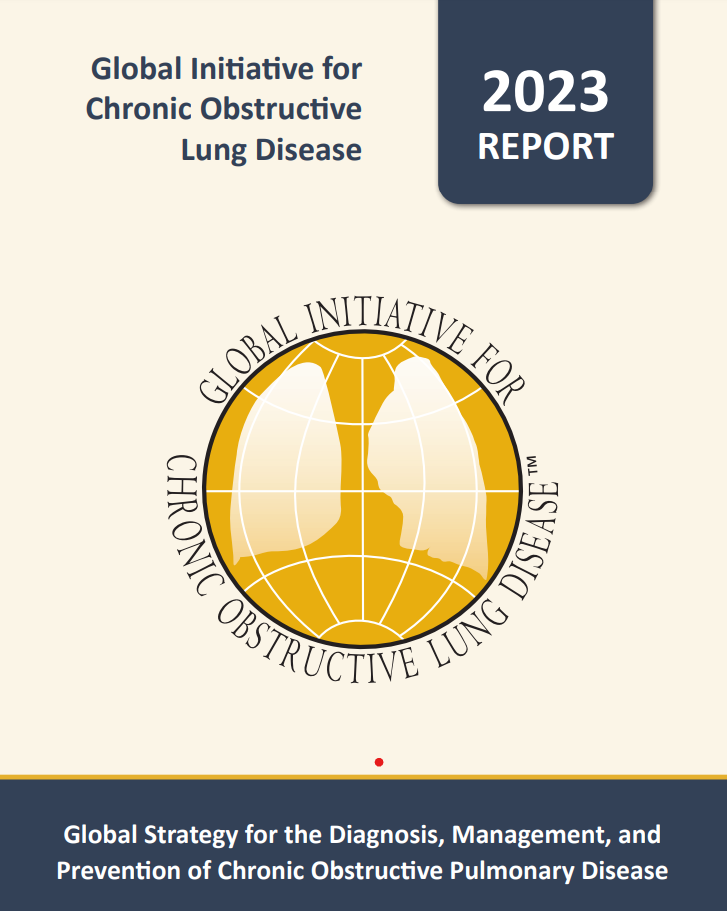 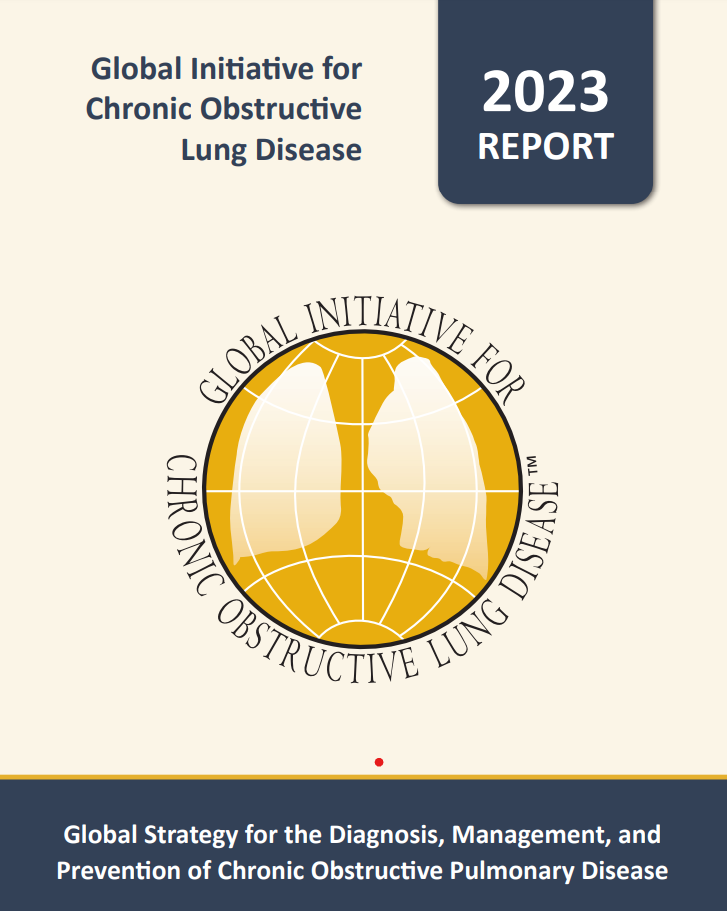 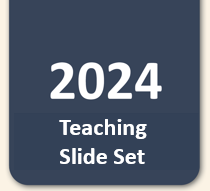 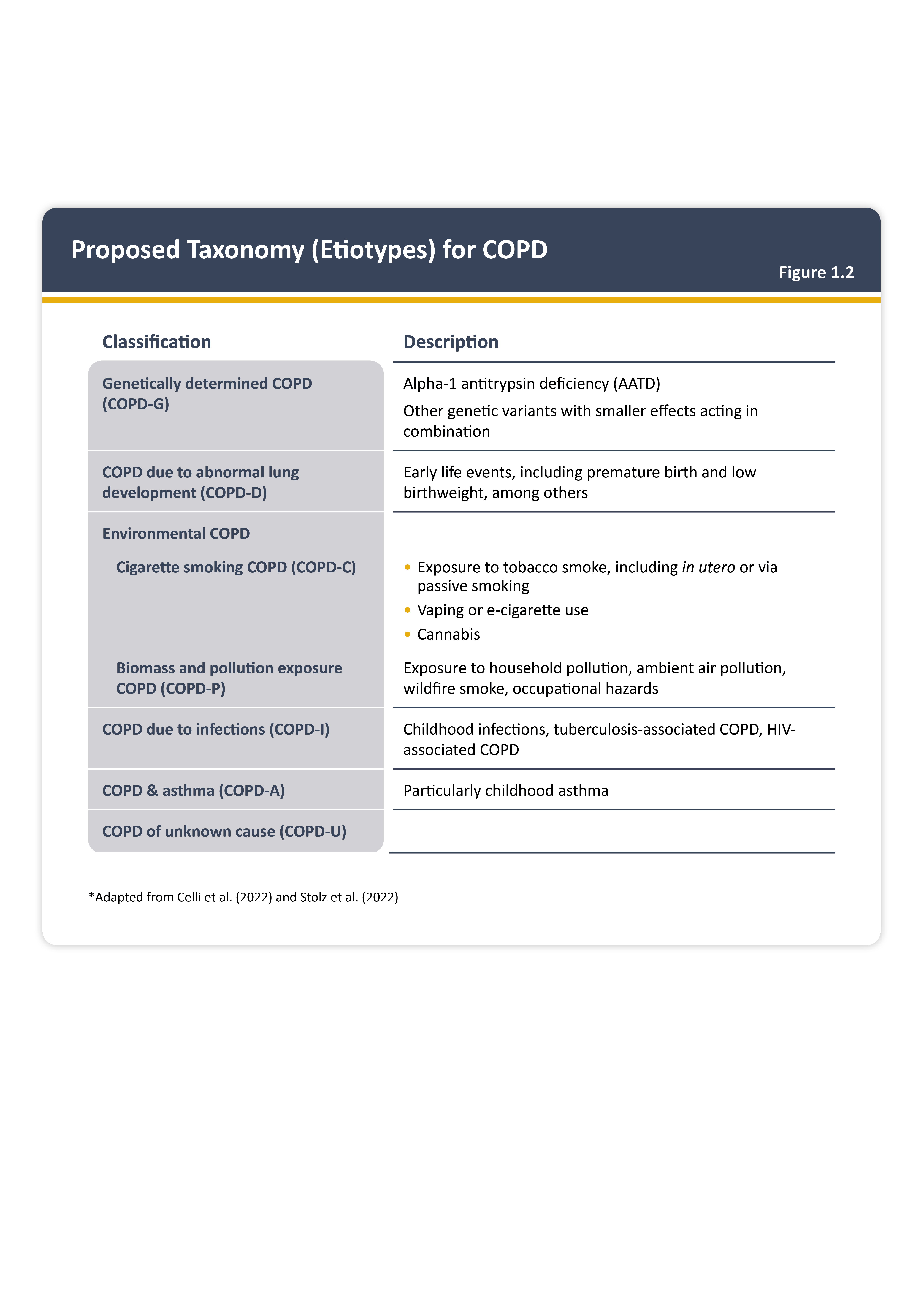 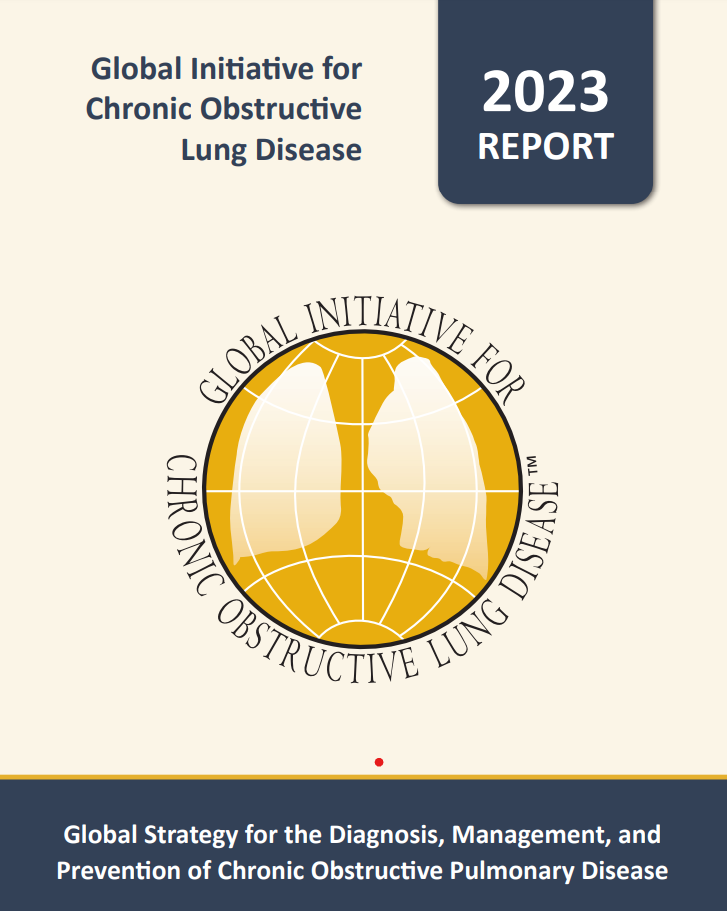 Teaching 
Slide Set
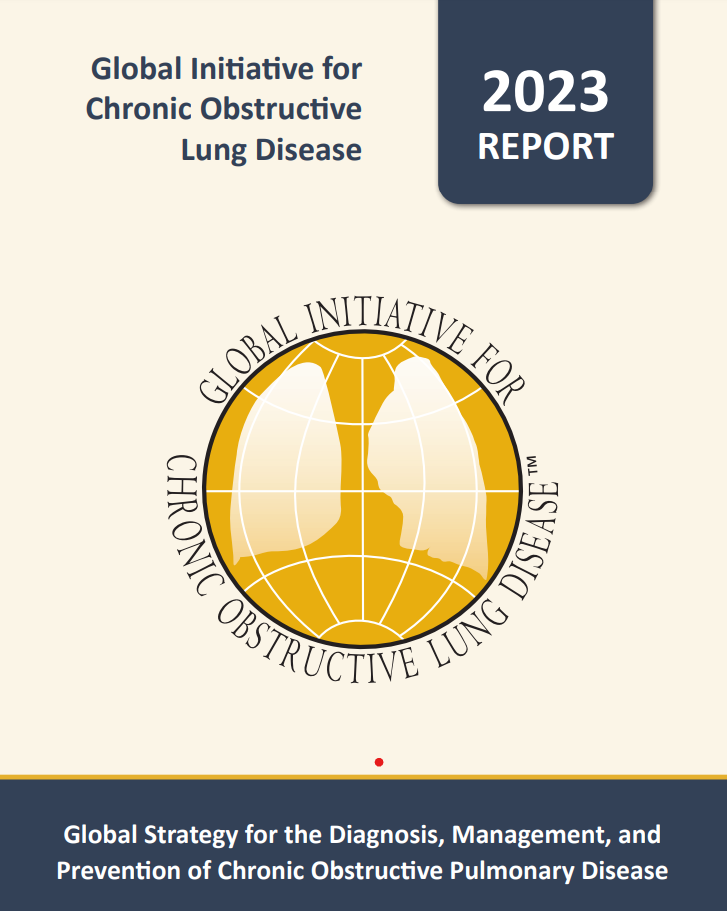 © 2023, 2024 Global Initiative for Chronic Obstructive Lung Disease
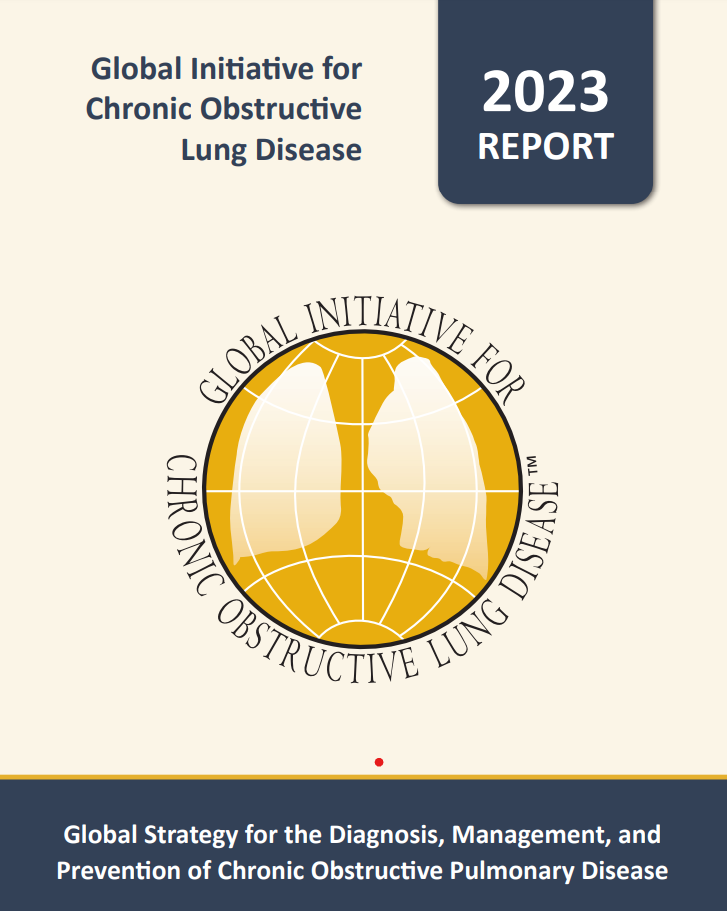 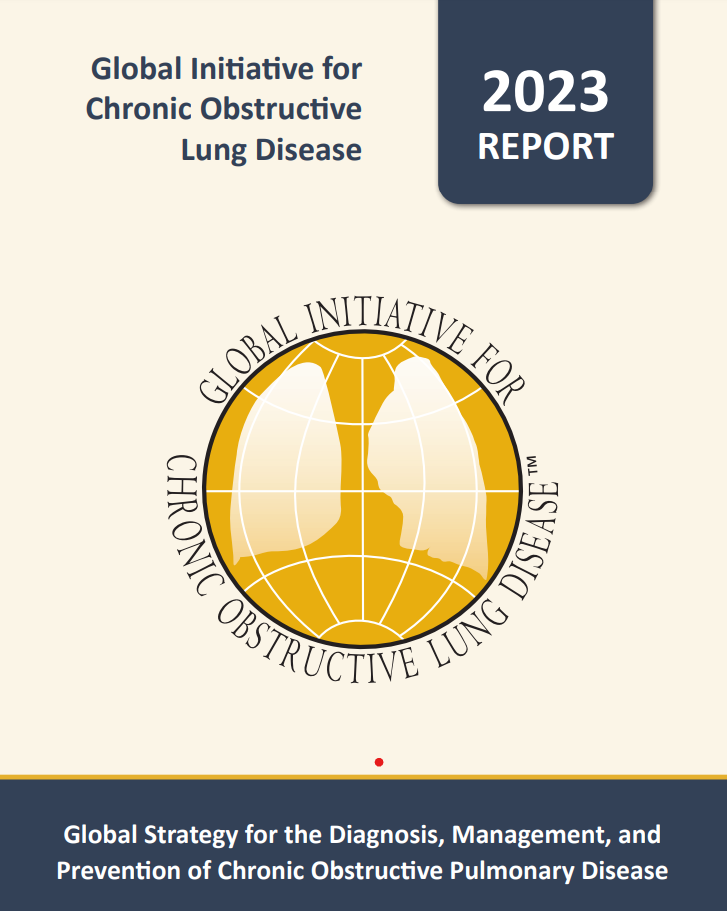 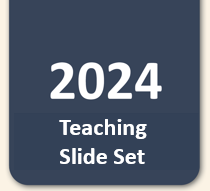 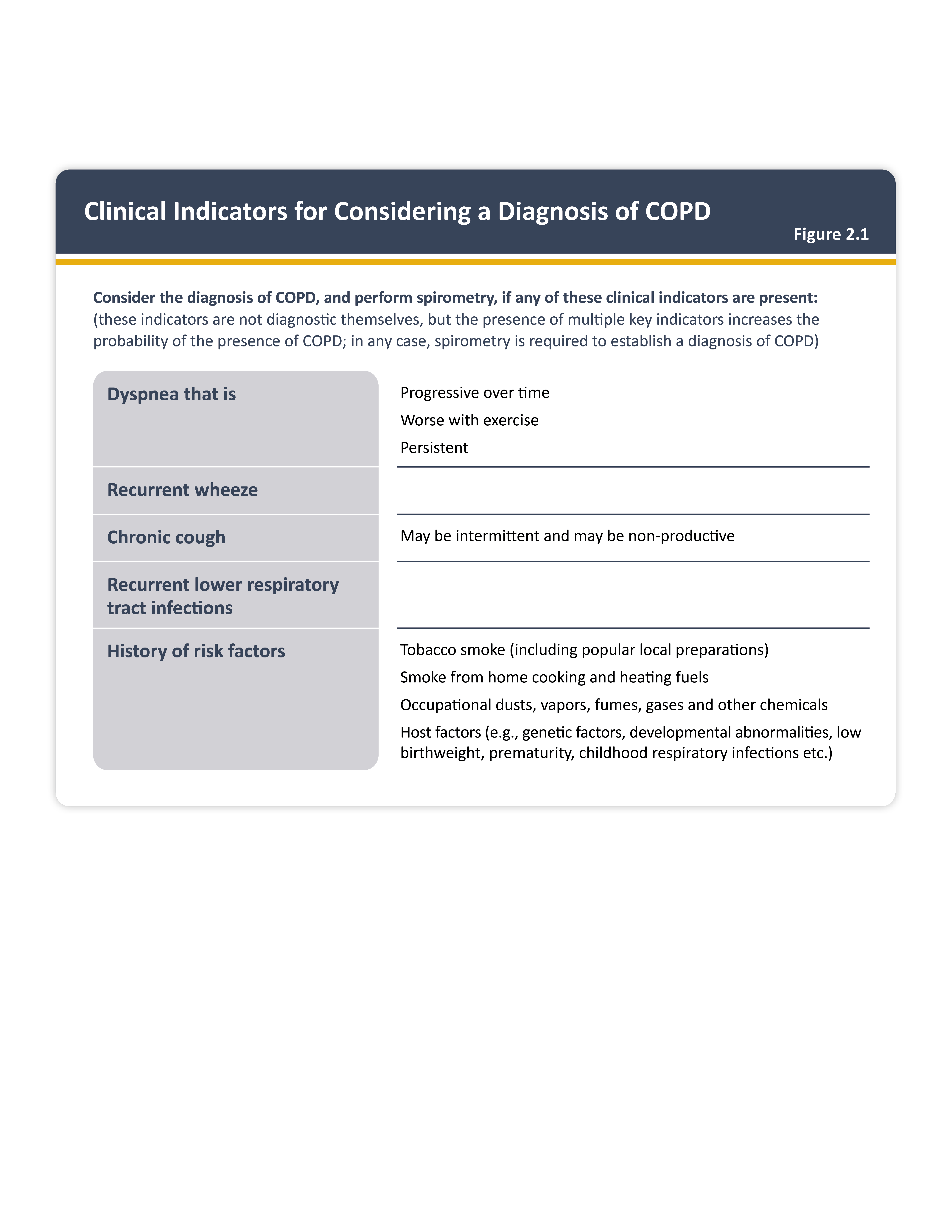 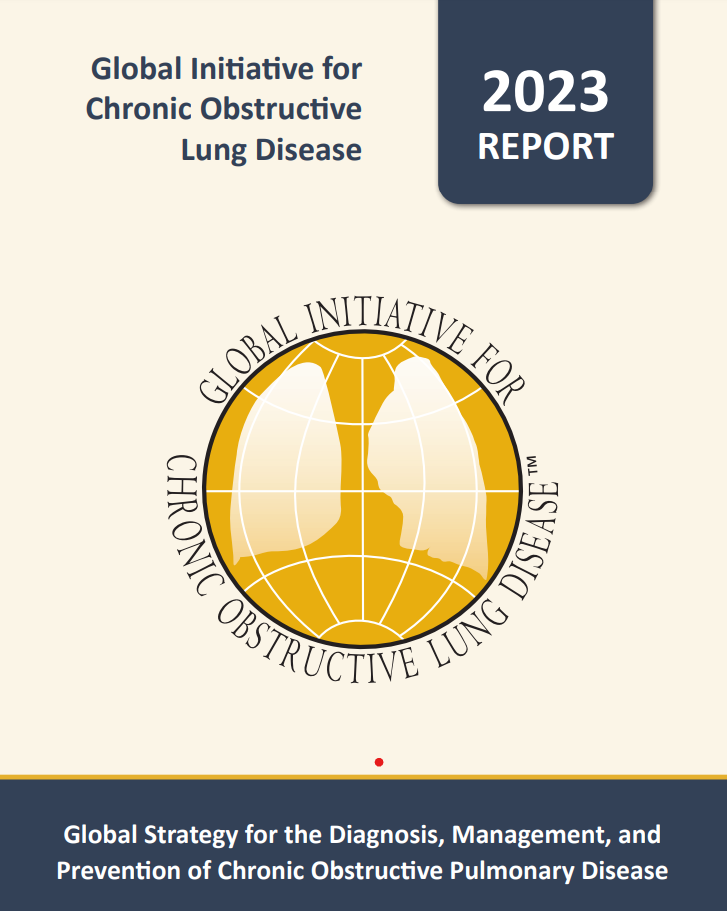 Teaching 
Slide Set
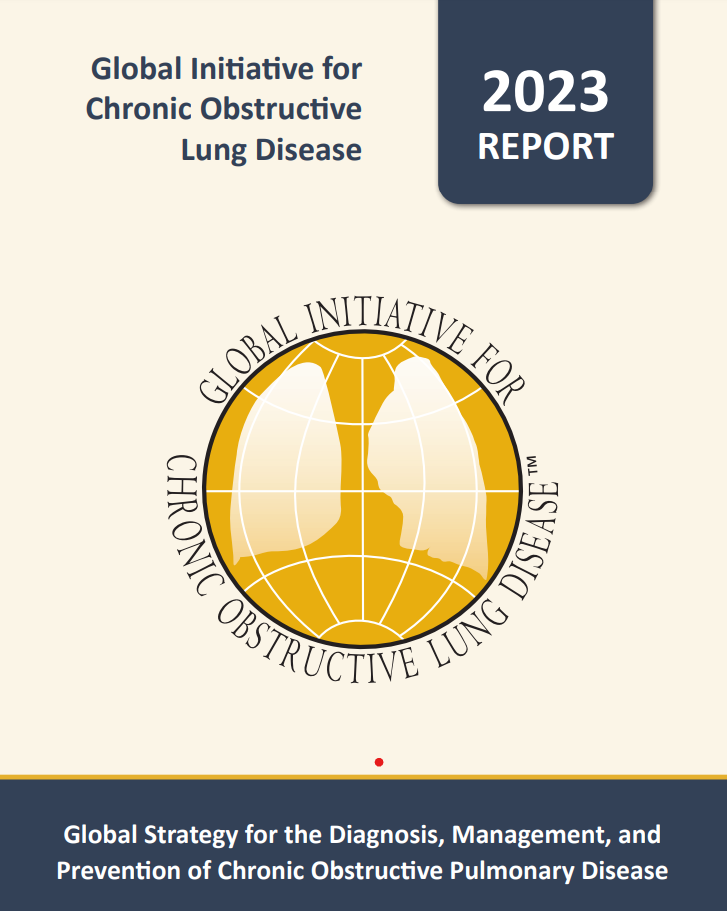 © 2023, 2024 Global Initiative for Chronic Obstructive Lung Disease
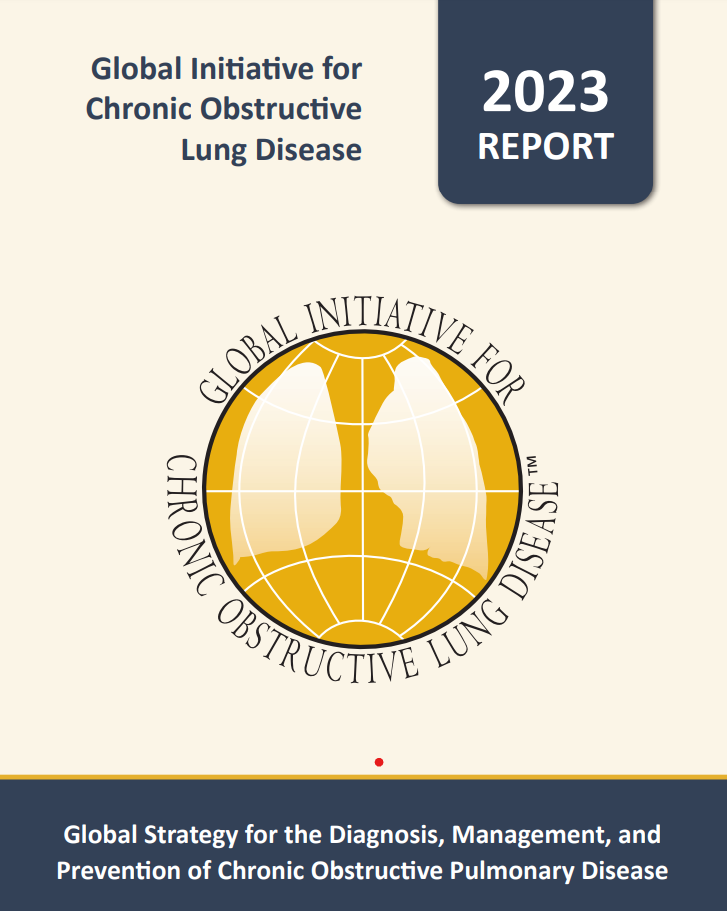 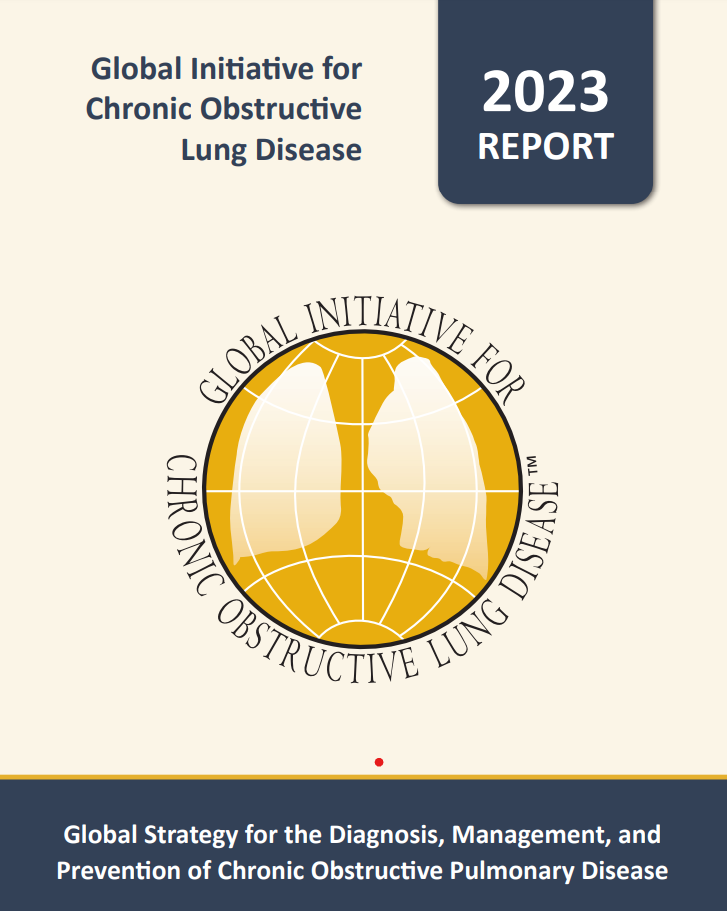 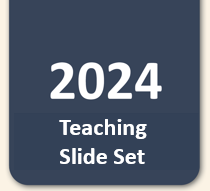 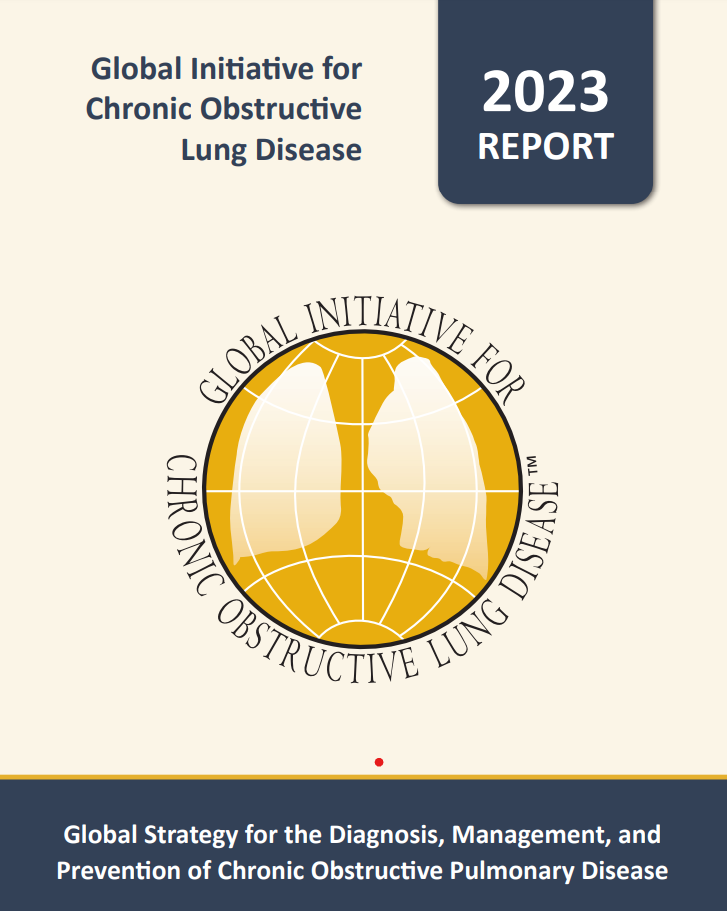 Teaching 
Slide Set
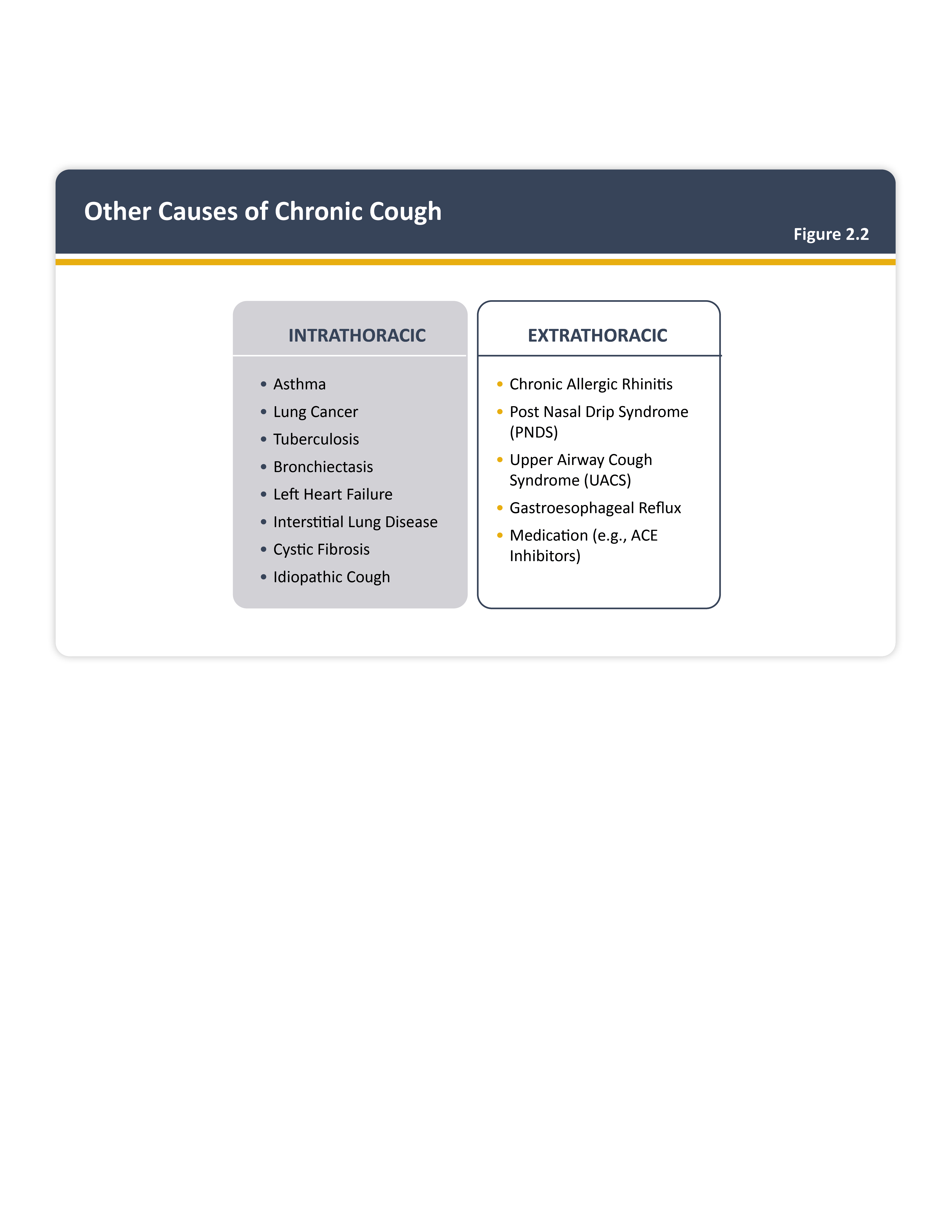 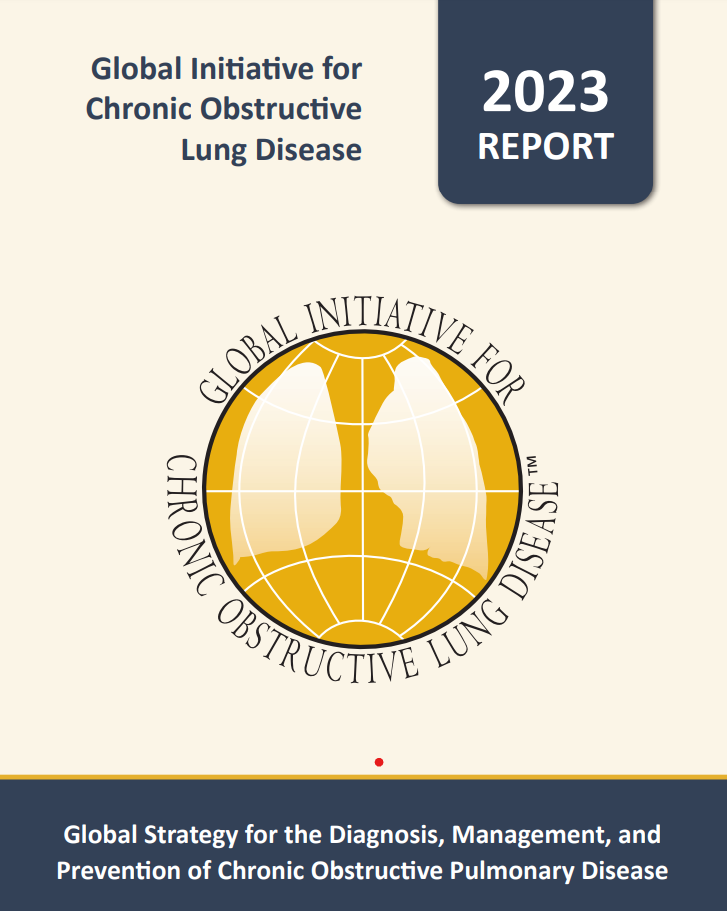 © 2023, 2024 Global Initiative for Chronic Obstructive Lung Disease
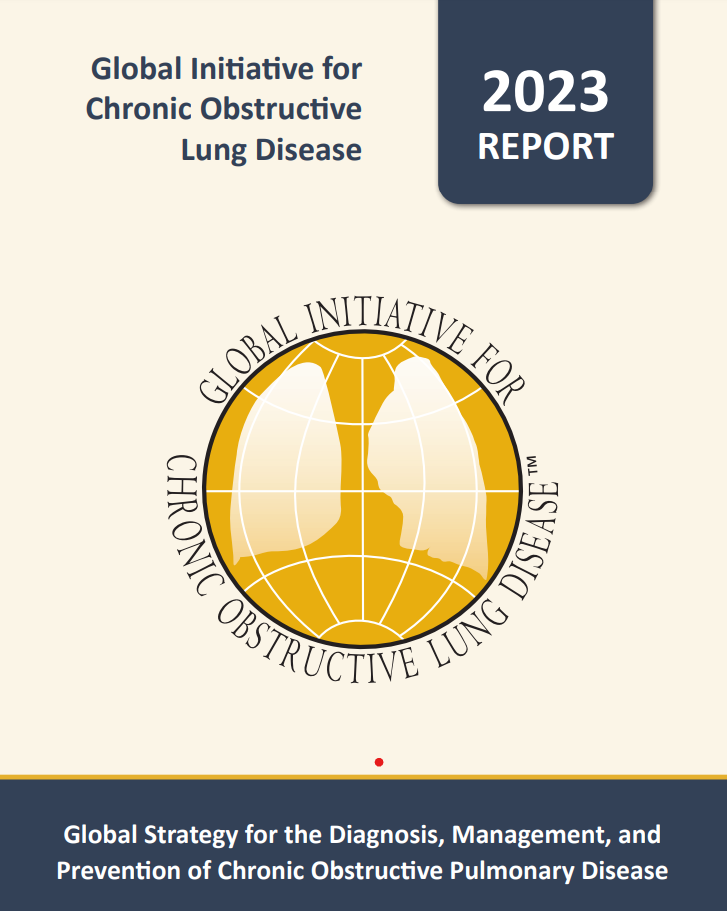 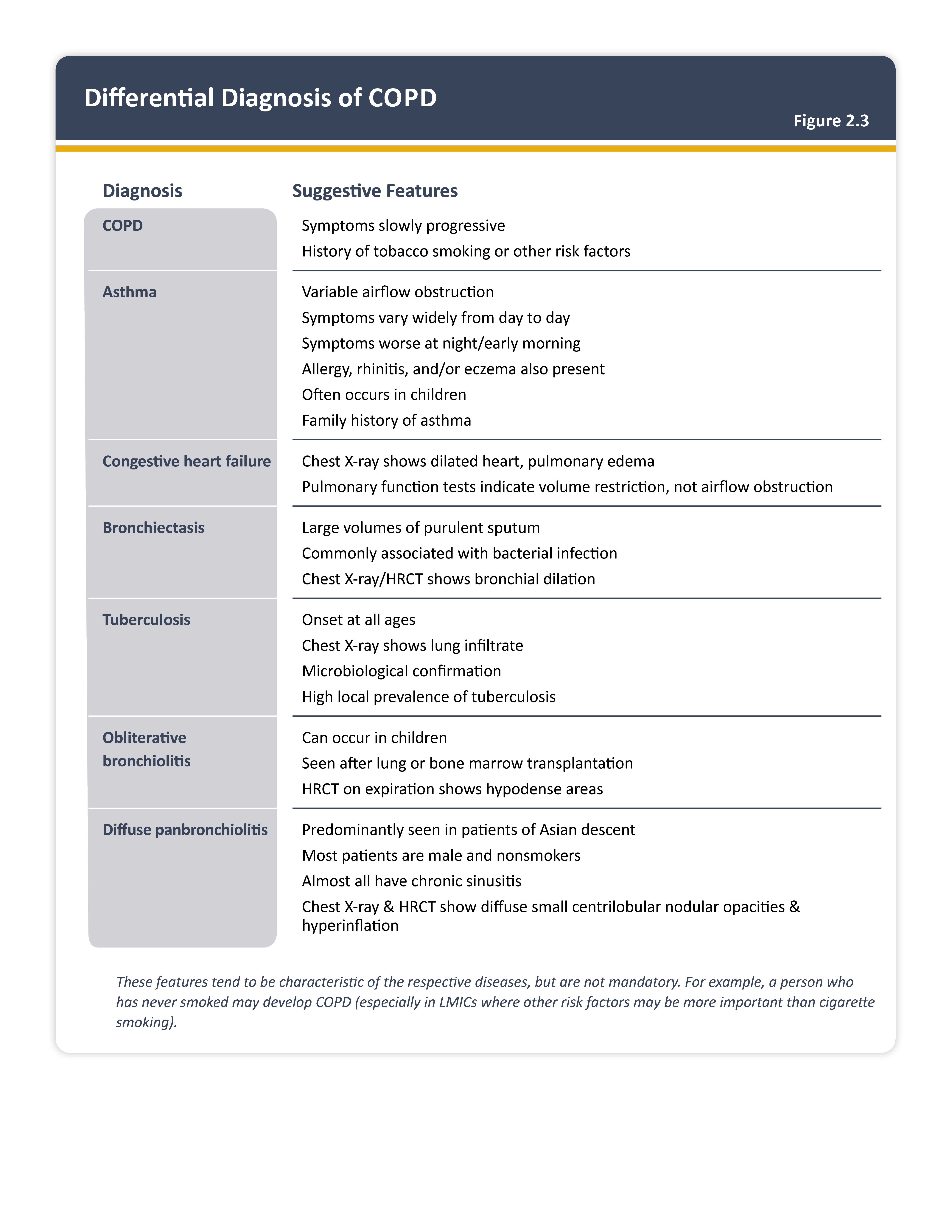 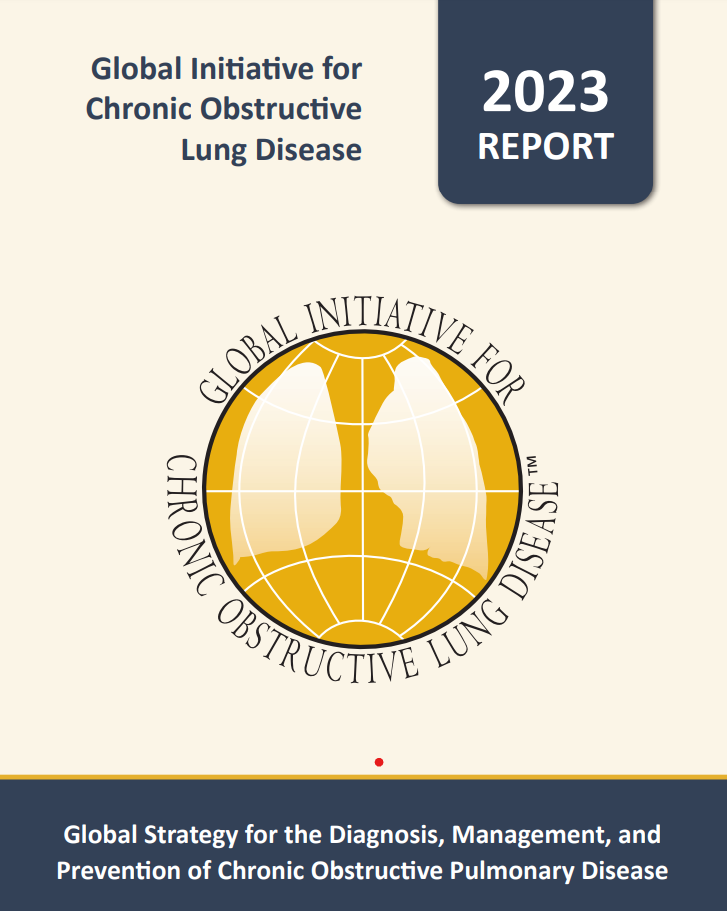 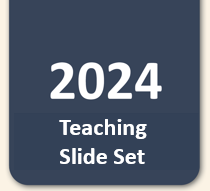 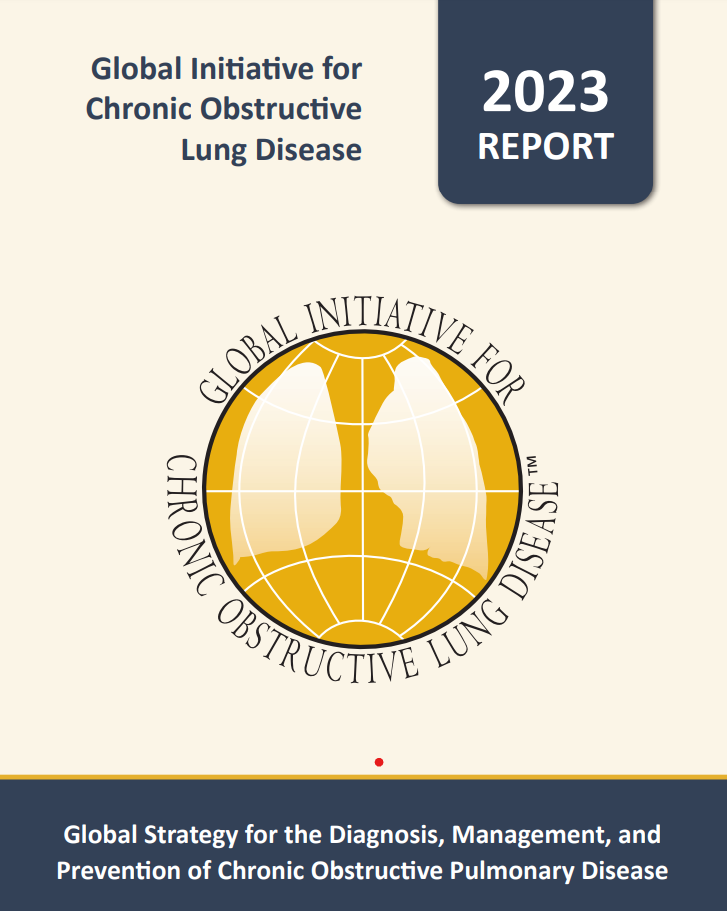 Teaching 
Slide Set
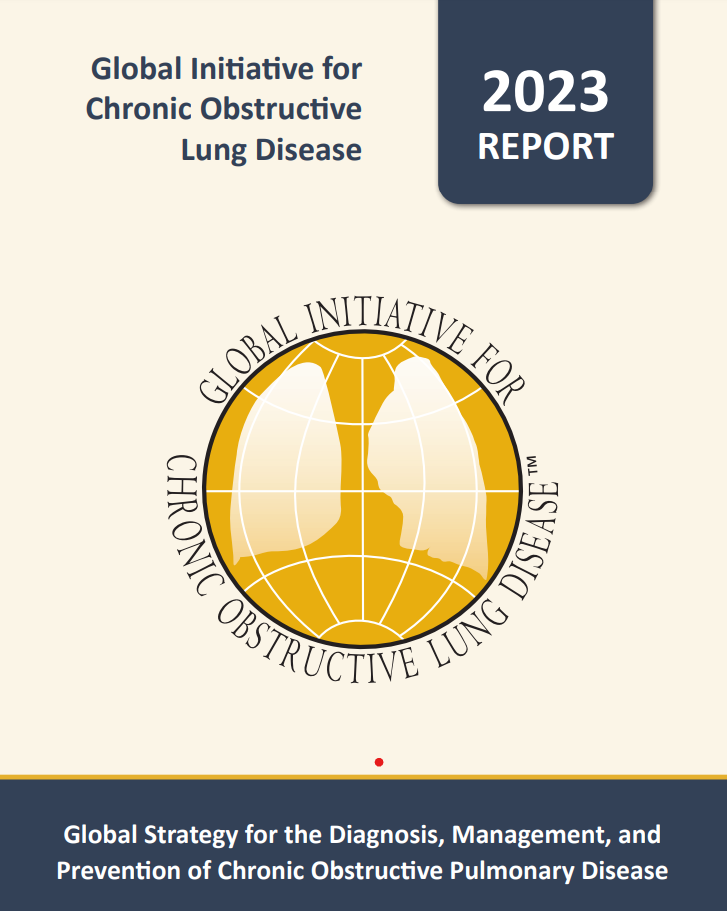 © 2023, 2024 Global Initiative for Chronic Obstructive Lung Disease
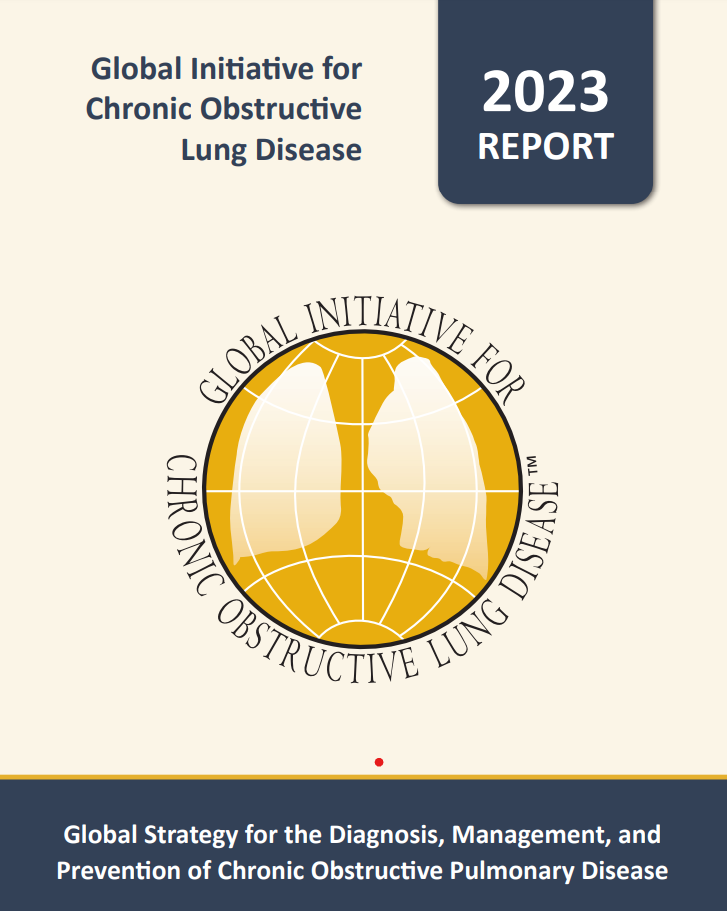 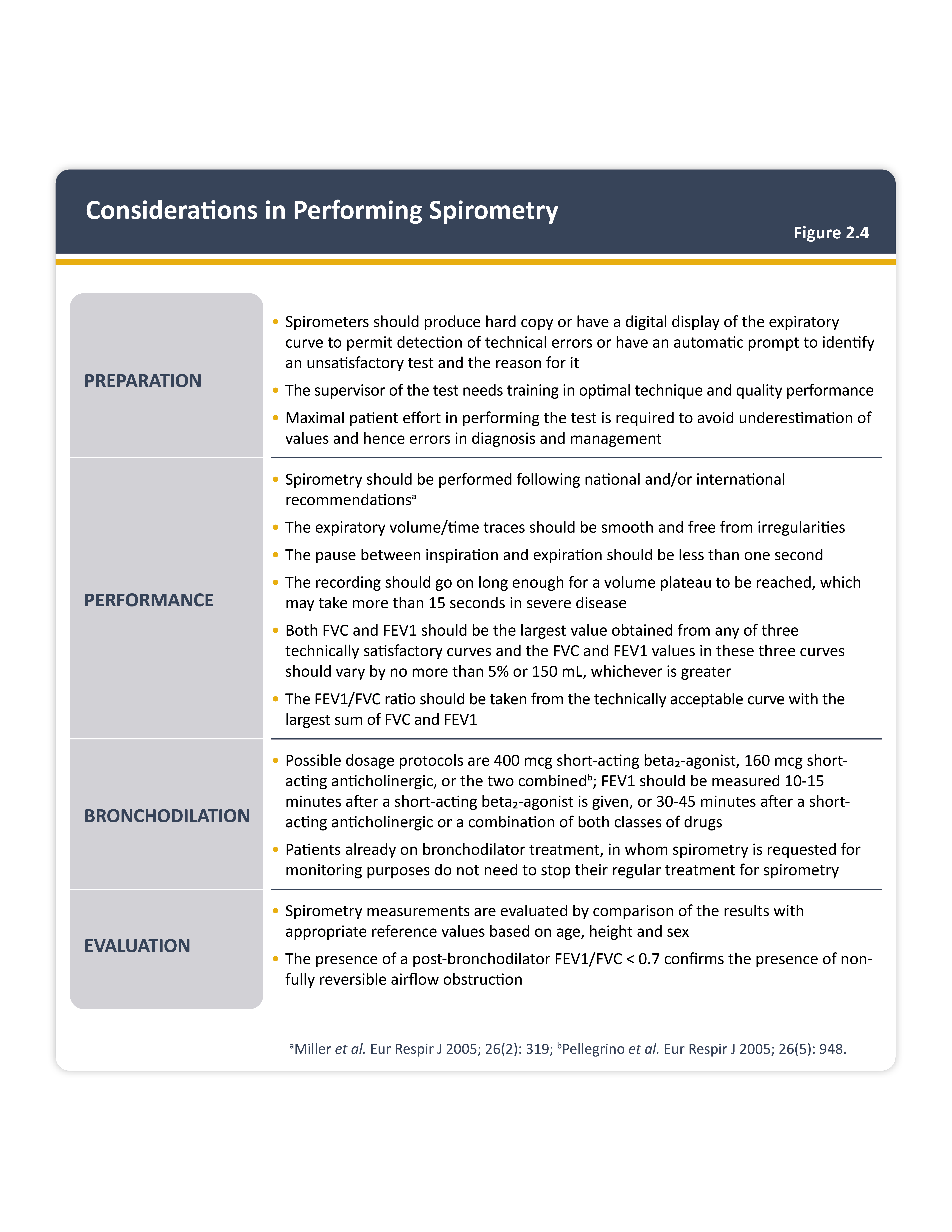 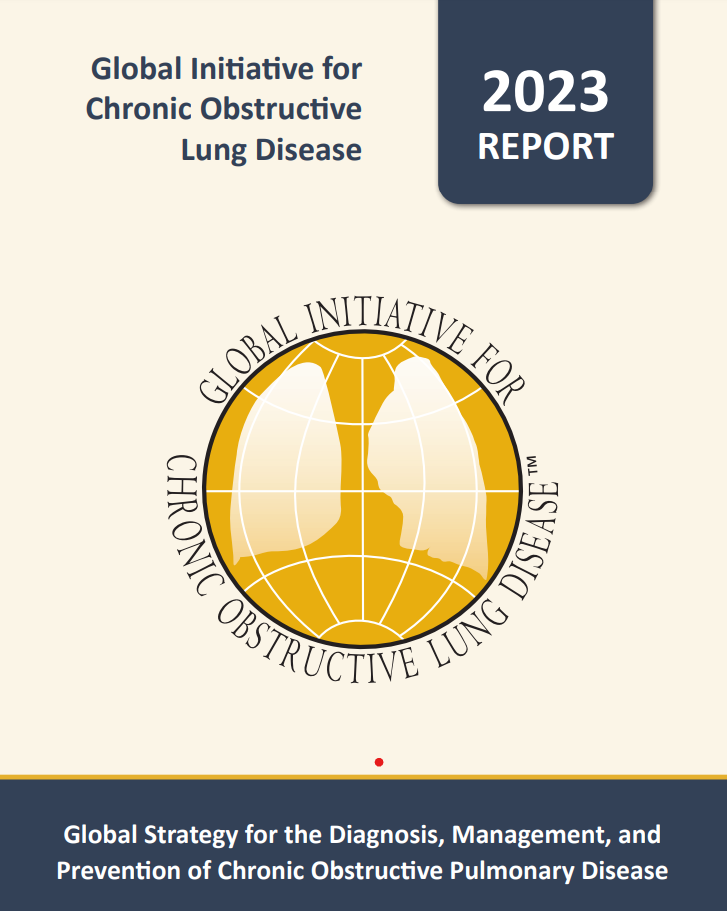 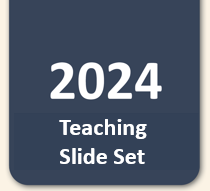 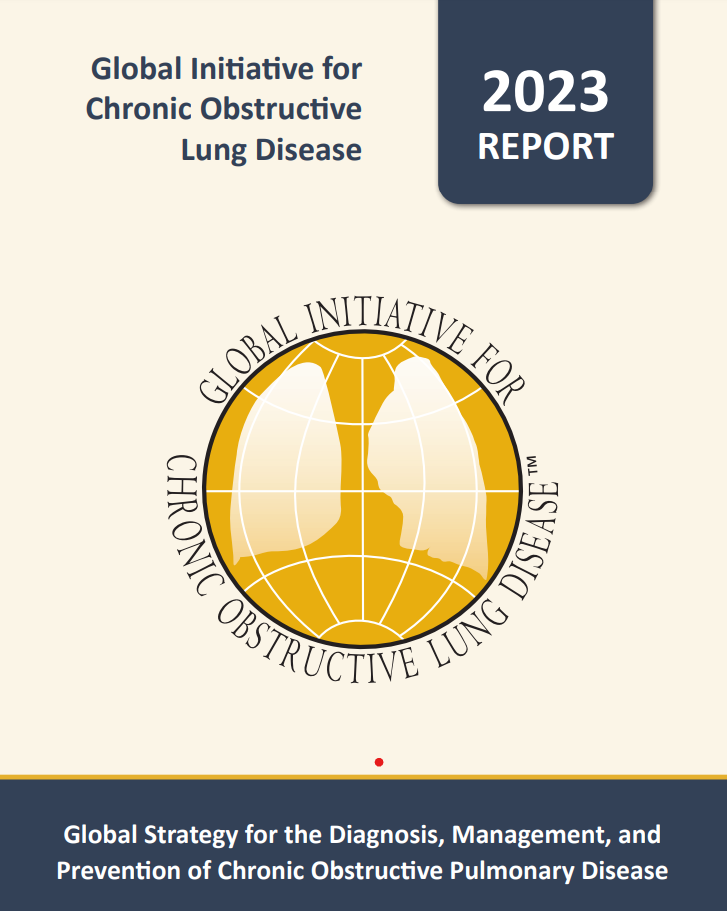 Teaching 
Slide Set
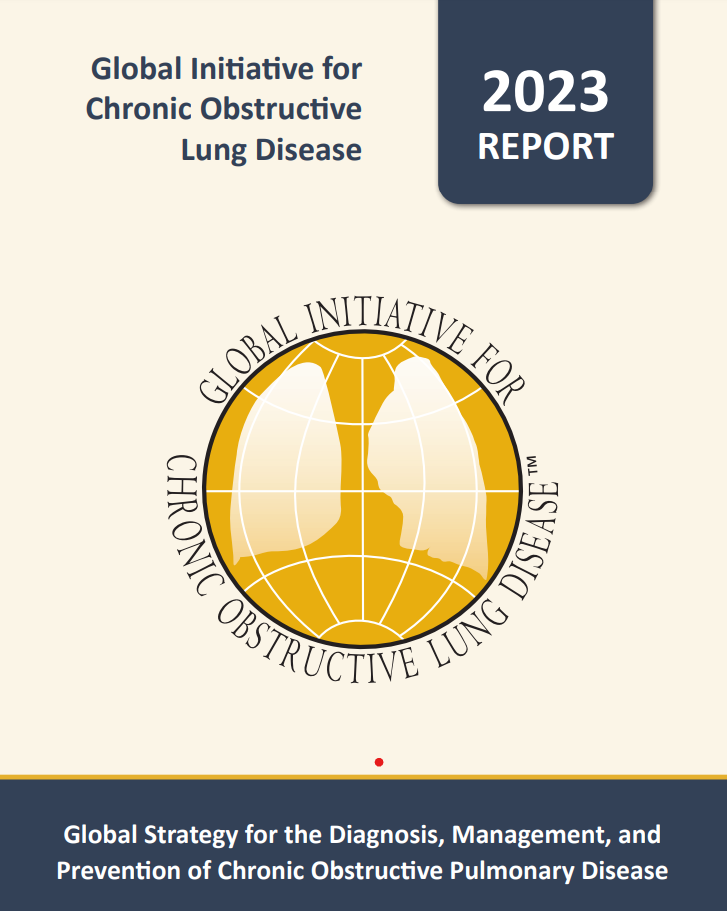 © 2023, 2024 Global Initiative for Chronic Obstructive Lung Disease
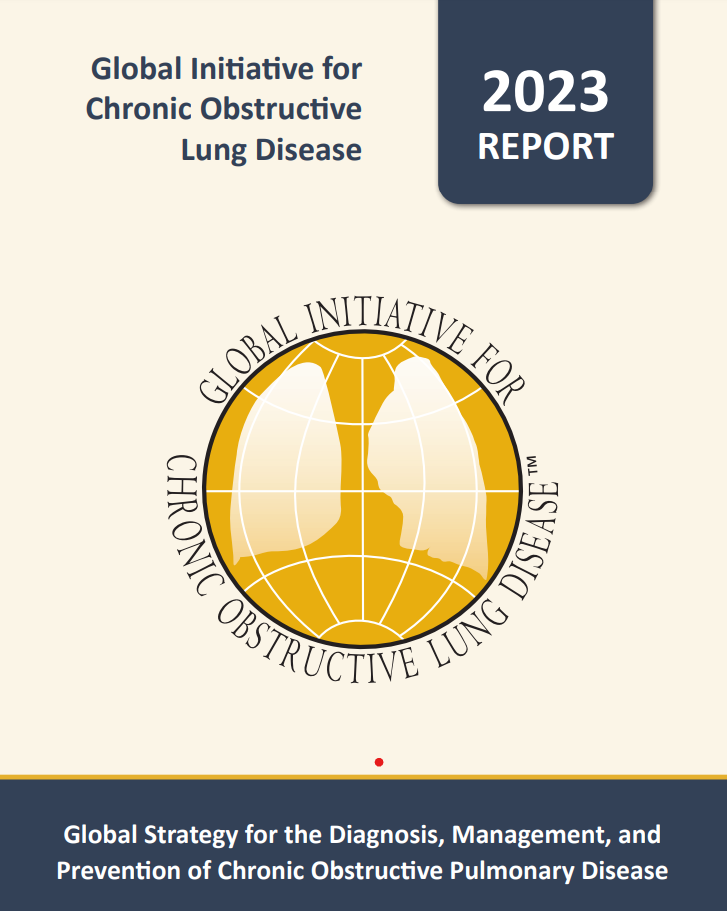 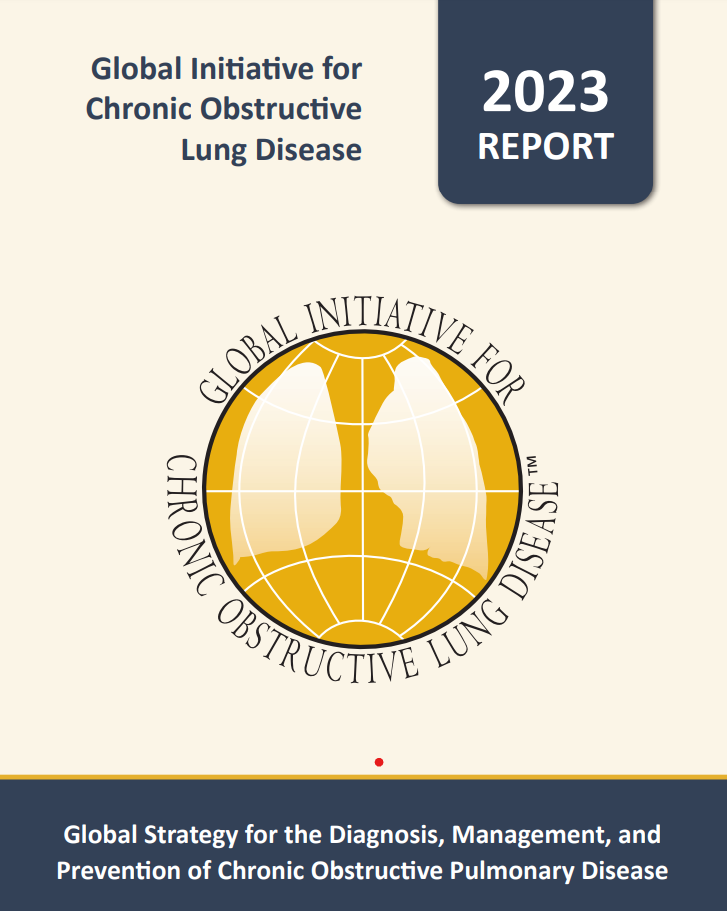 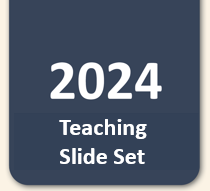 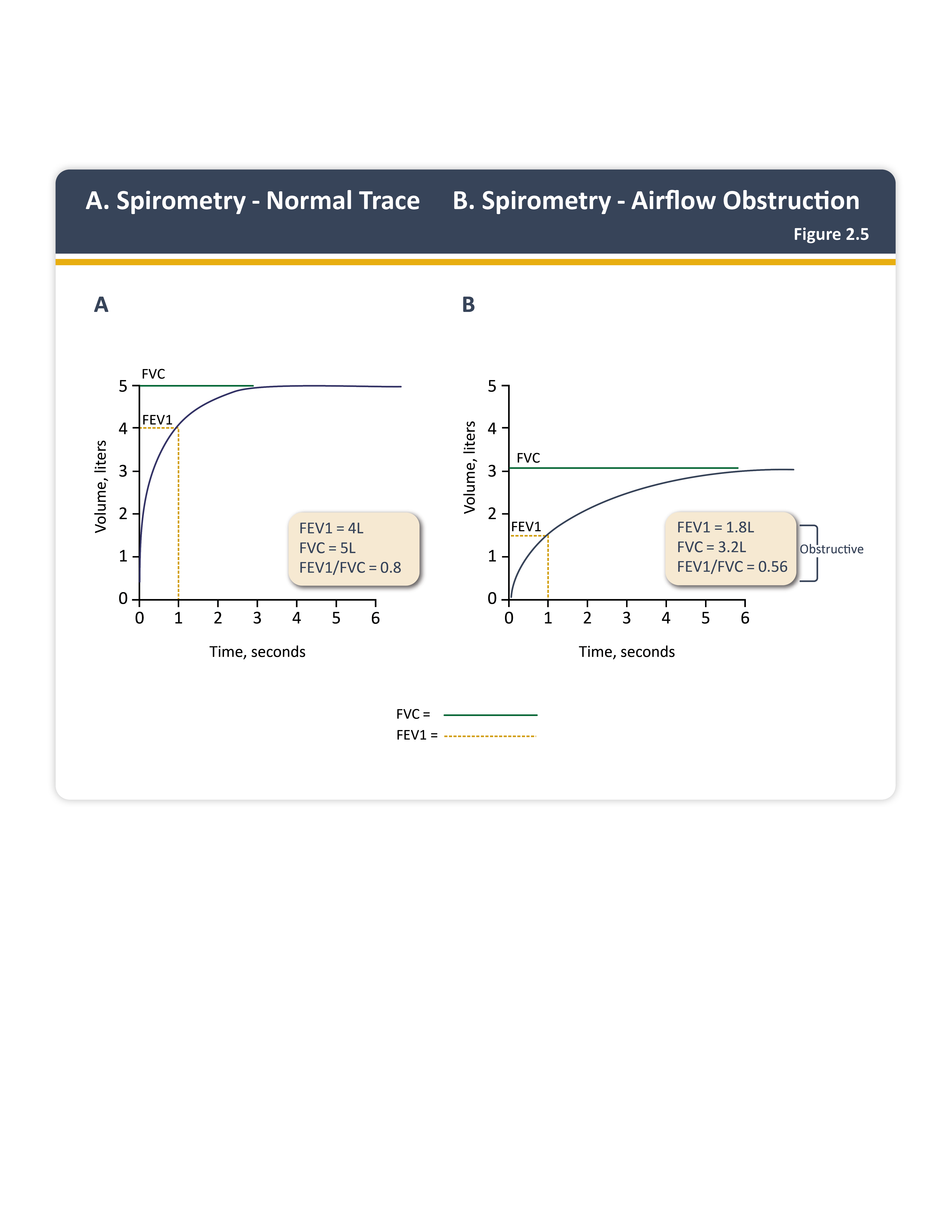 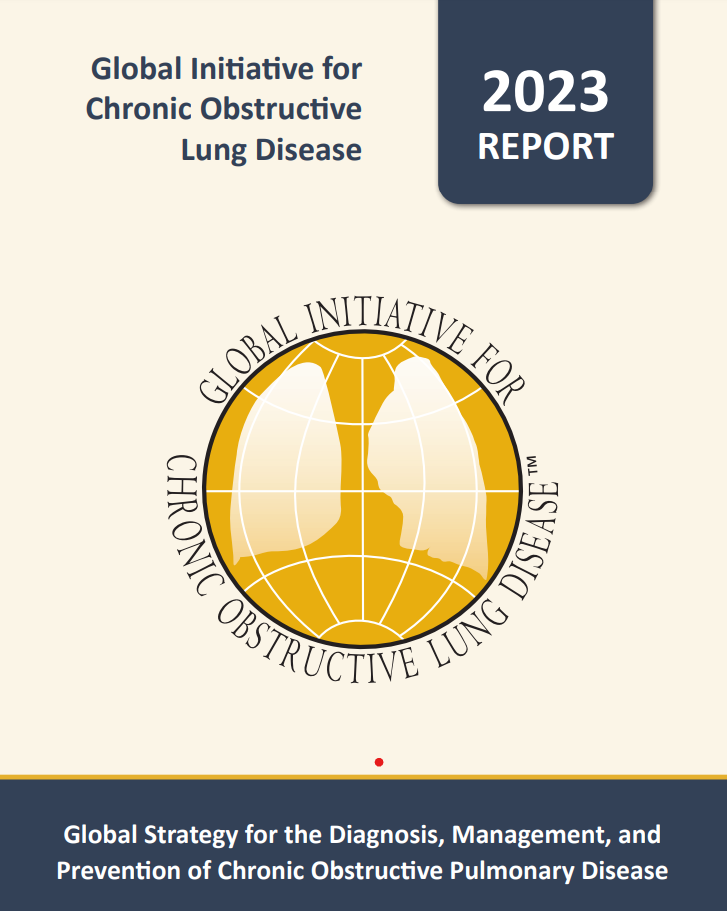 Teaching 
Slide Set
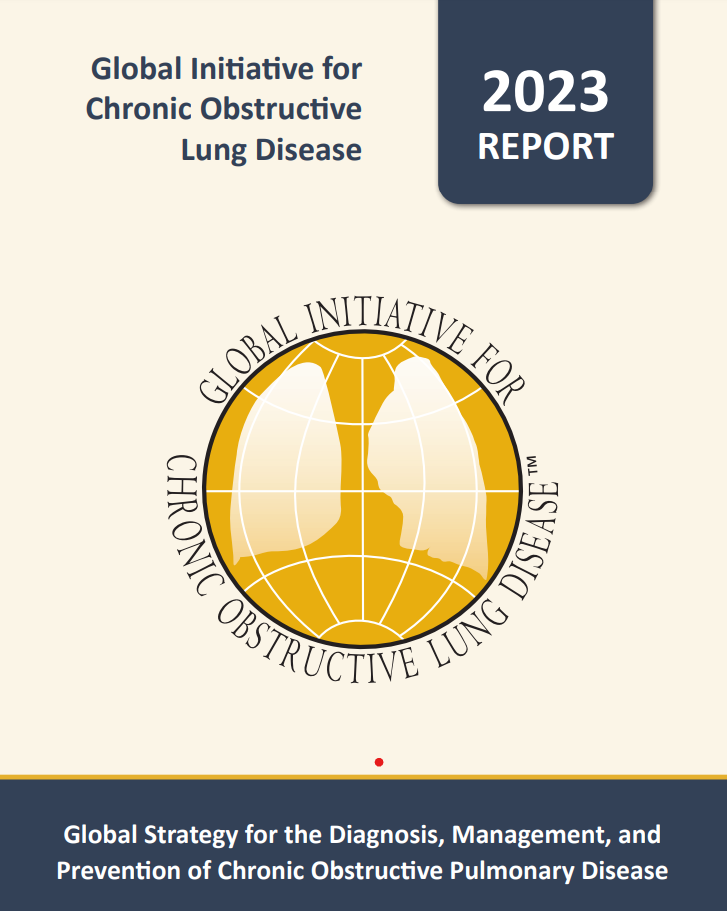 © 2023, 2024 Global Initiative for Chronic Obstructive Lung Disease
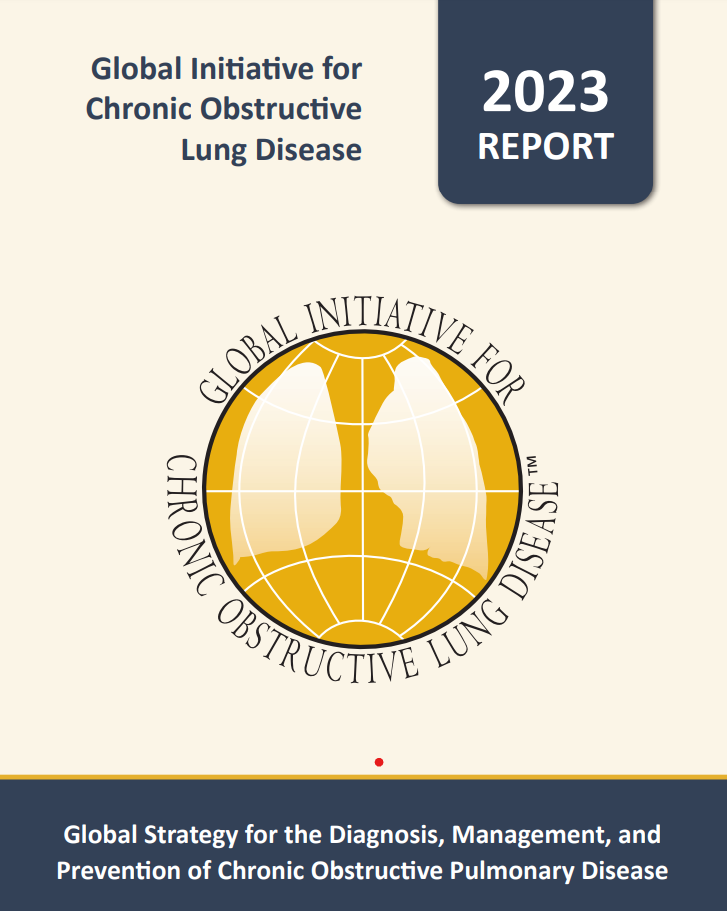 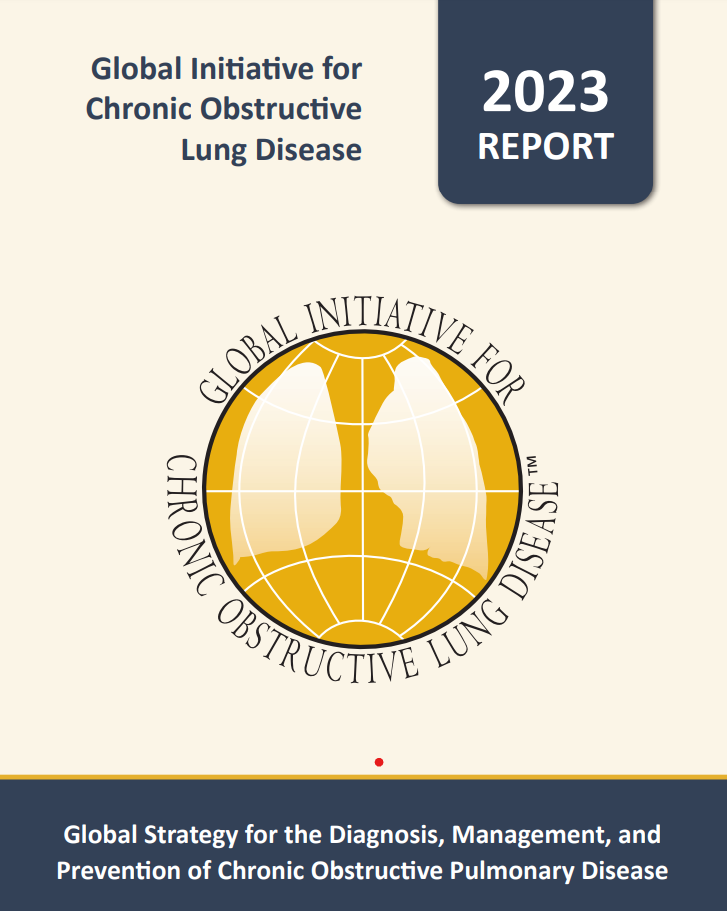 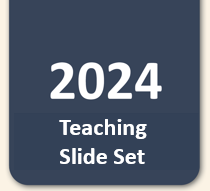 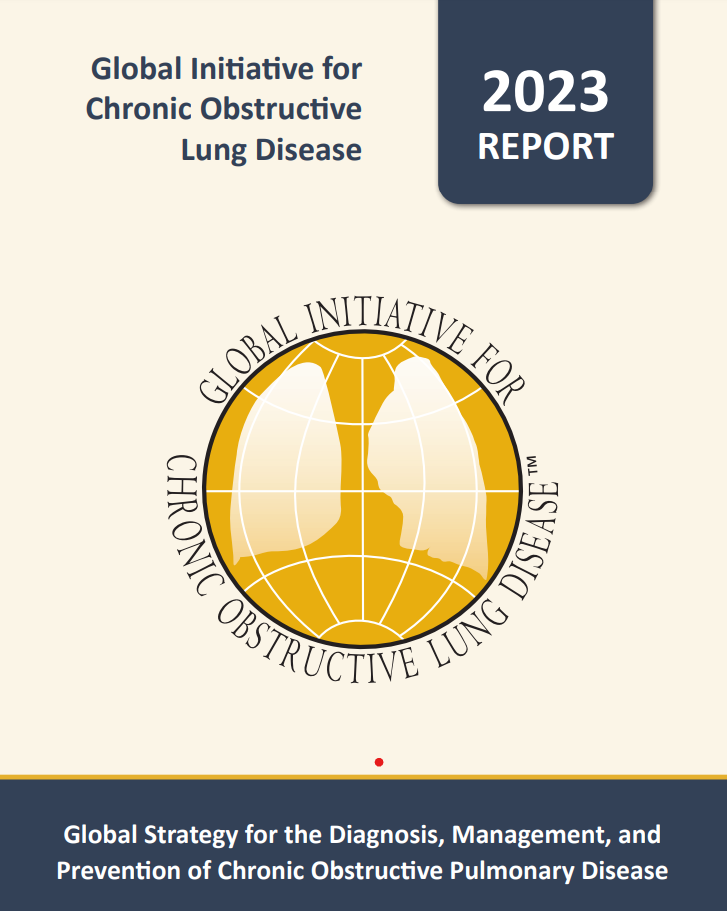 Teaching 
Slide Set
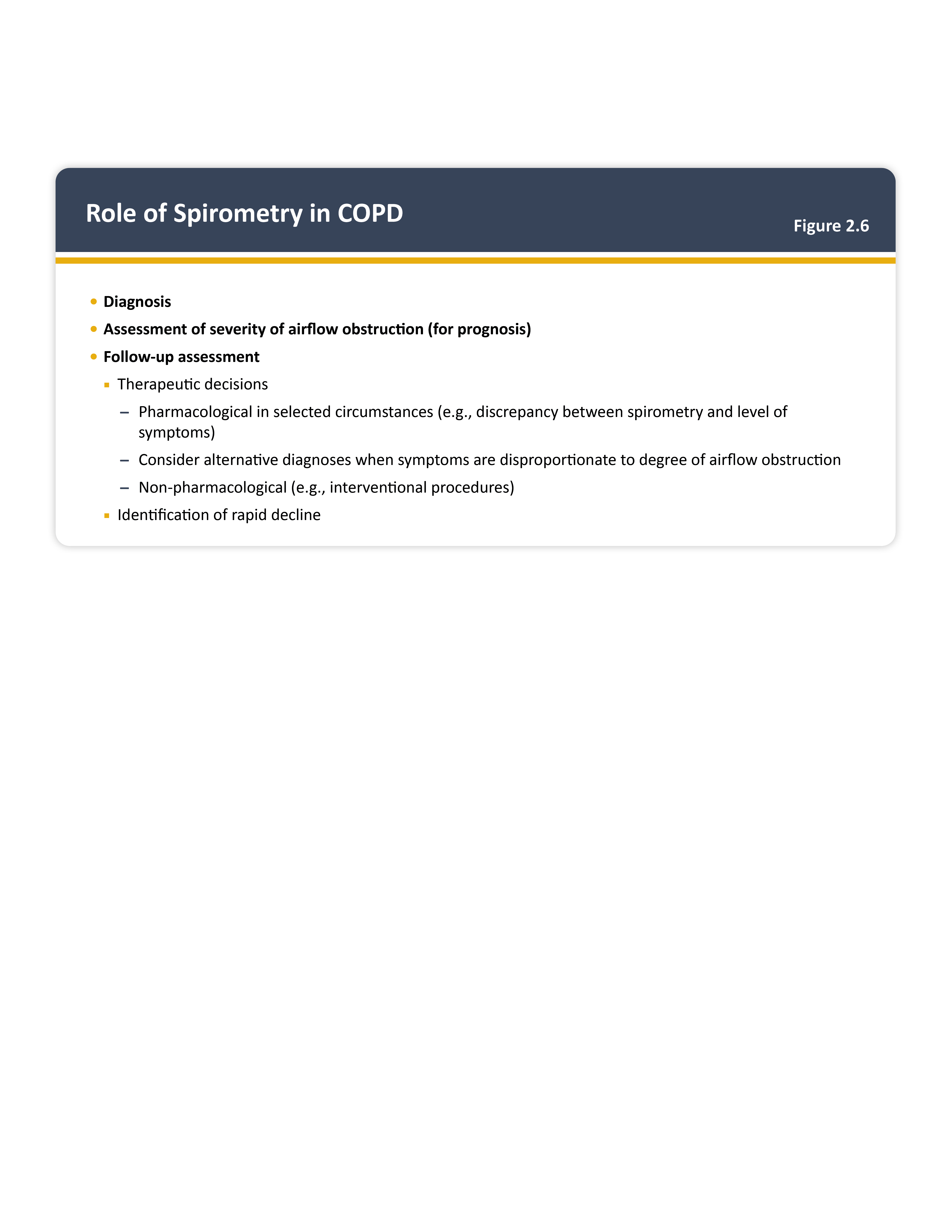 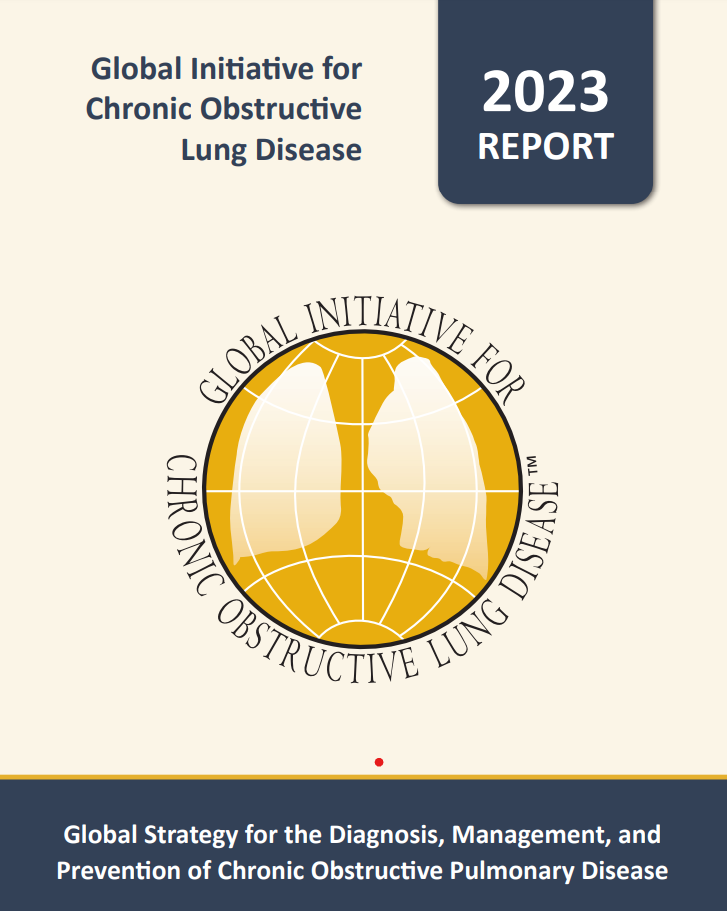 © 2023, 2024 Global Initiative for Chronic Obstructive Lung Disease
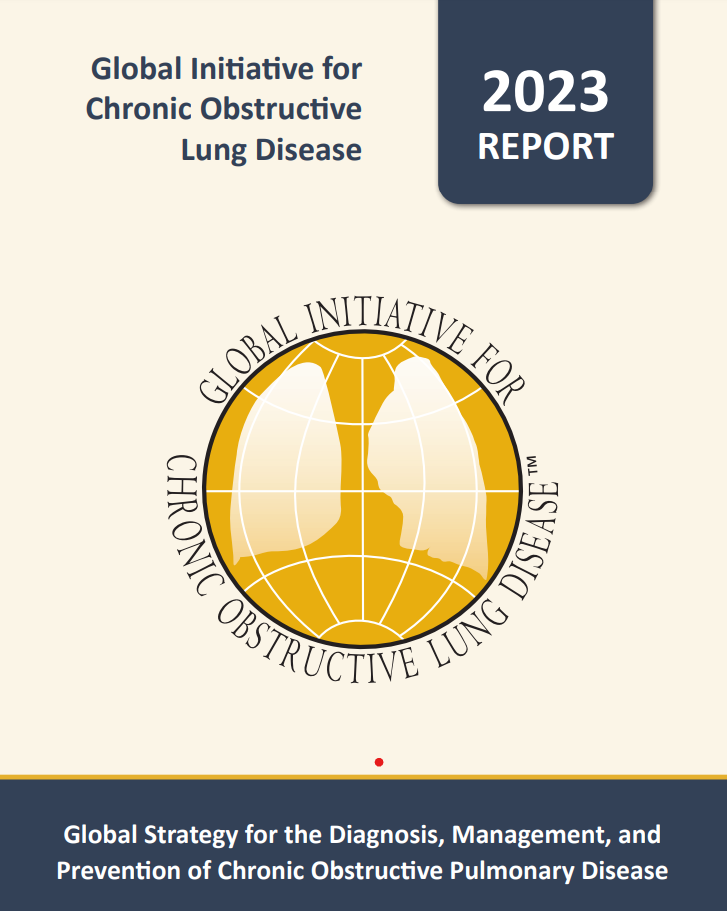 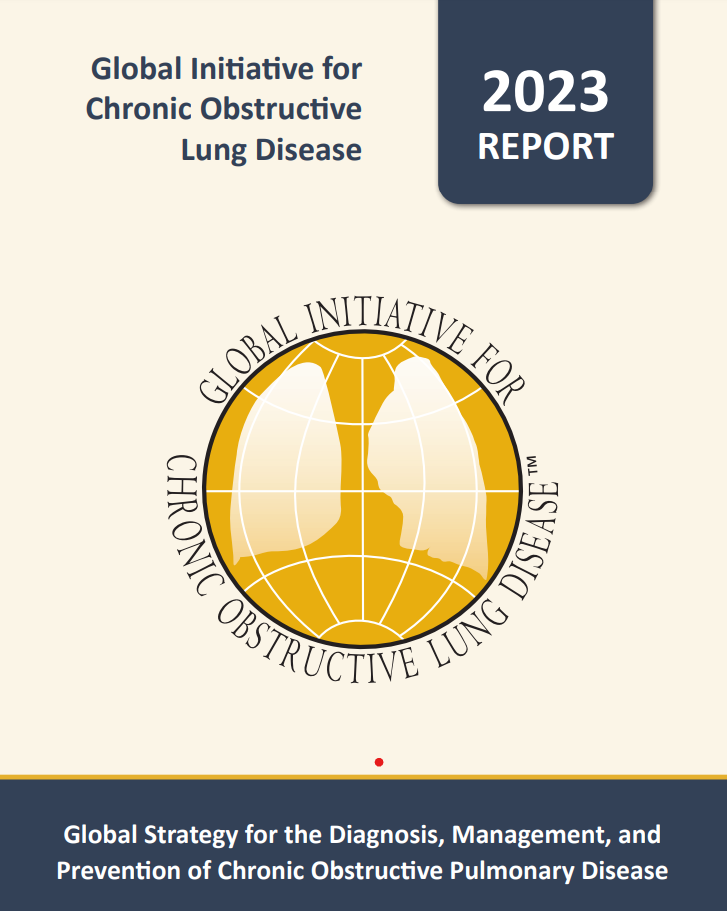 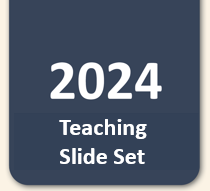 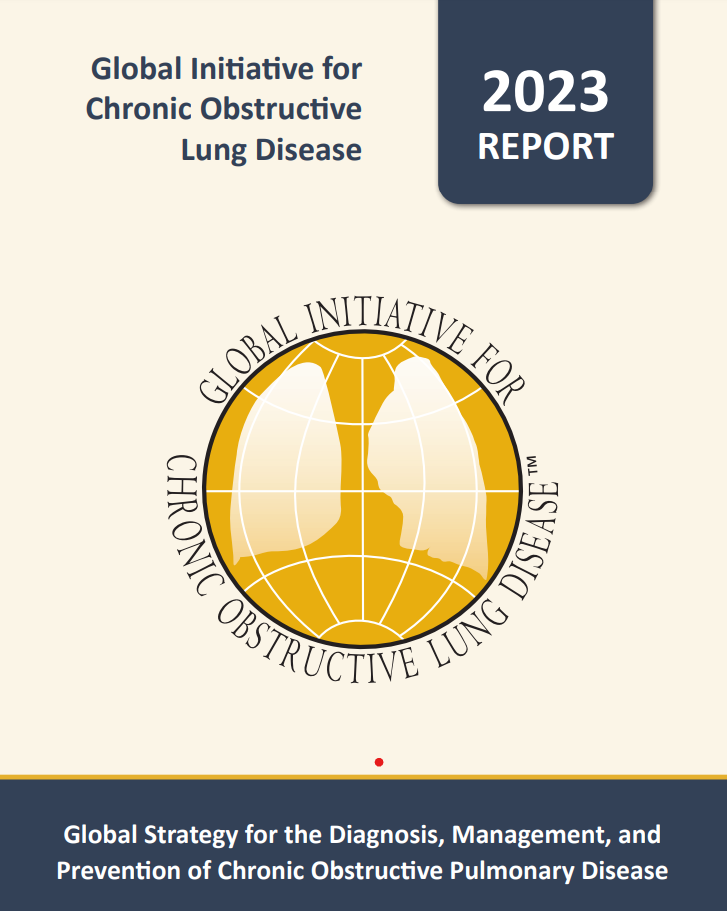 Teaching 
Slide Set
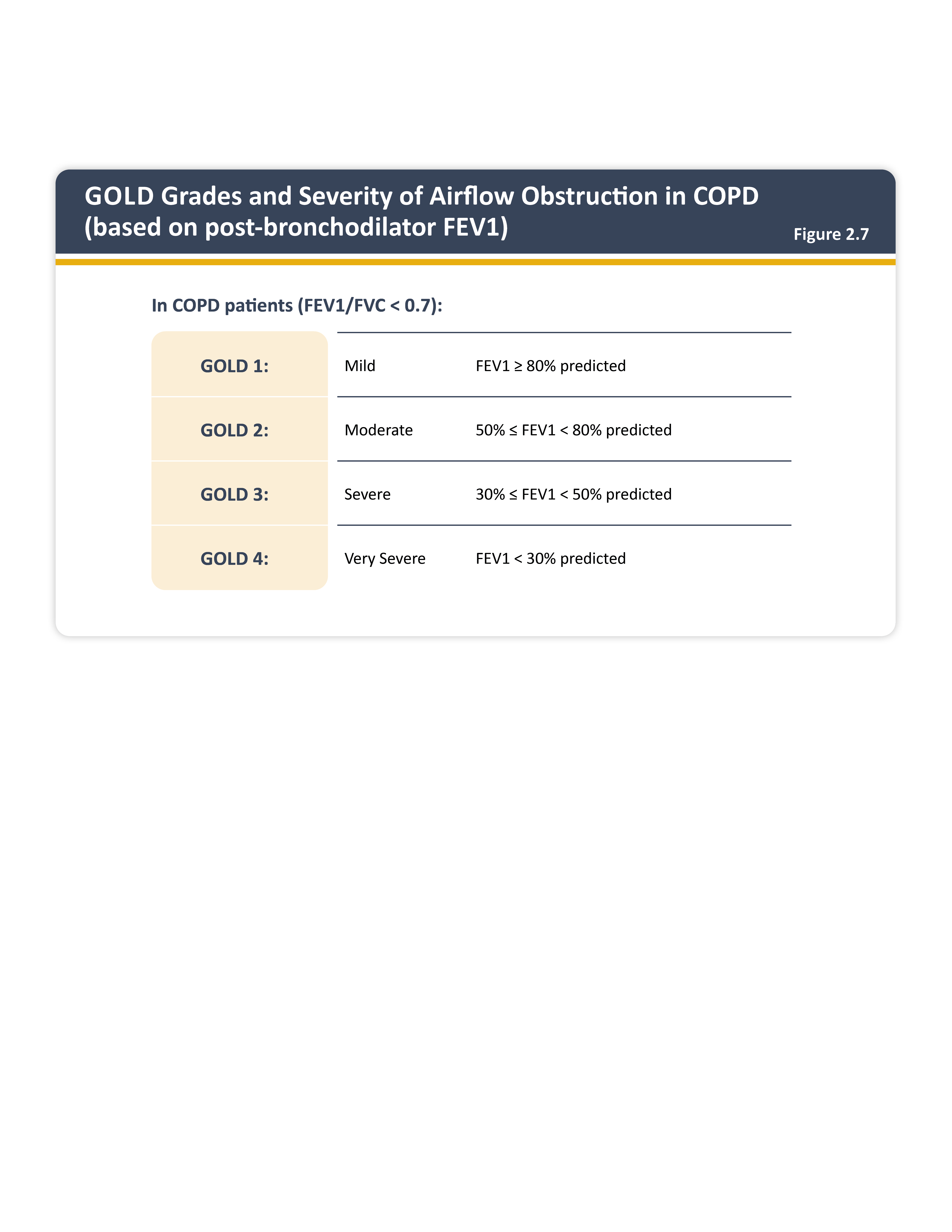 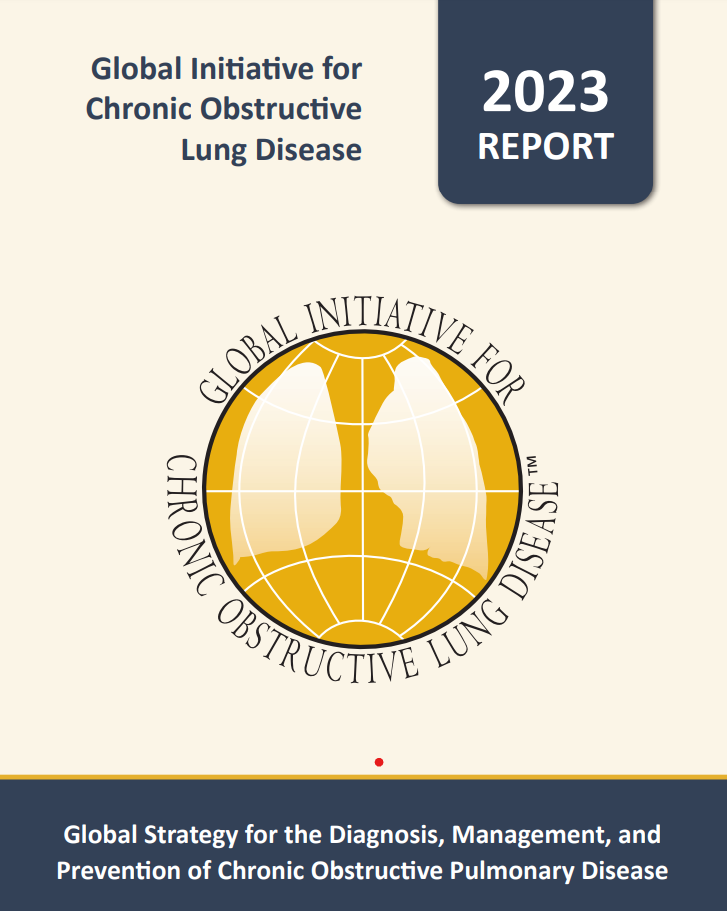 © 2023, 2024 Global Initiative for Chronic Obstructive Lung Disease
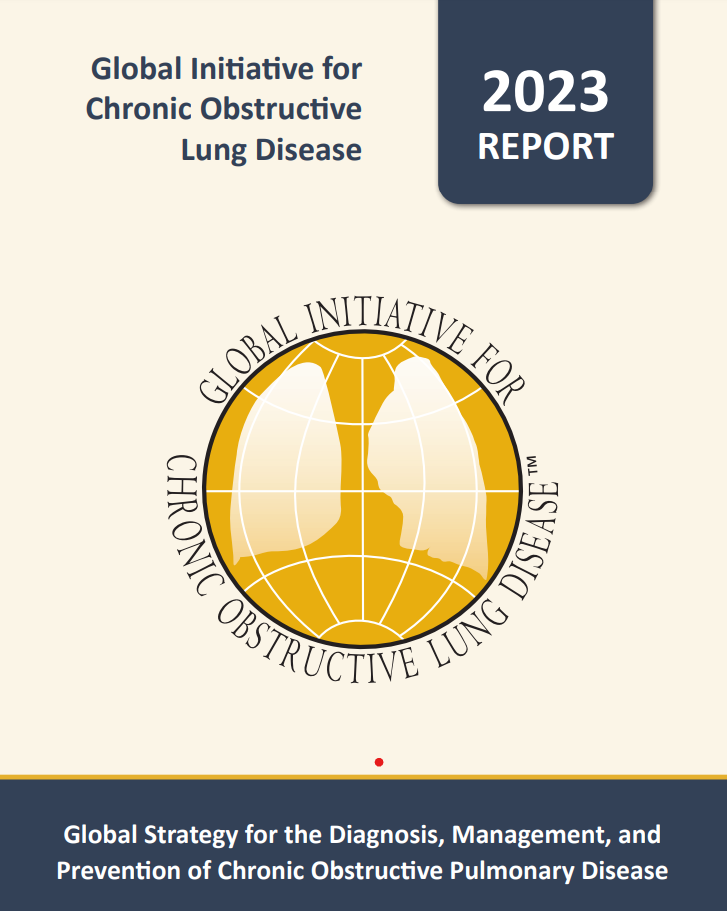 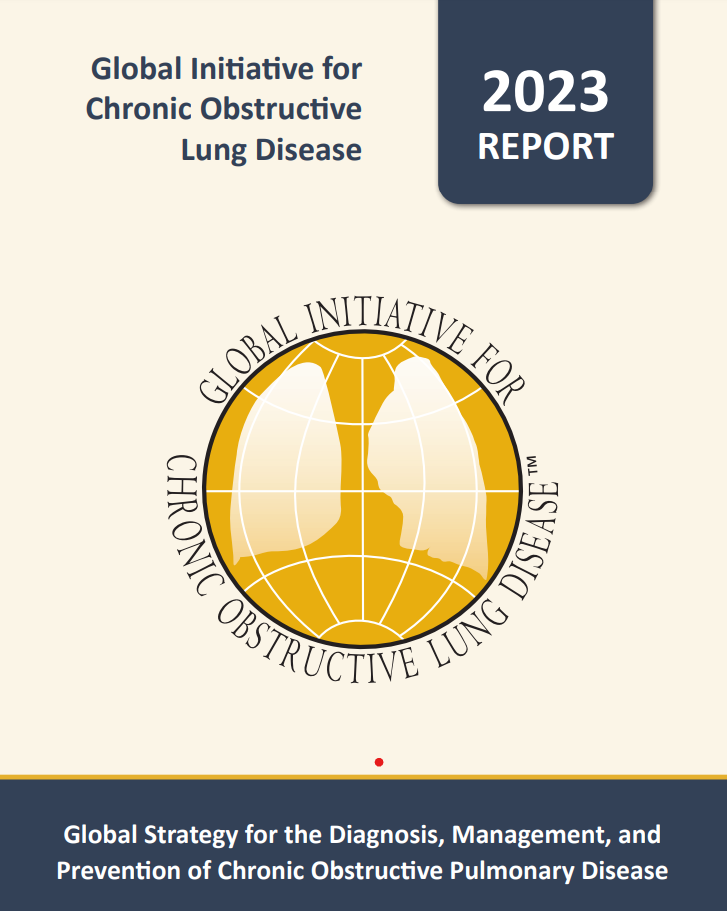 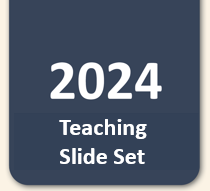 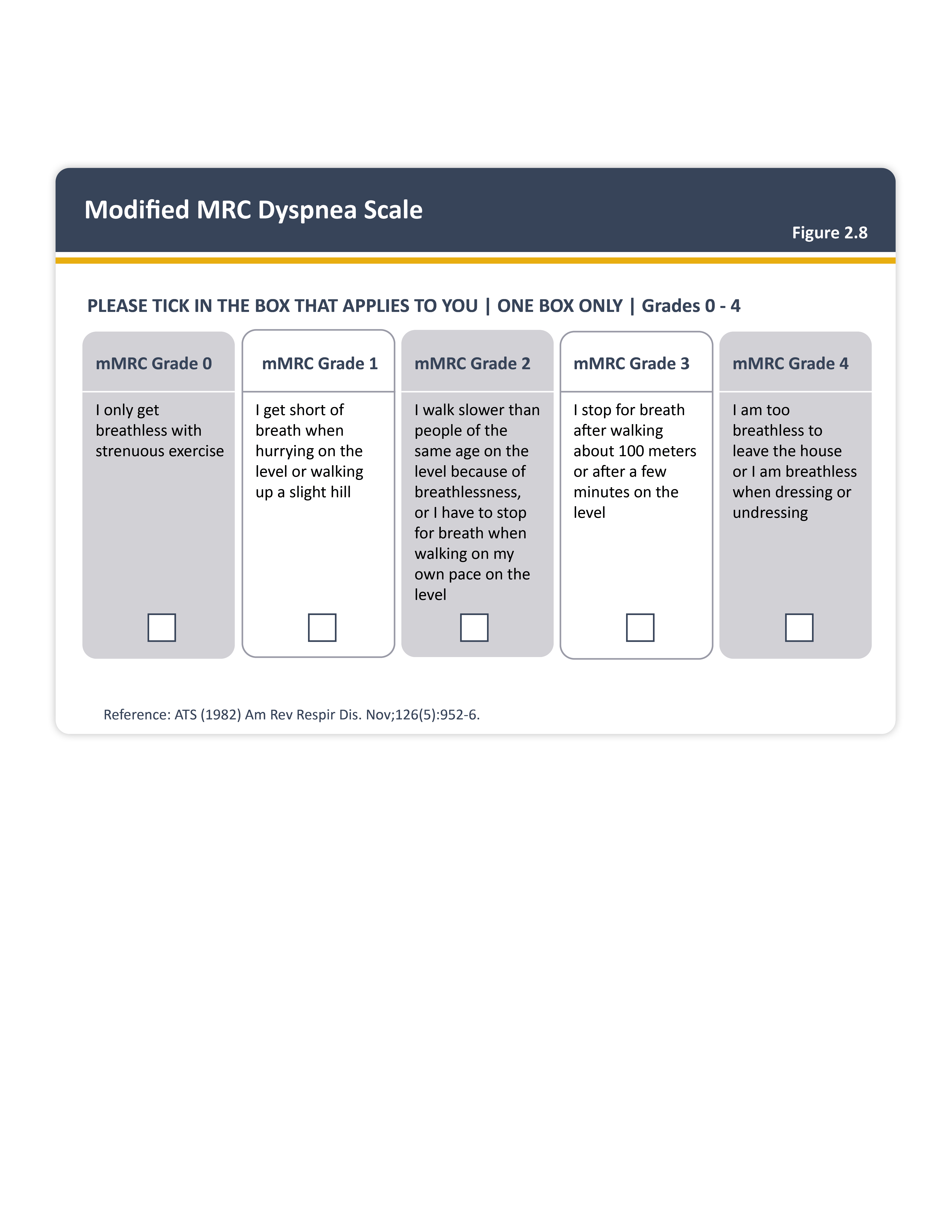 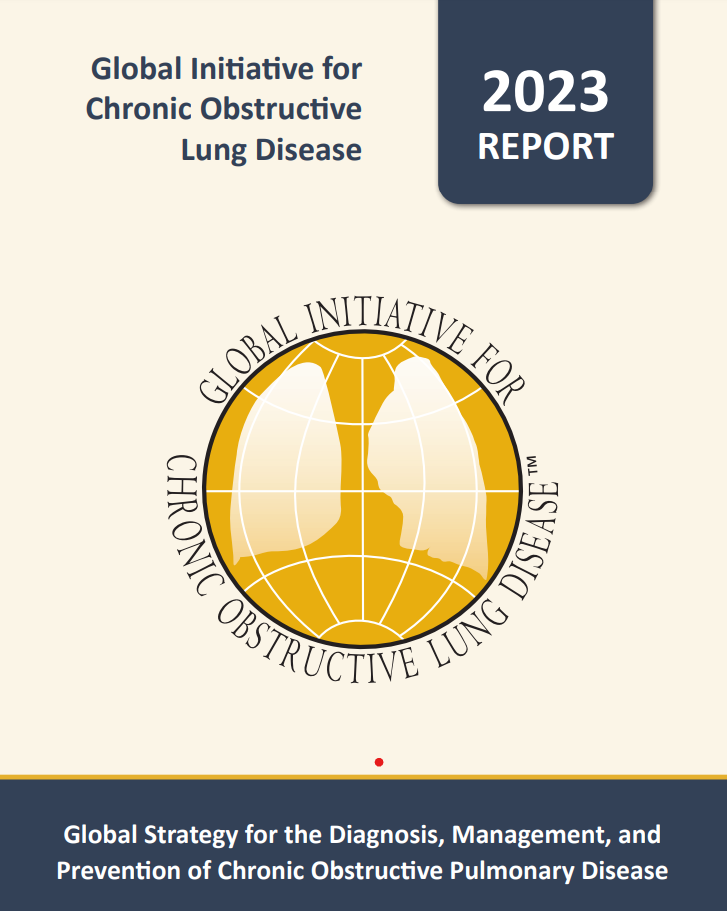 Teaching 
Slide Set
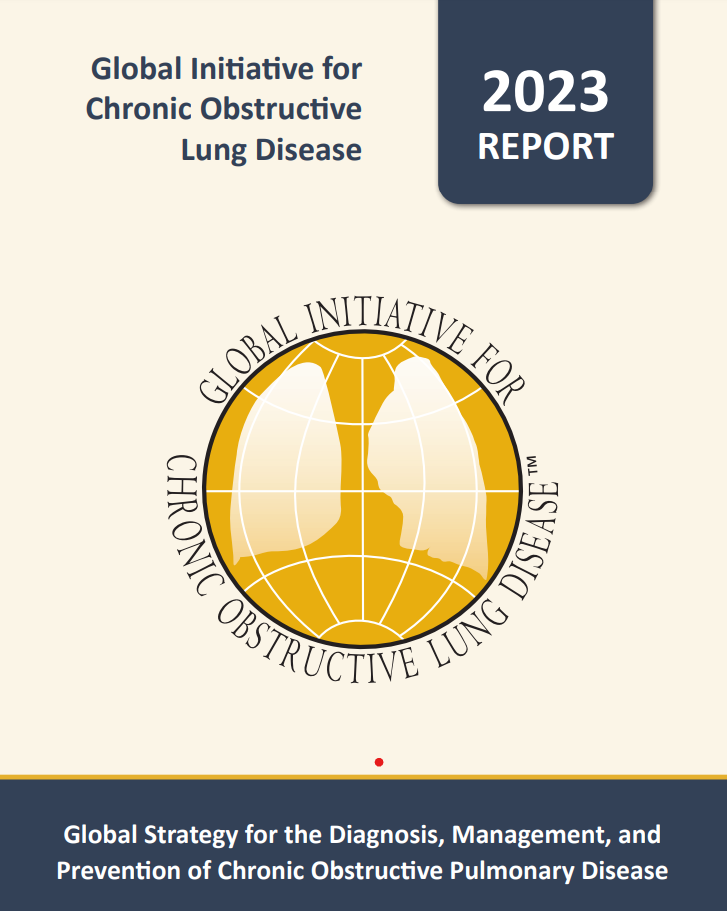 © 2023, 2024 Global Initiative for Chronic Obstructive Lung Disease
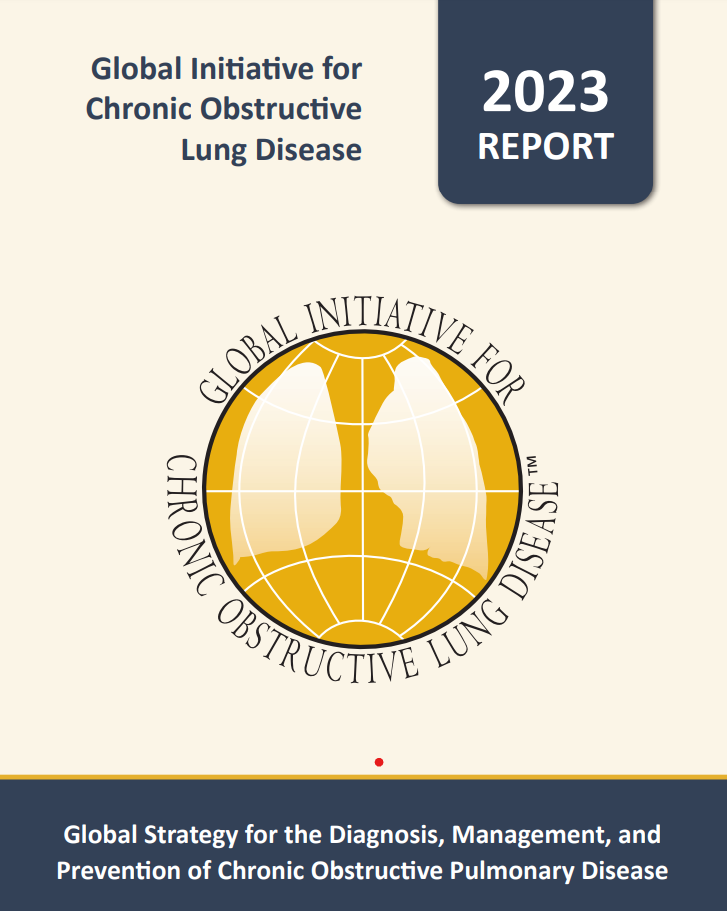 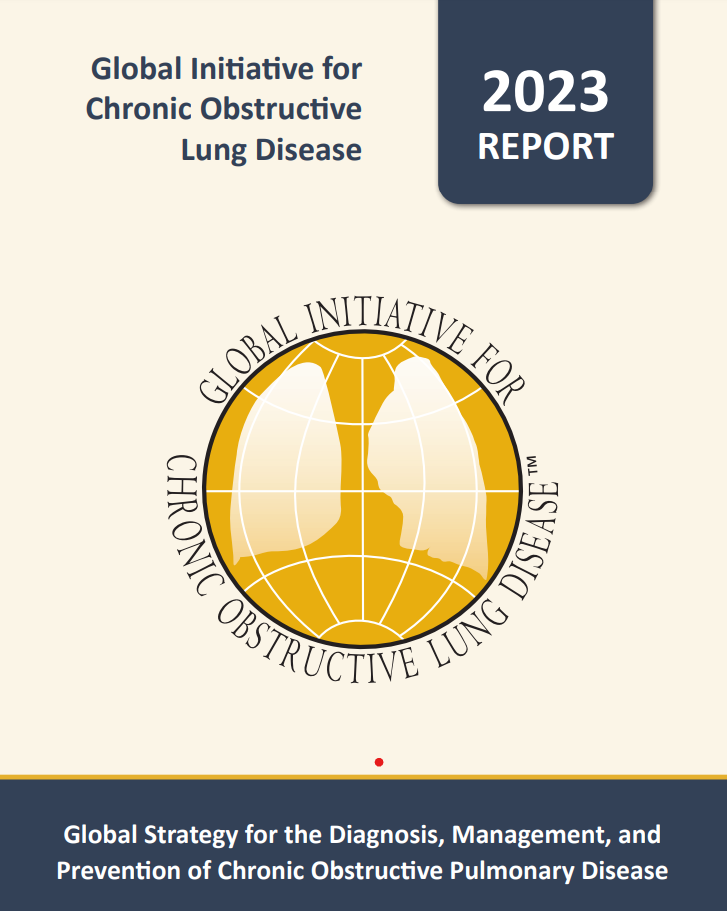 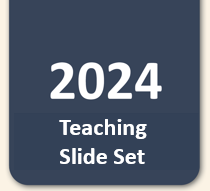 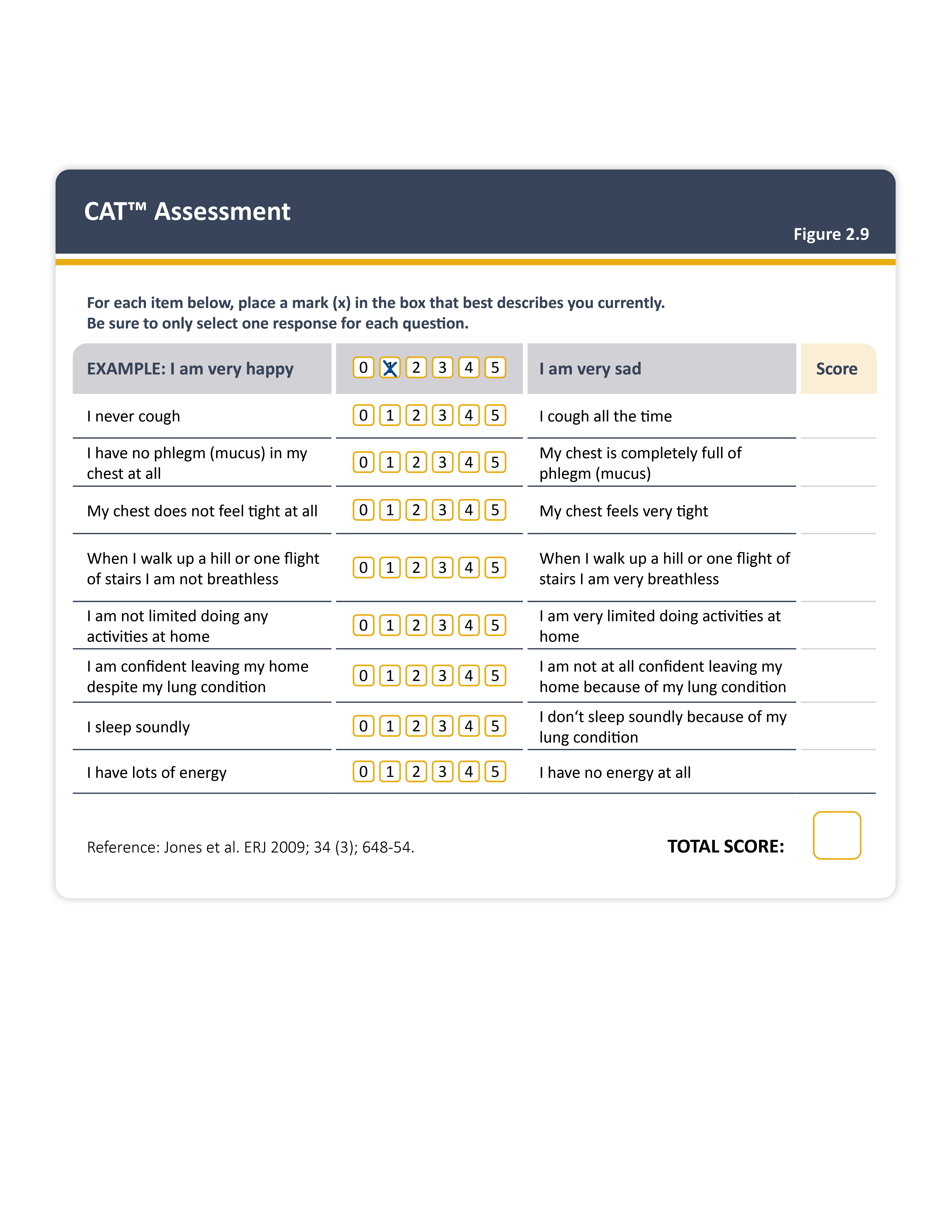 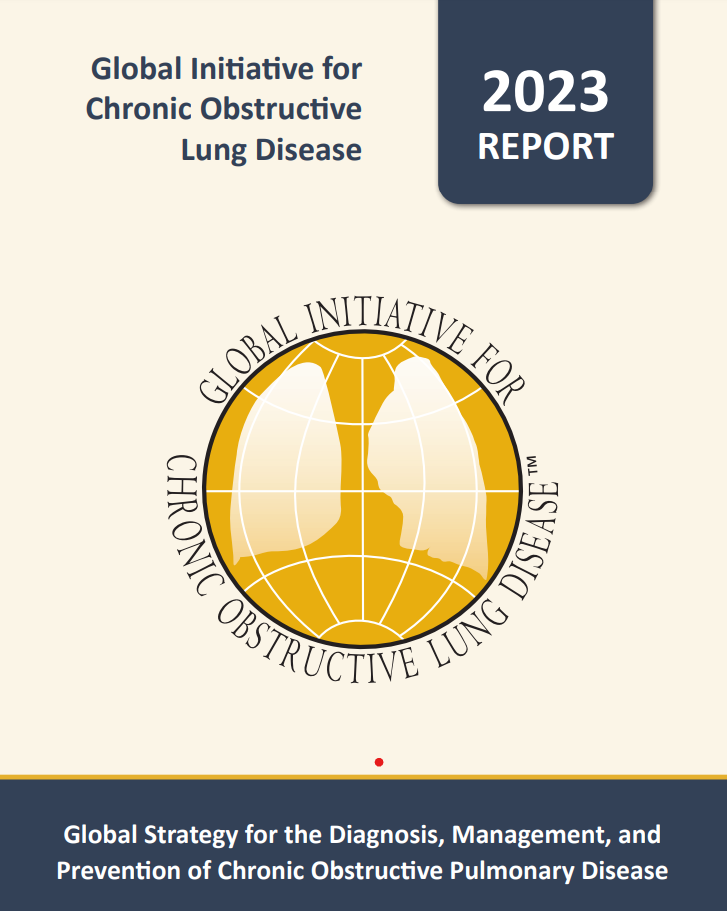 Teaching 
Slide Set
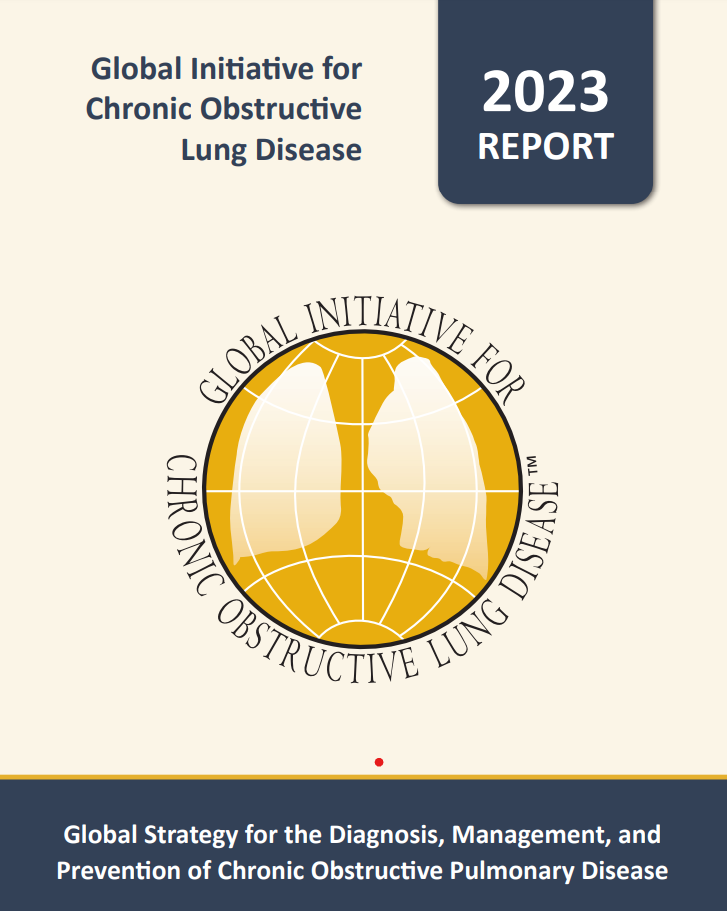 © 2023, 2024 Global Initiative for Chronic Obstructive Lung Disease
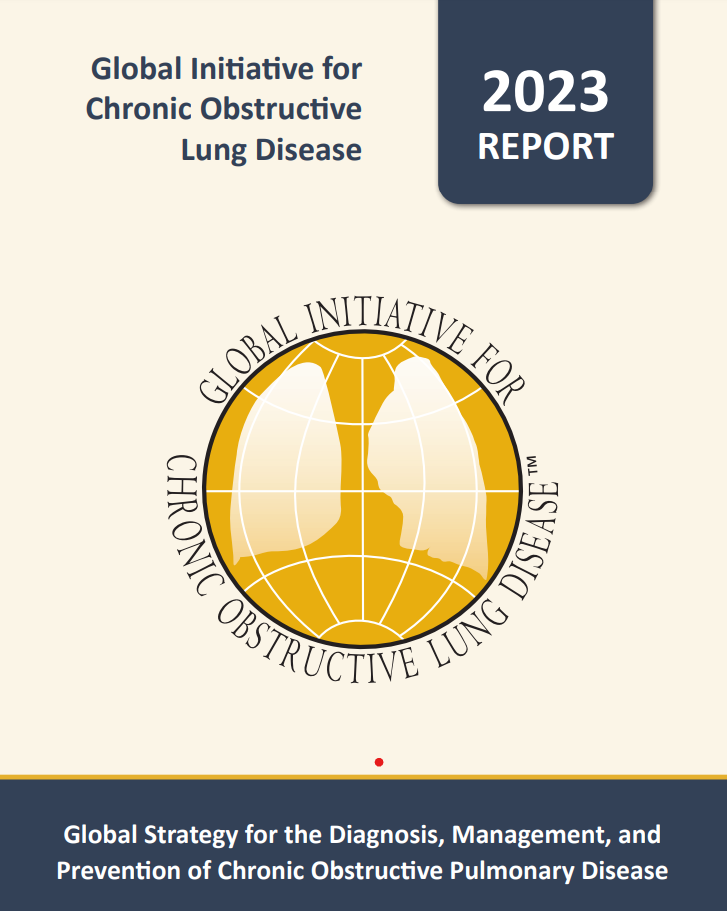 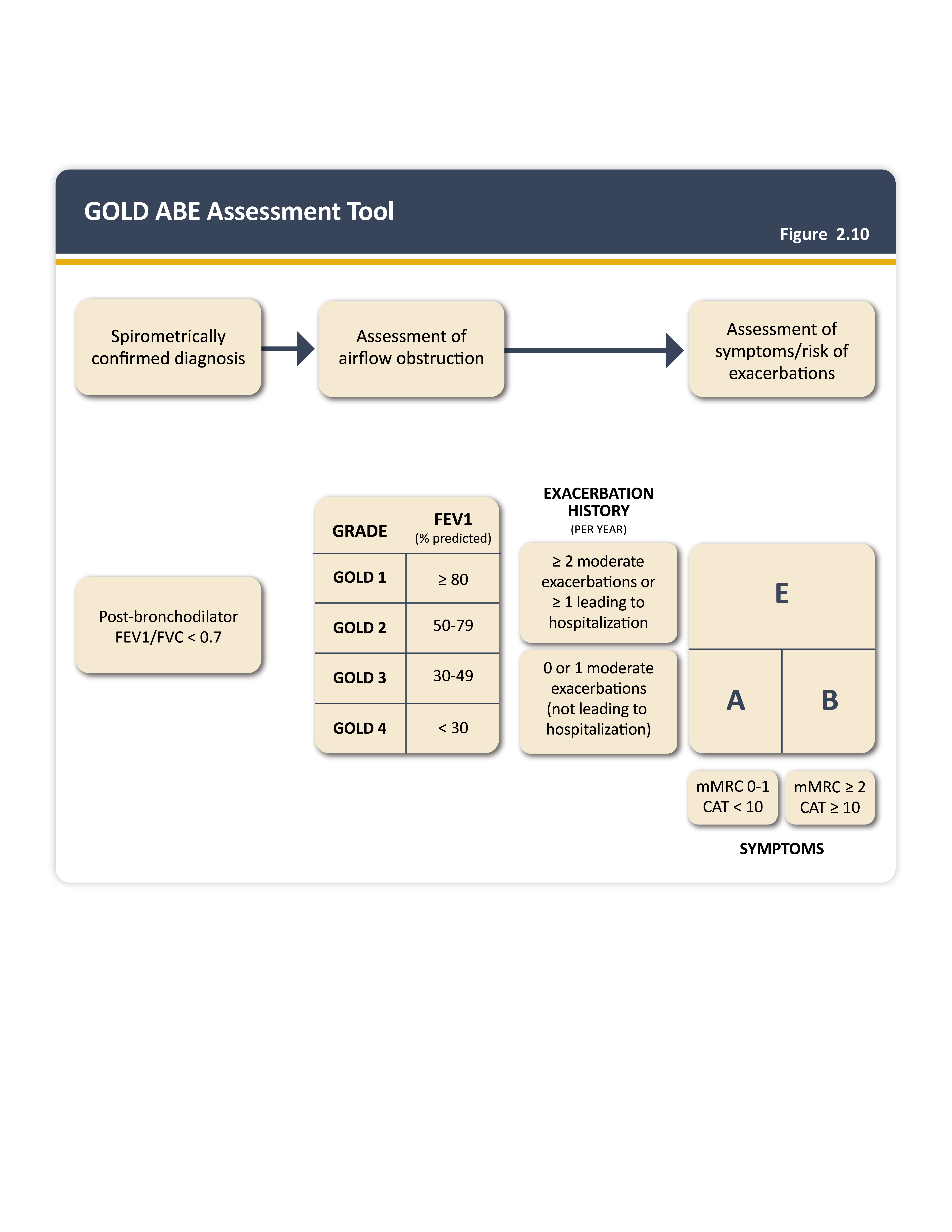 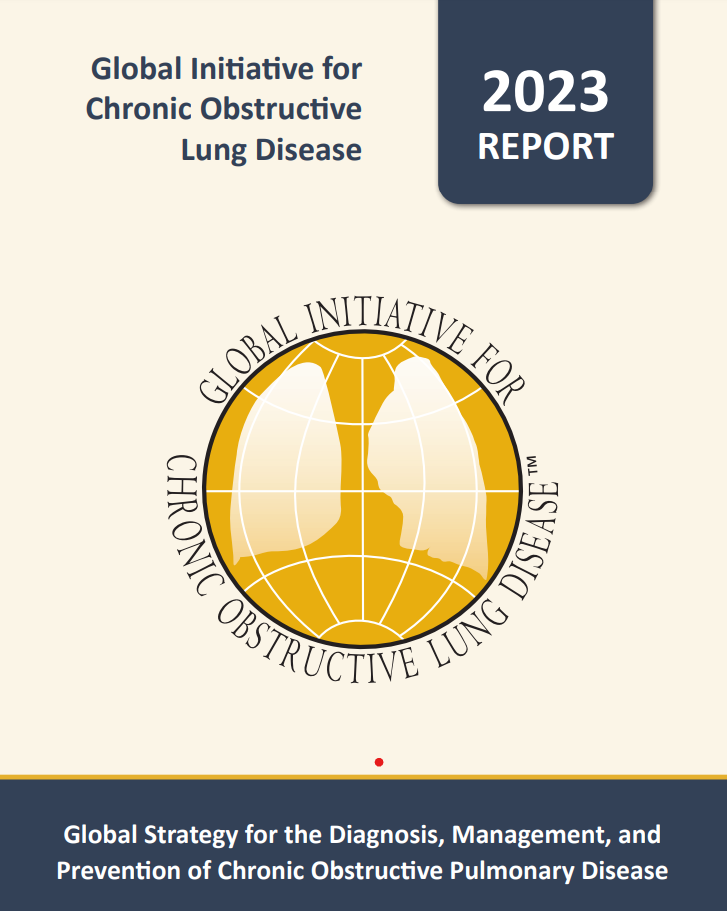 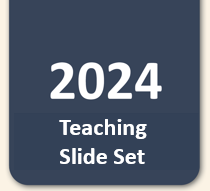 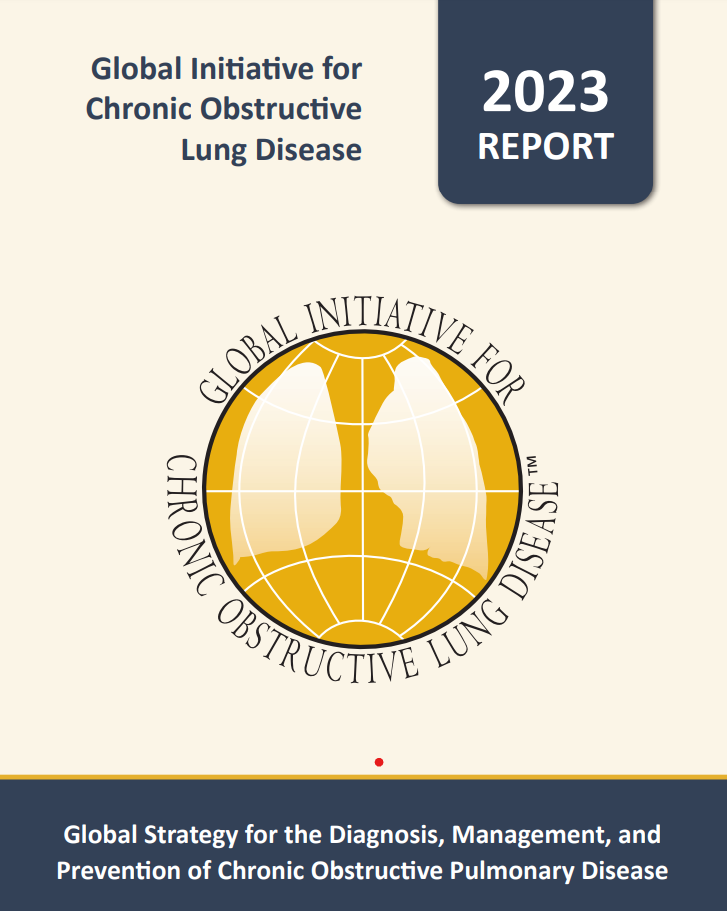 Teaching 
Slide Set
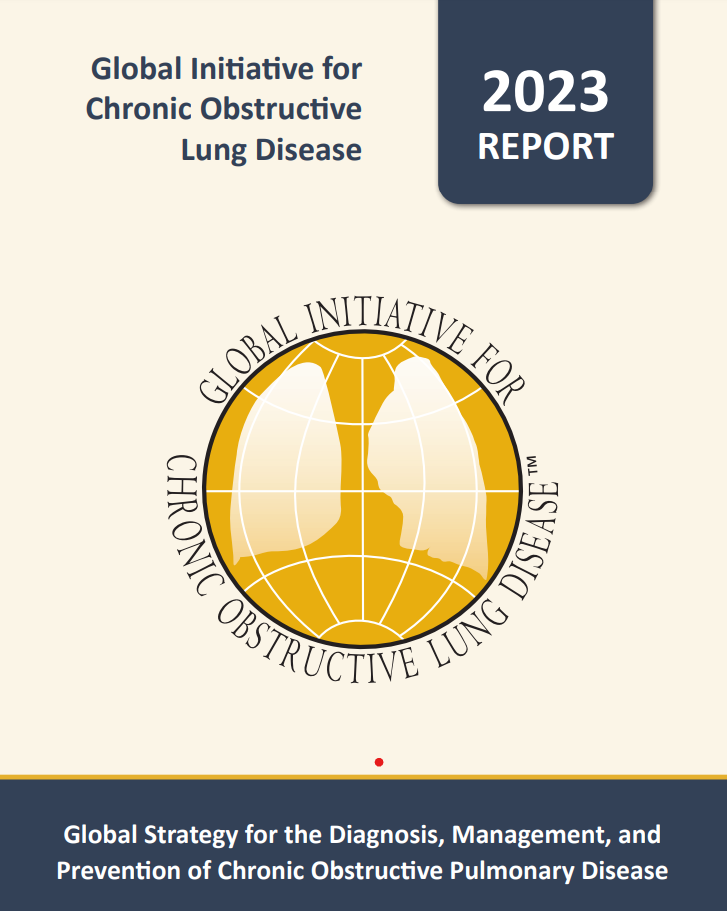 © 2023, 2024 Global Initiative for Chronic Obstructive Lung Disease
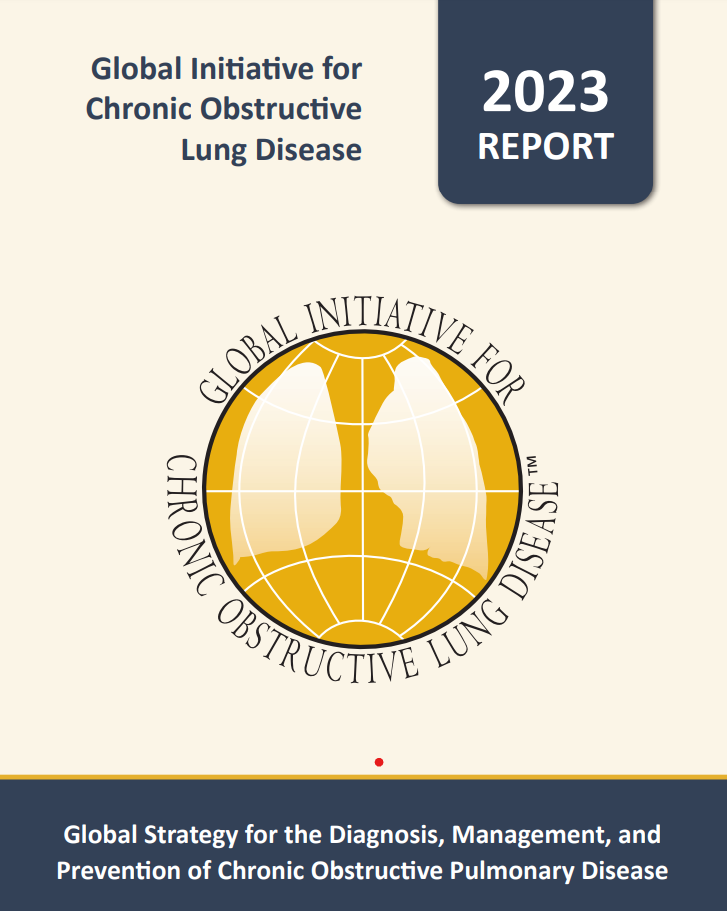 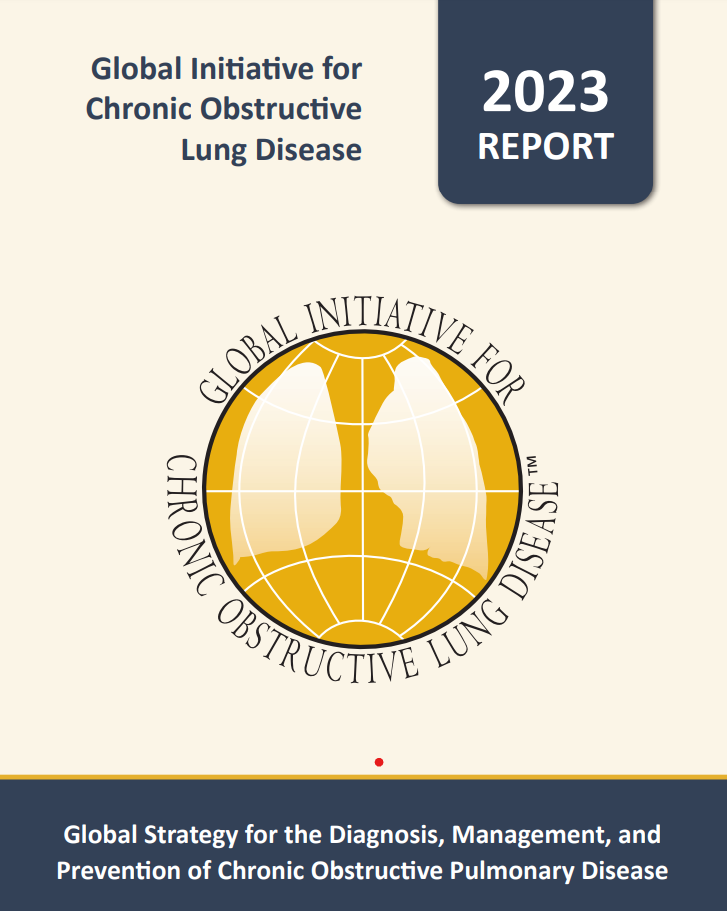 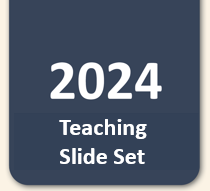 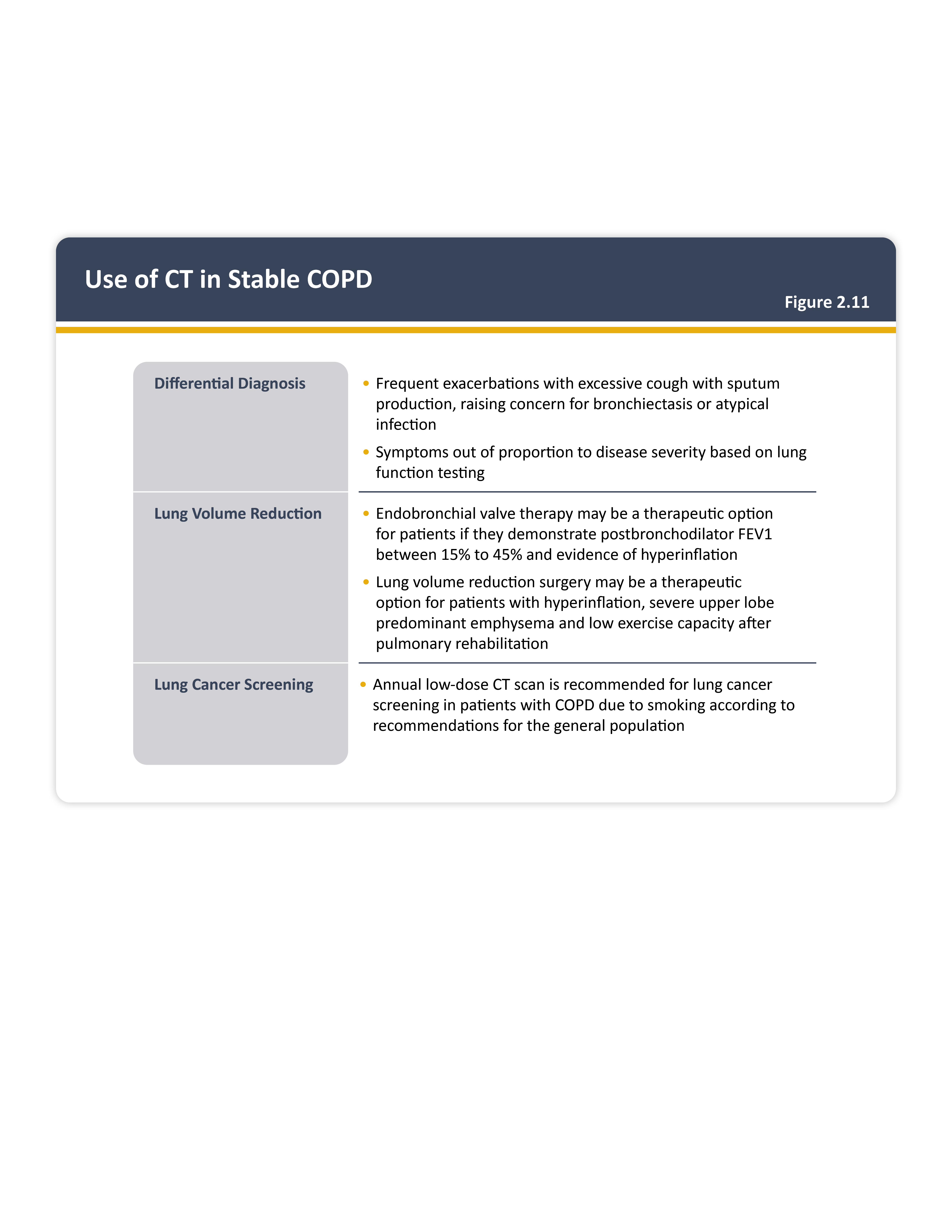 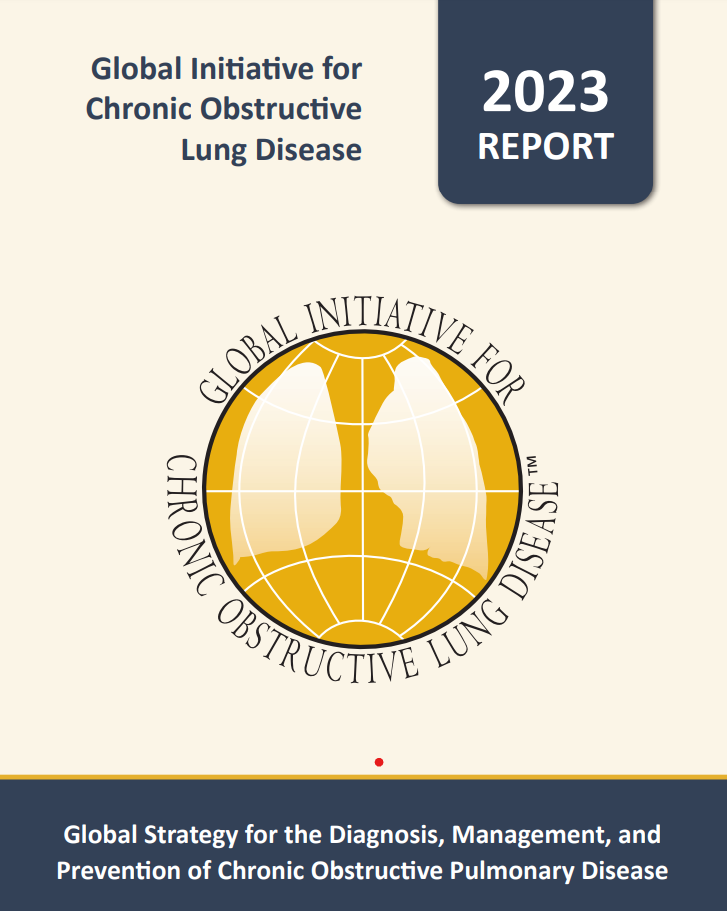 Teaching 
Slide Set
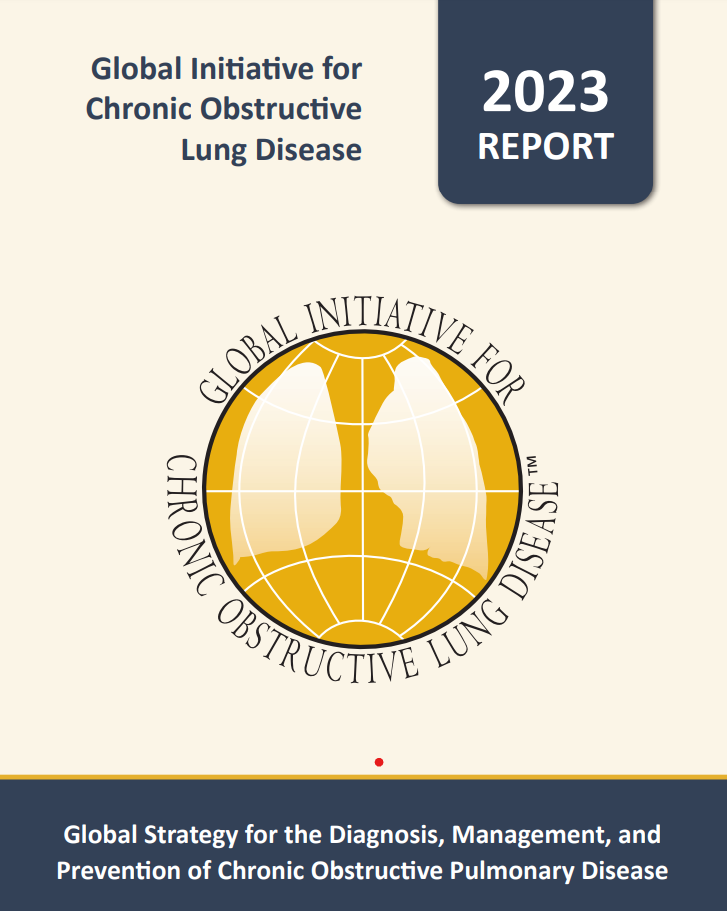 © 2023, 2024 Global Initiative for Chronic Obstructive Lung Disease
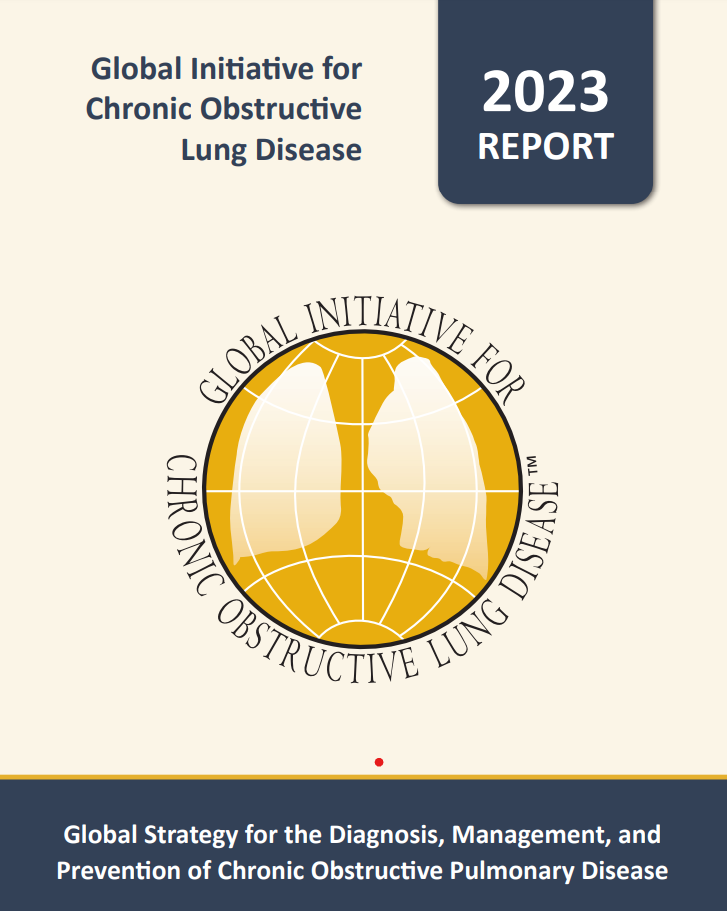 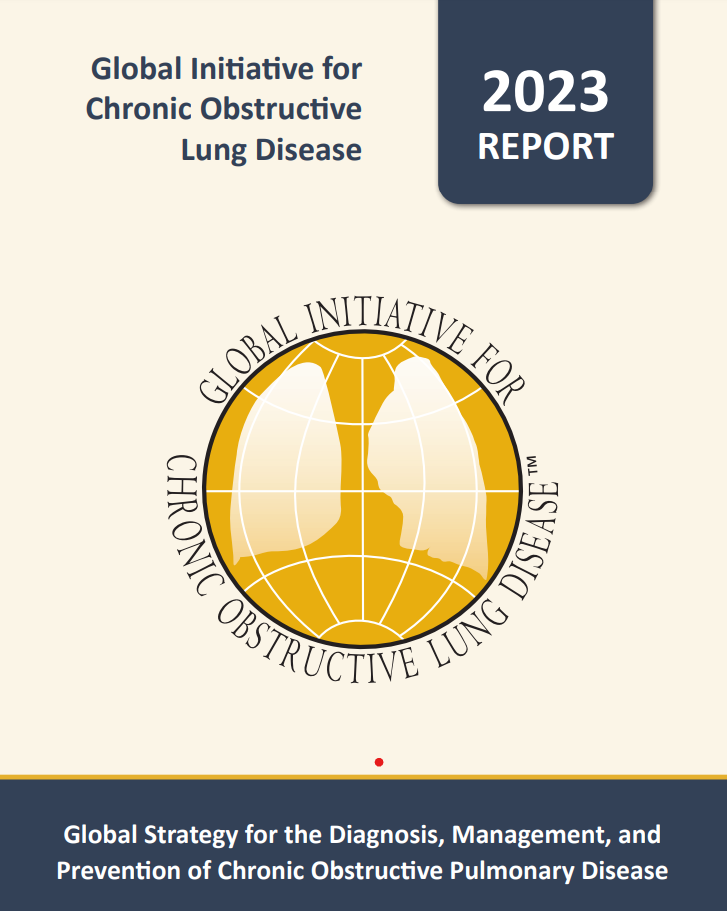 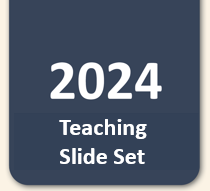 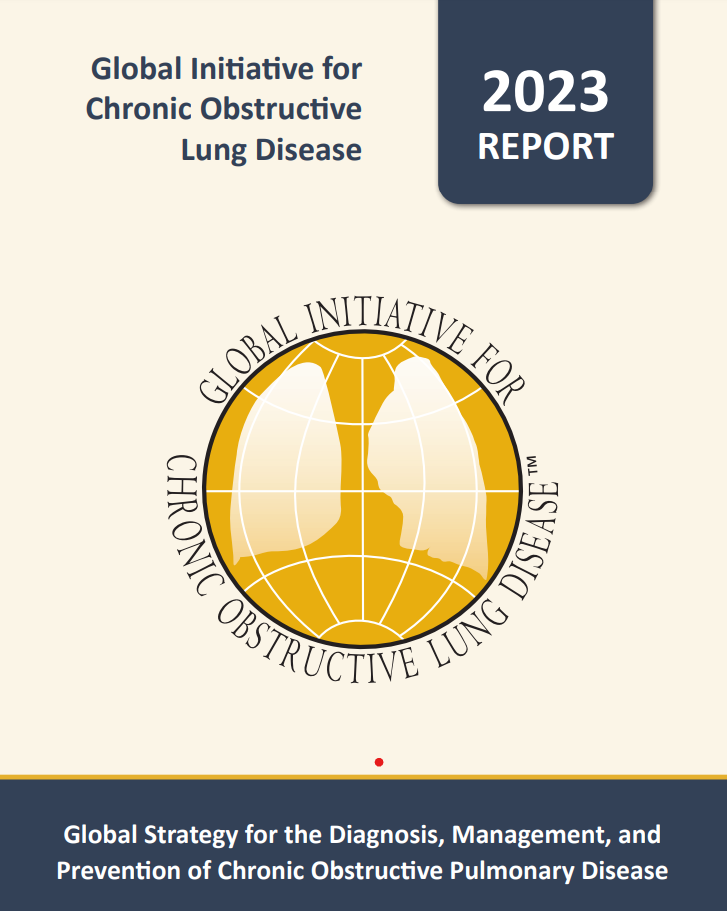 Teaching 
Slide Set
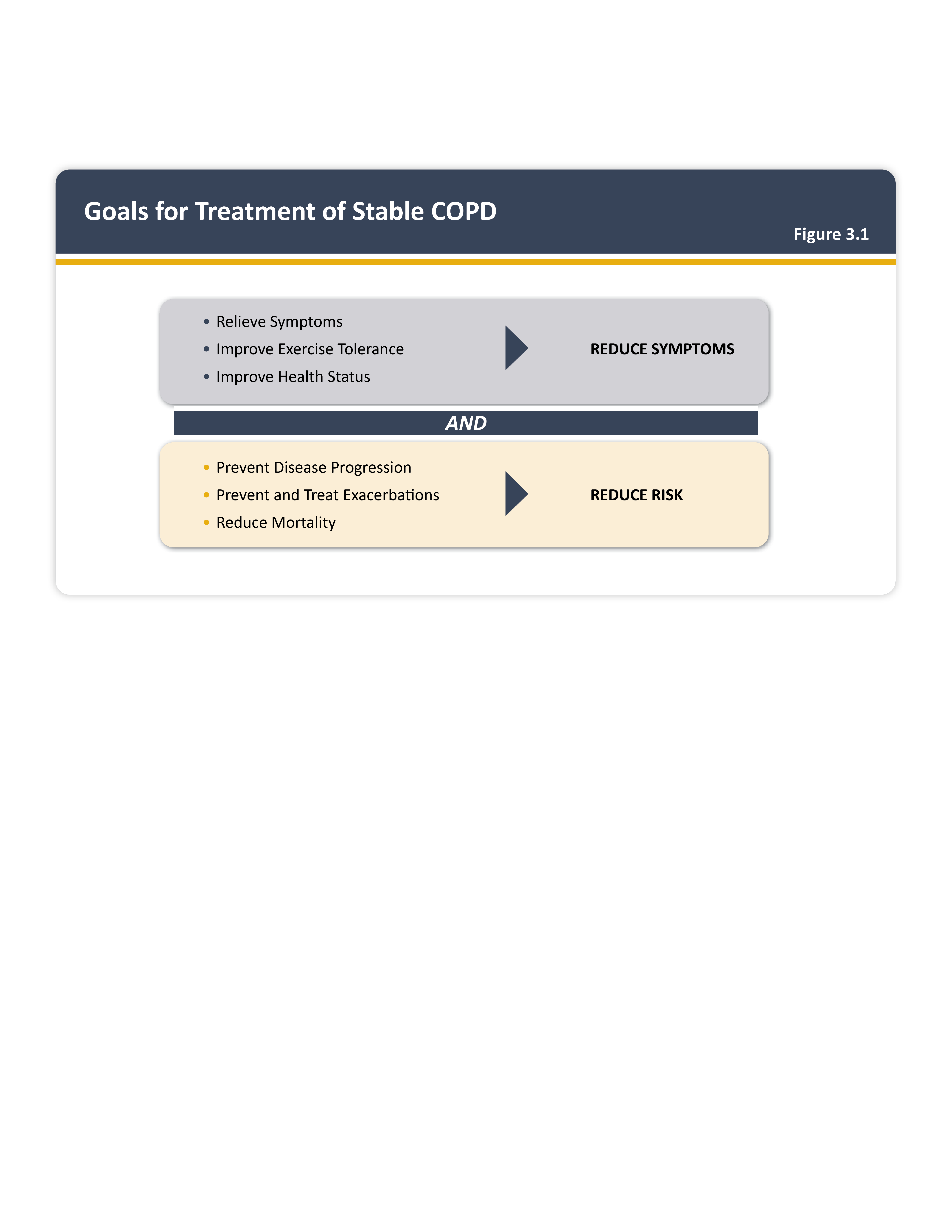 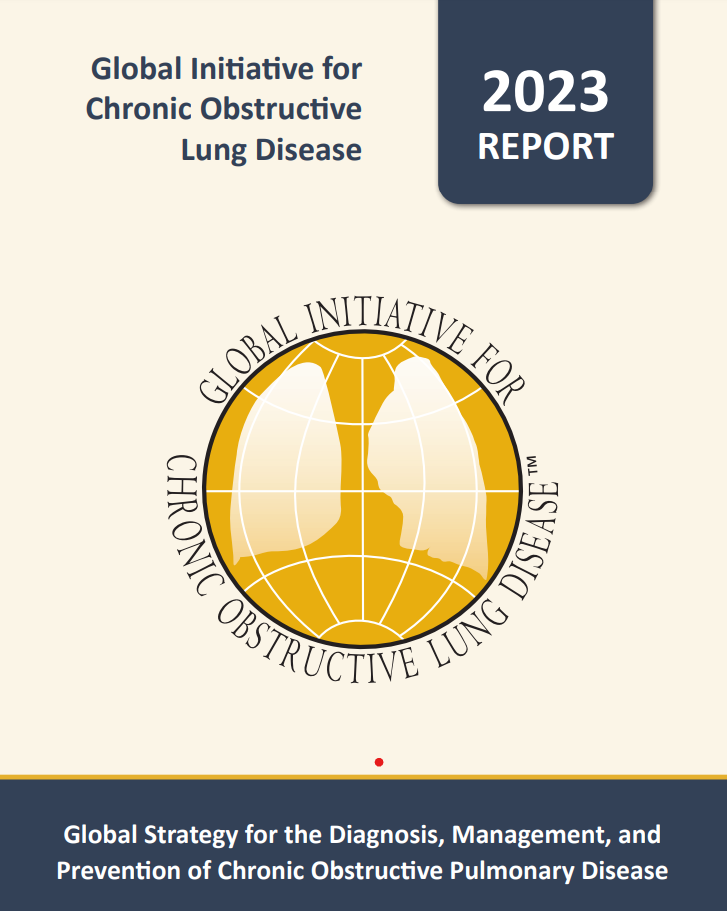 © 2023, 2024 Global Initiative for Chronic Obstructive Lung Disease
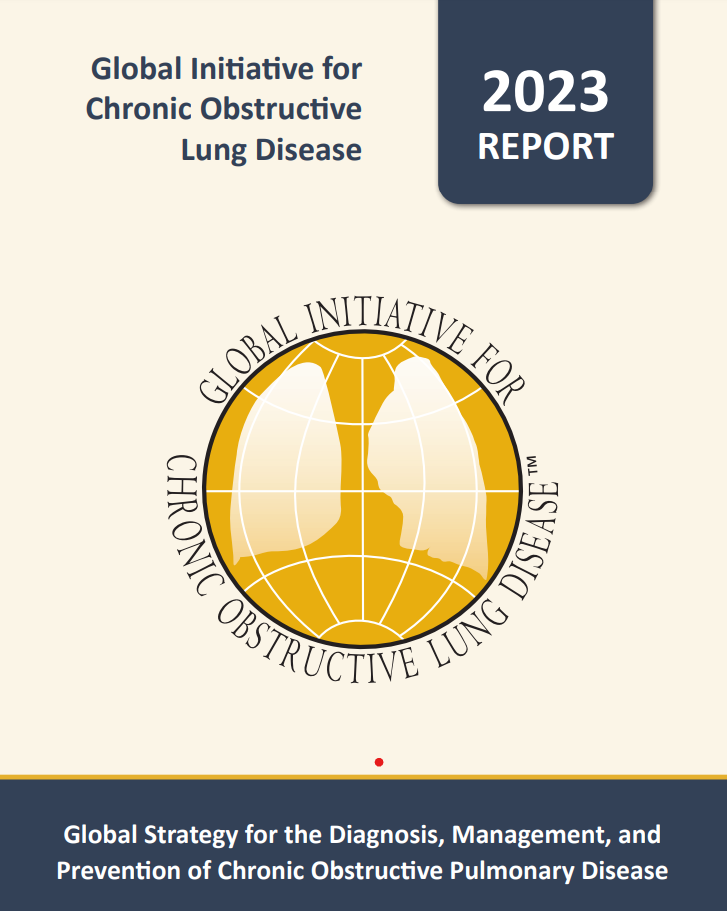 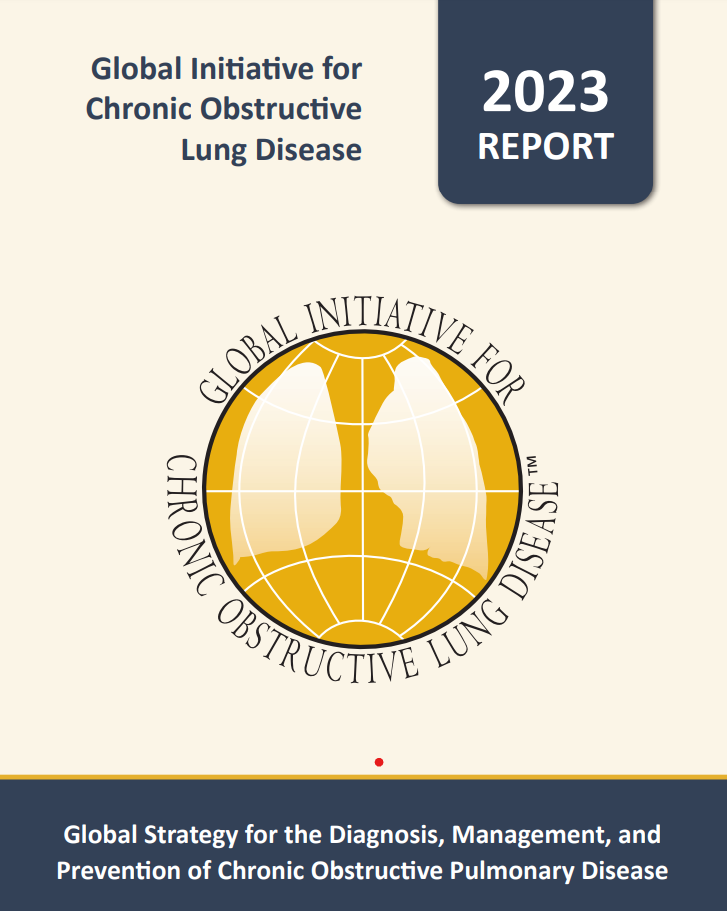 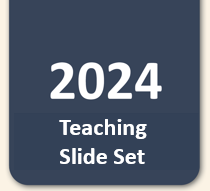 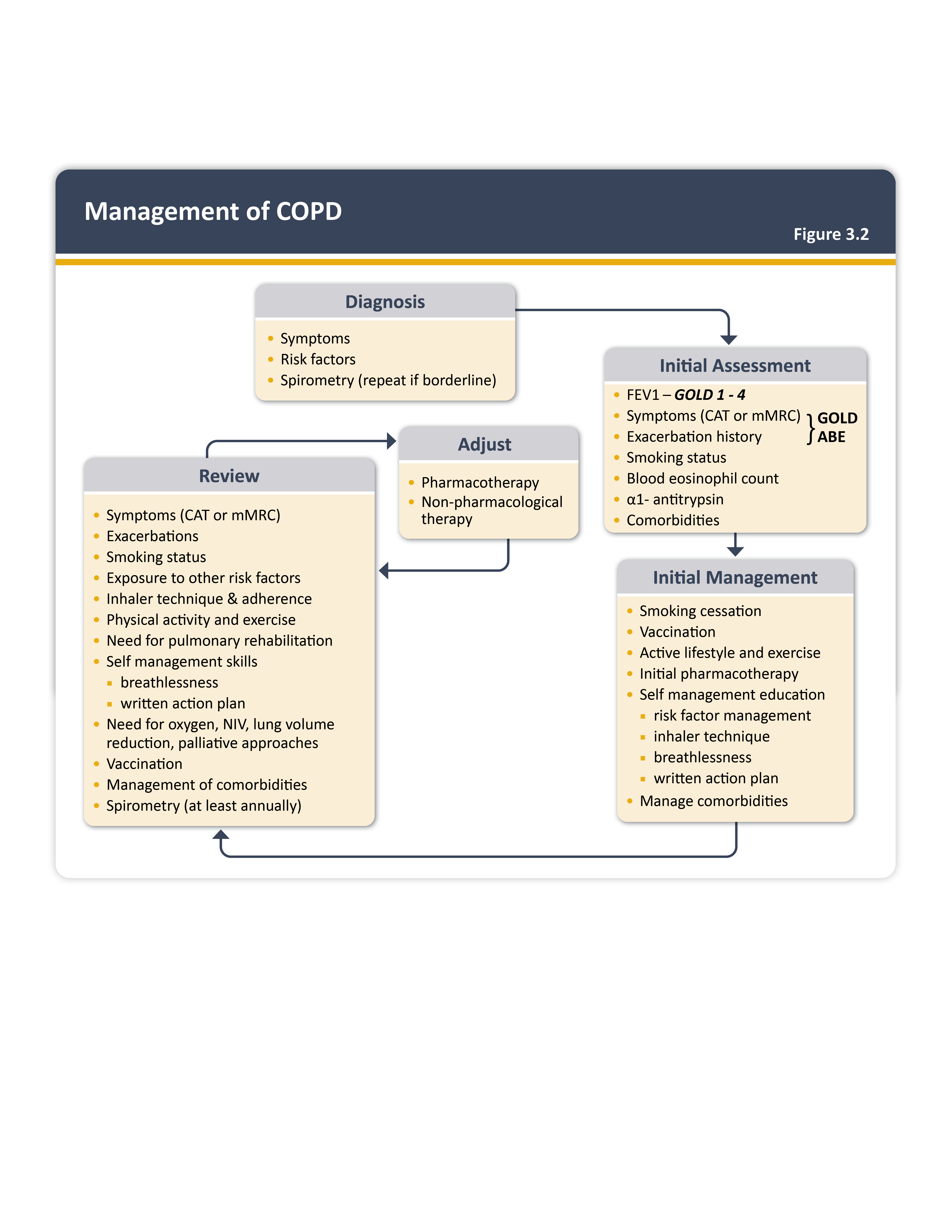 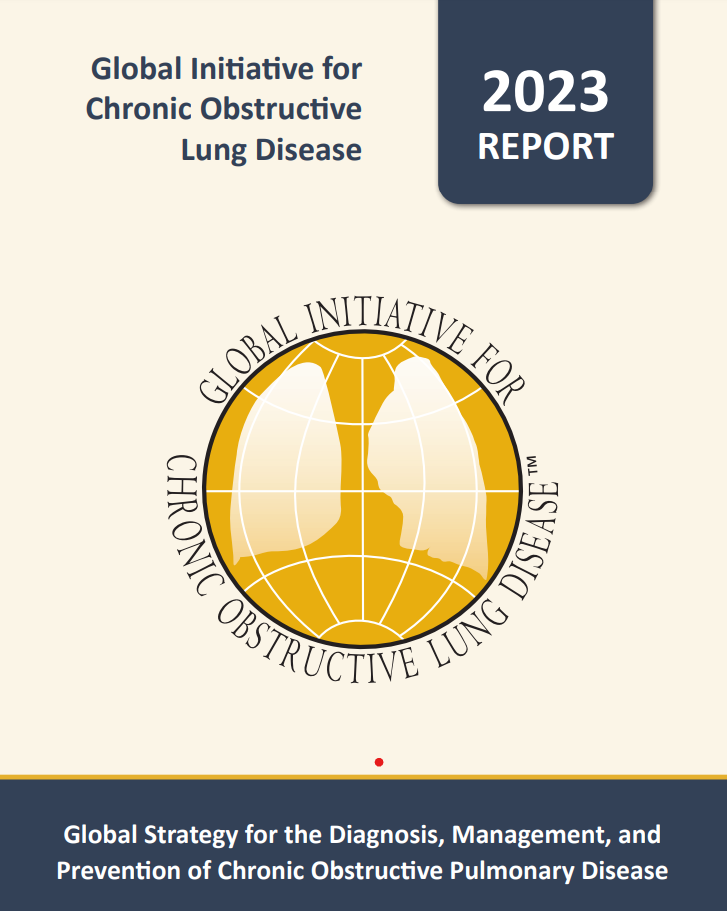 Teaching 
Slide Set
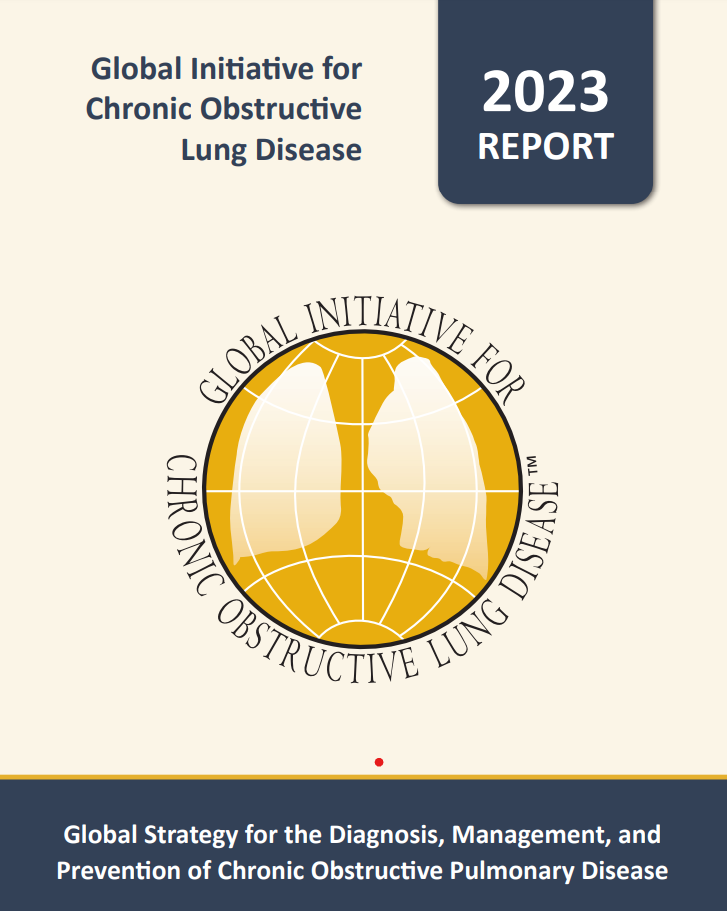 © 2023, 2024 Global Initiative for Chronic Obstructive Lung Disease
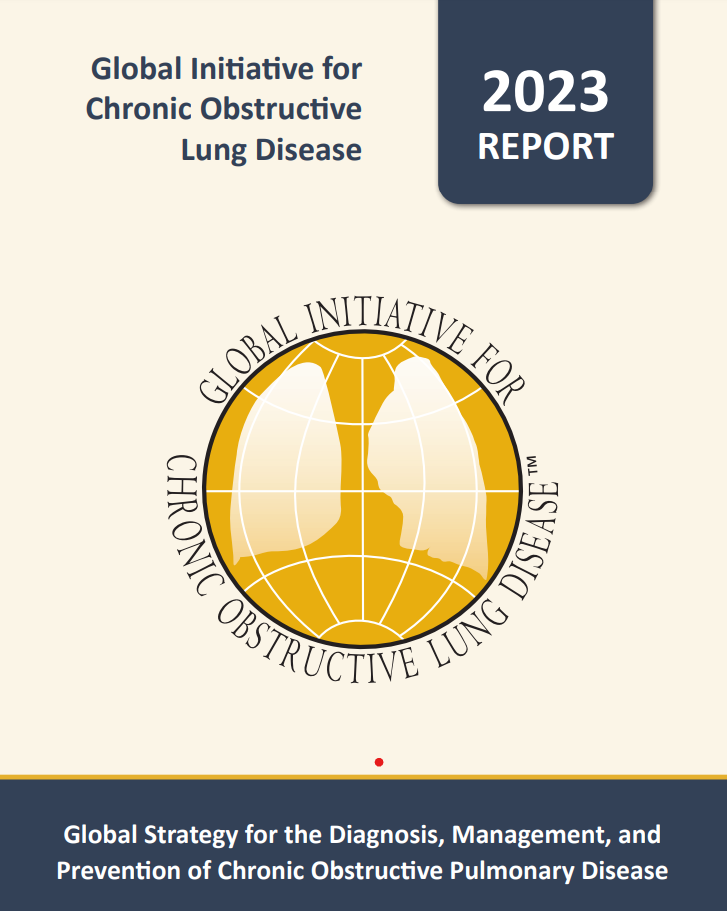 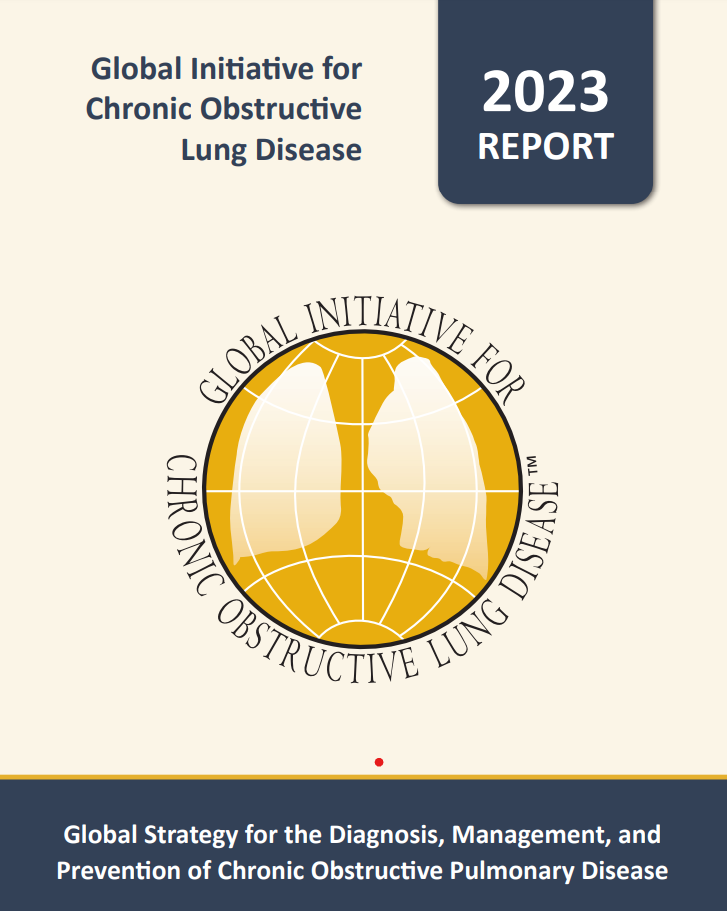 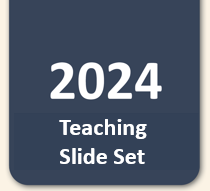 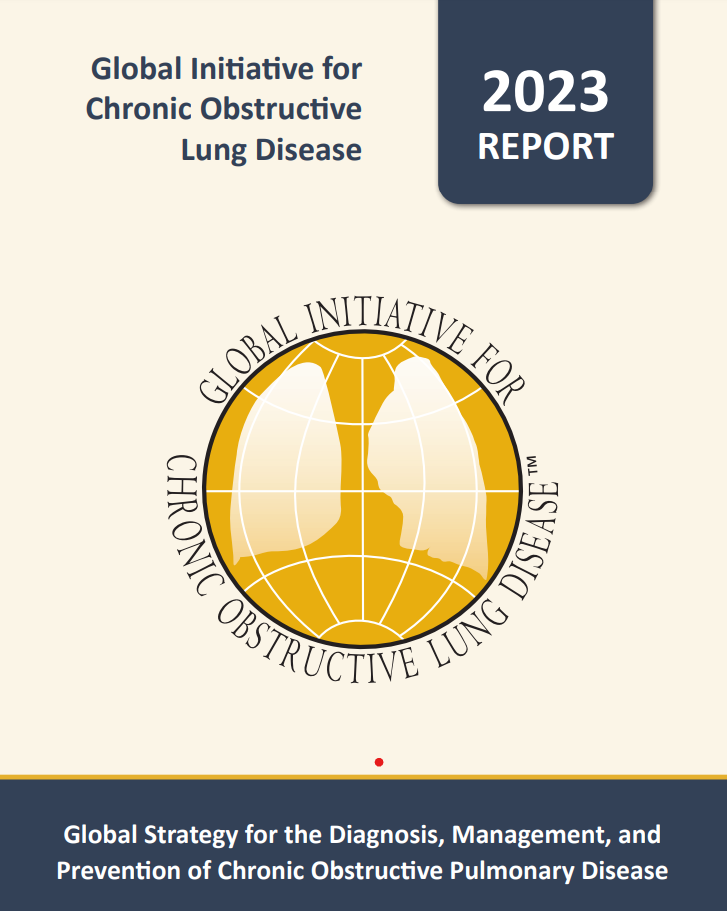 Teaching 
Slide Set
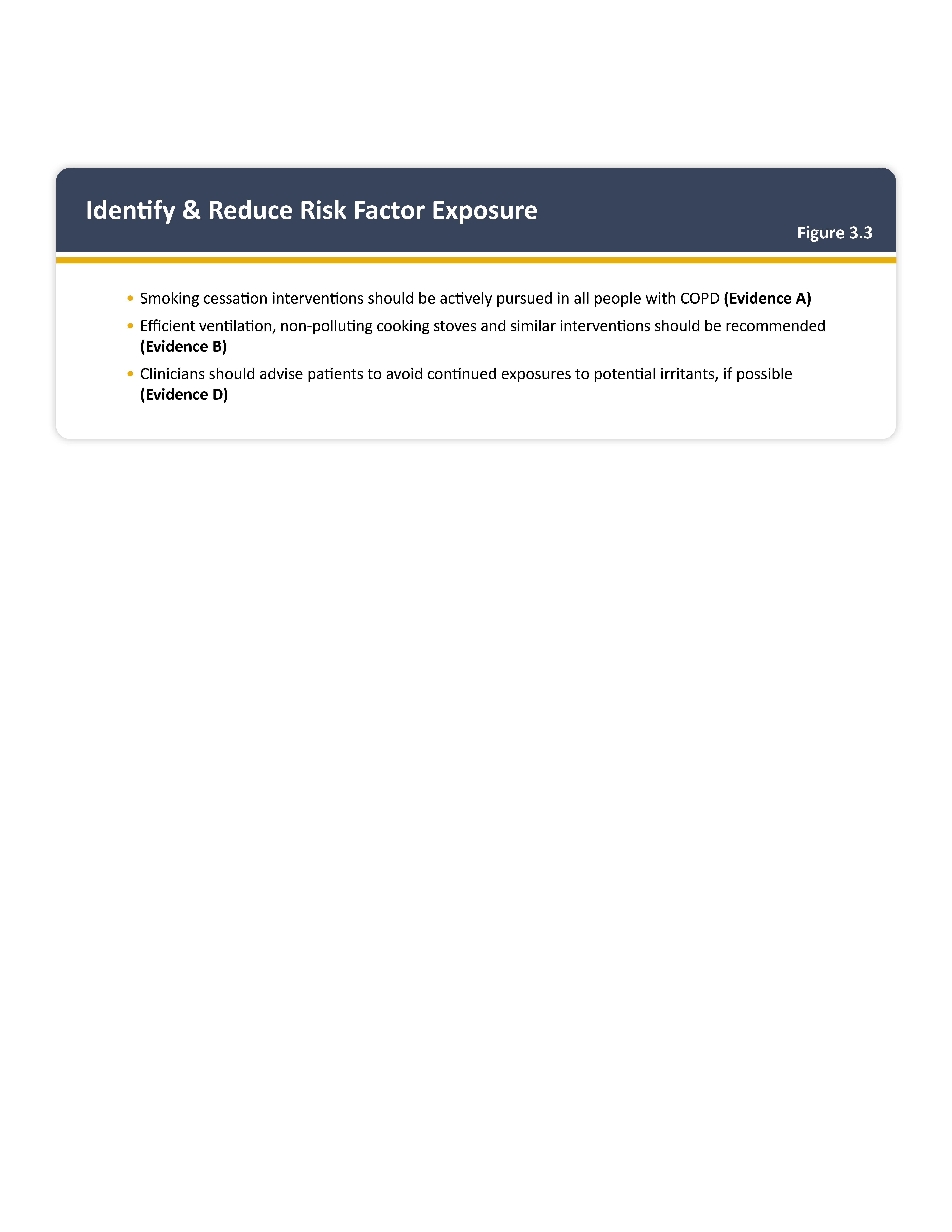 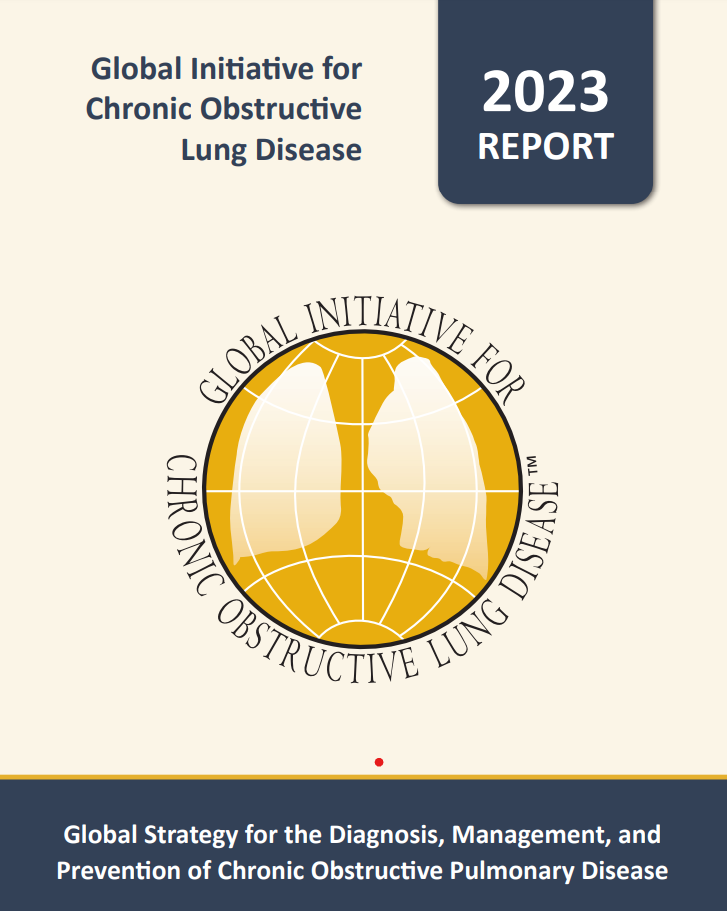 © 2023, 2024 Global Initiative for Chronic Obstructive Lung Disease
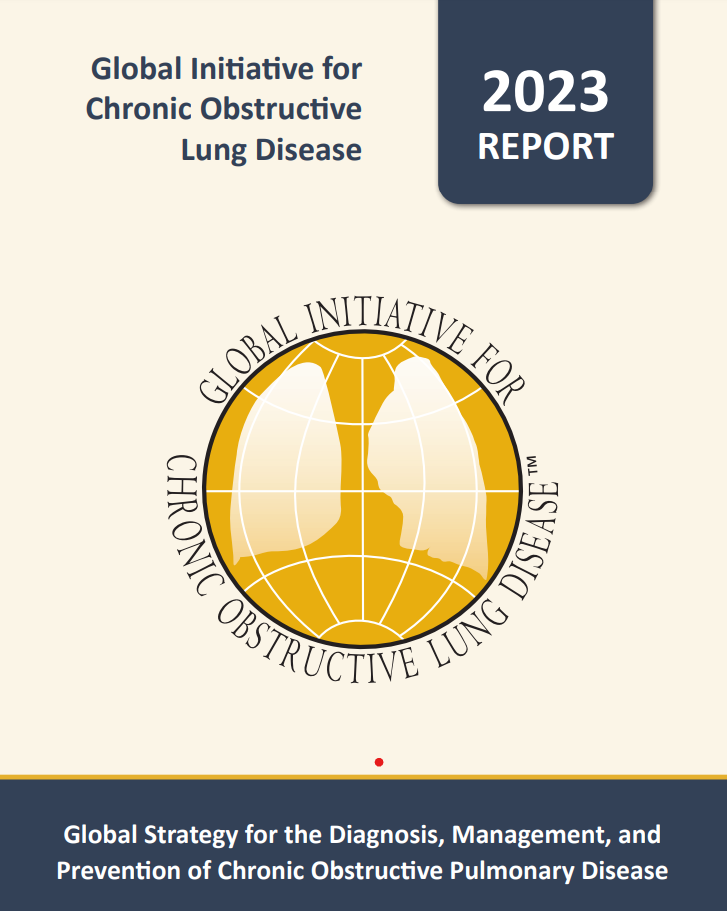 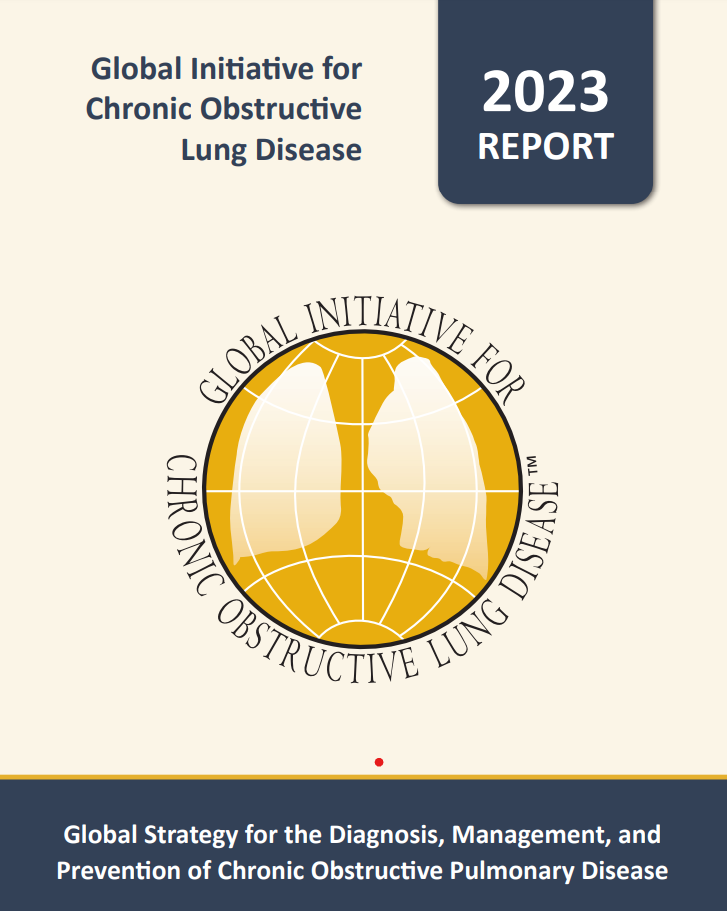 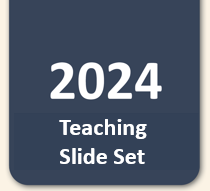 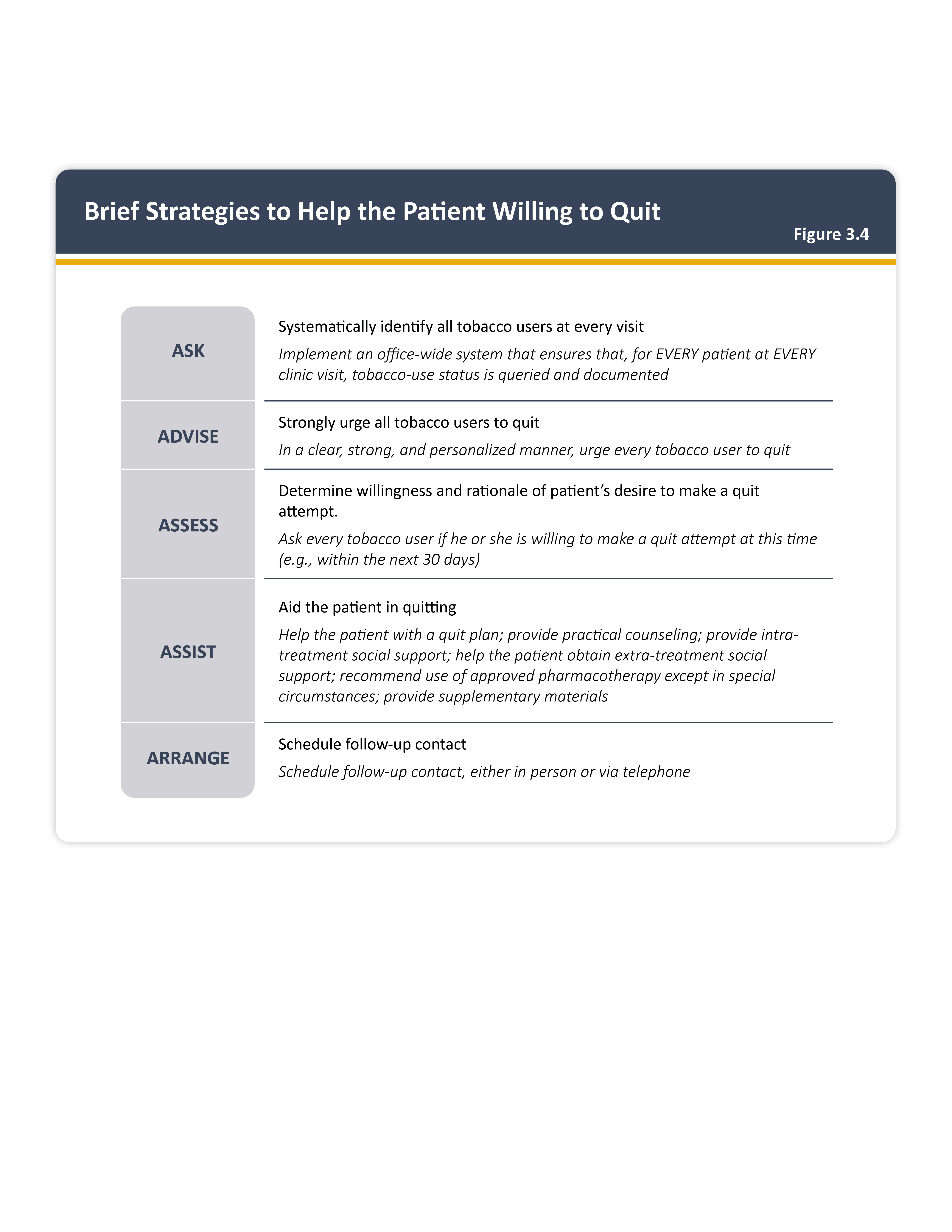 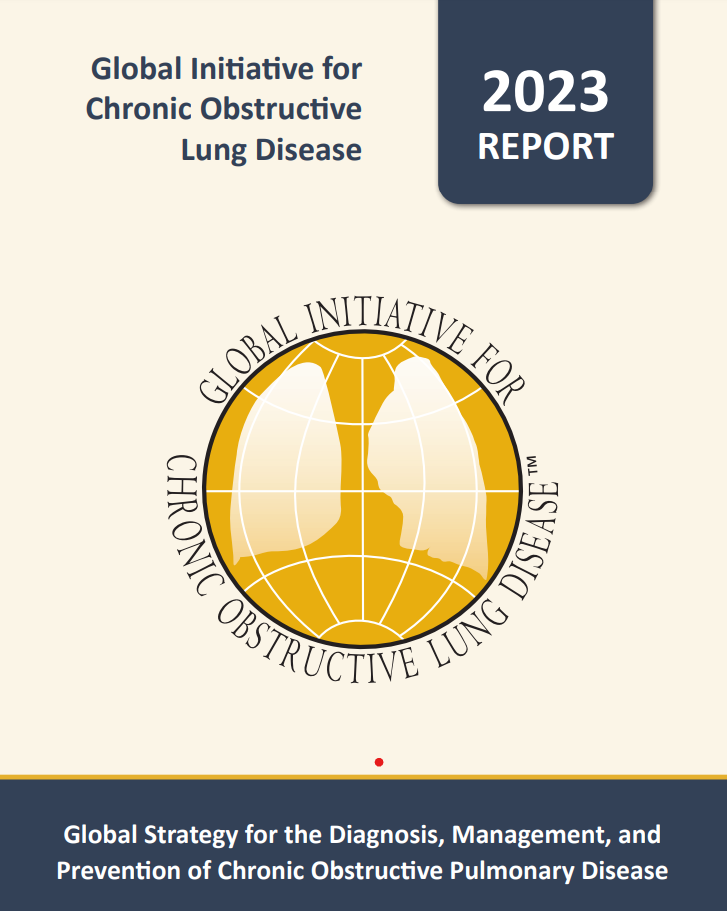 Teaching 
Slide Set
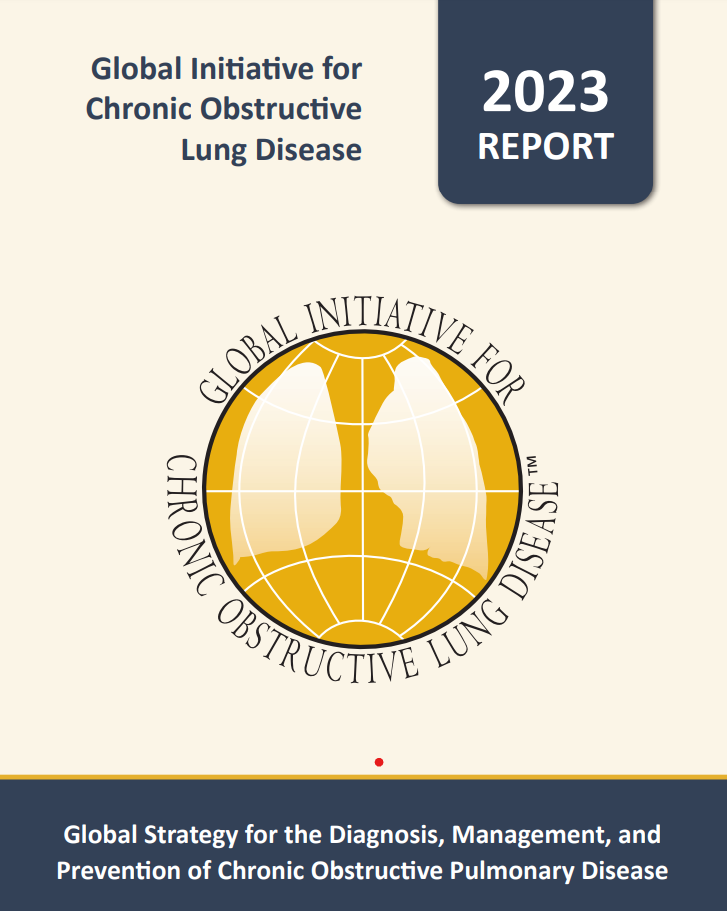 © 2023, 2024 Global Initiative for Chronic Obstructive Lung Disease
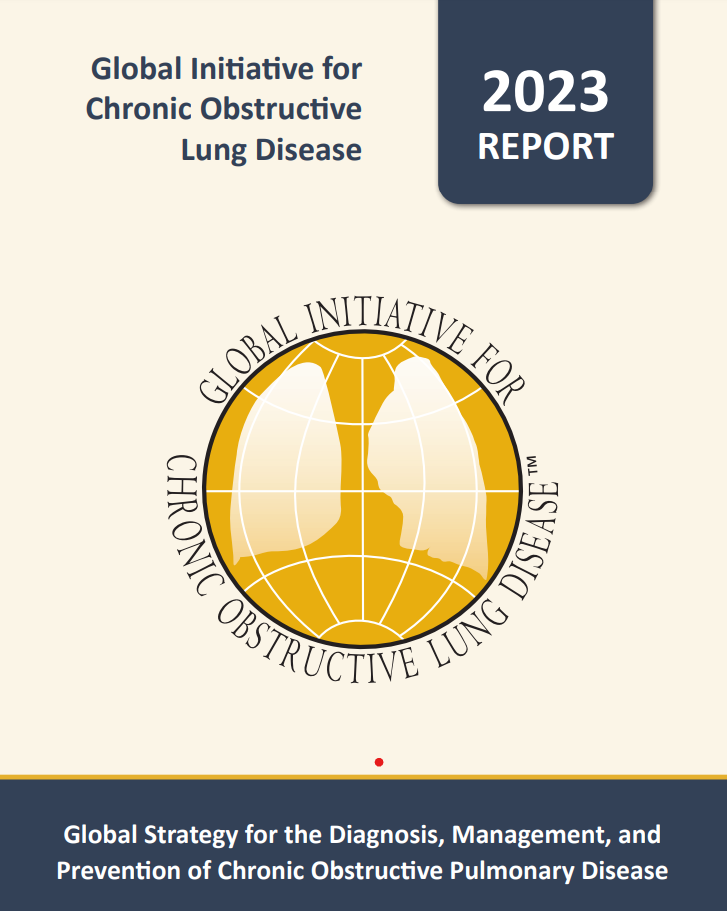 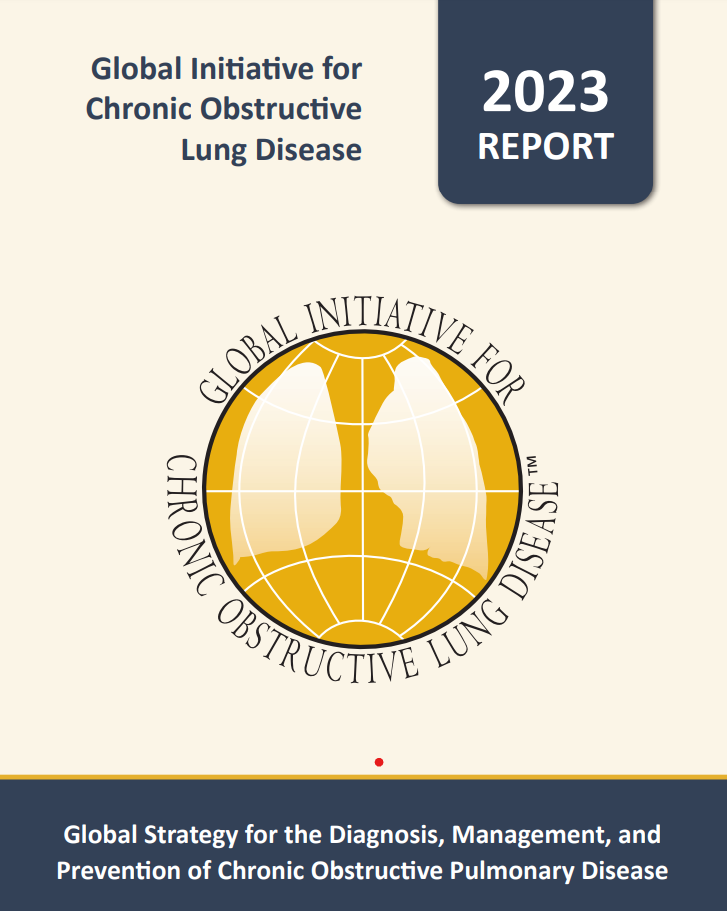 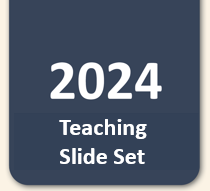 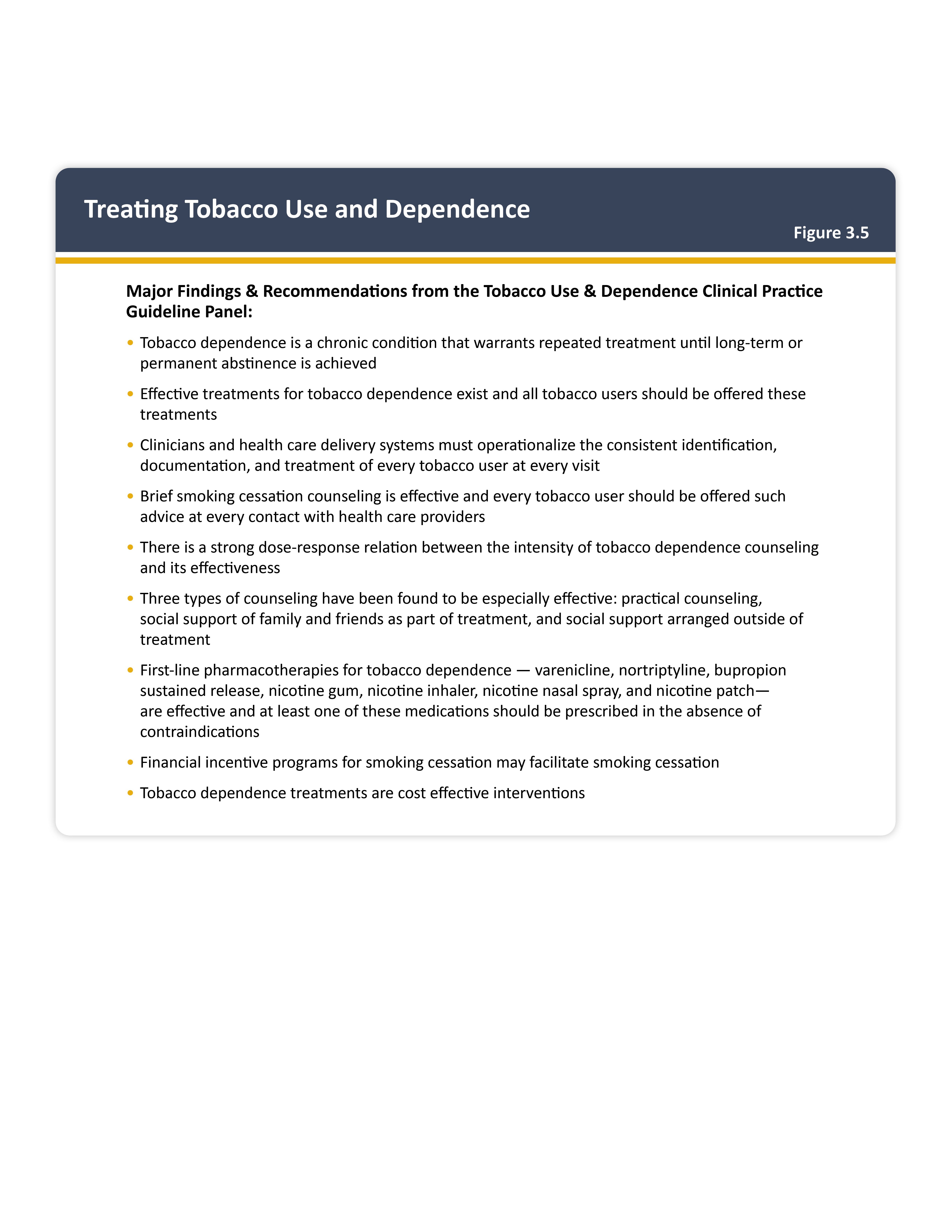 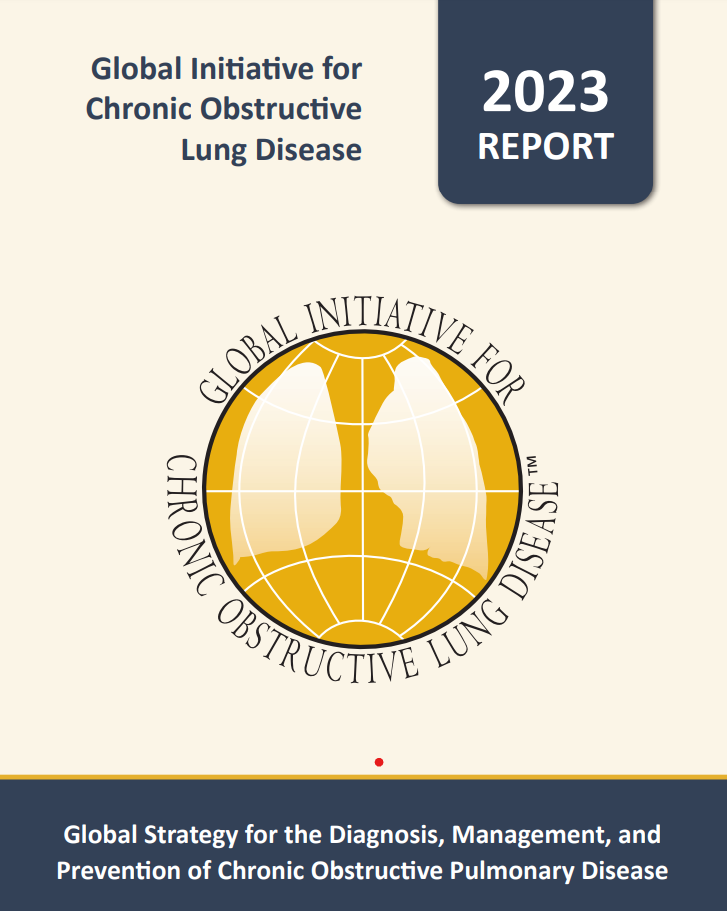 Teaching 
Slide Set
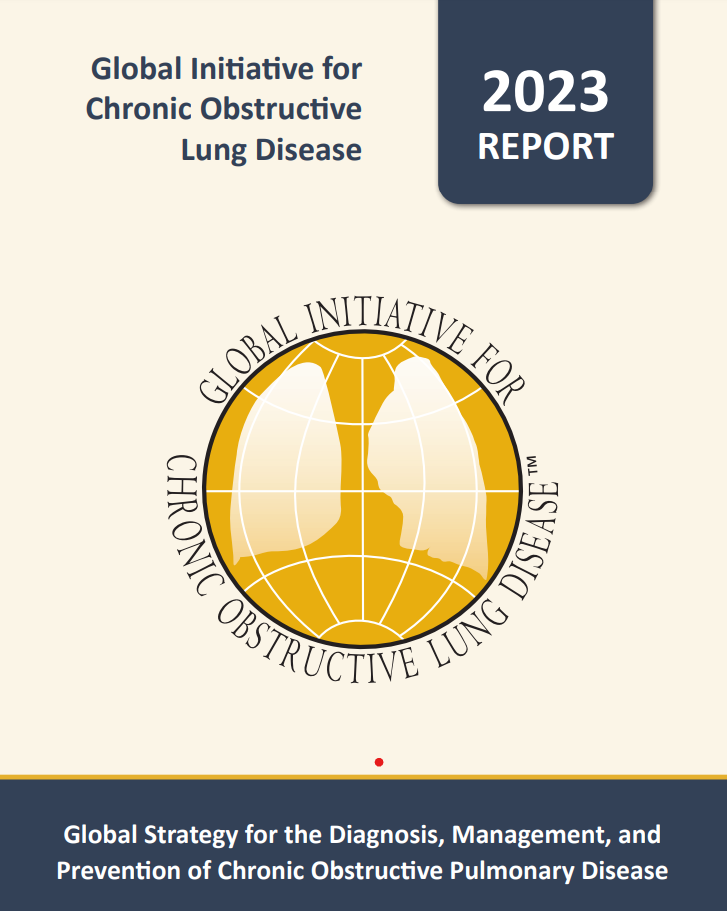 © 2023, 2024 Global Initiative for Chronic Obstructive Lung Disease
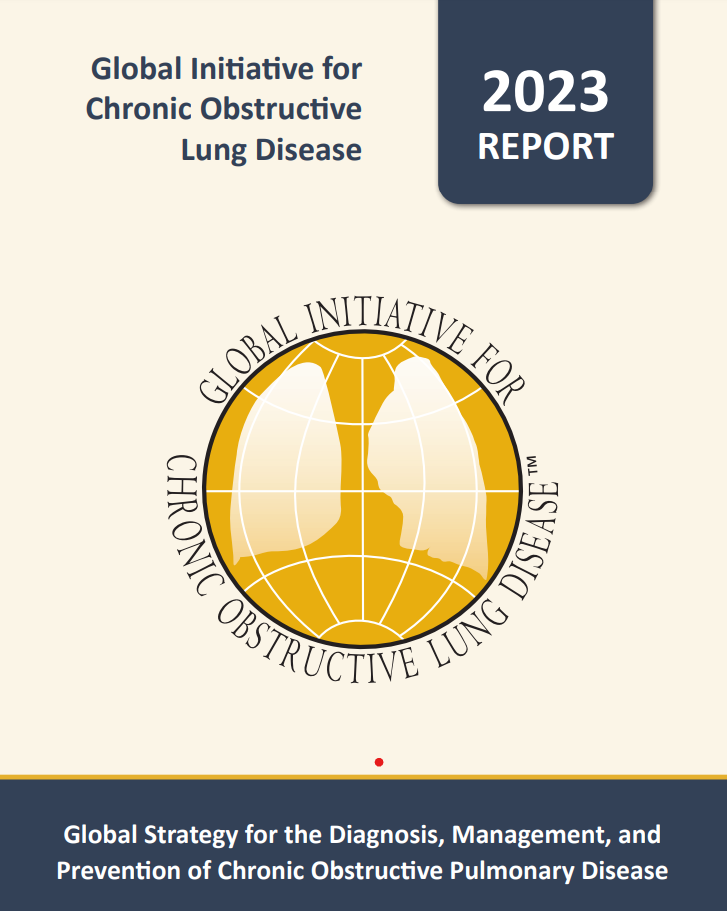 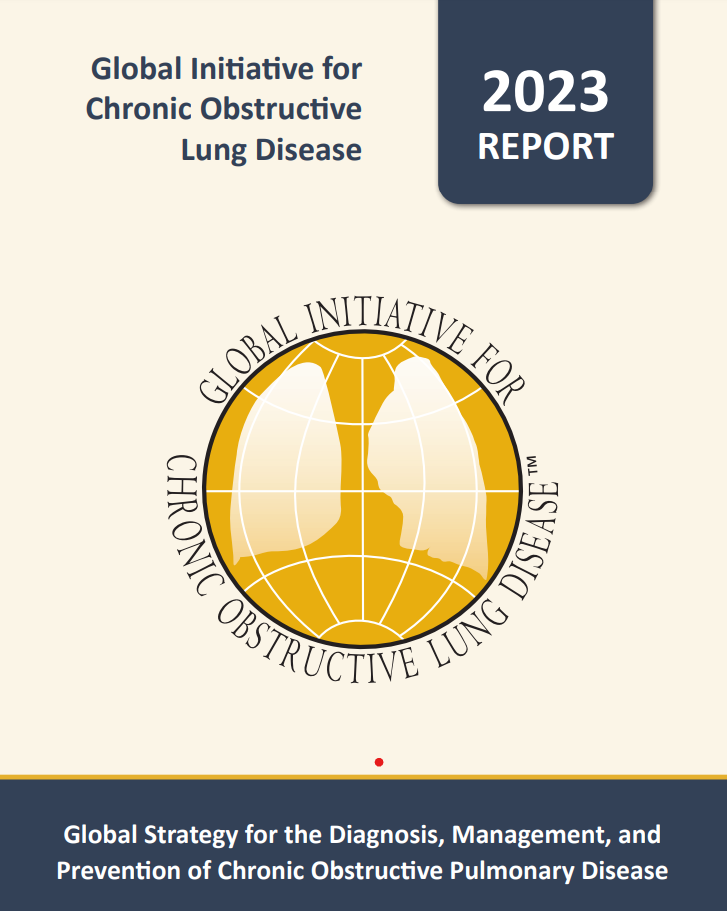 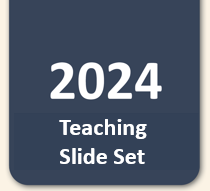 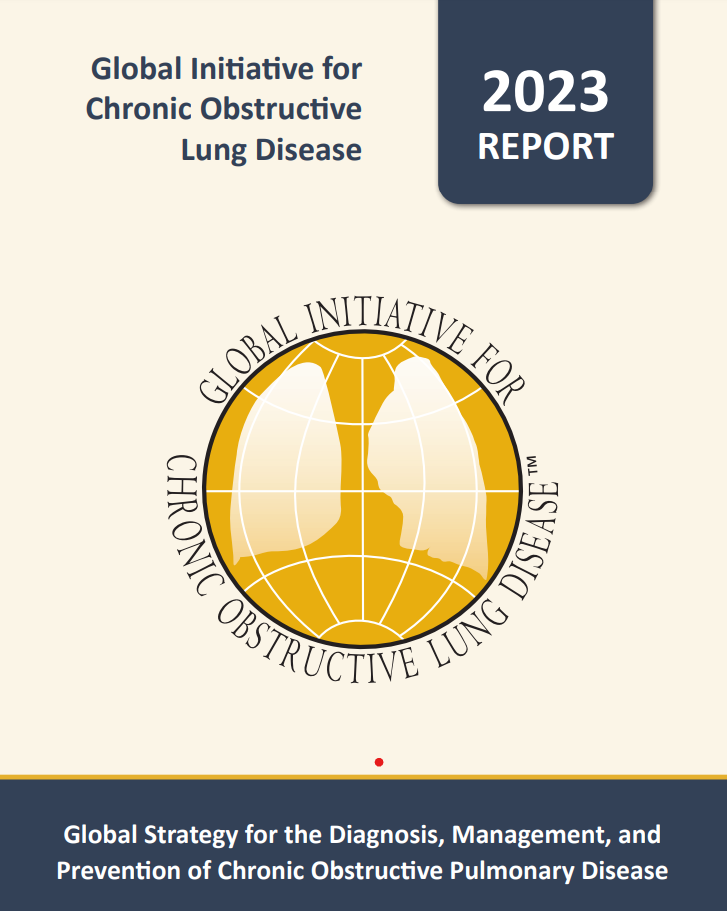 Teaching 
Slide Set
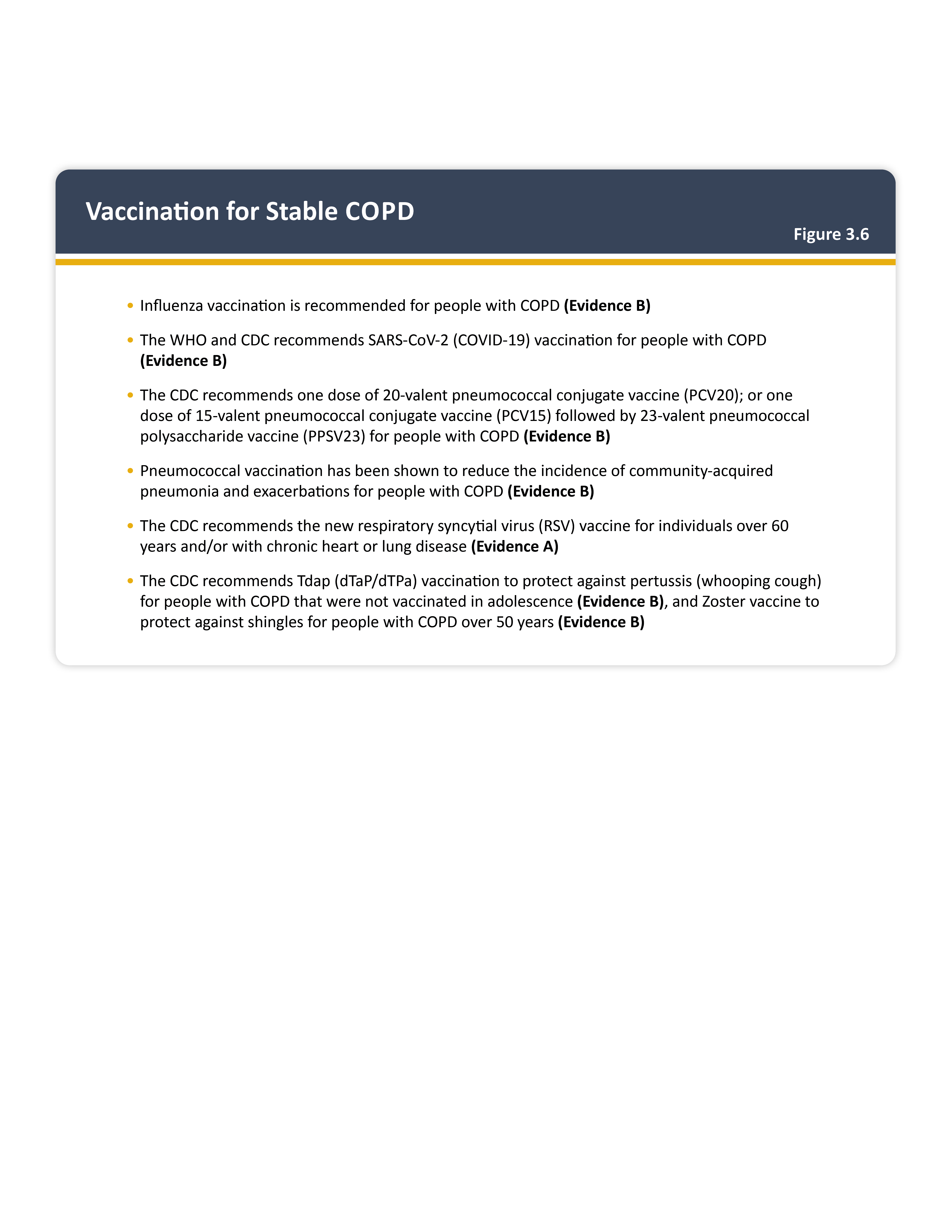 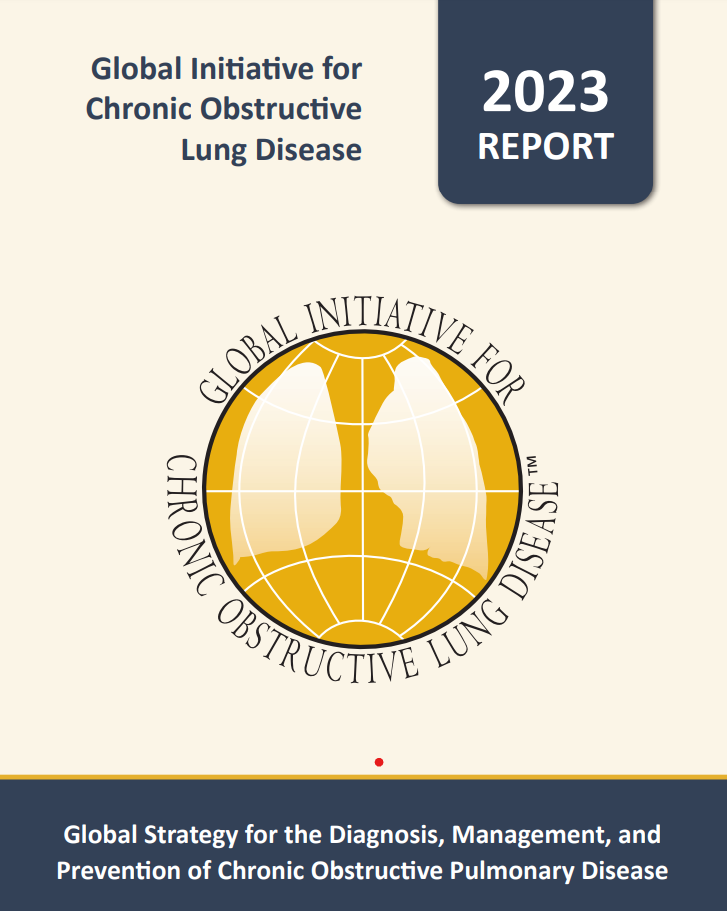 © 2023, 2024 Global Initiative for Chronic Obstructive Lung Disease
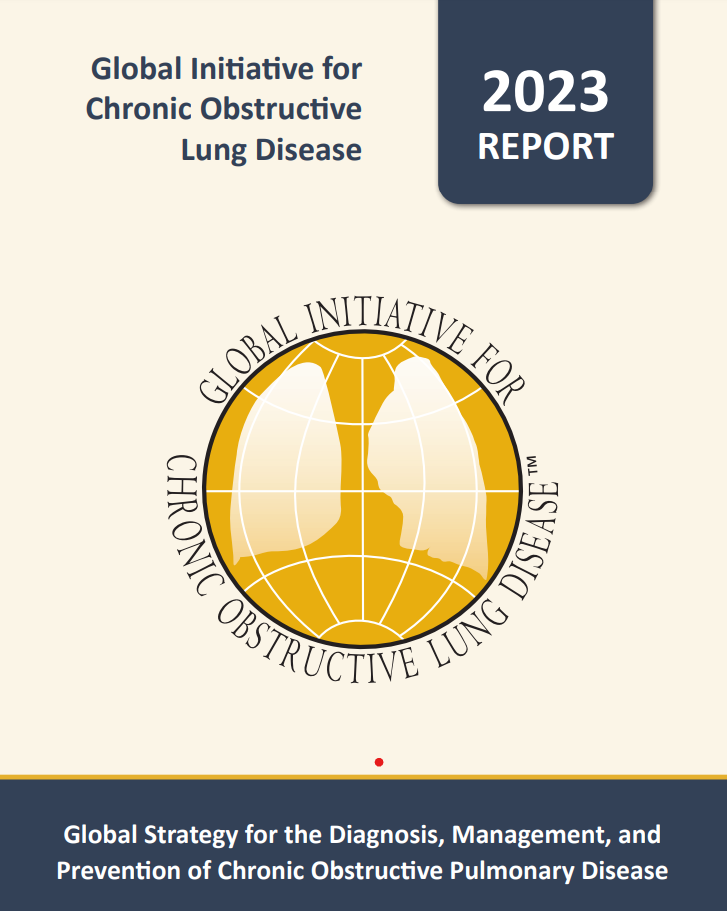 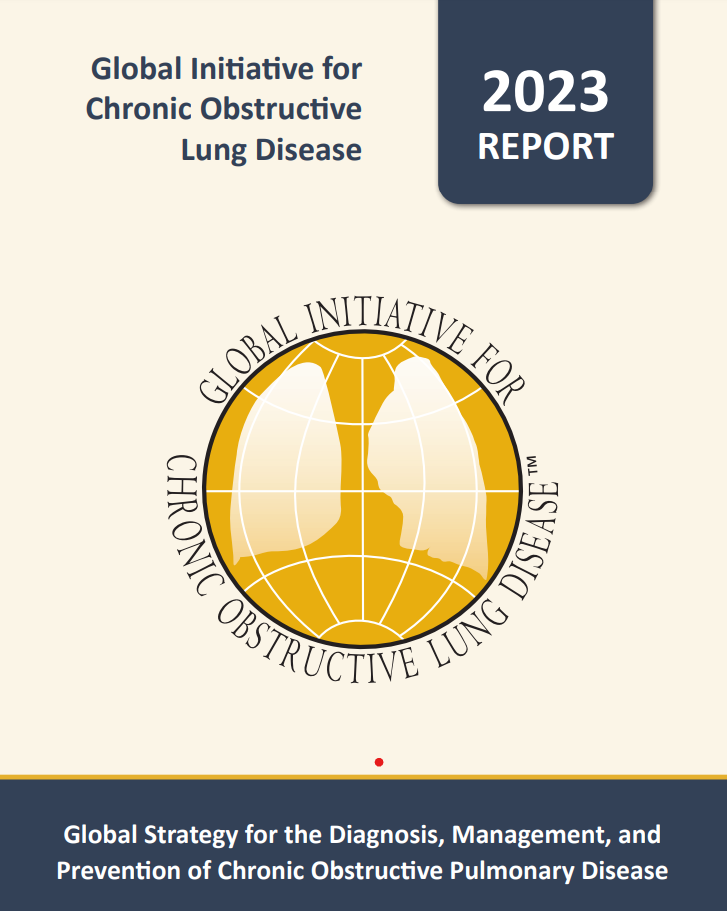 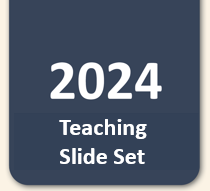 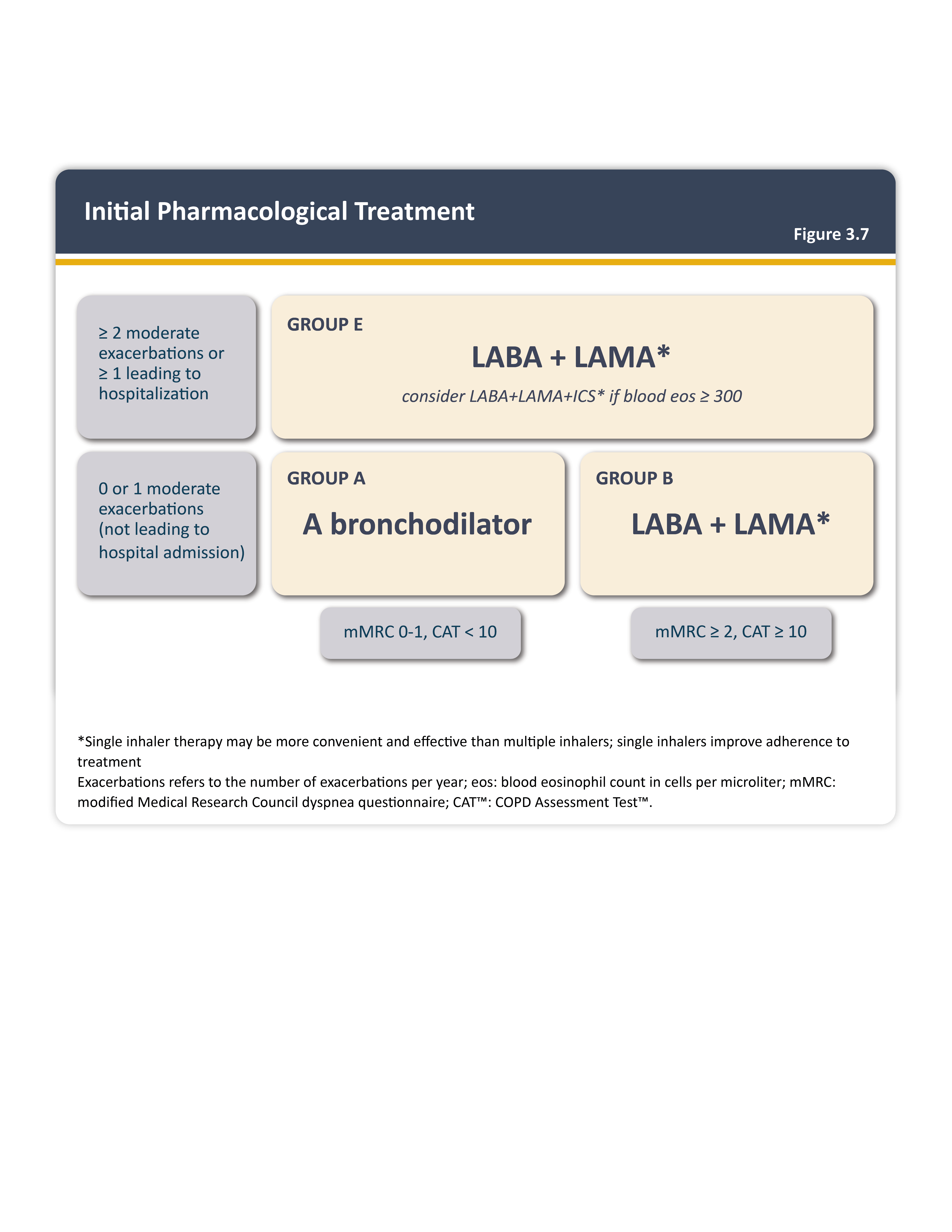 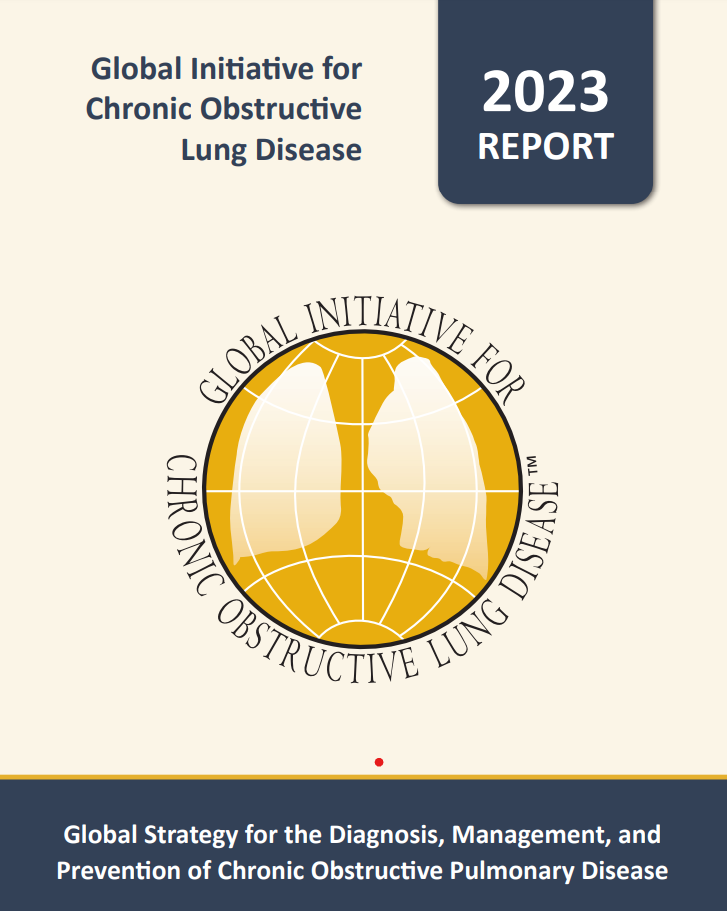 Teaching 
Slide Set
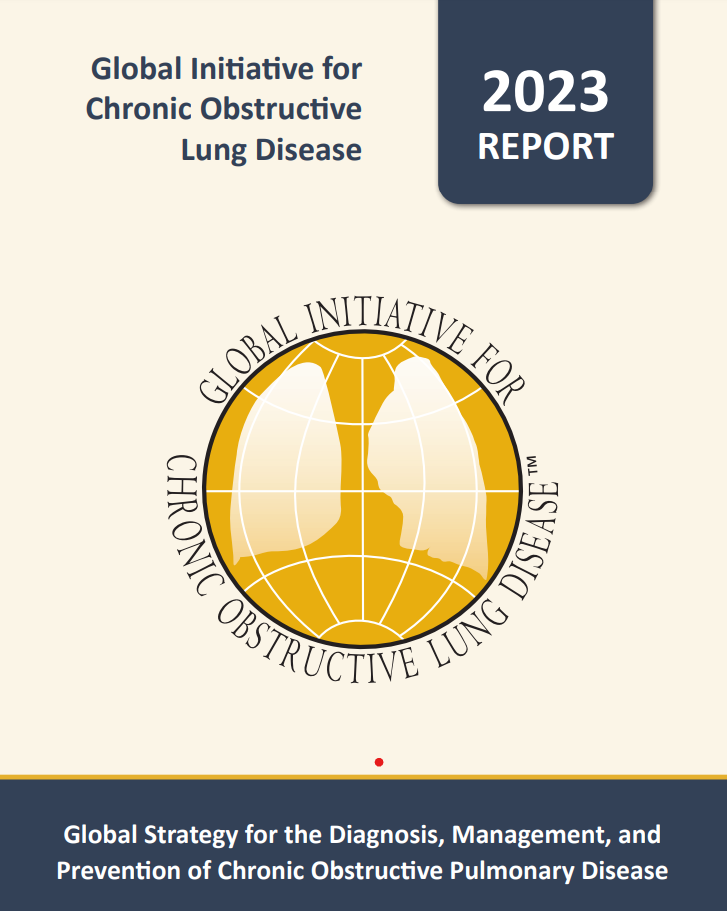 © 2023, 2024 Global Initiative for Chronic Obstructive Lung Disease
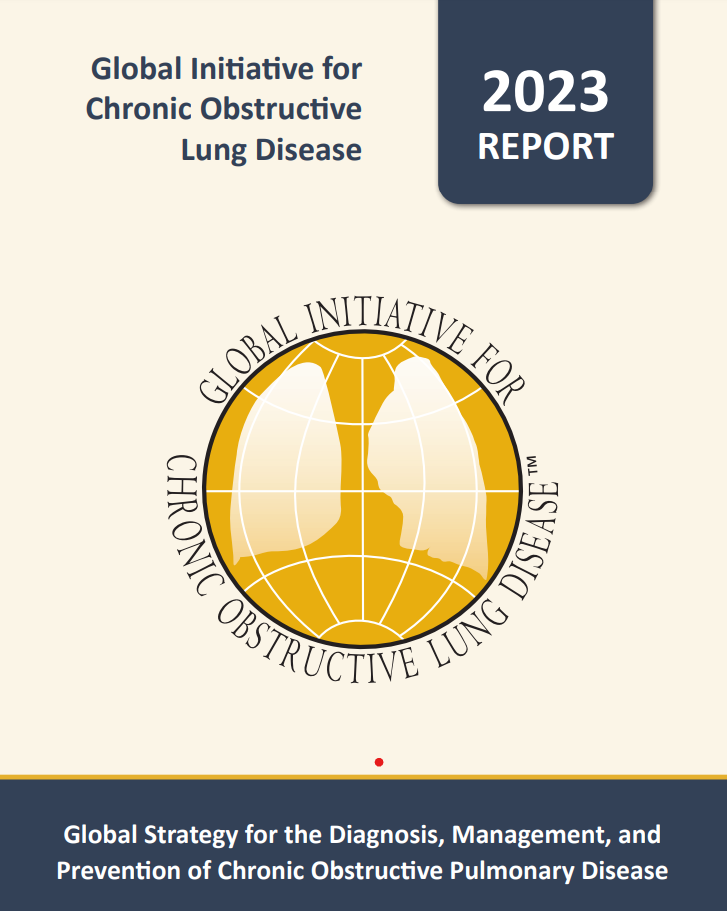 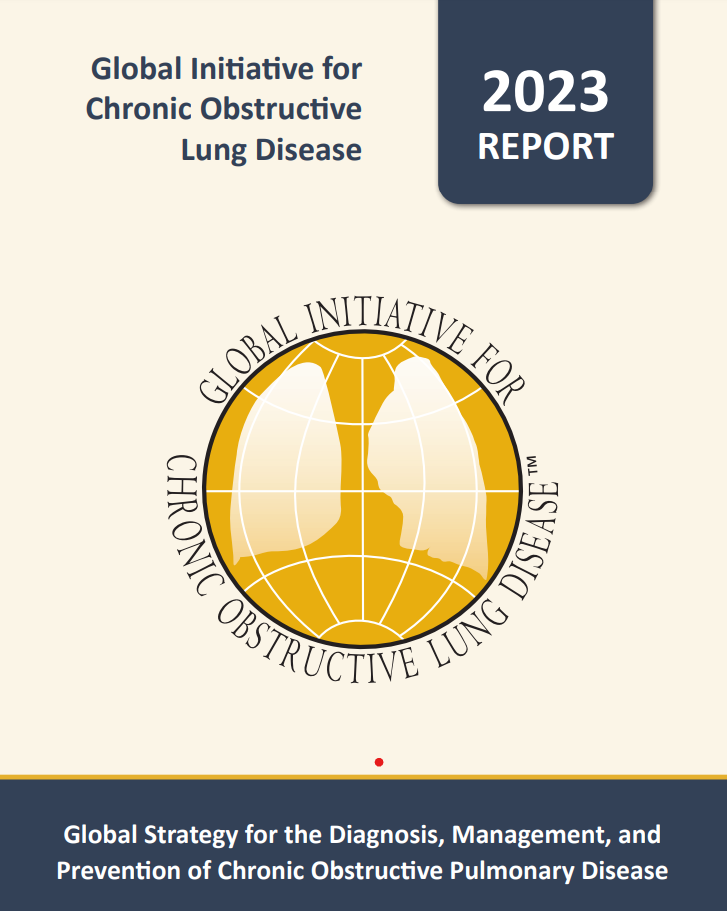 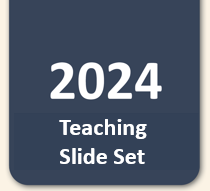 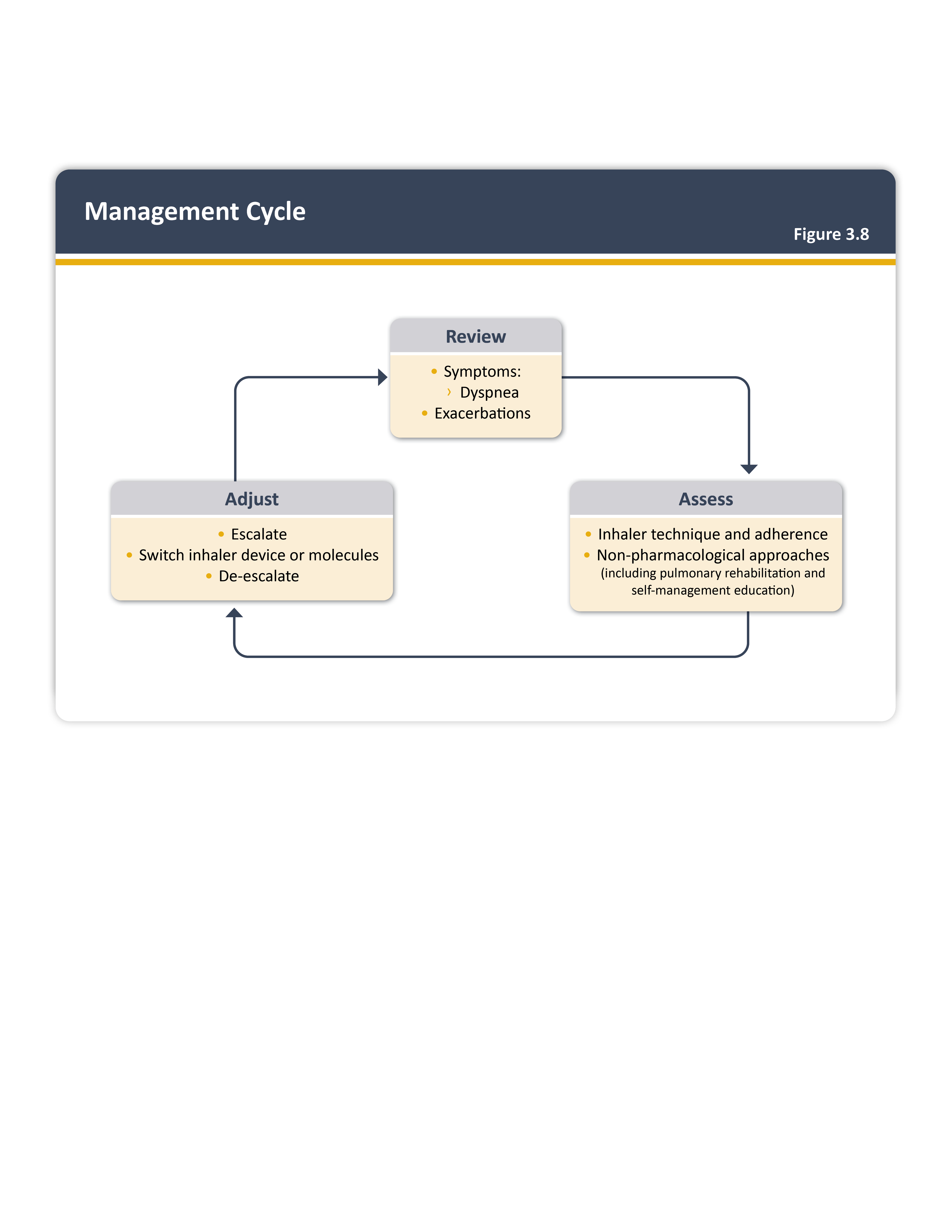 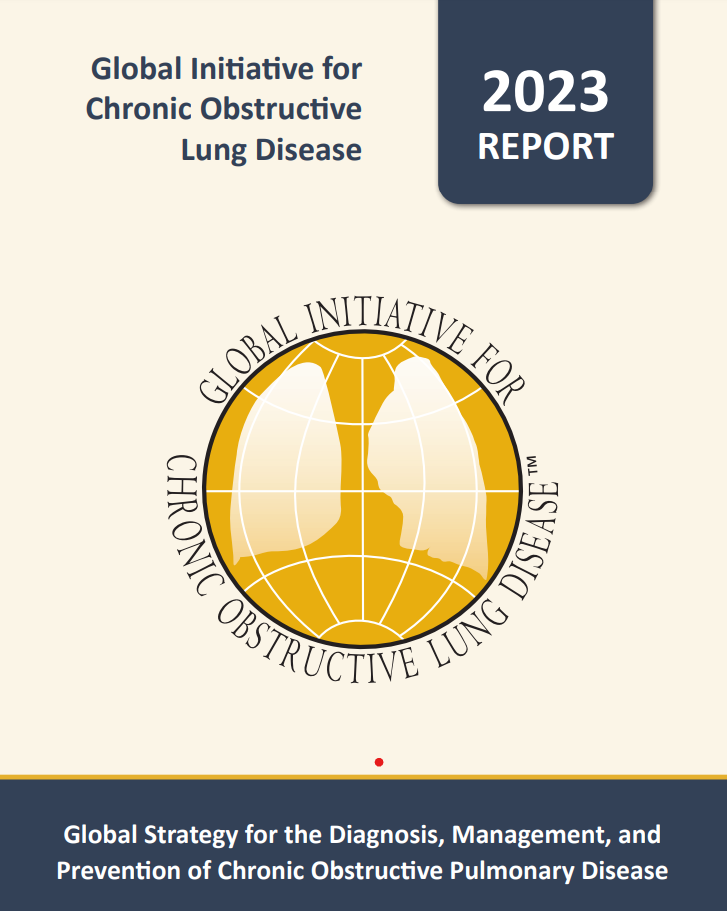 Teaching 
Slide Set
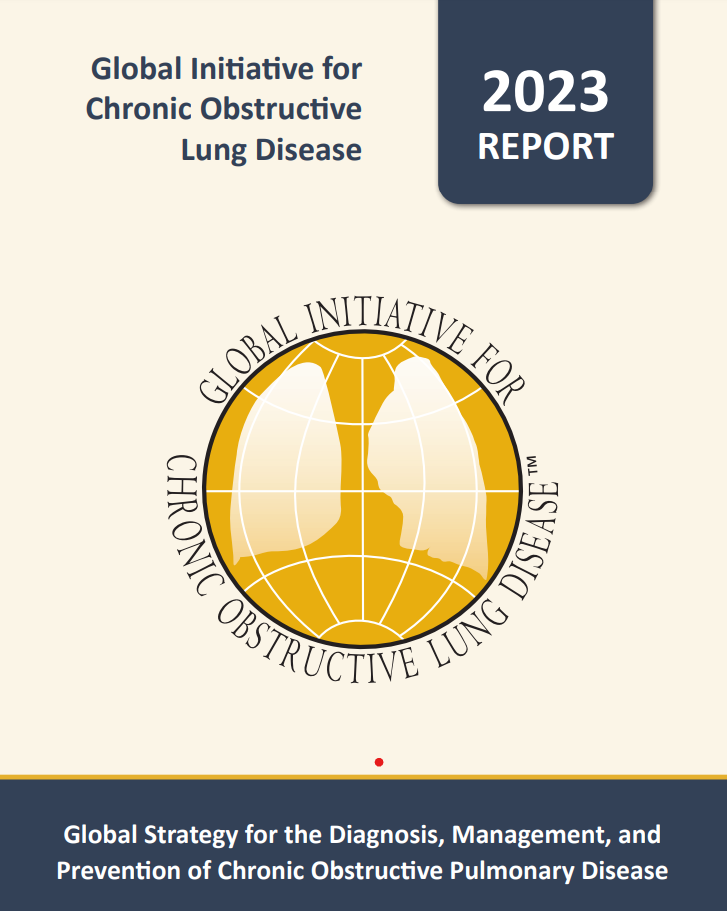 © 2023, 2024 Global Initiative for Chronic Obstructive Lung Disease
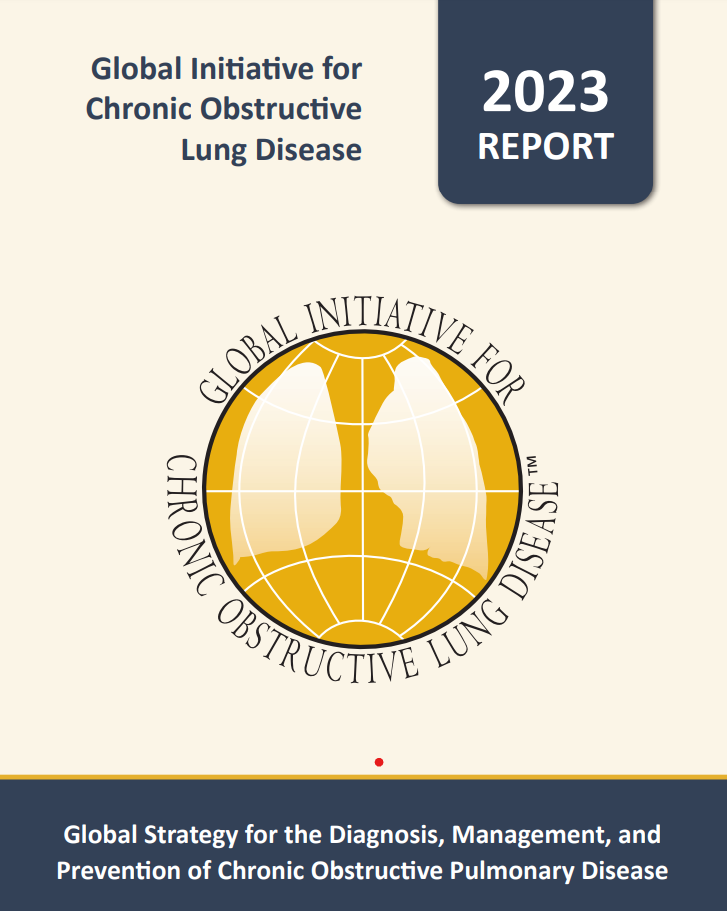 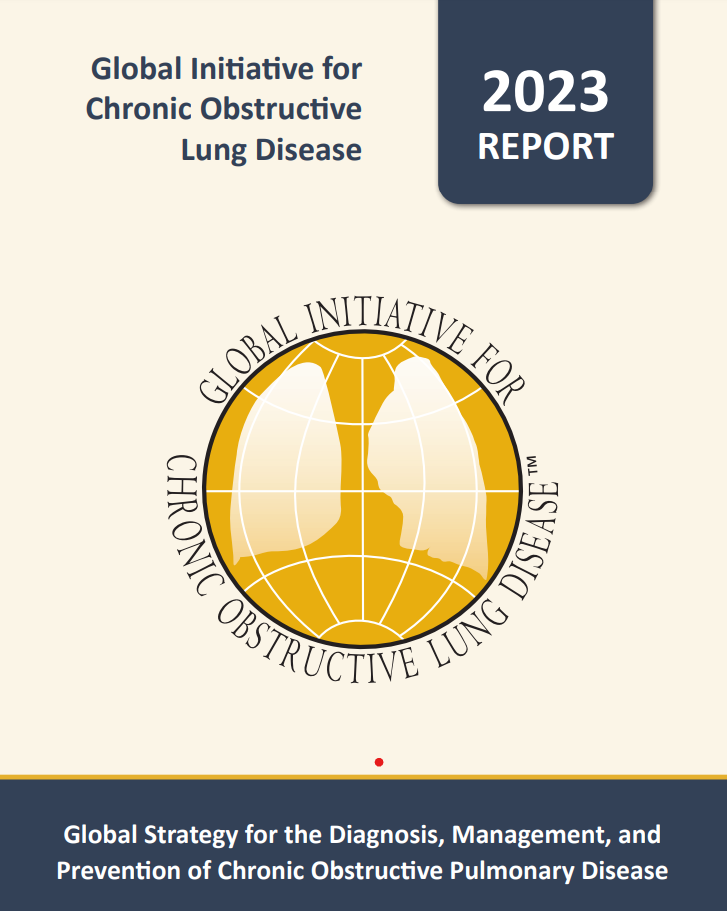 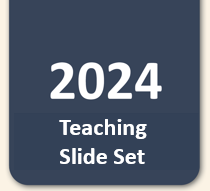 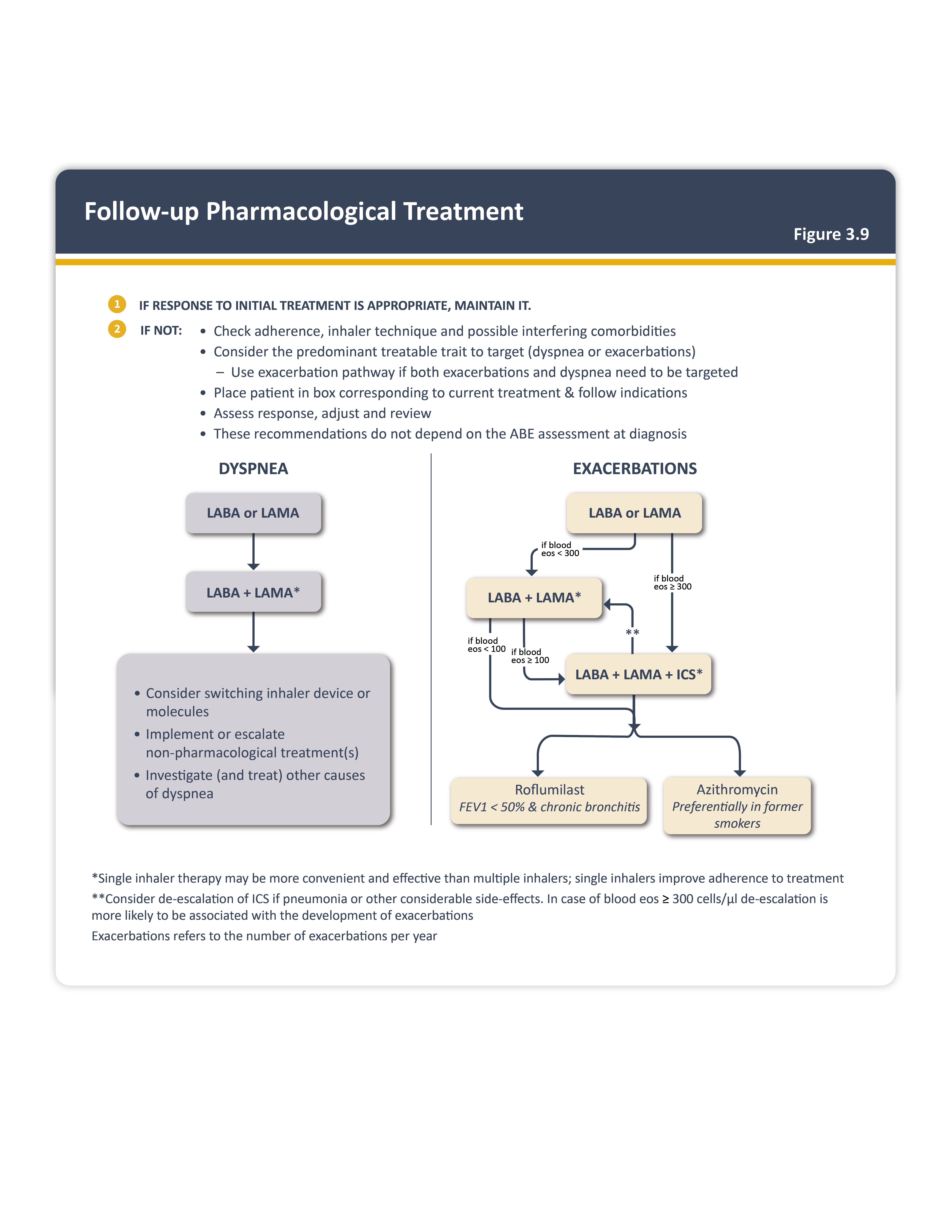 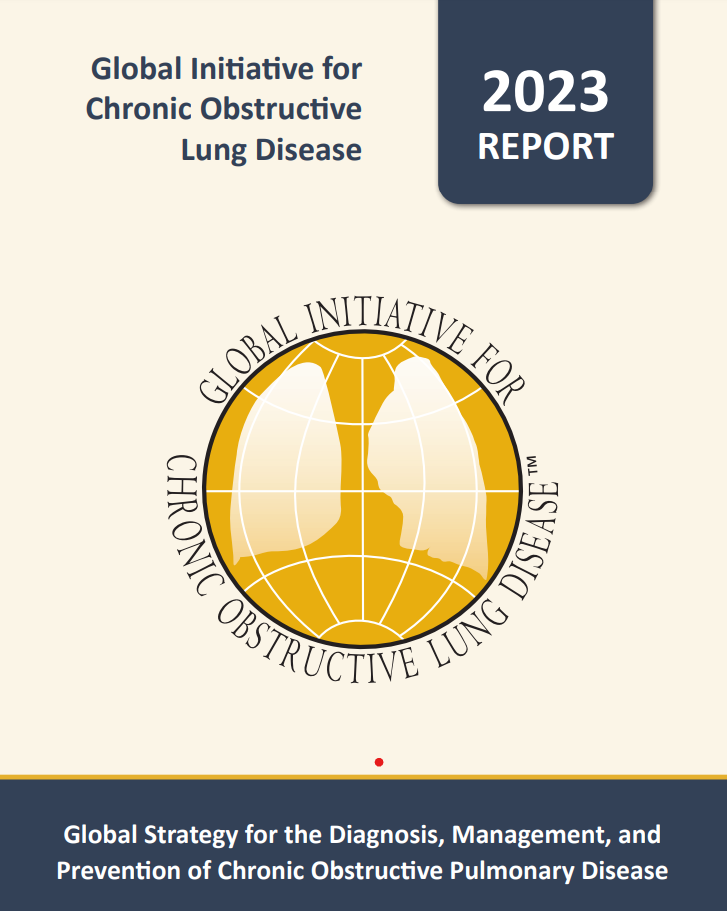 Teaching 
Slide Set
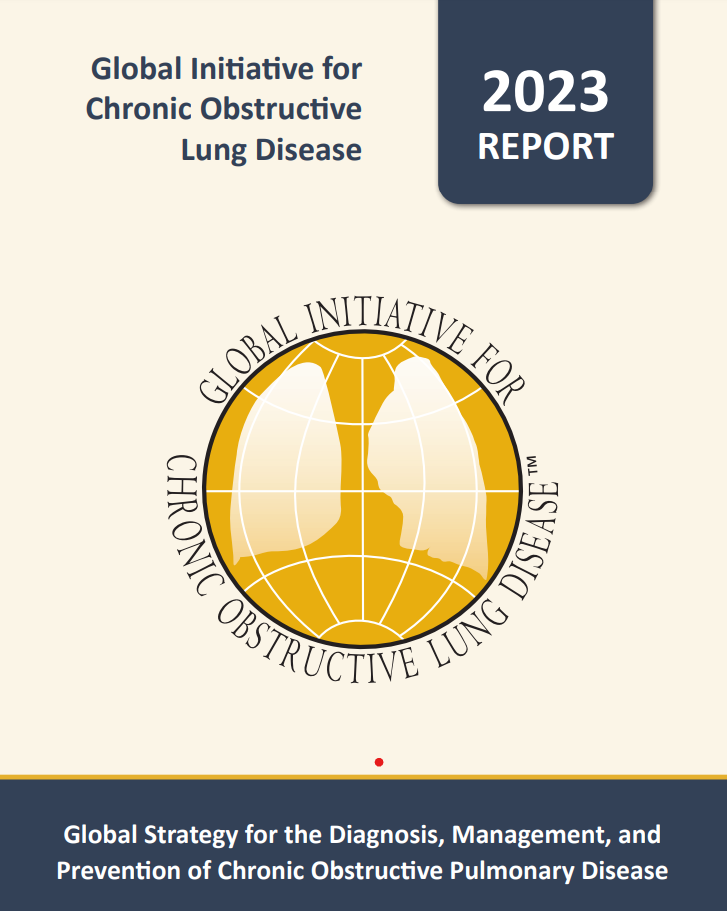 © 2023, 2024 Global Initiative for Chronic Obstructive Lung Disease
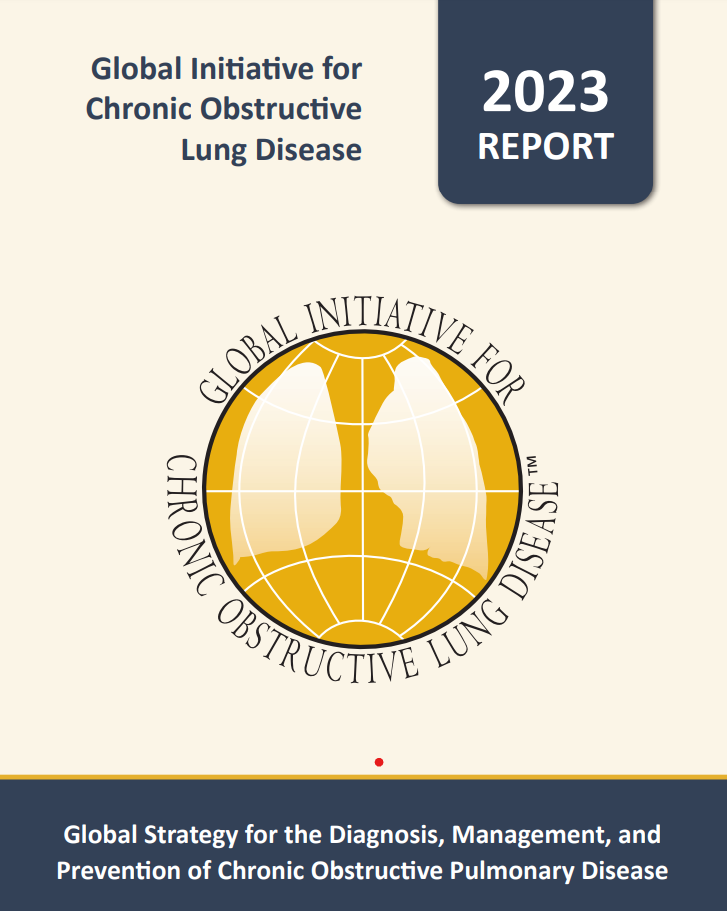 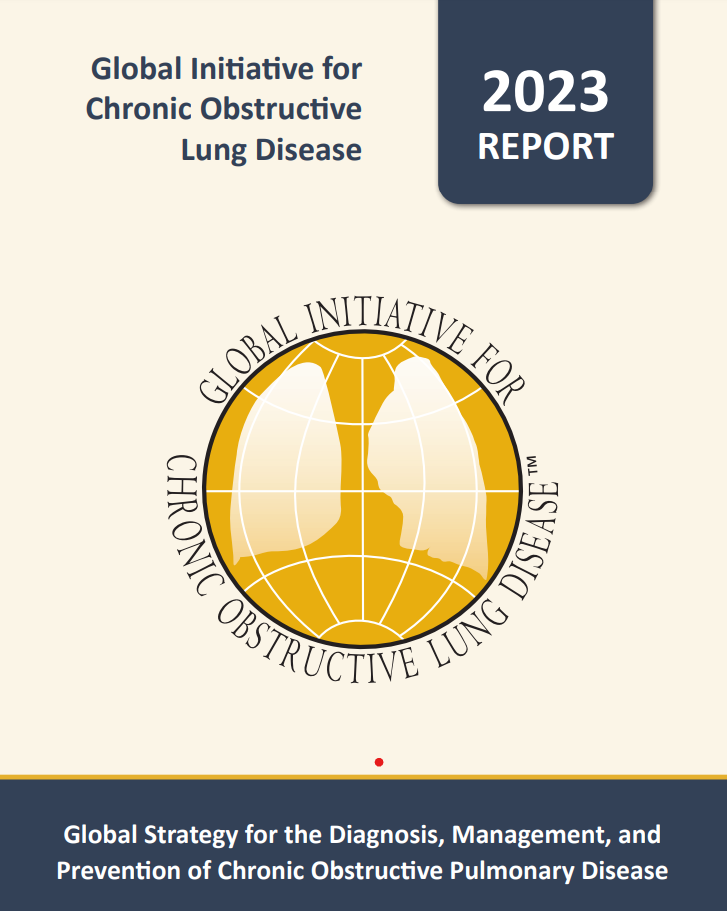 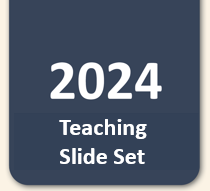 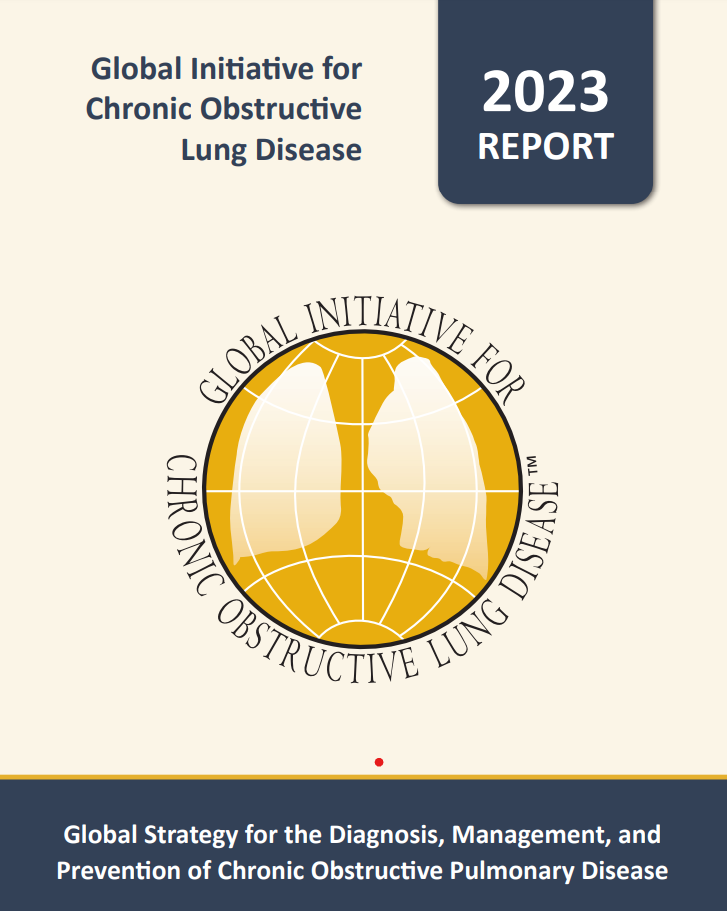 Teaching 
Slide Set
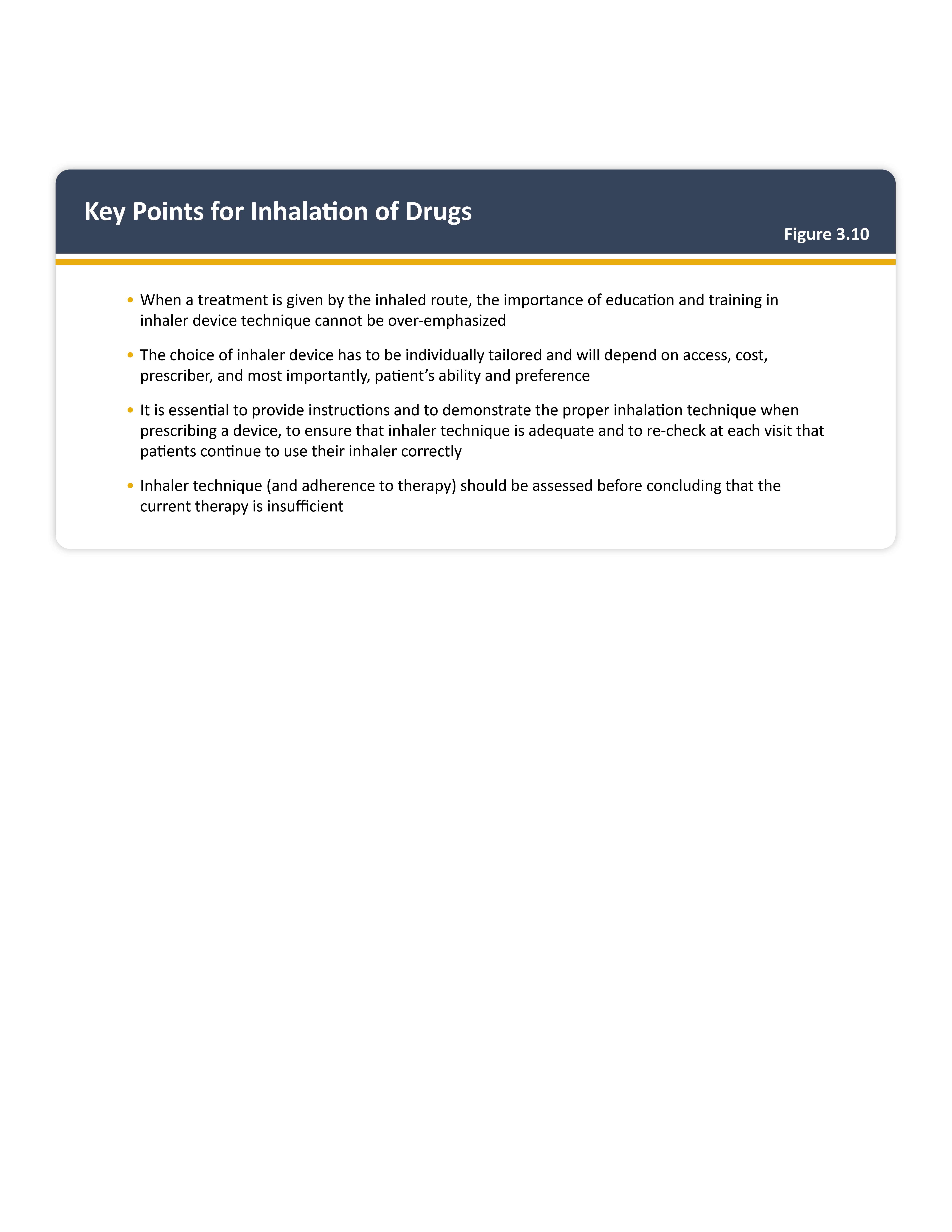 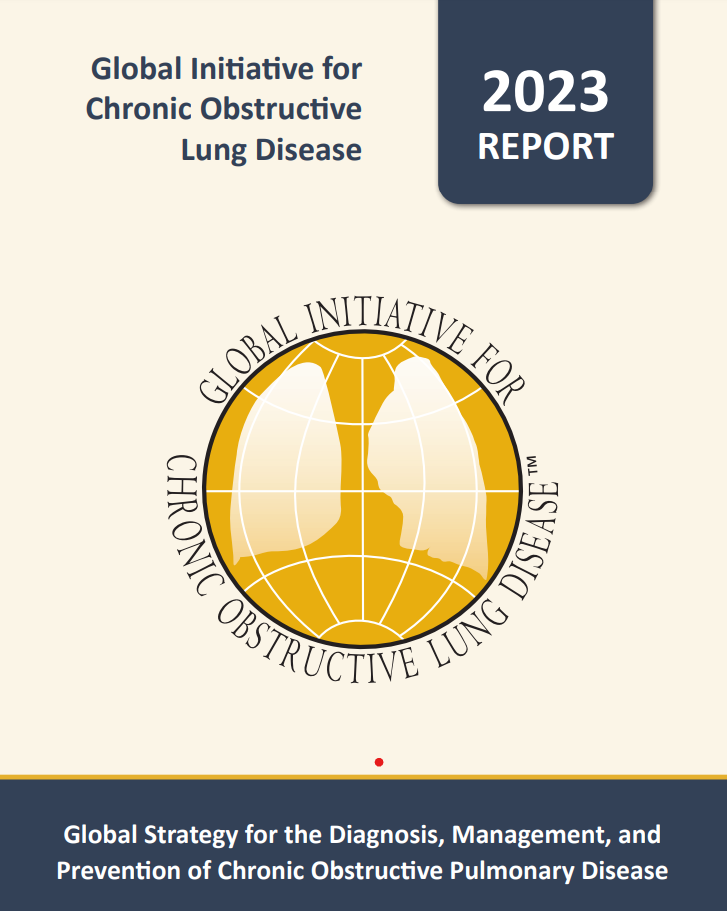 © 2023, 2024 Global Initiative for Chronic Obstructive Lung Disease
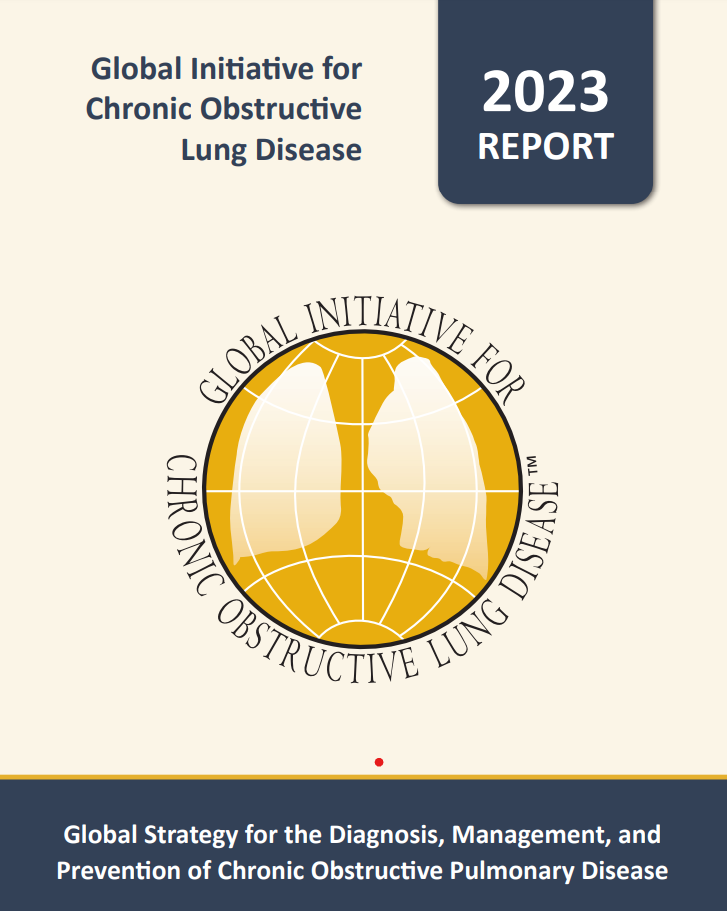 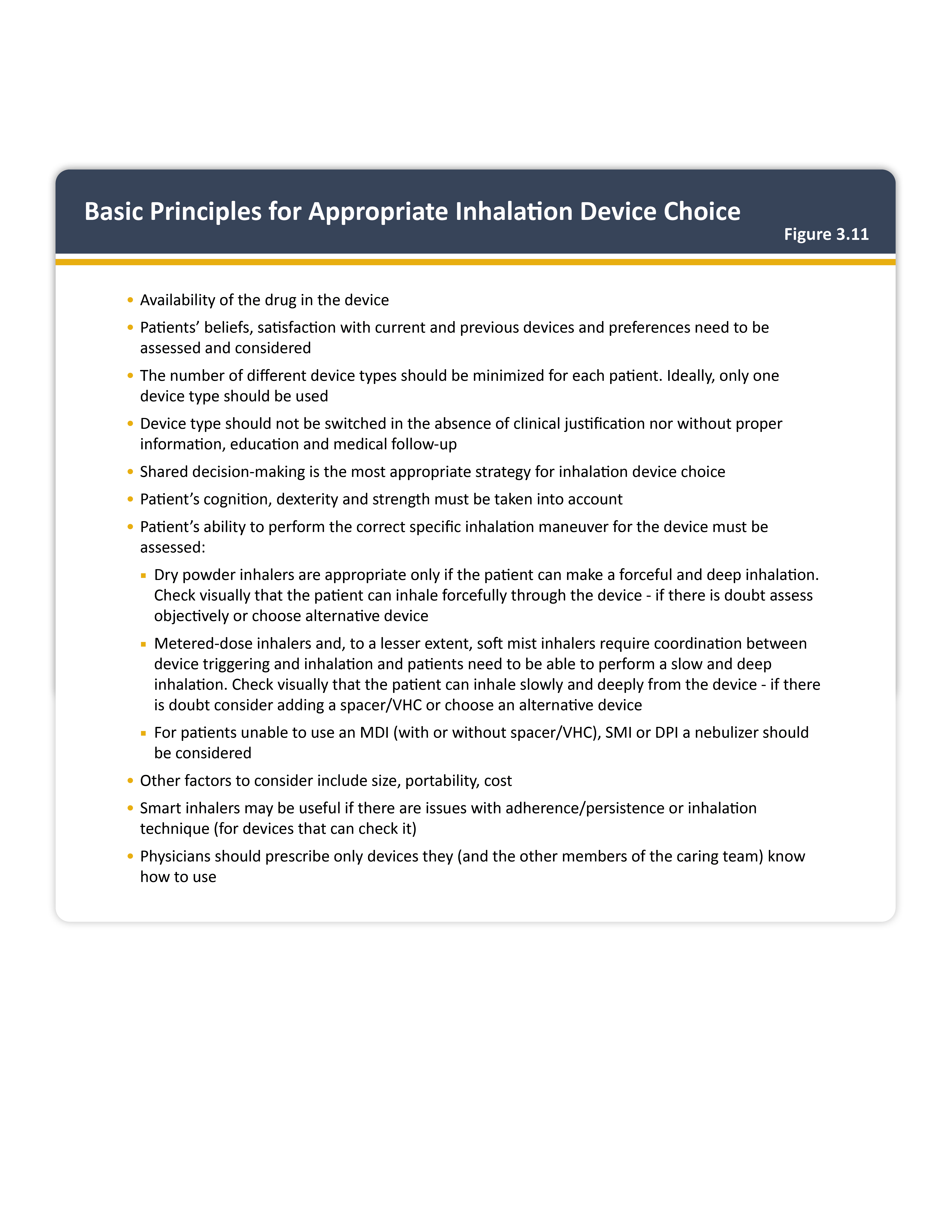 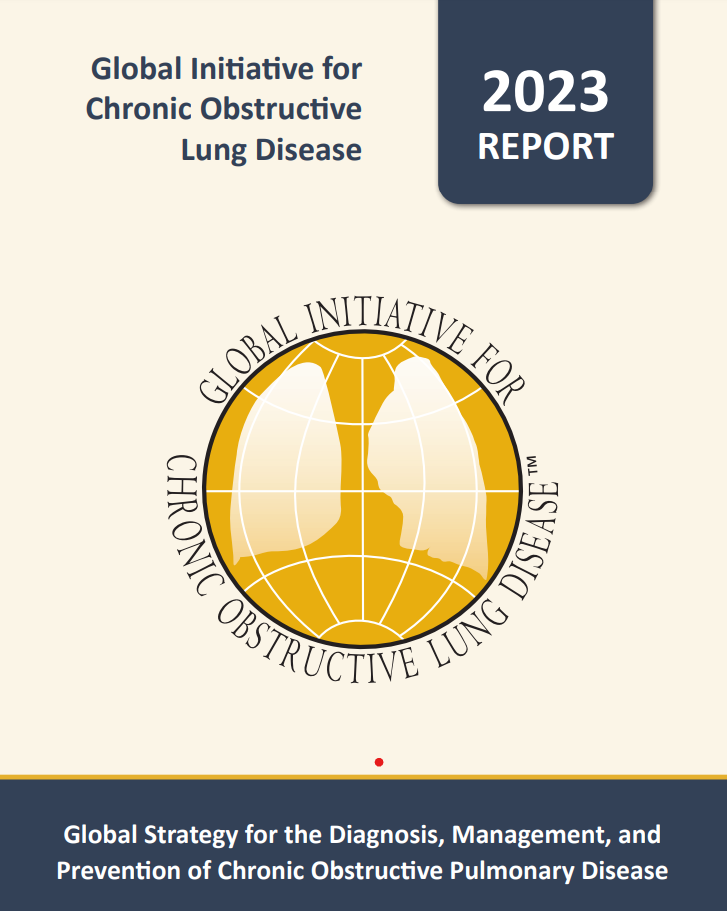 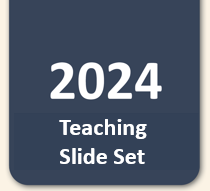 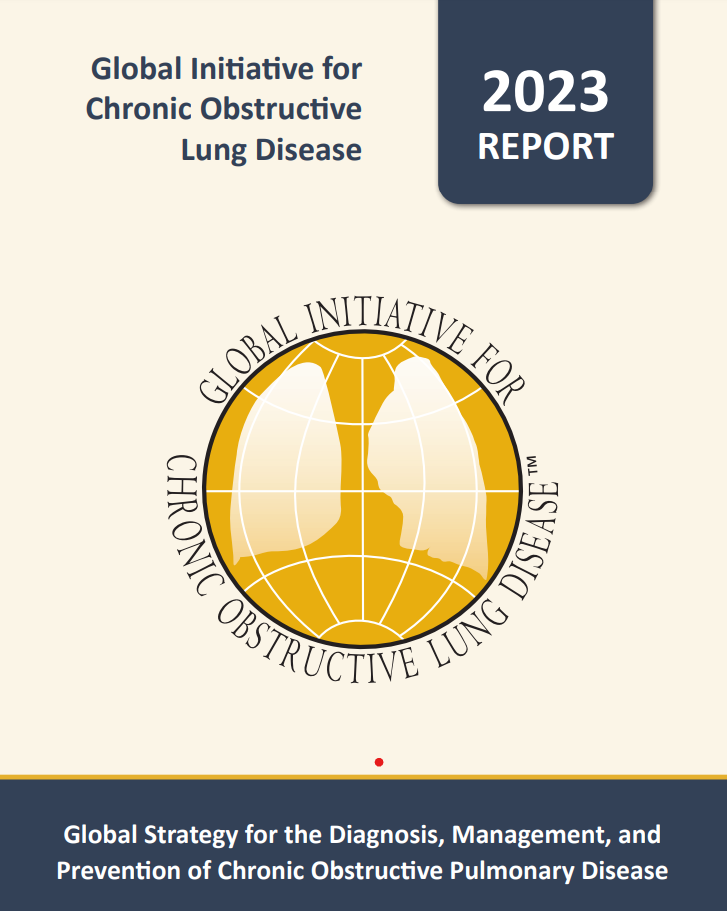 Teaching 
Slide Set
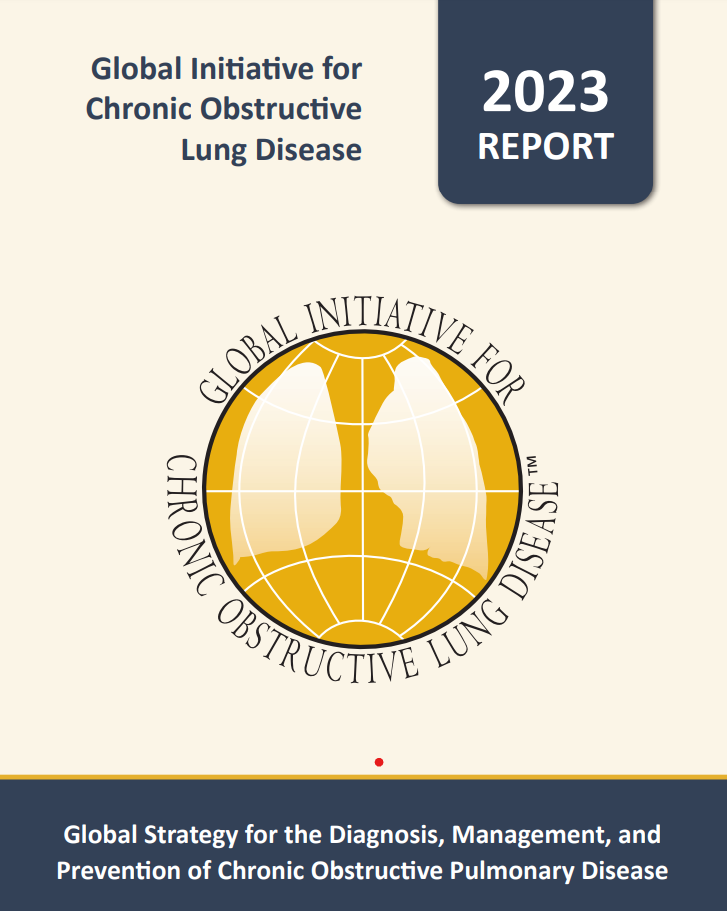 © 2023, 2024 Global Initiative for Chronic Obstructive Lung Disease
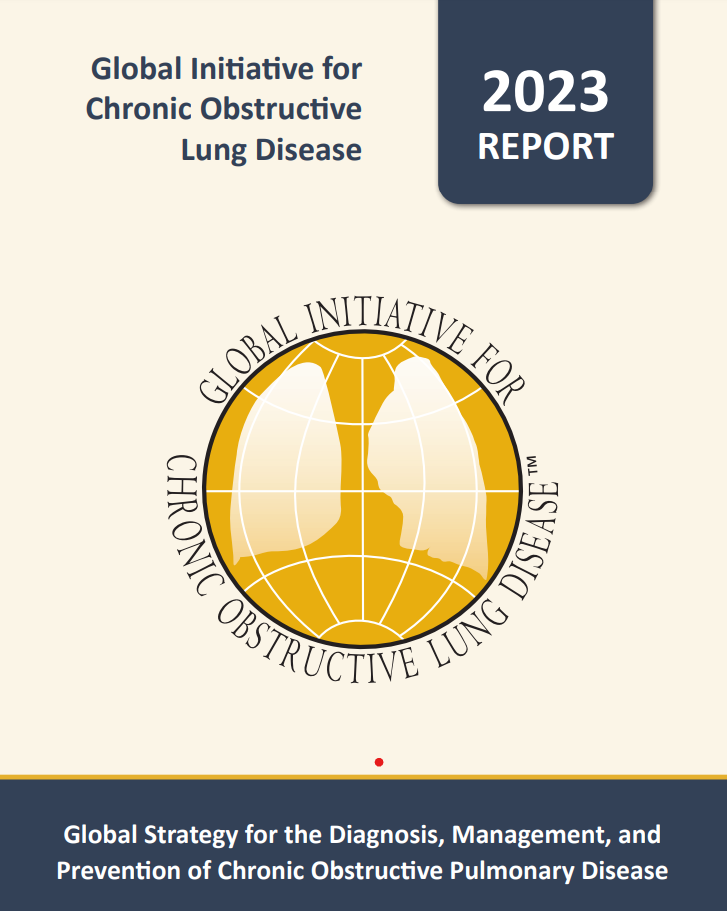 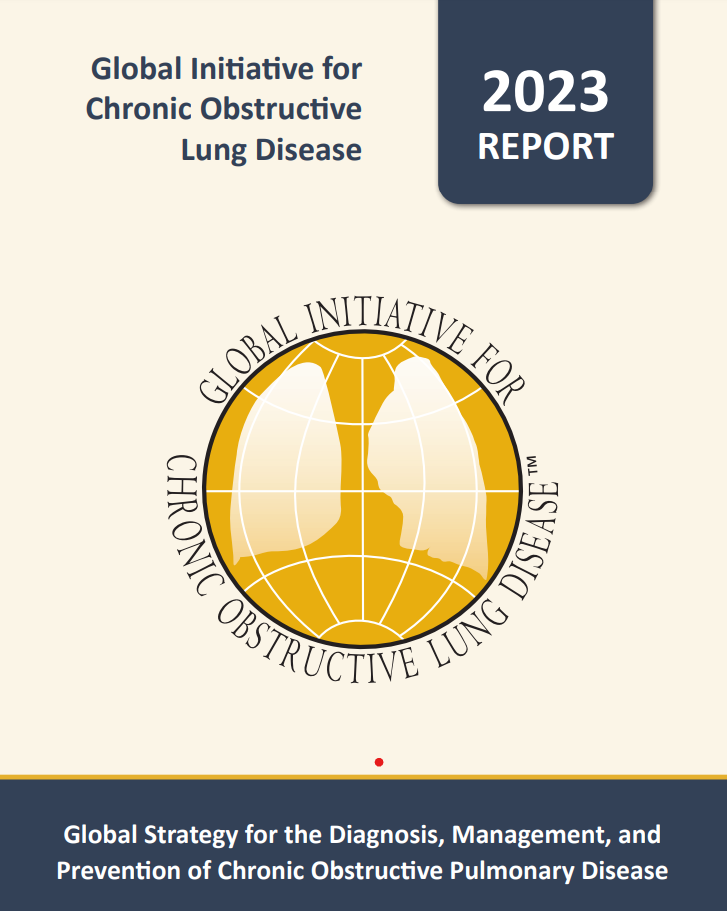 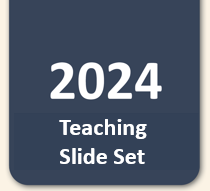 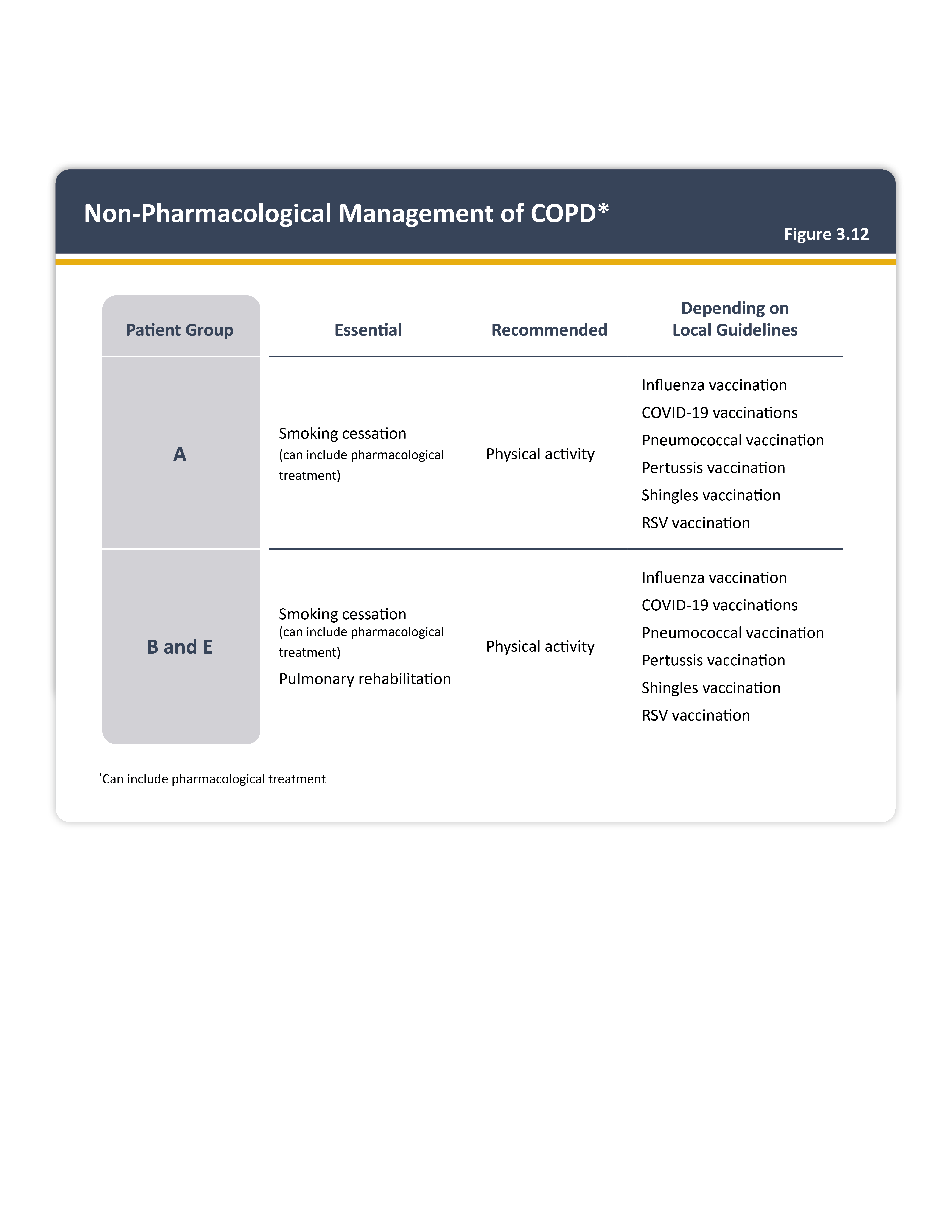 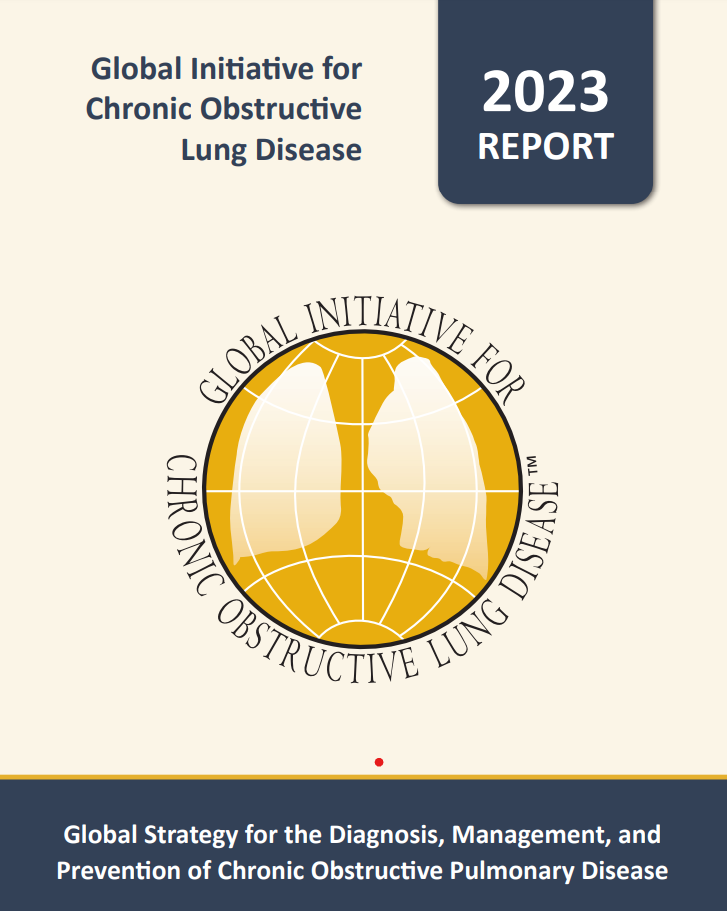 Teaching 
Slide Set
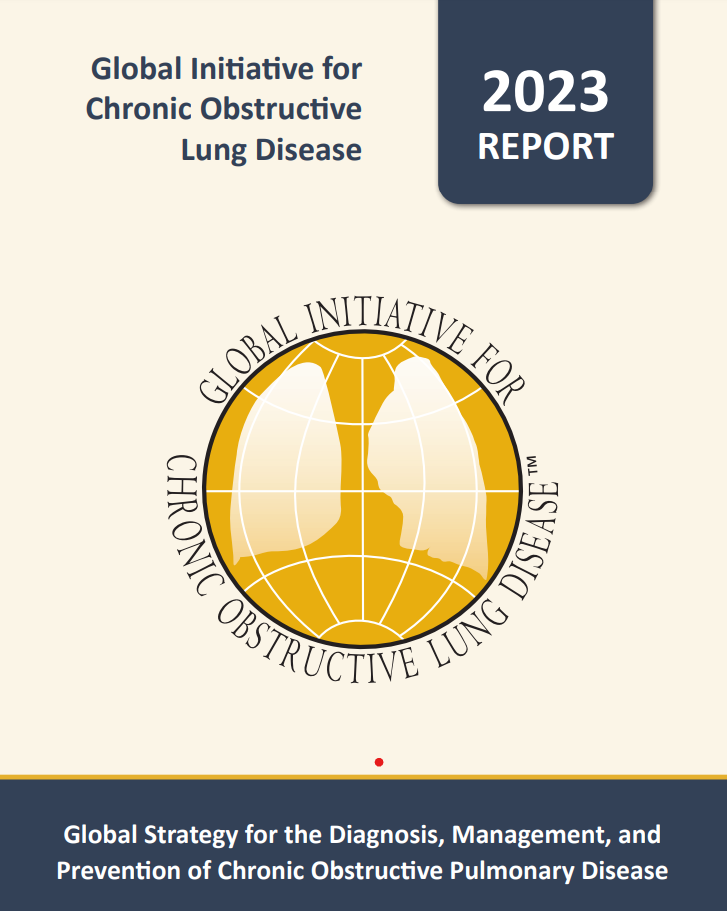 © 2023, 2024 Global Initiative for Chronic Obstructive Lung Disease
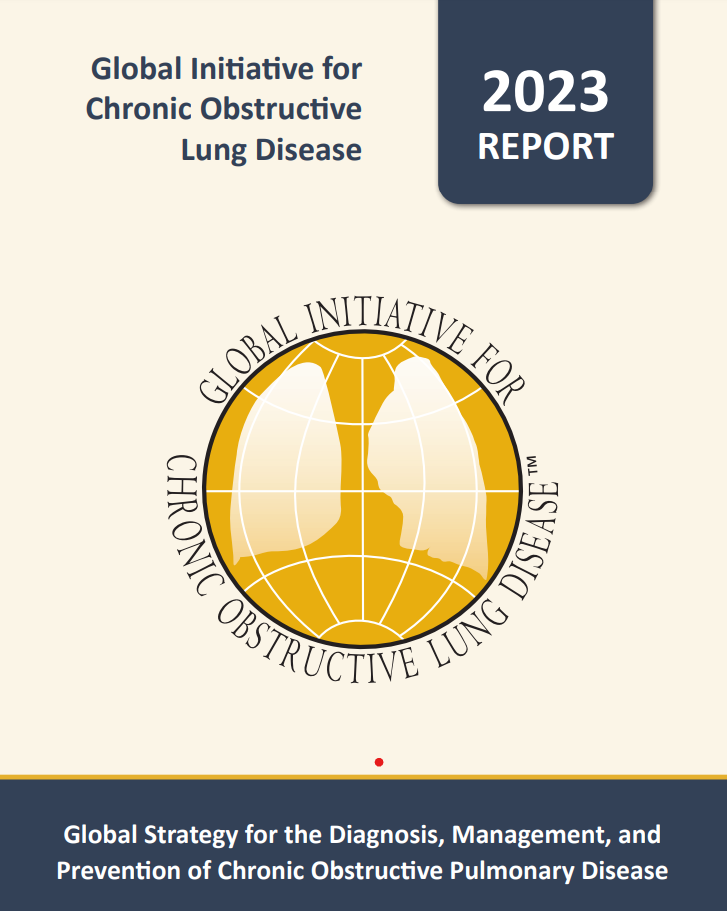 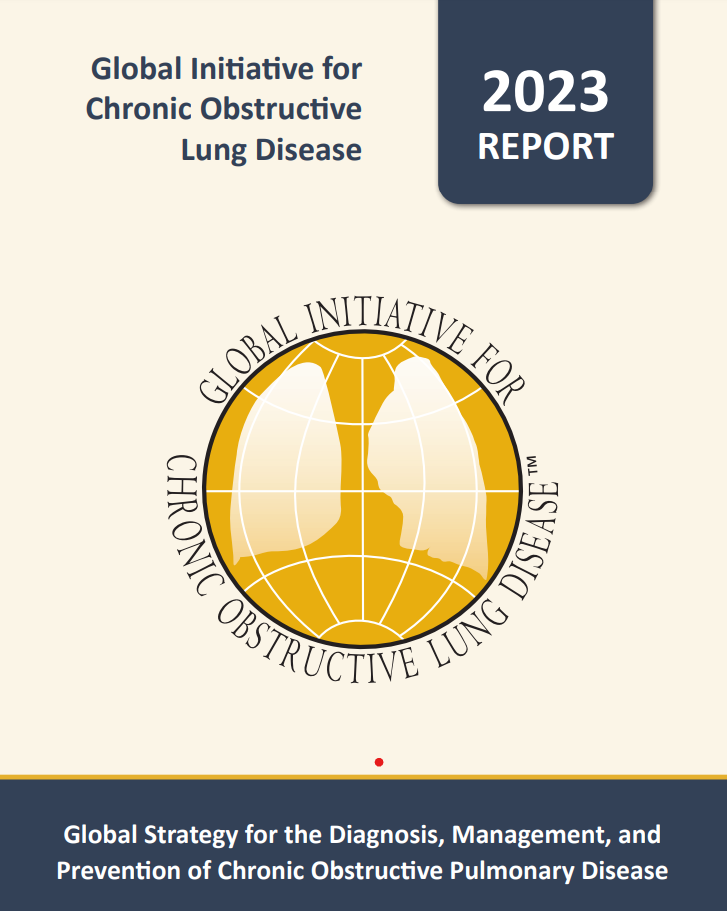 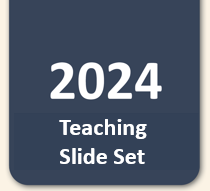 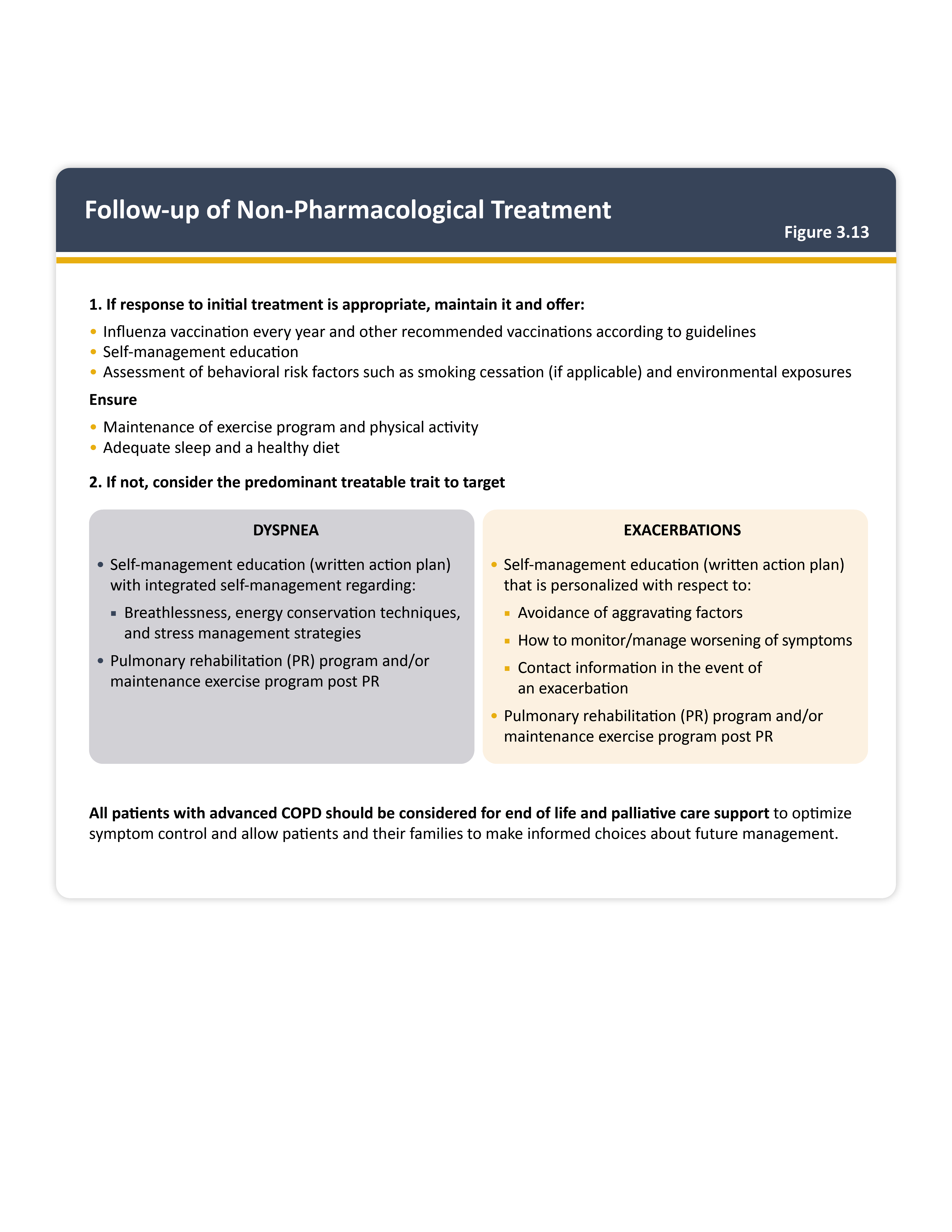 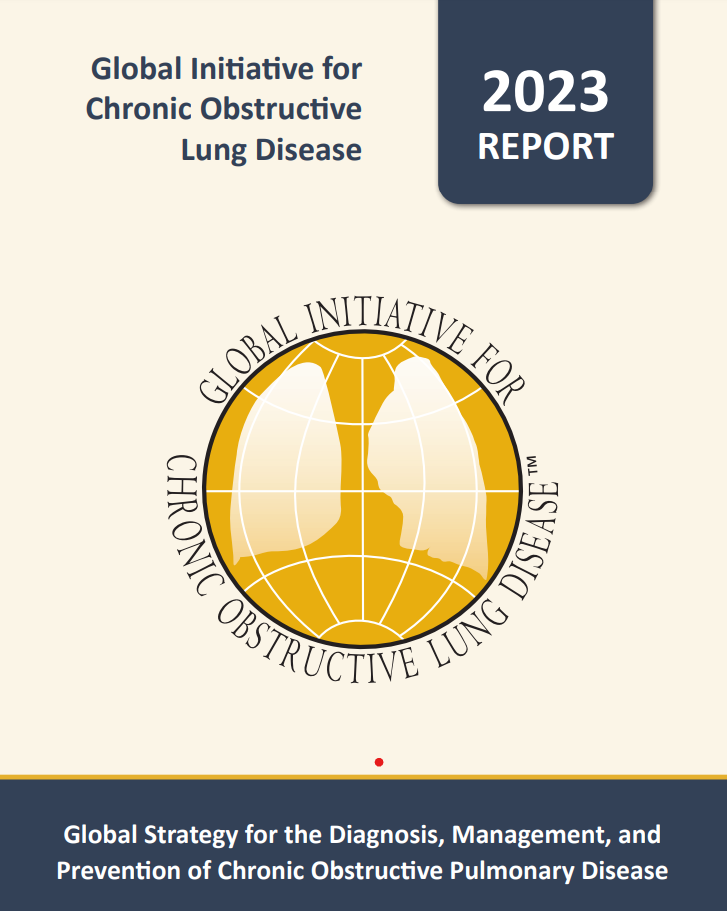 Teaching 
Slide Set
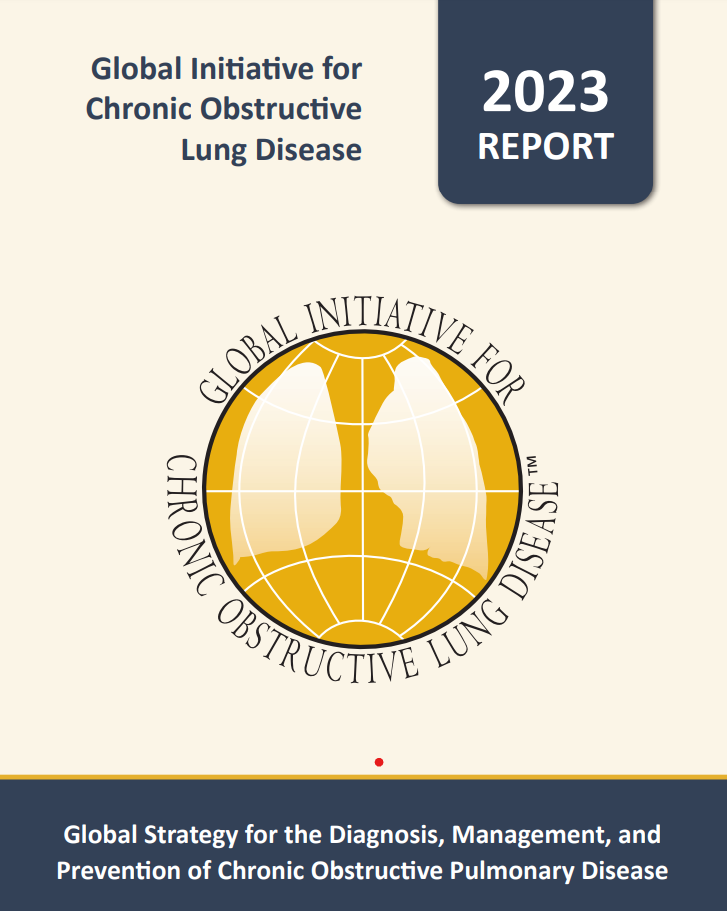 © 2023, 2024 Global Initiative for Chronic Obstructive Lung Disease
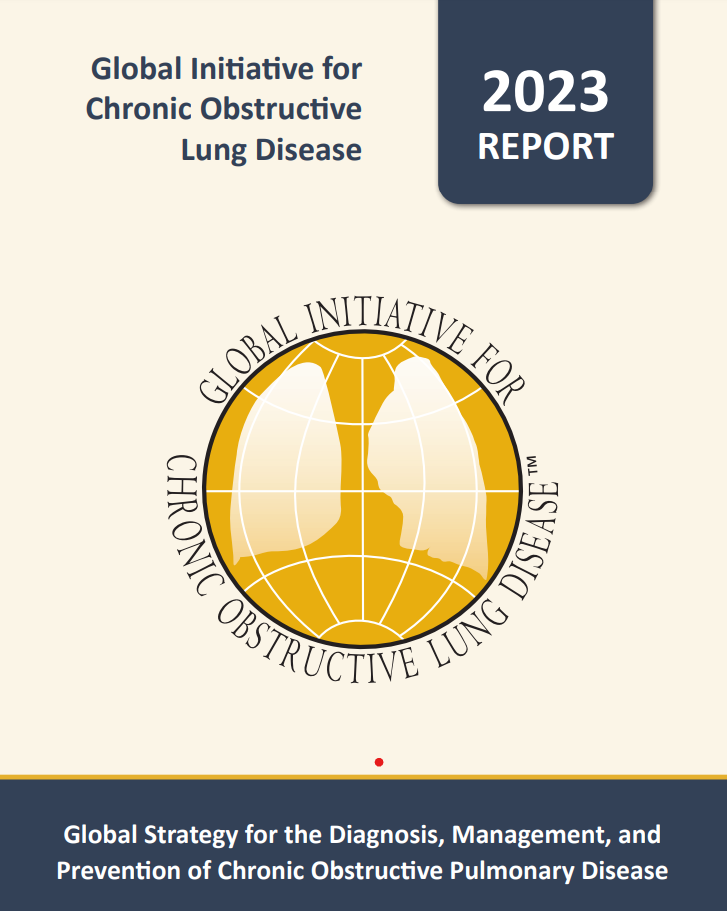 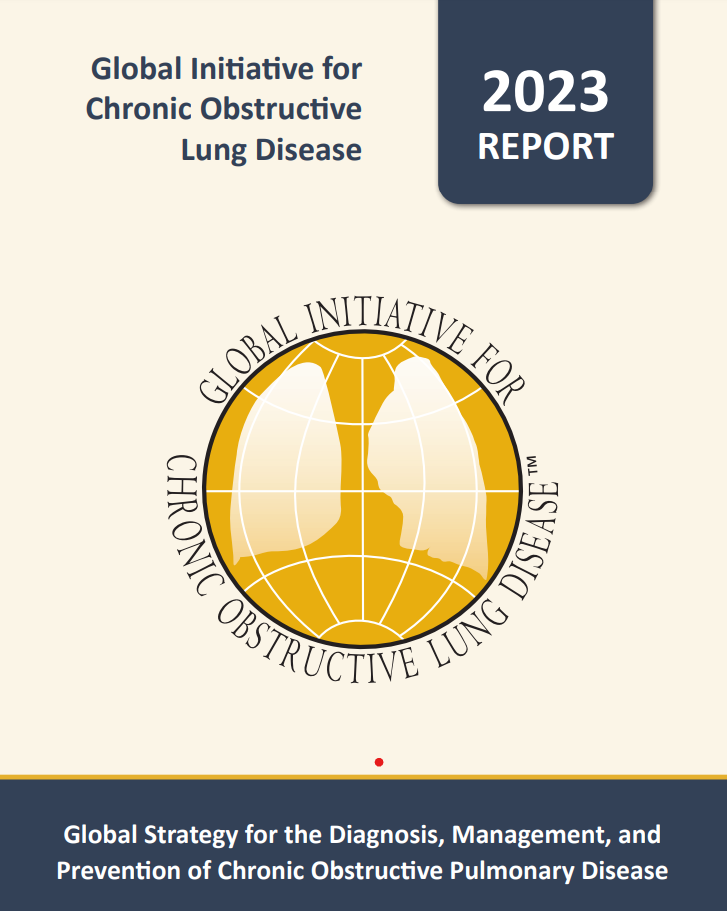 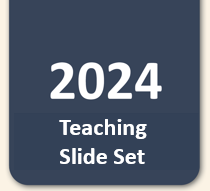 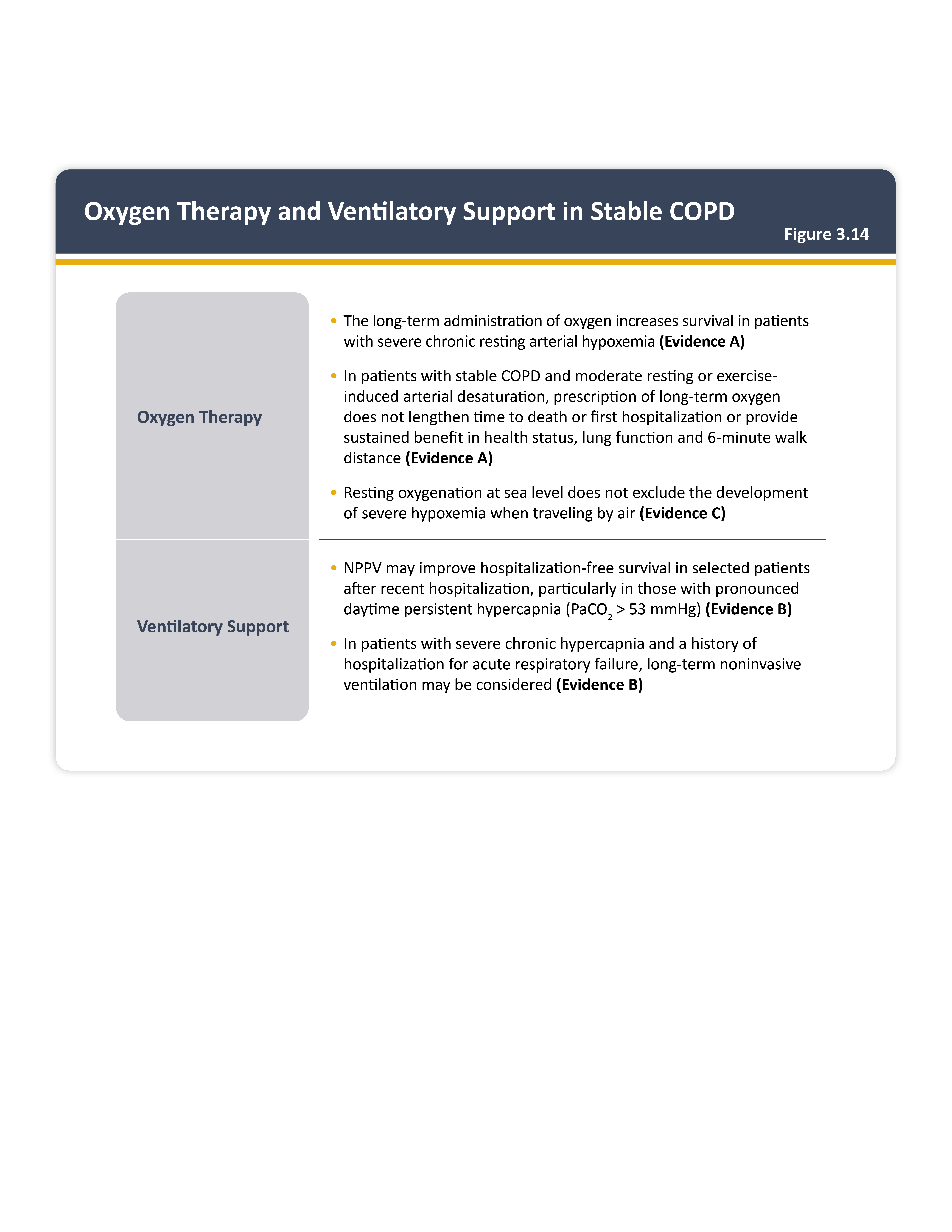 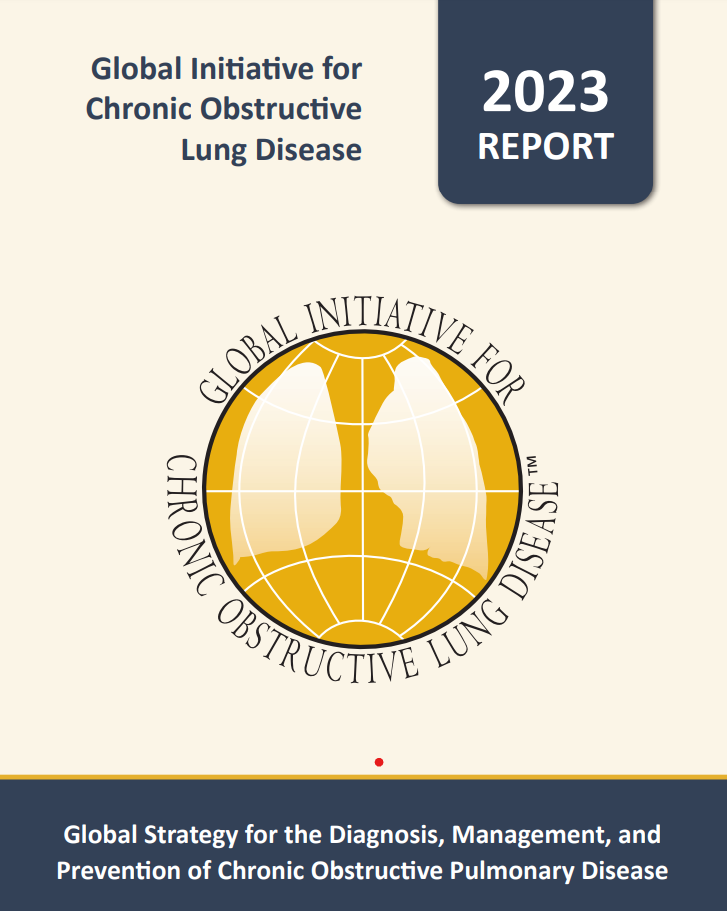 Teaching 
Slide Set
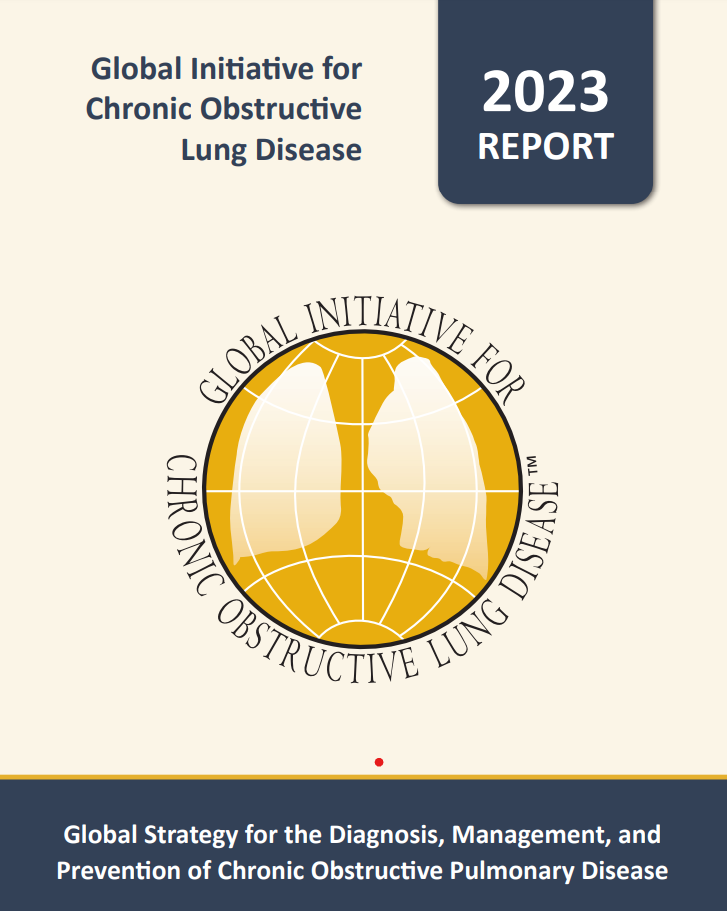 © 2023, 2024 Global Initiative for Chronic Obstructive Lung Disease
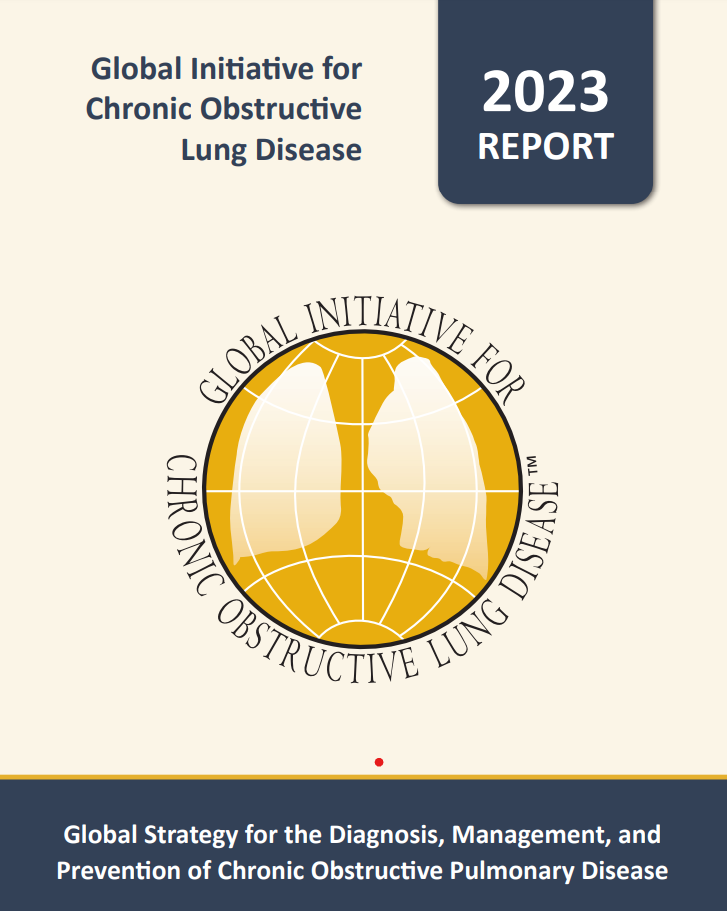 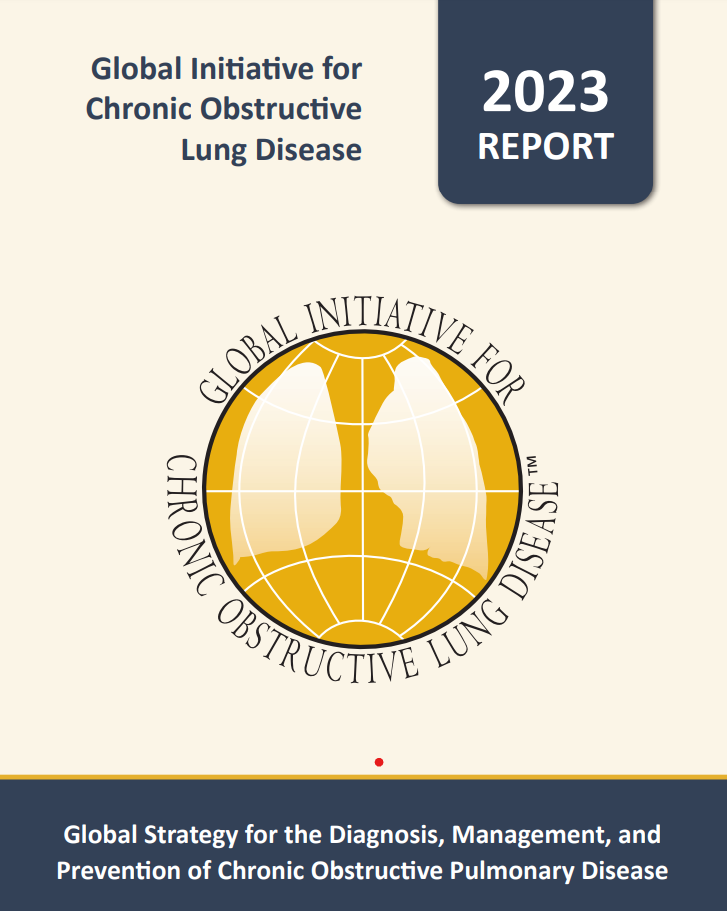 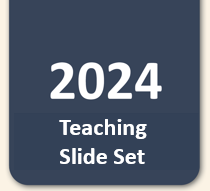 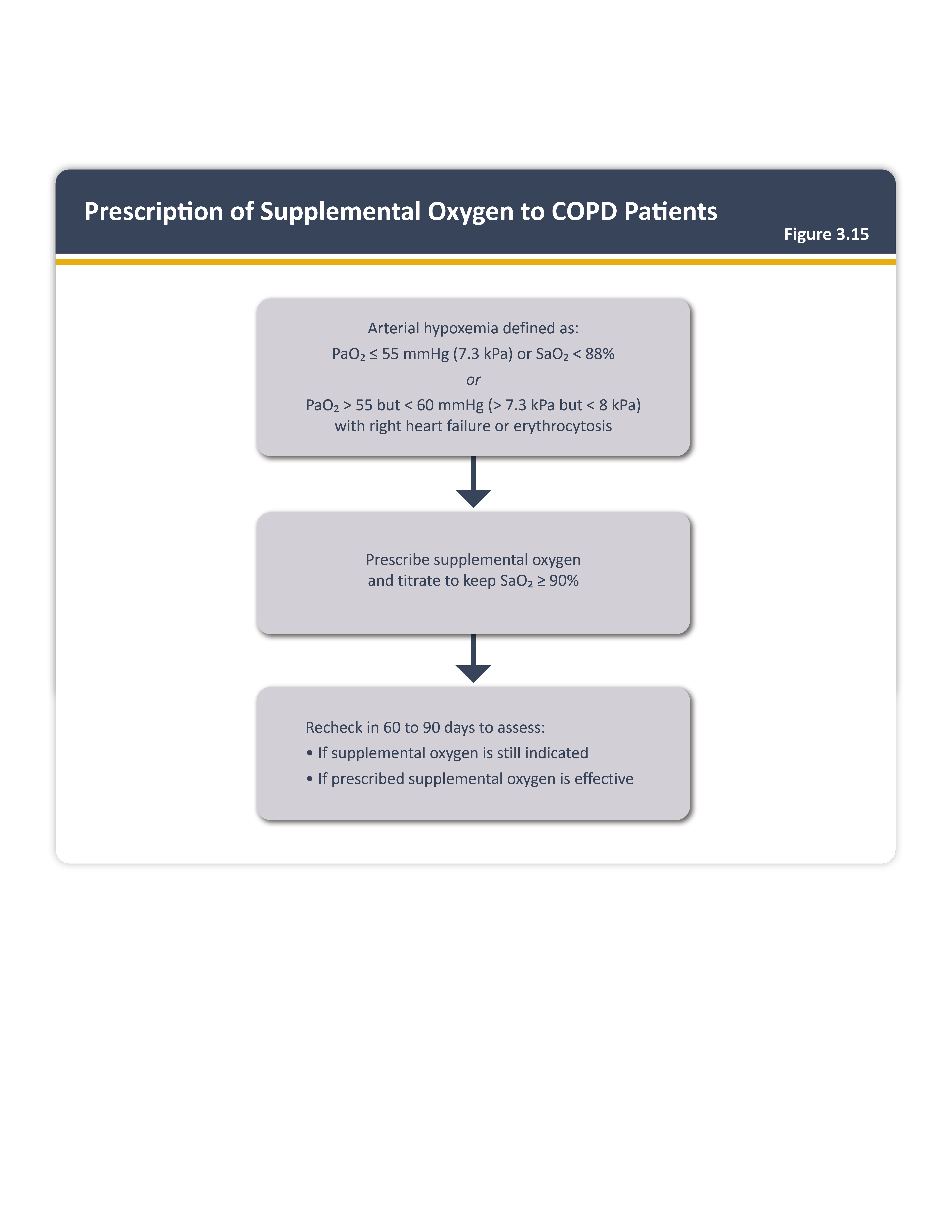 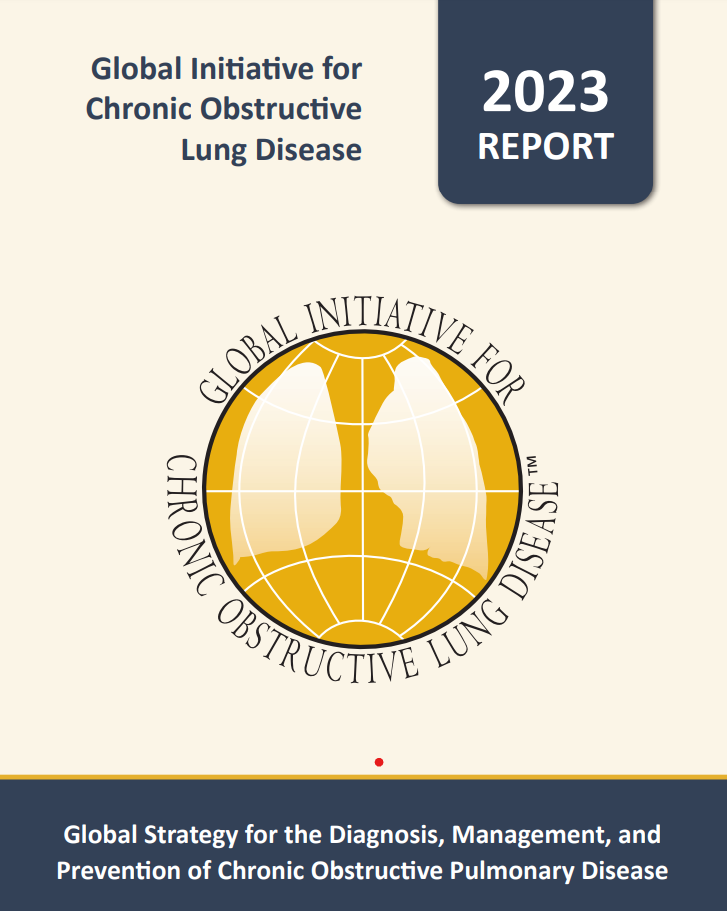 Teaching 
Slide Set
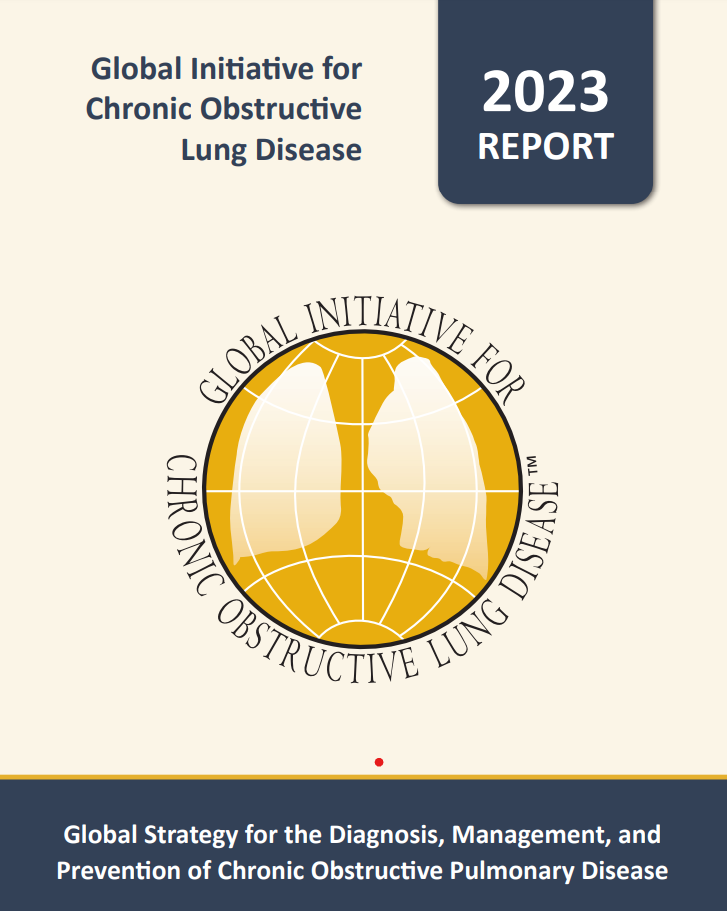 © 2023, 2024 Global Initiative for Chronic Obstructive Lung Disease
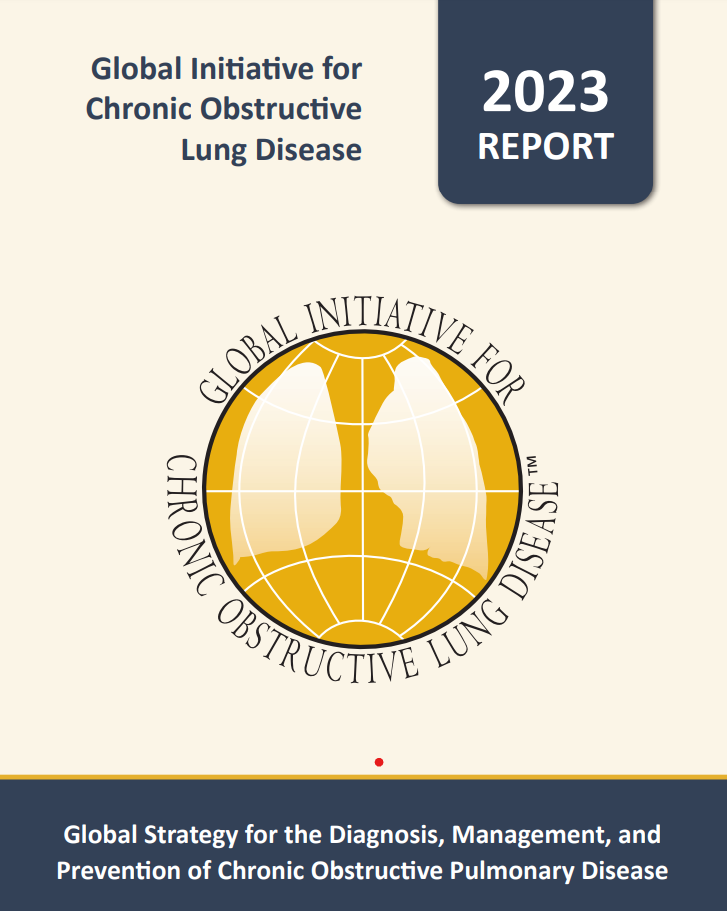 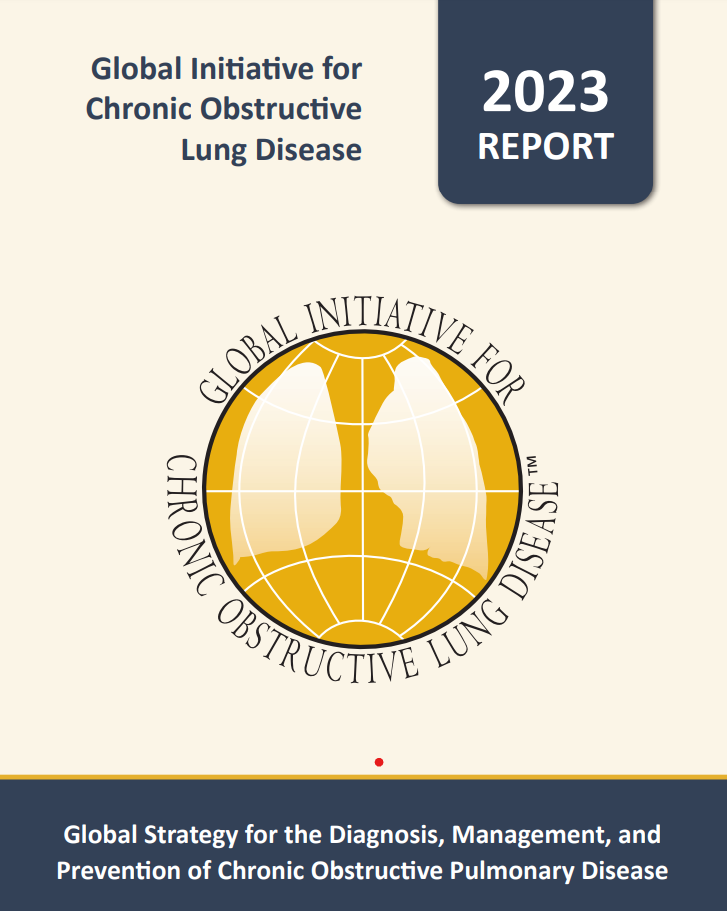 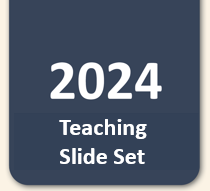 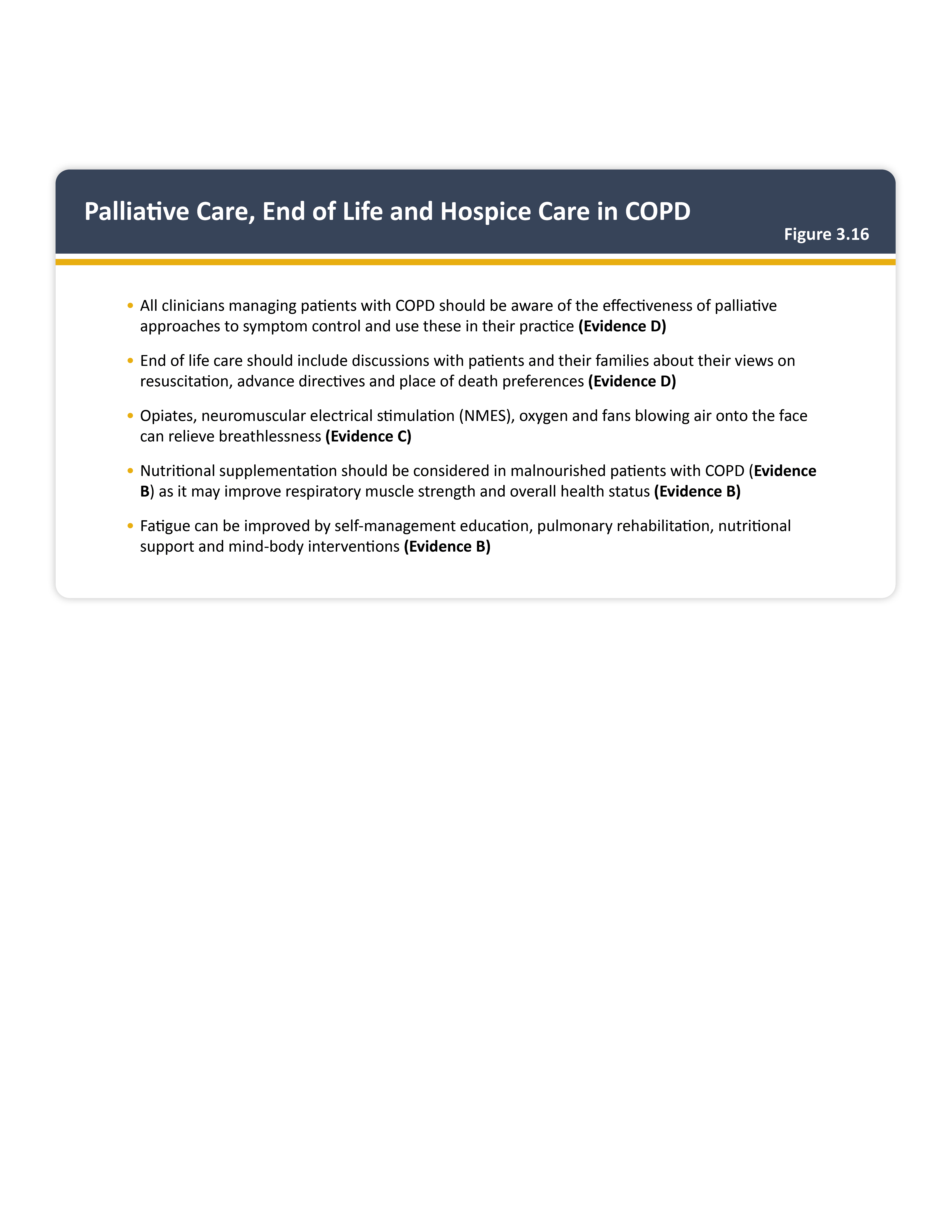 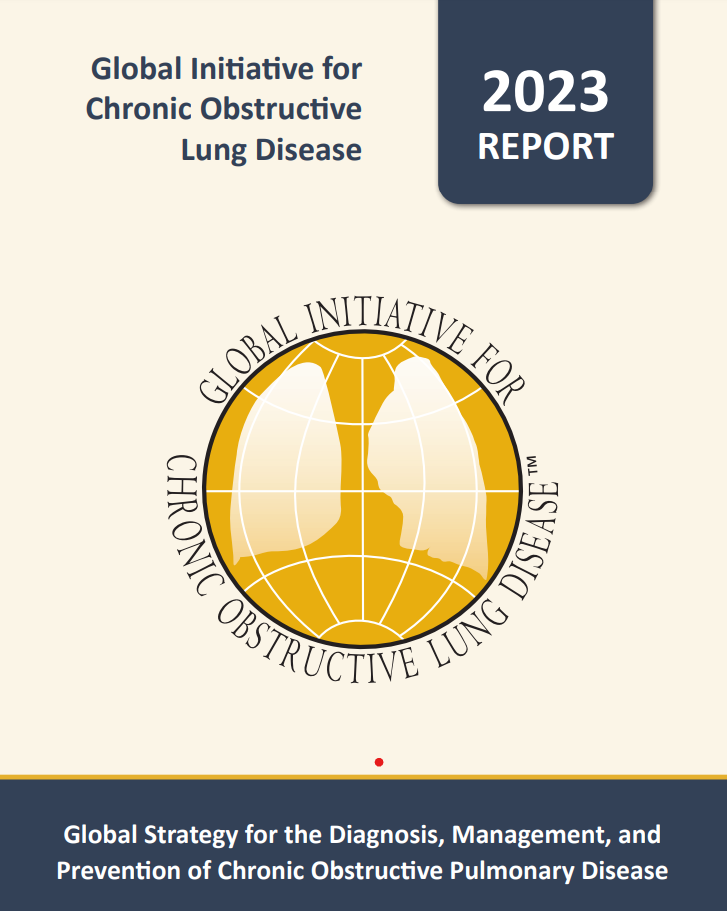 Teaching 
Slide Set
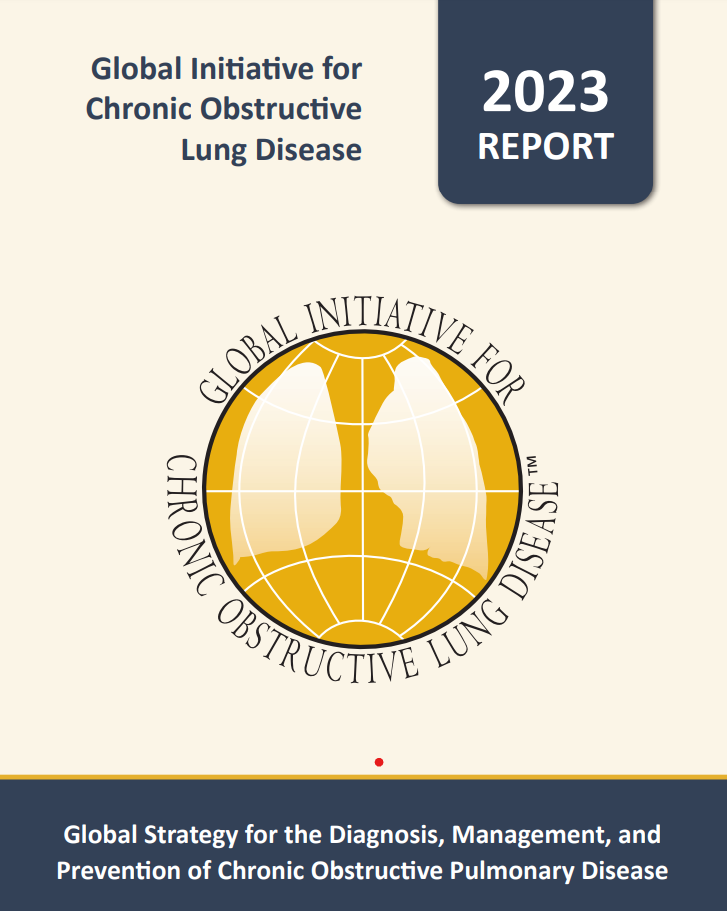 © 2023, 2024 Global Initiative for Chronic Obstructive Lung Disease
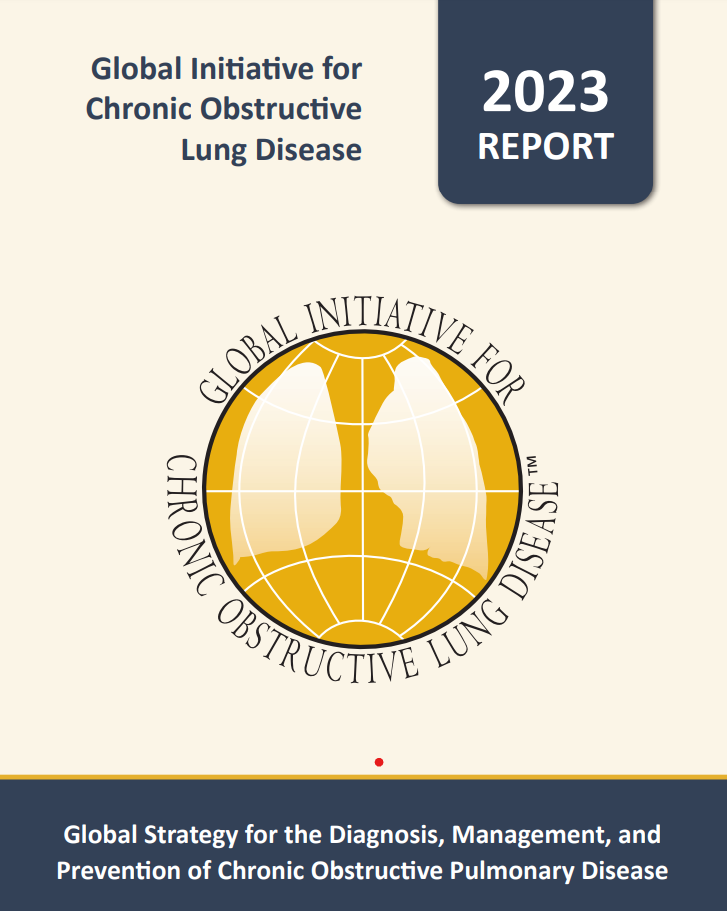 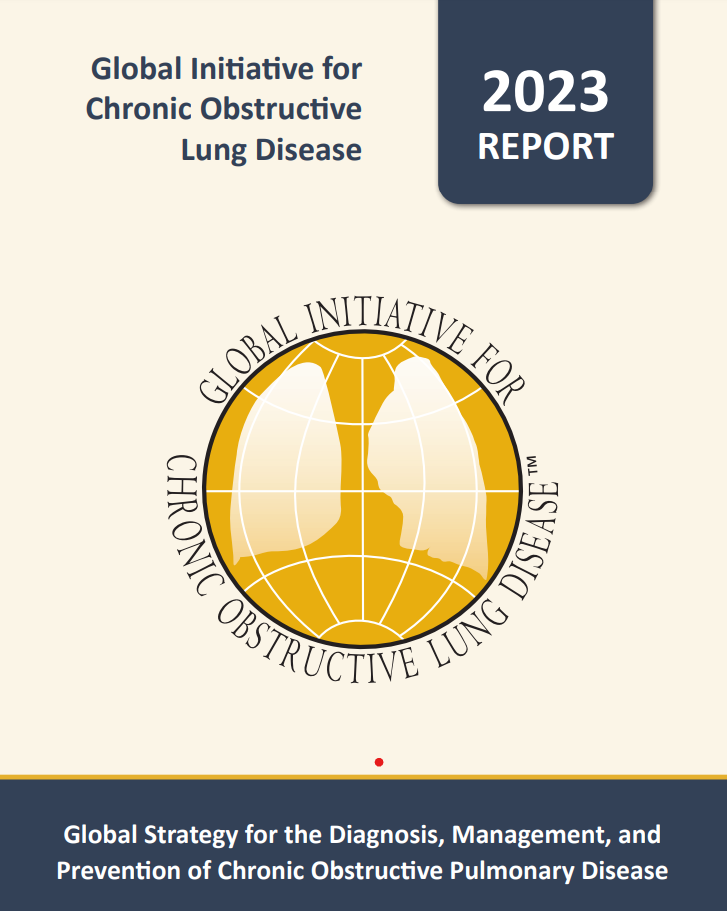 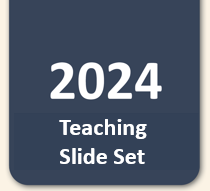 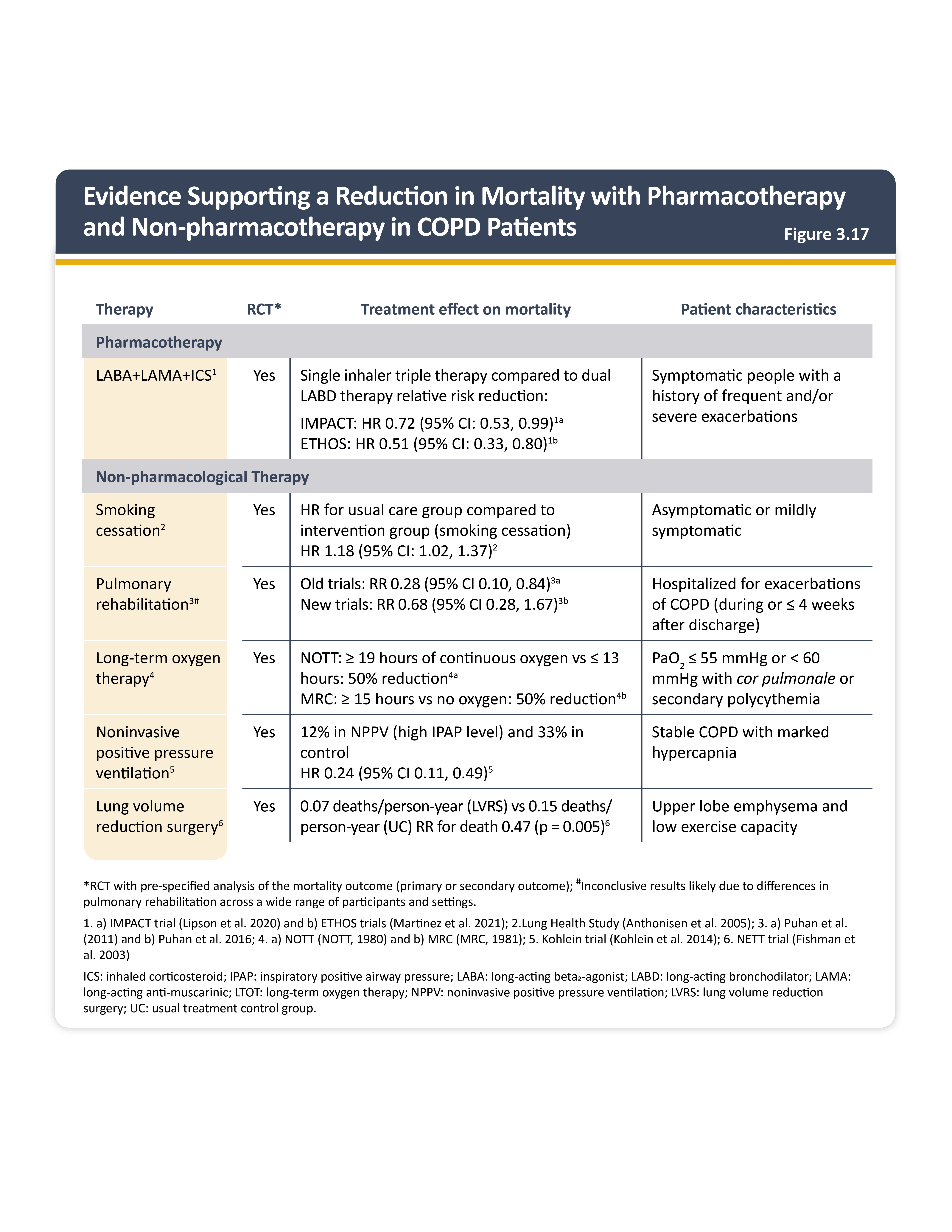 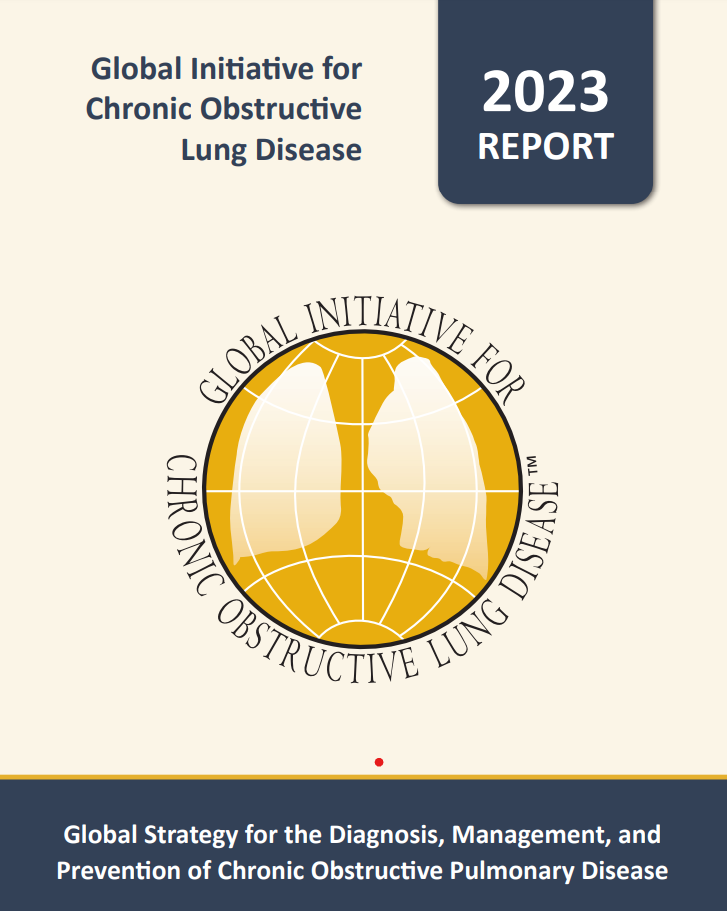 Teaching 
Slide Set
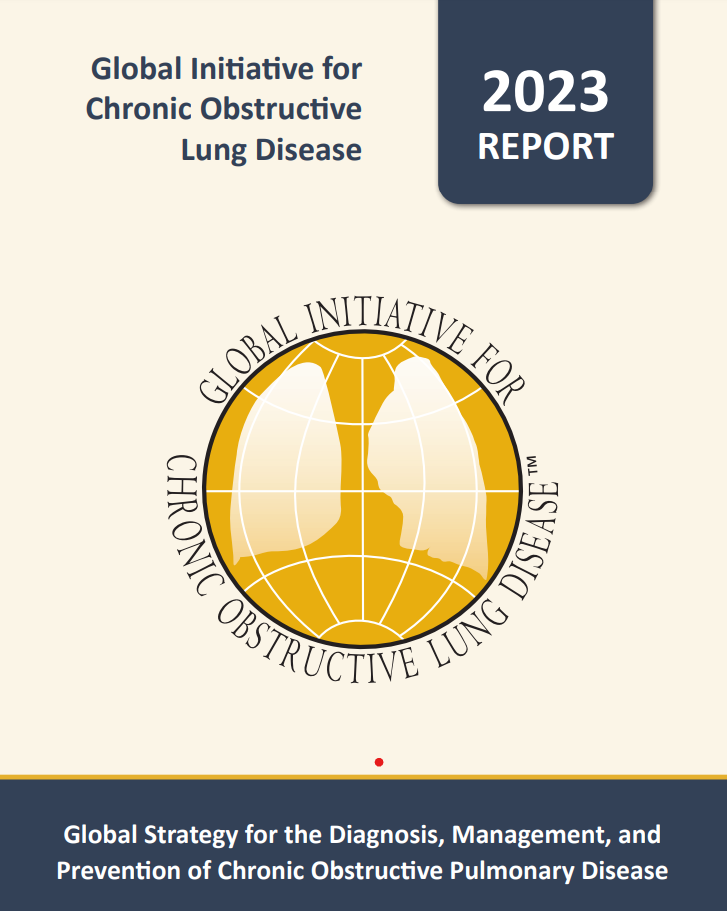 © 2023, 2024 Global Initiative for Chronic Obstructive Lung Disease
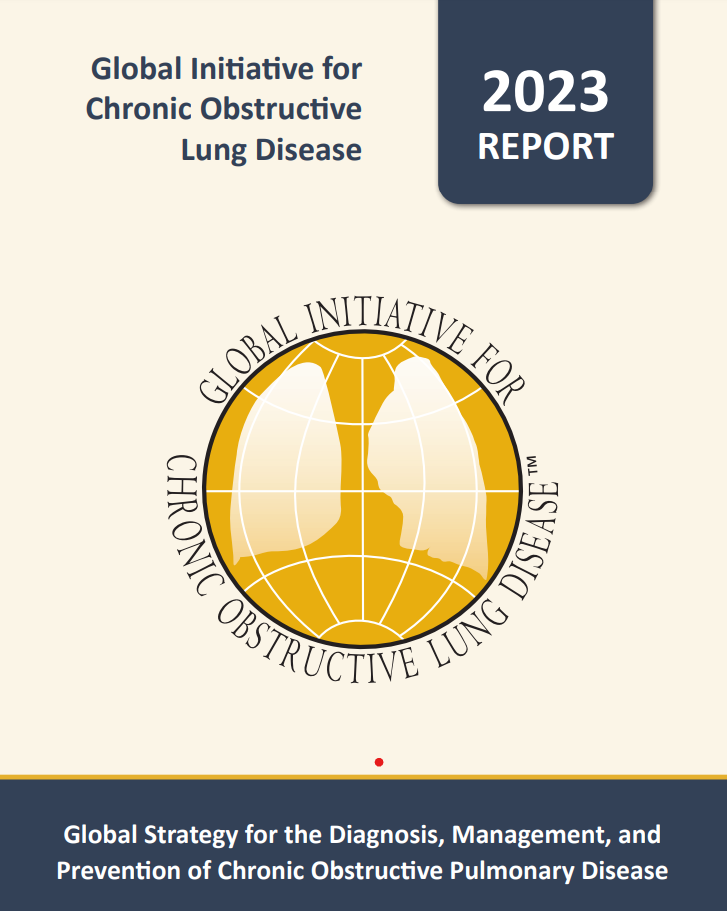 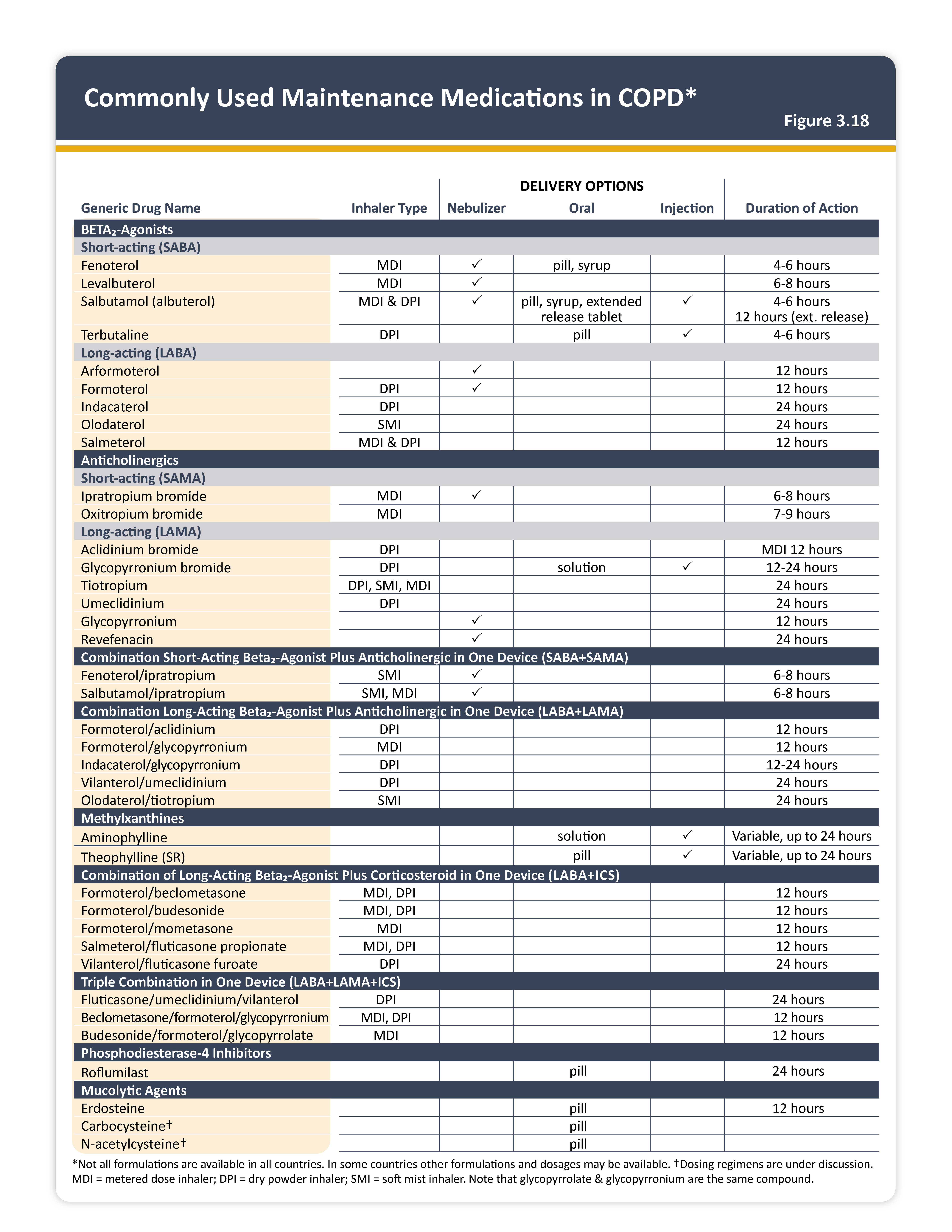 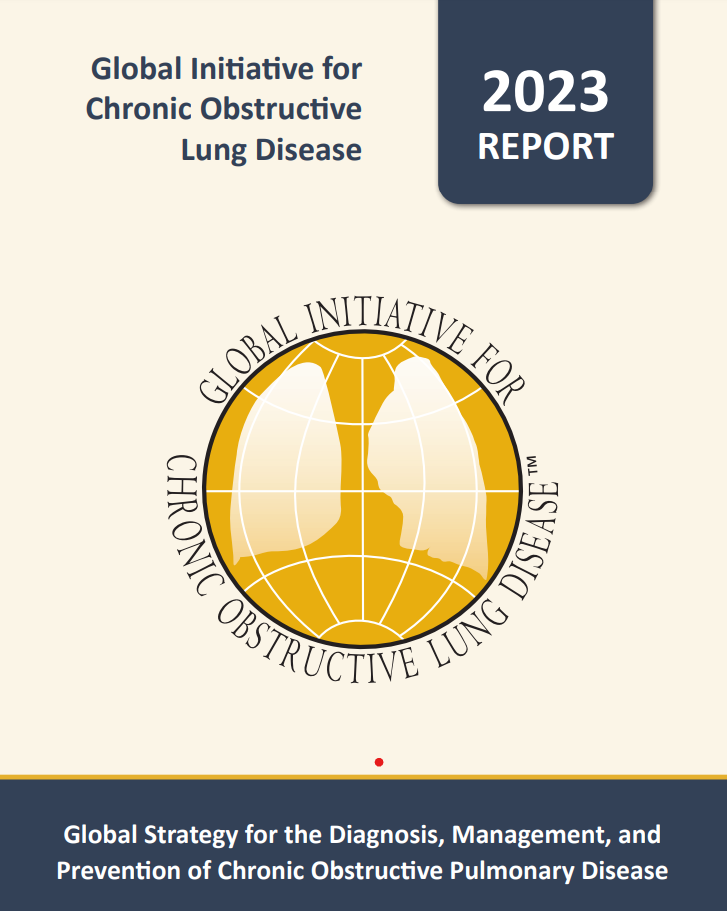 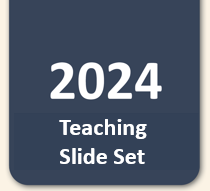 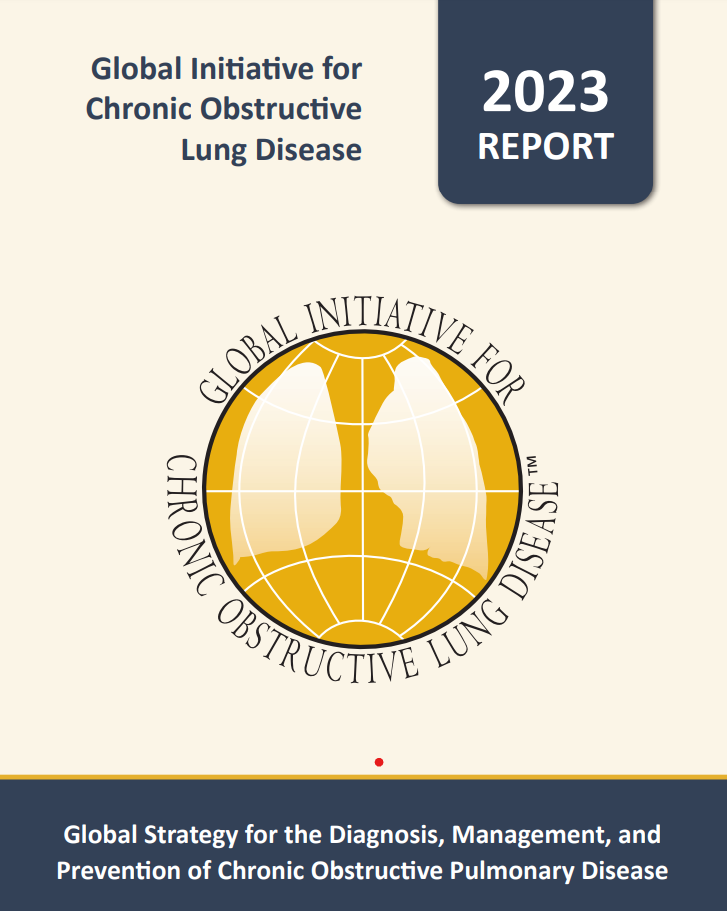 Teaching 
Slide Set
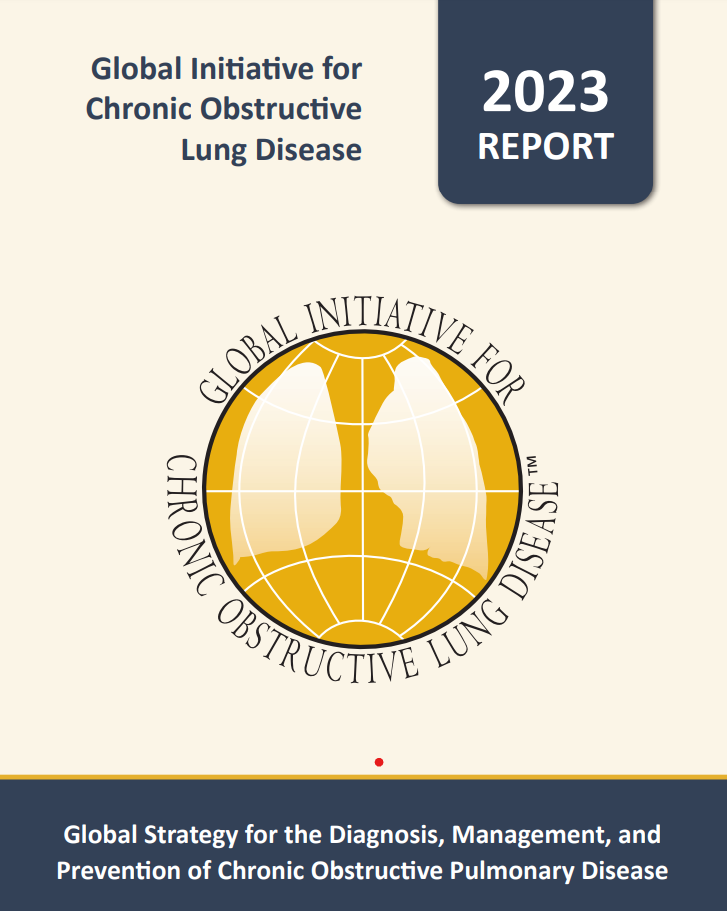 © 2023, 2024 Global Initiative for Chronic Obstructive Lung Disease
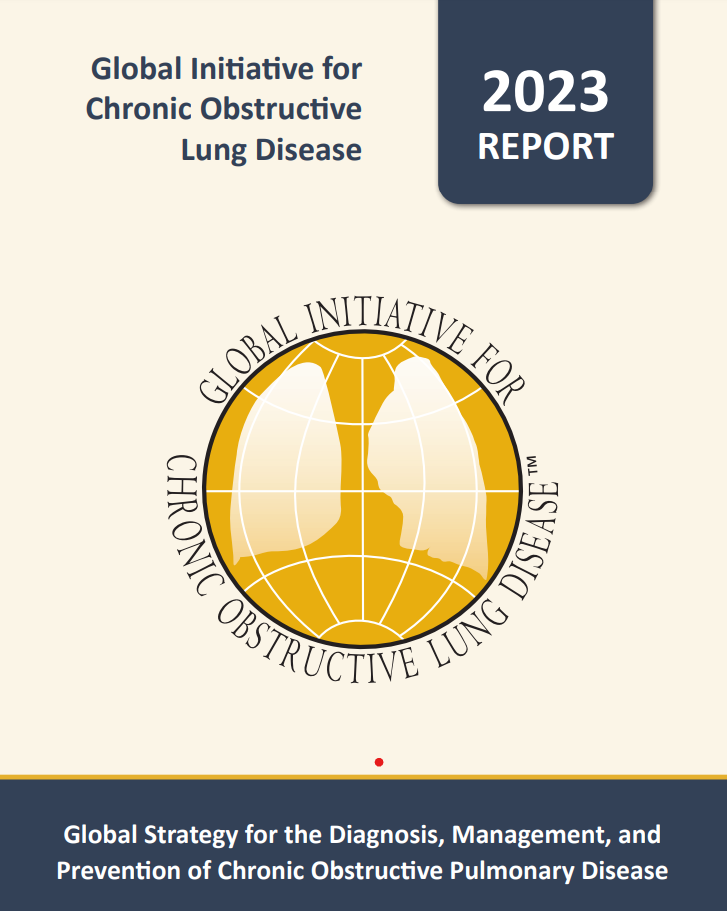 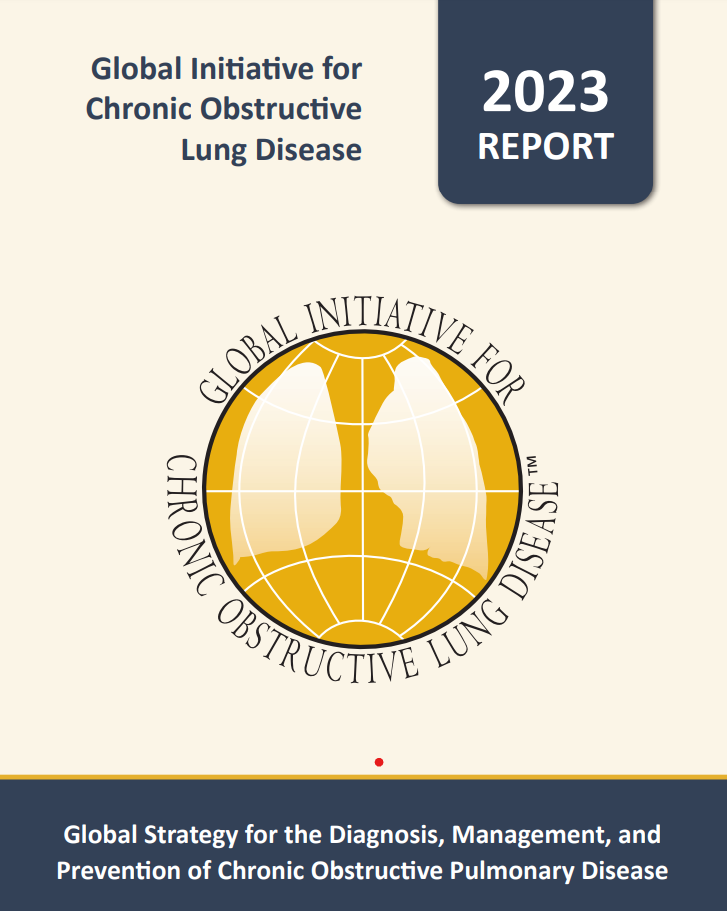 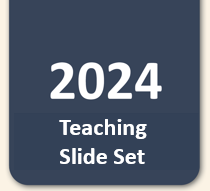 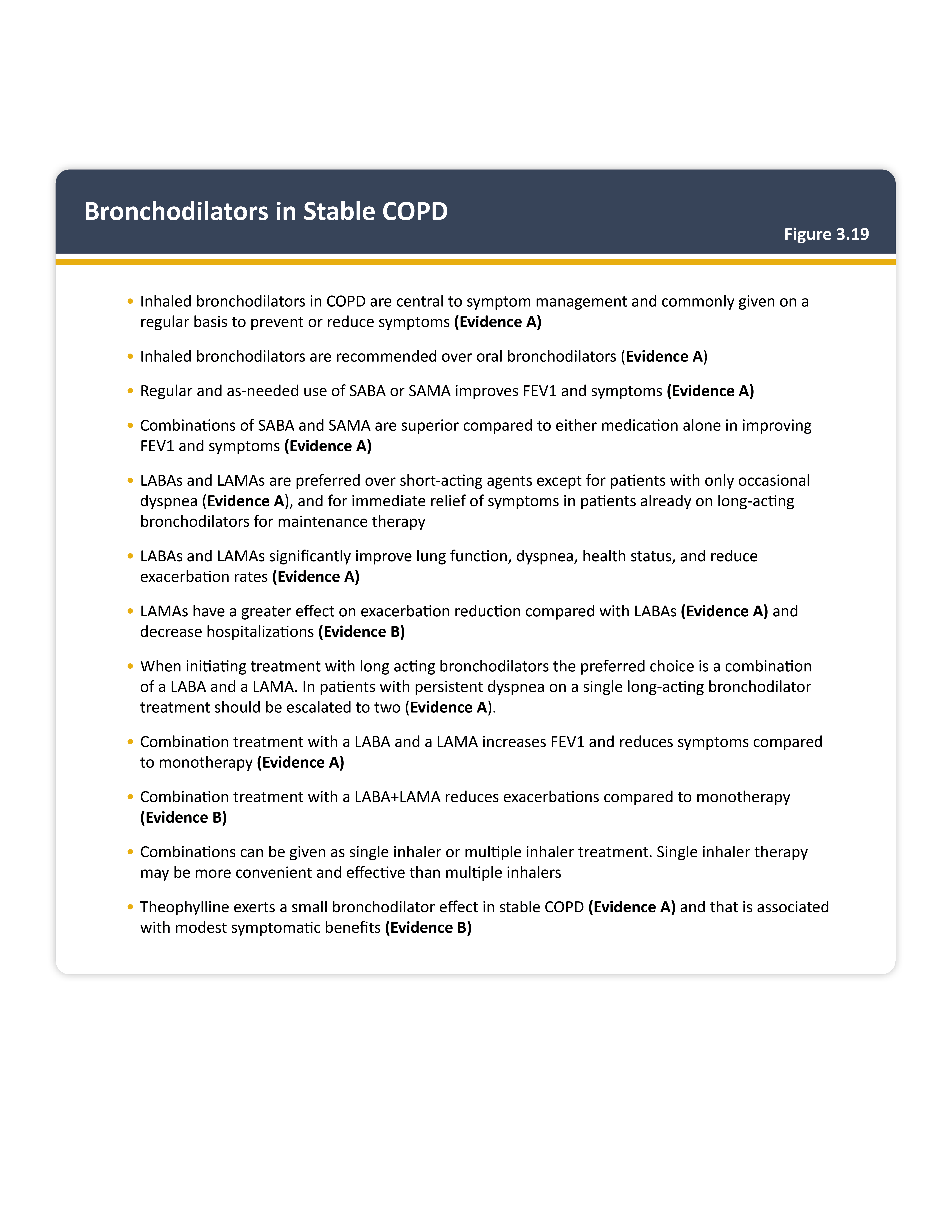 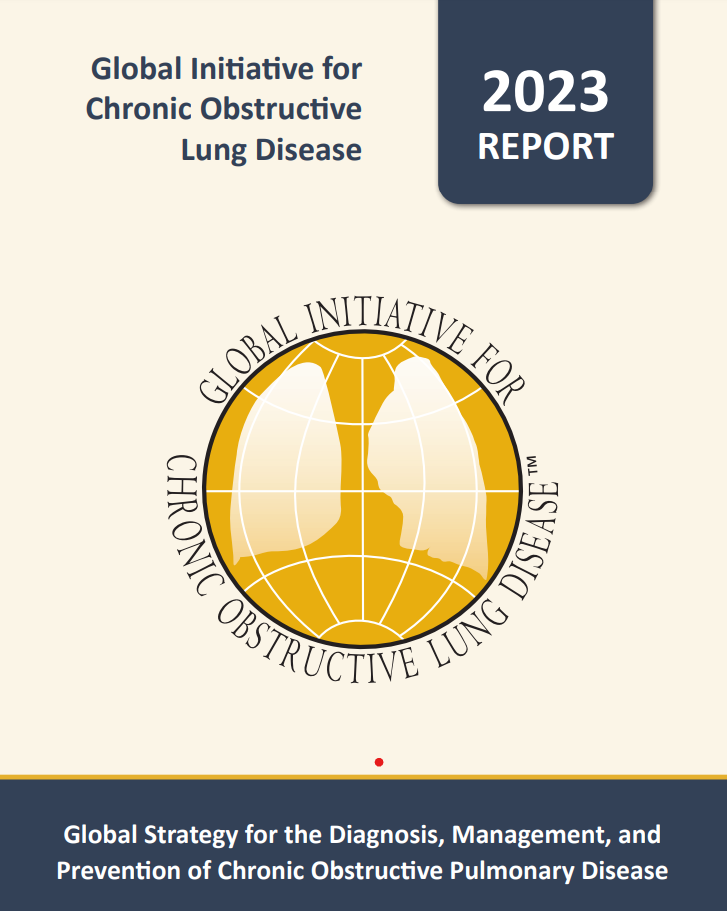 Teaching 
Slide Set
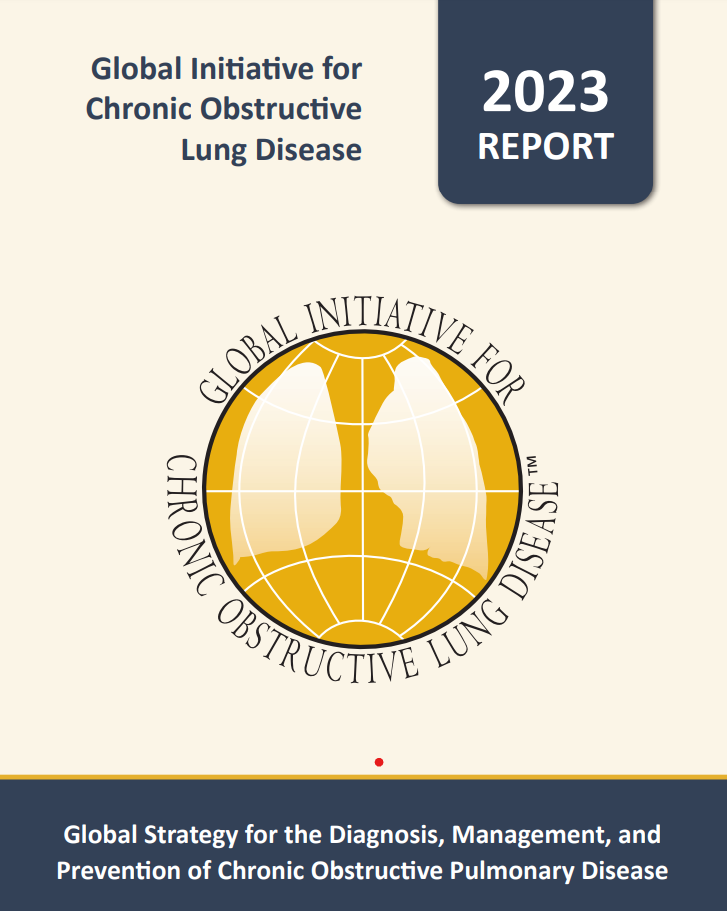 © 2023, 2024 Global Initiative for Chronic Obstructive Lung Disease
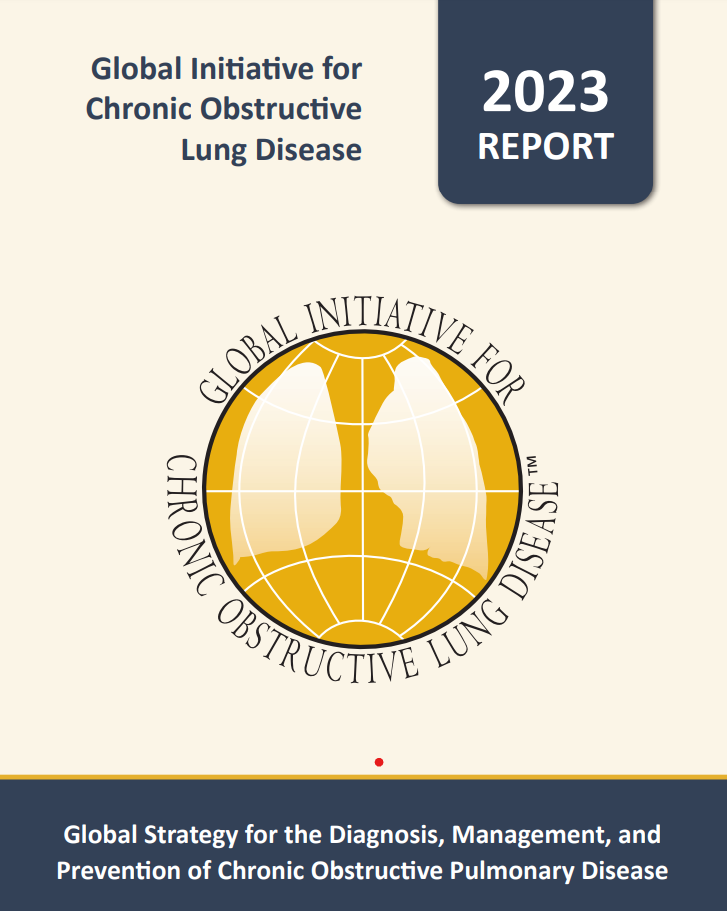 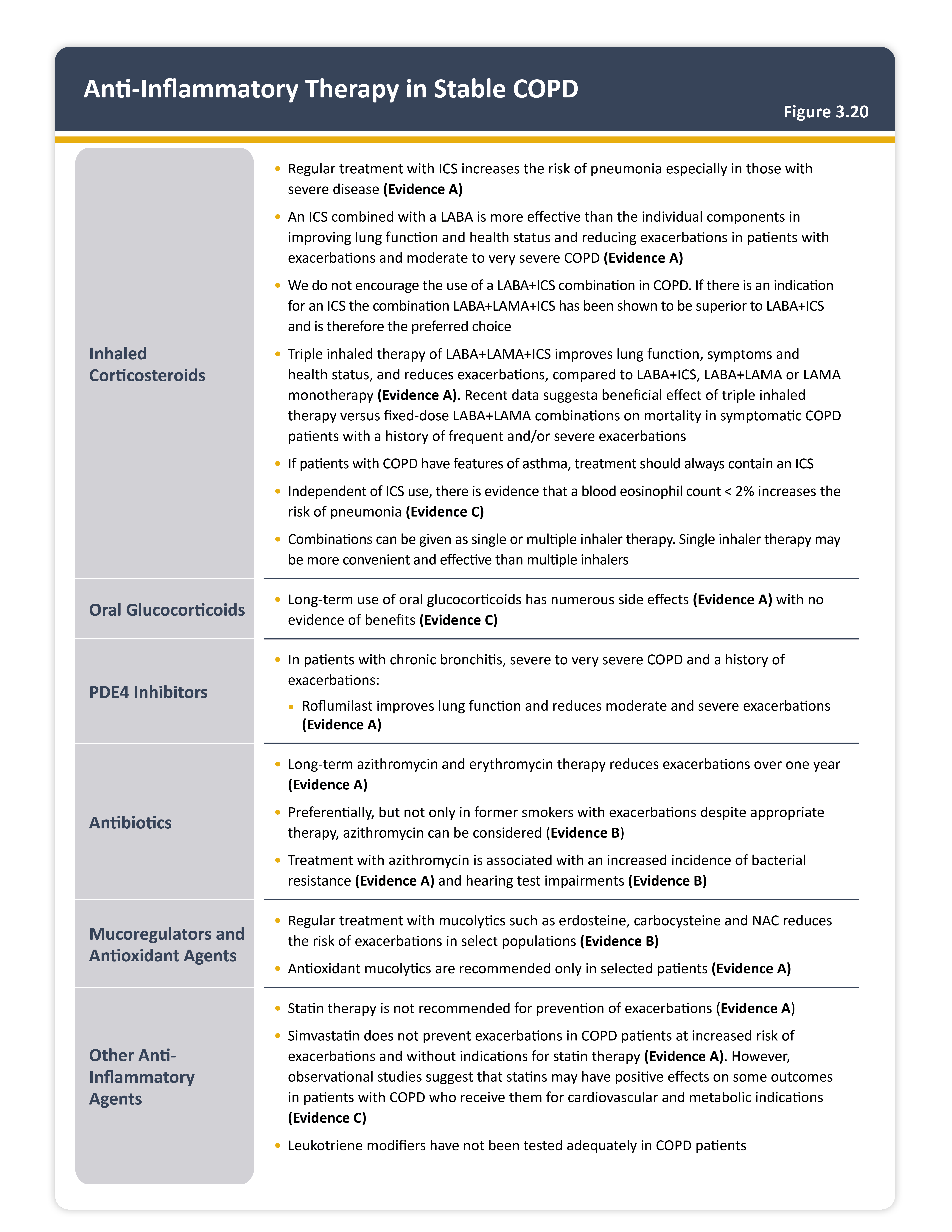 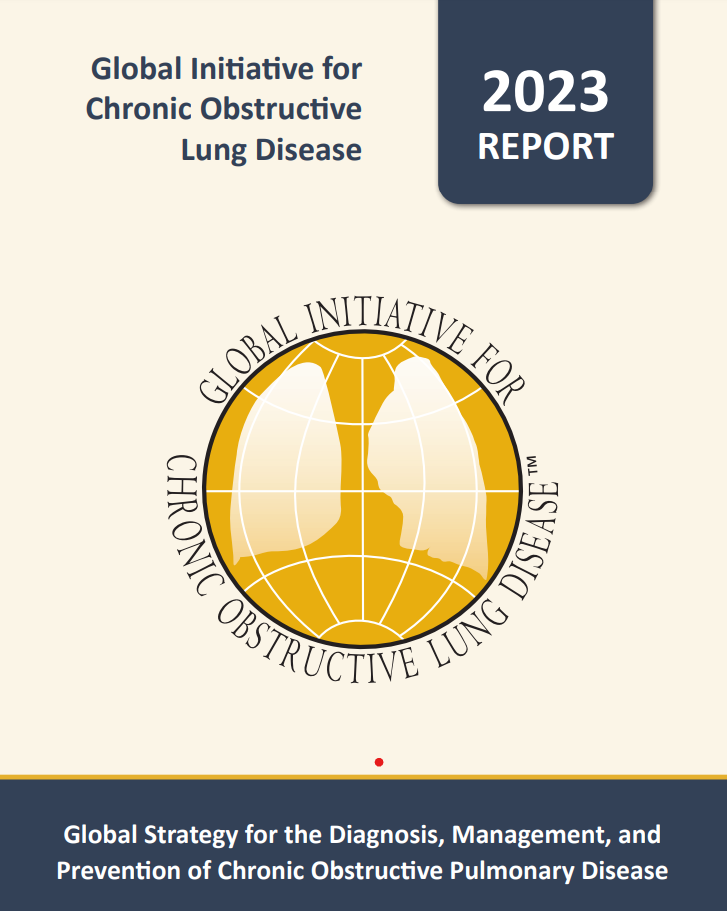 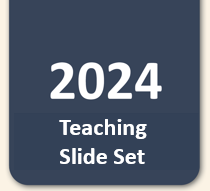 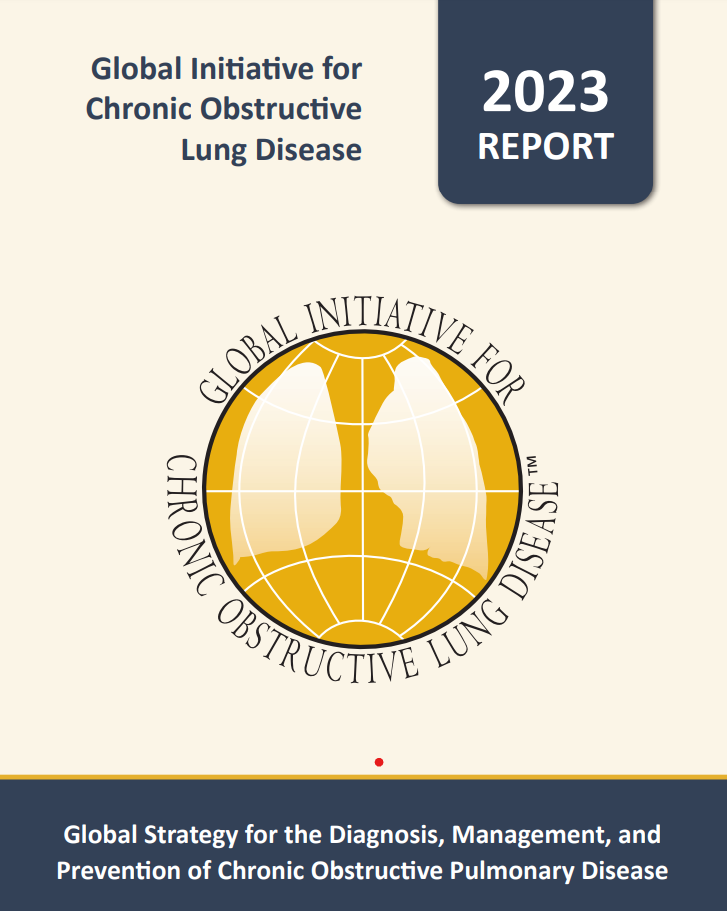 Teaching 
Slide Set
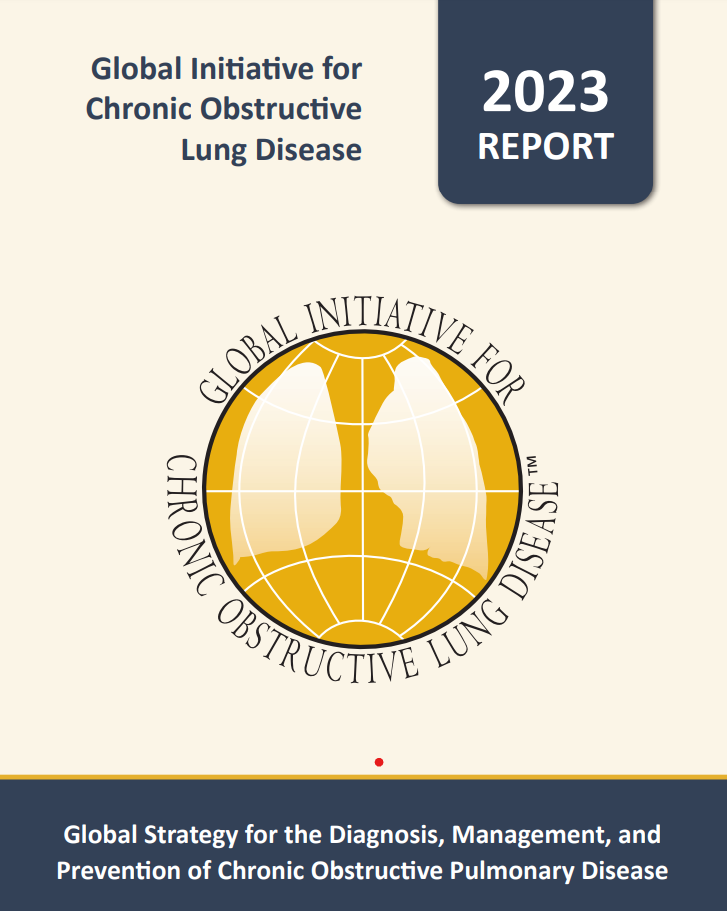 © 2023, 2024 Global Initiative for Chronic Obstructive Lung Disease
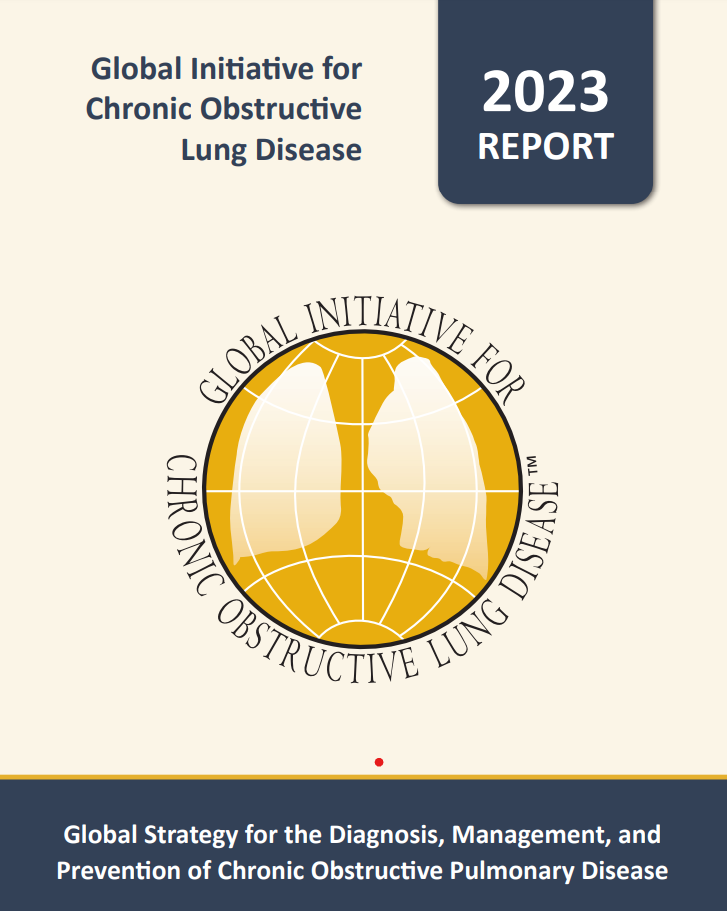 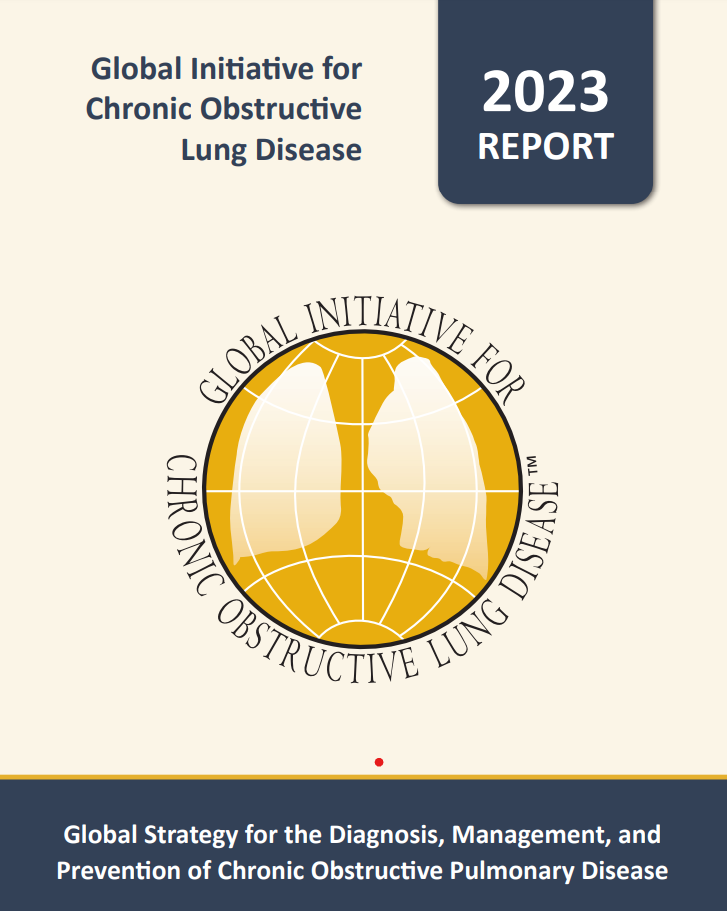 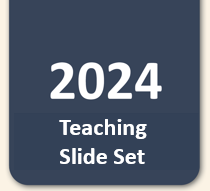 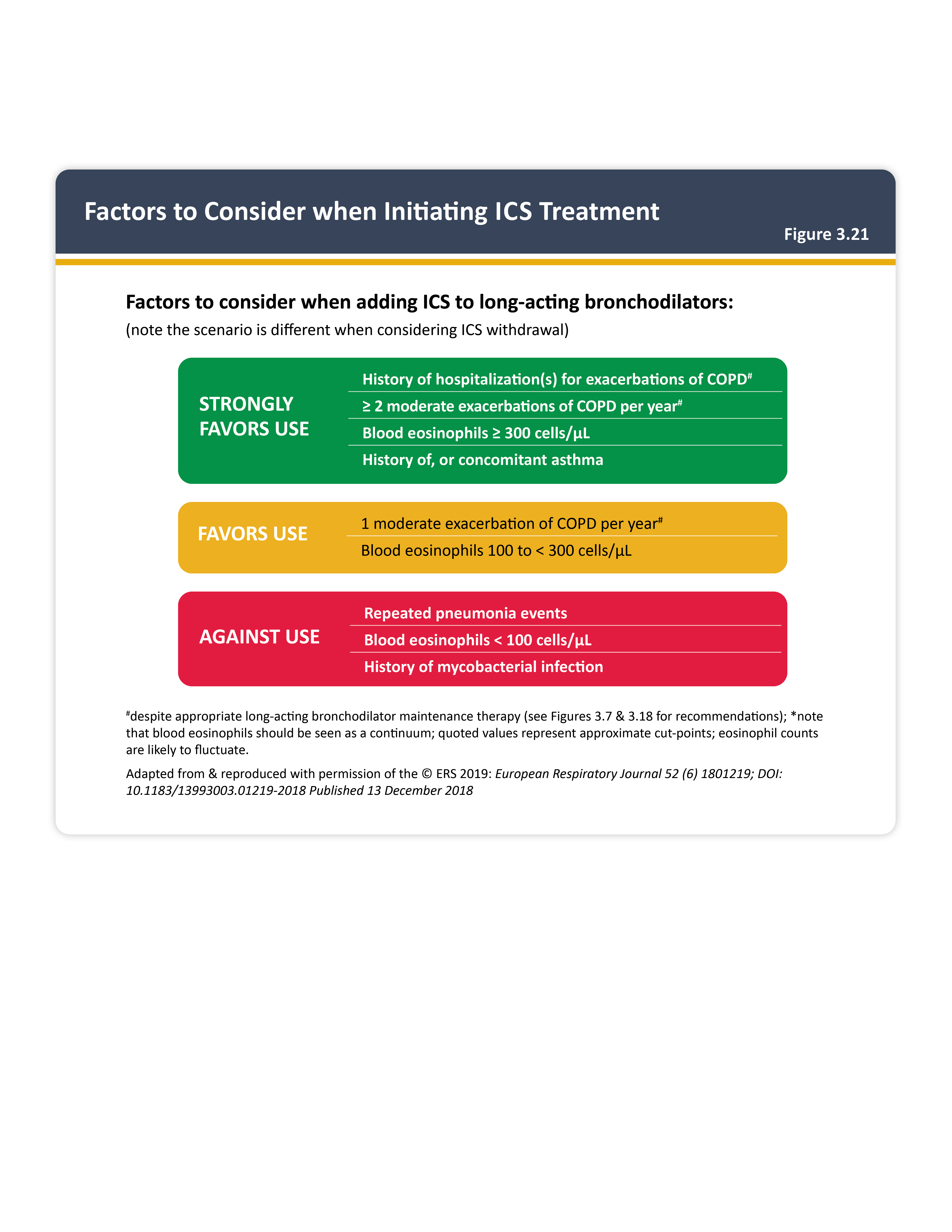 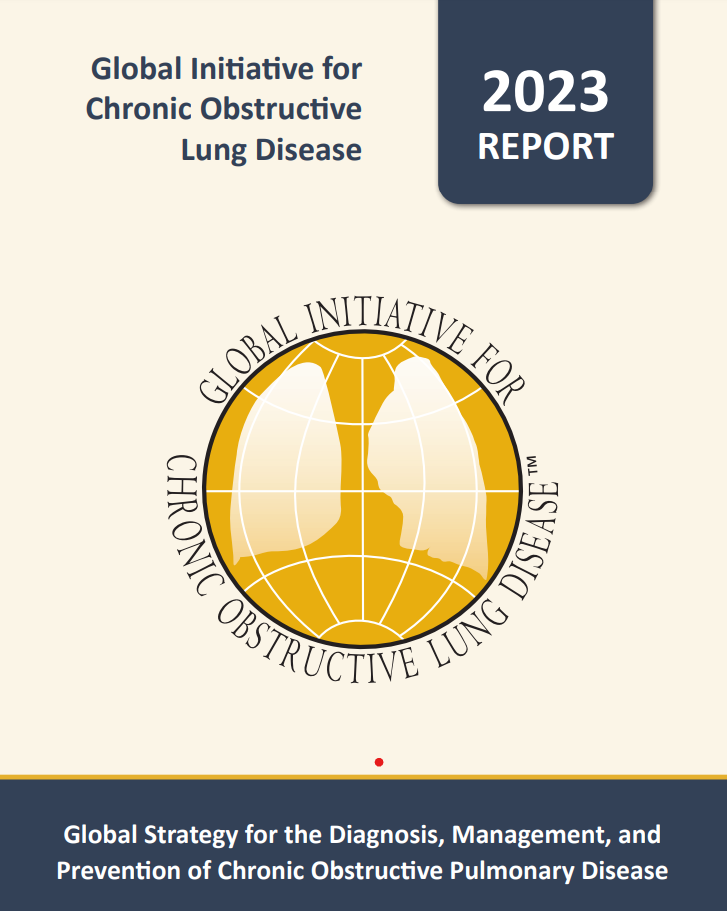 Teaching 
Slide Set
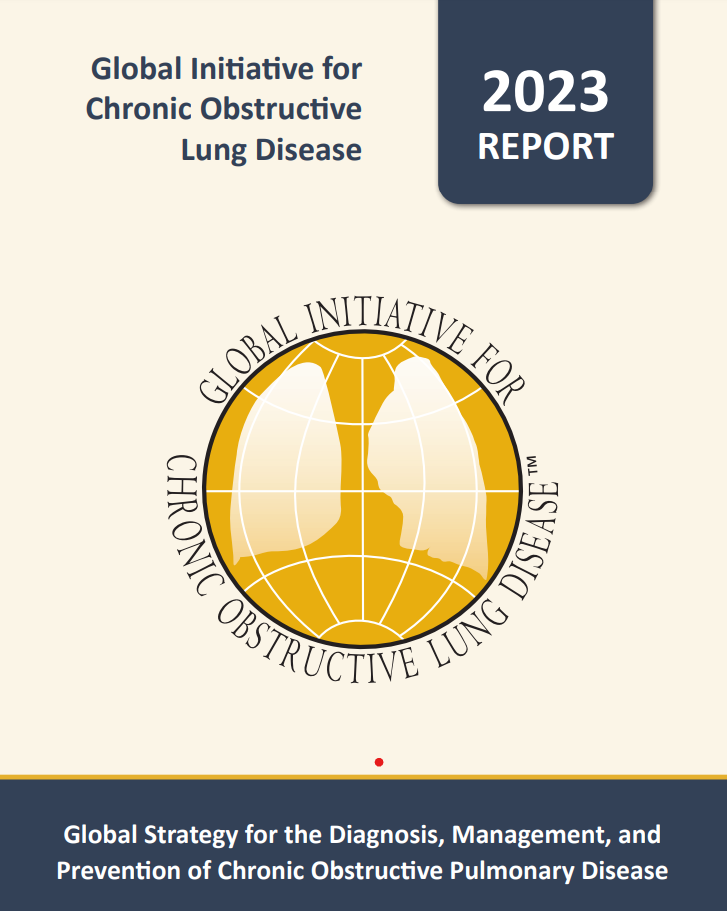 © 2023, 2024 Global Initiative for Chronic Obstructive Lung Disease
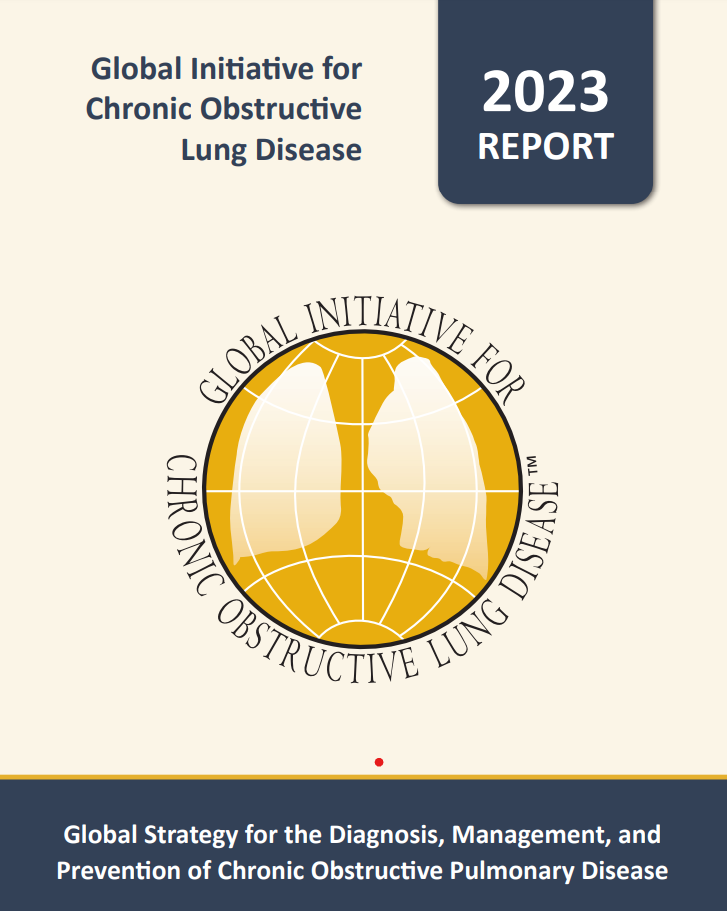 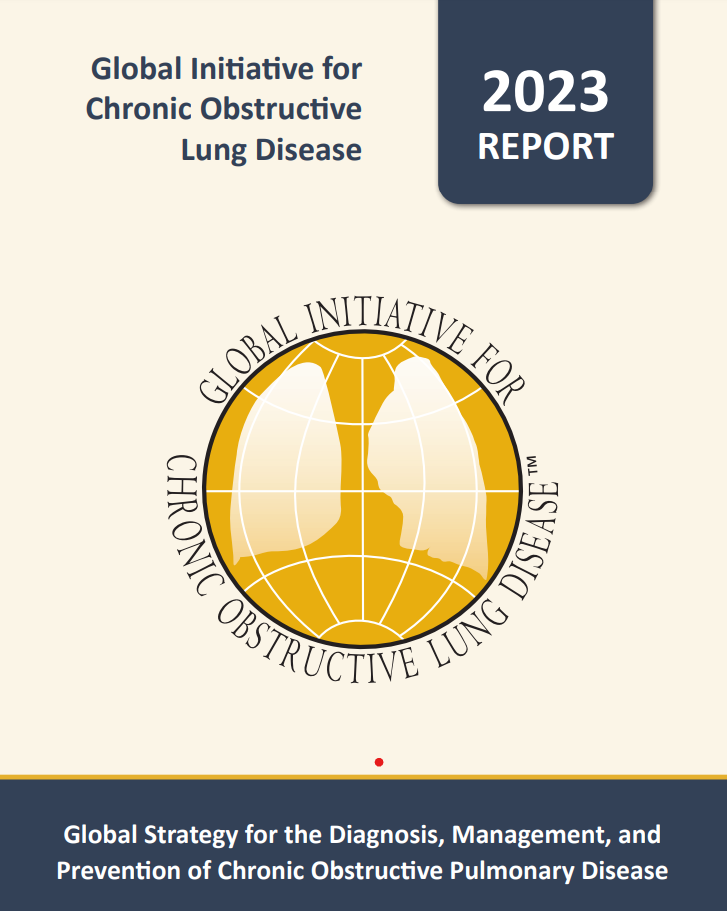 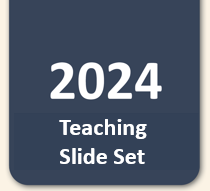 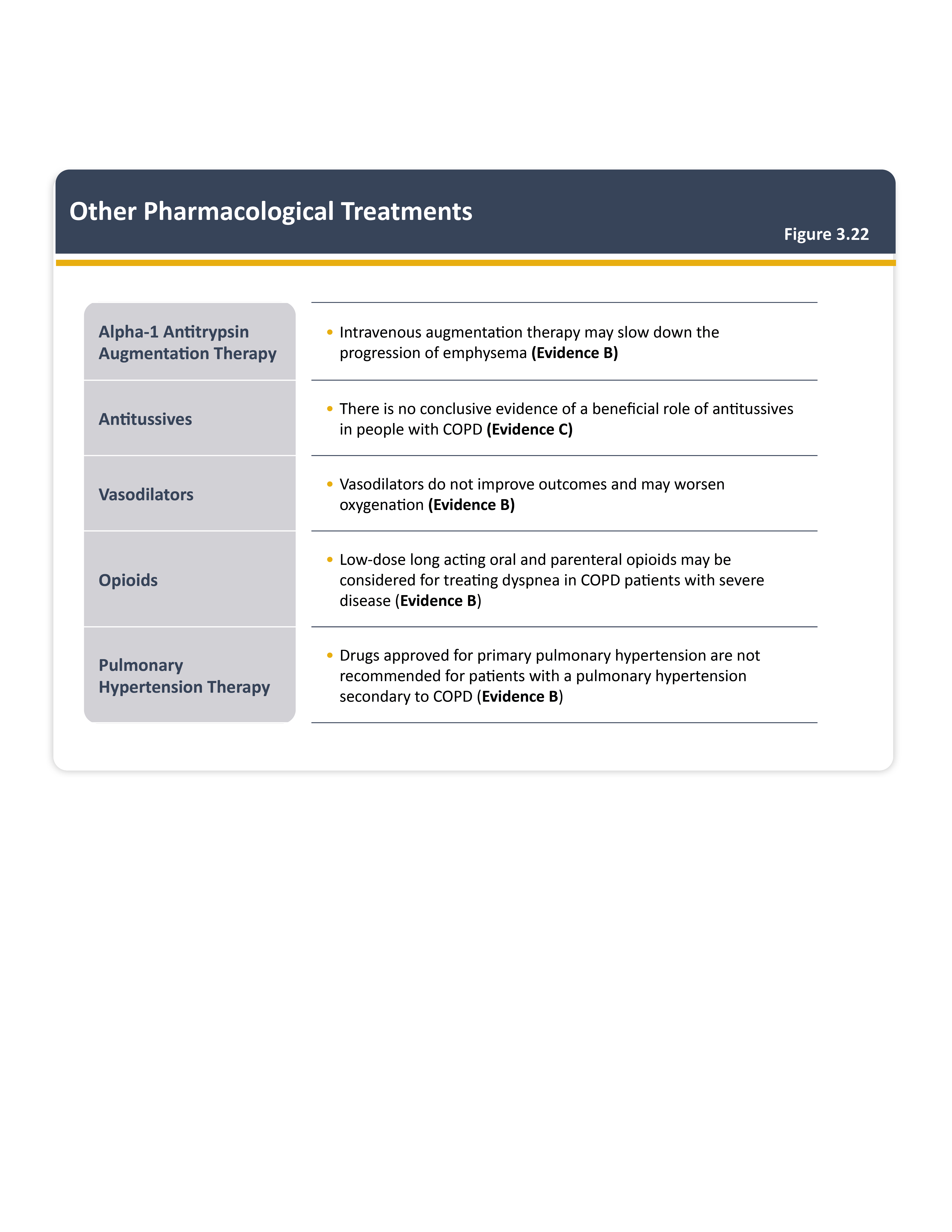 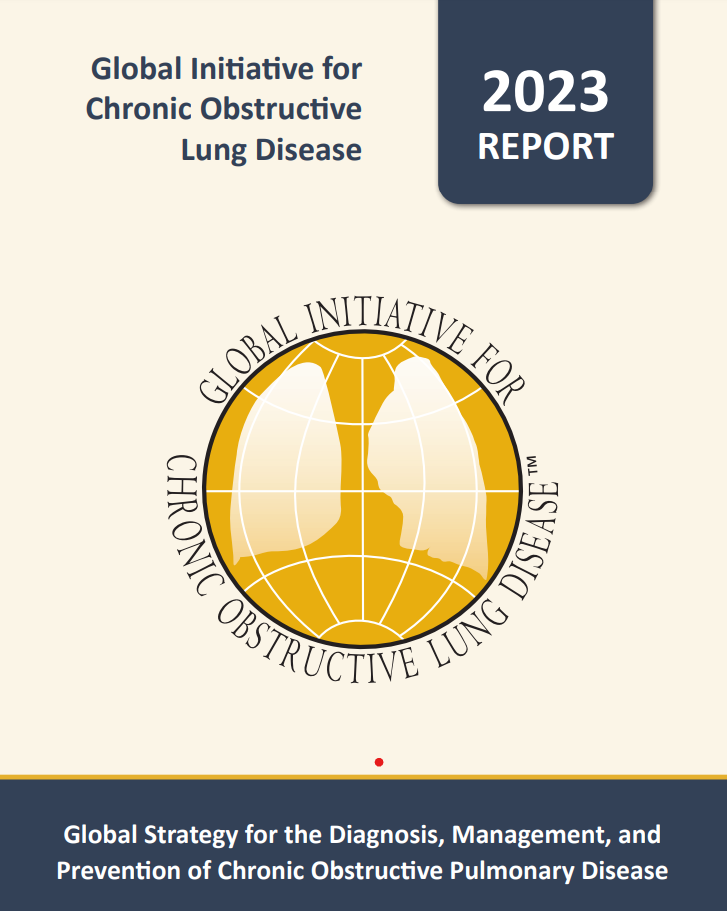 Teaching 
Slide Set
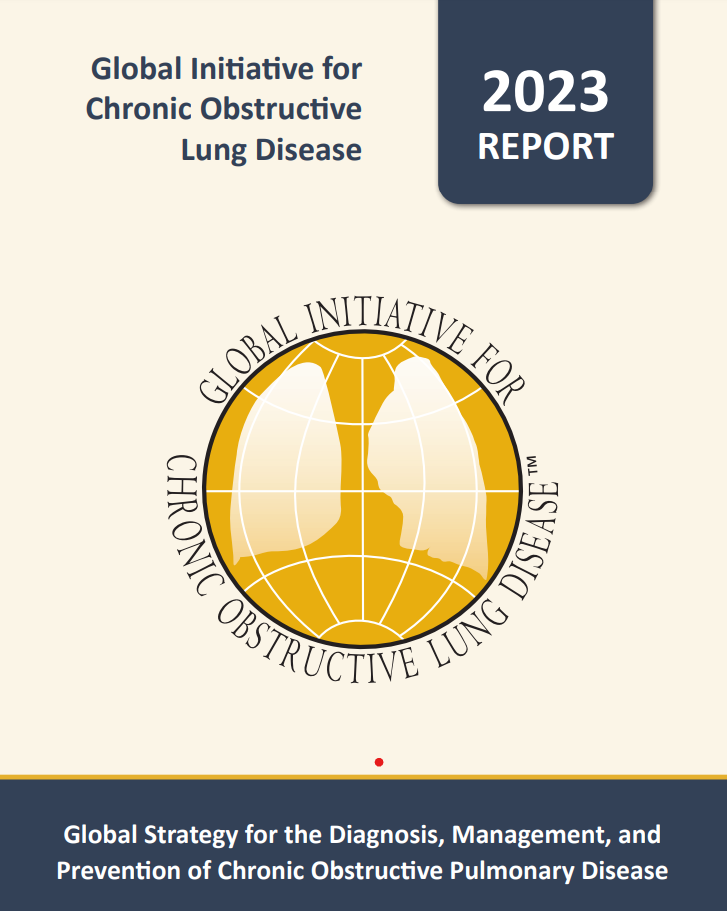 © 2023, 2024 Global Initiative for Chronic Obstructive Lung Disease
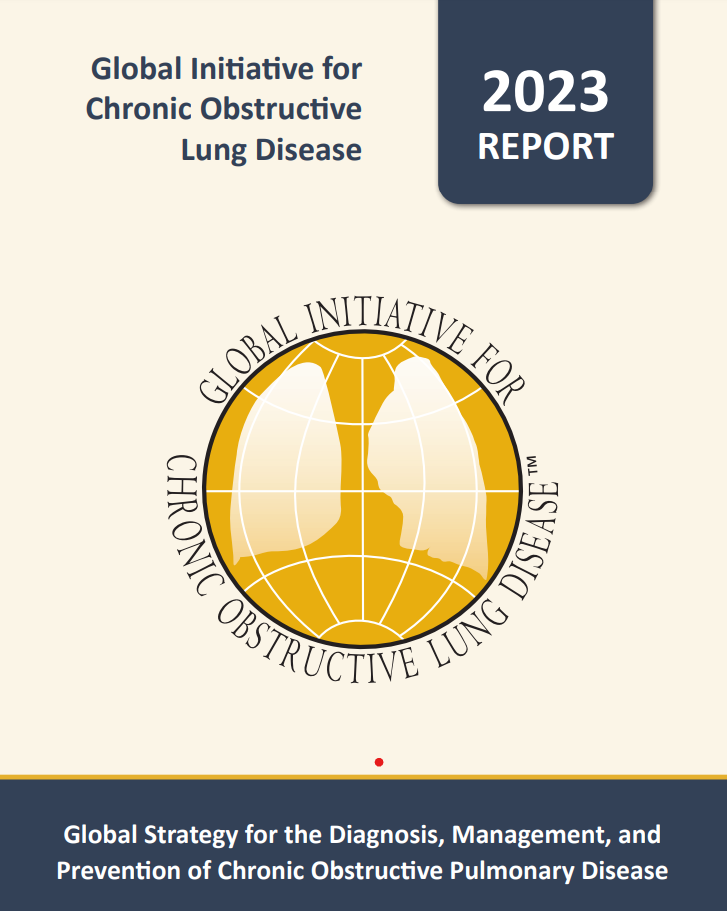 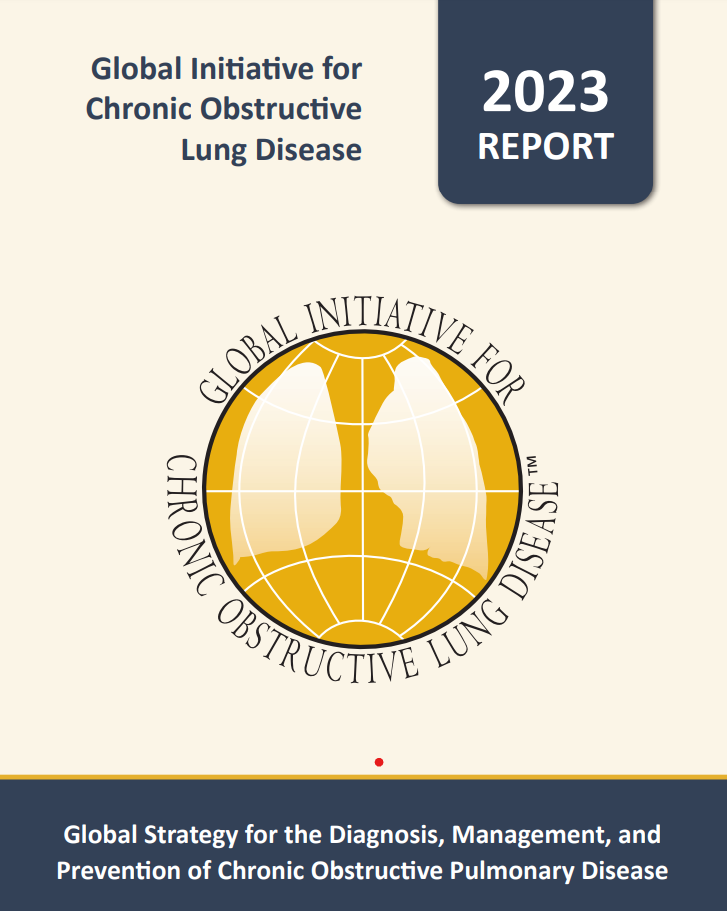 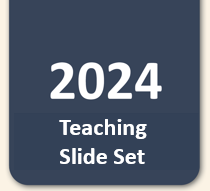 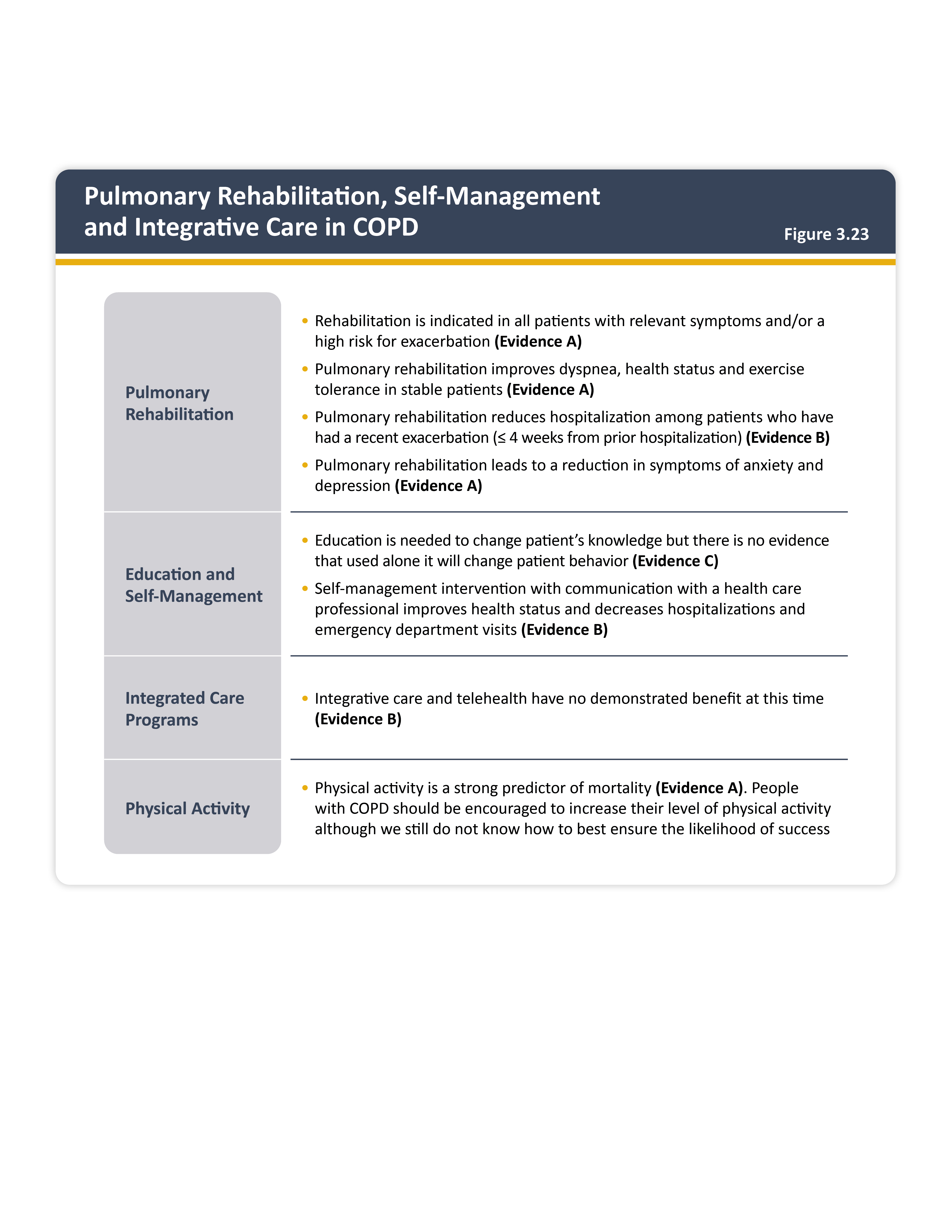 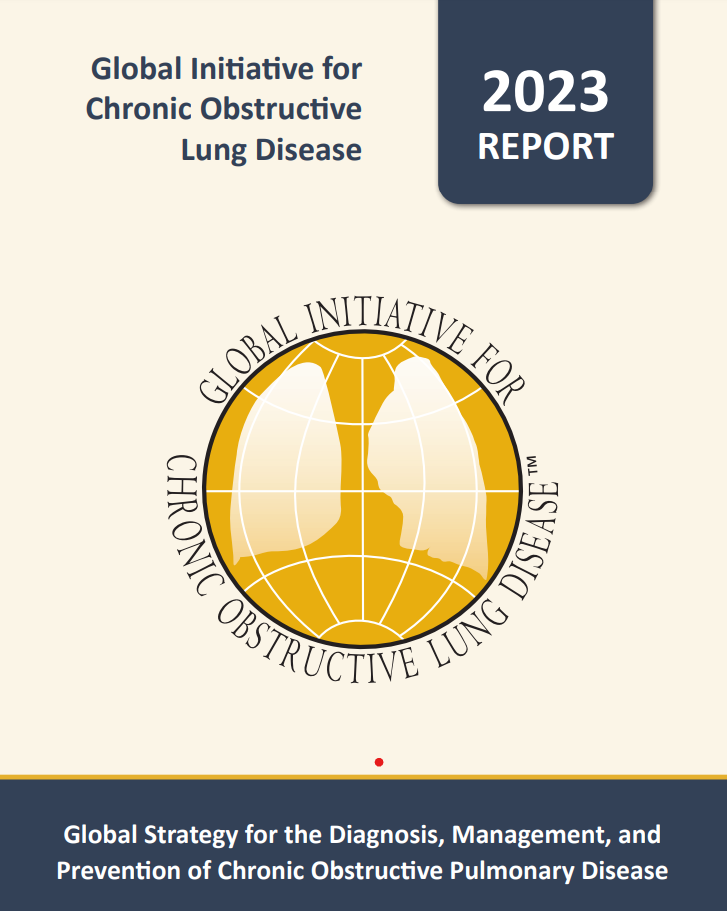 Teaching 
Slide Set
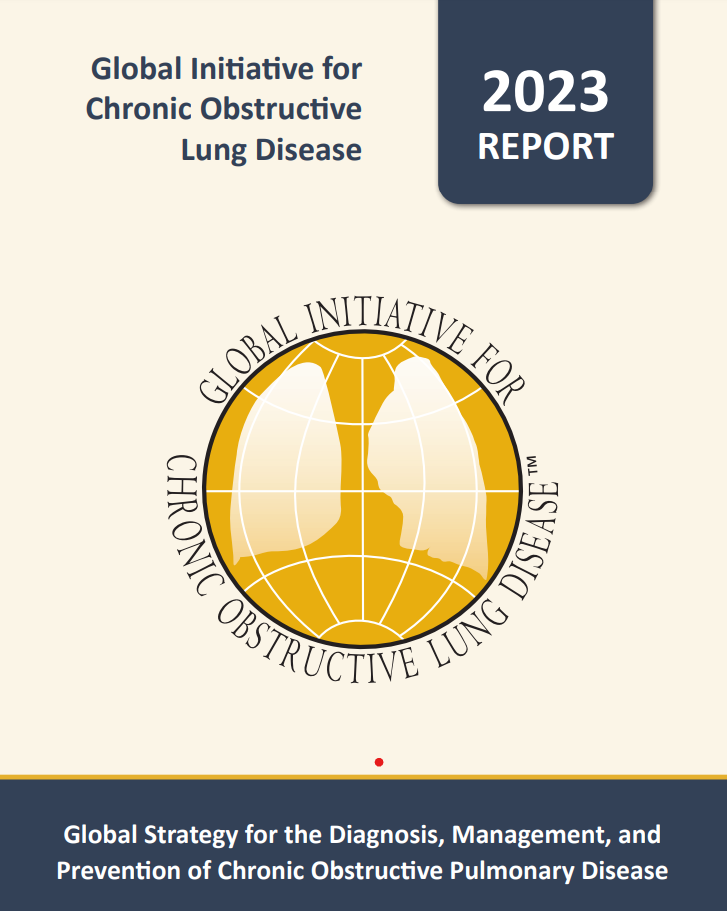 © 2023, 2024 Global Initiative for Chronic Obstructive Lung Disease
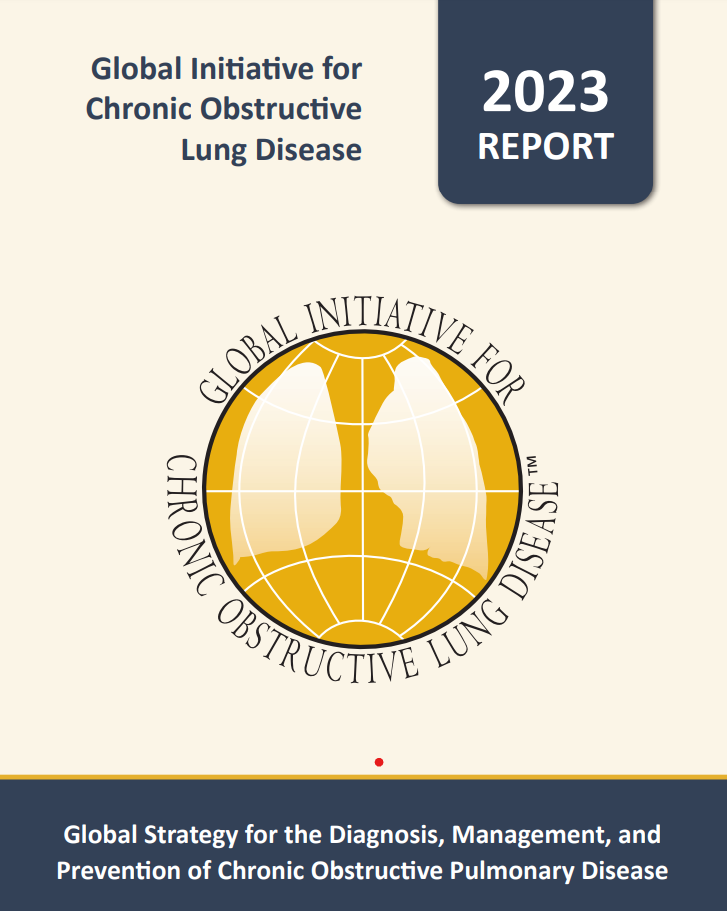 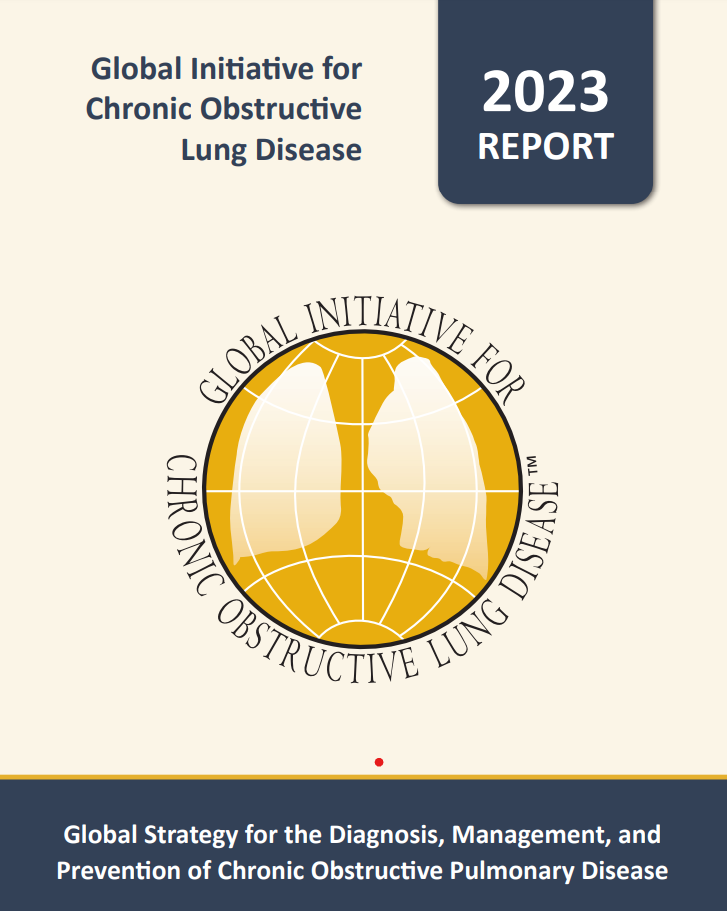 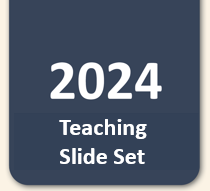 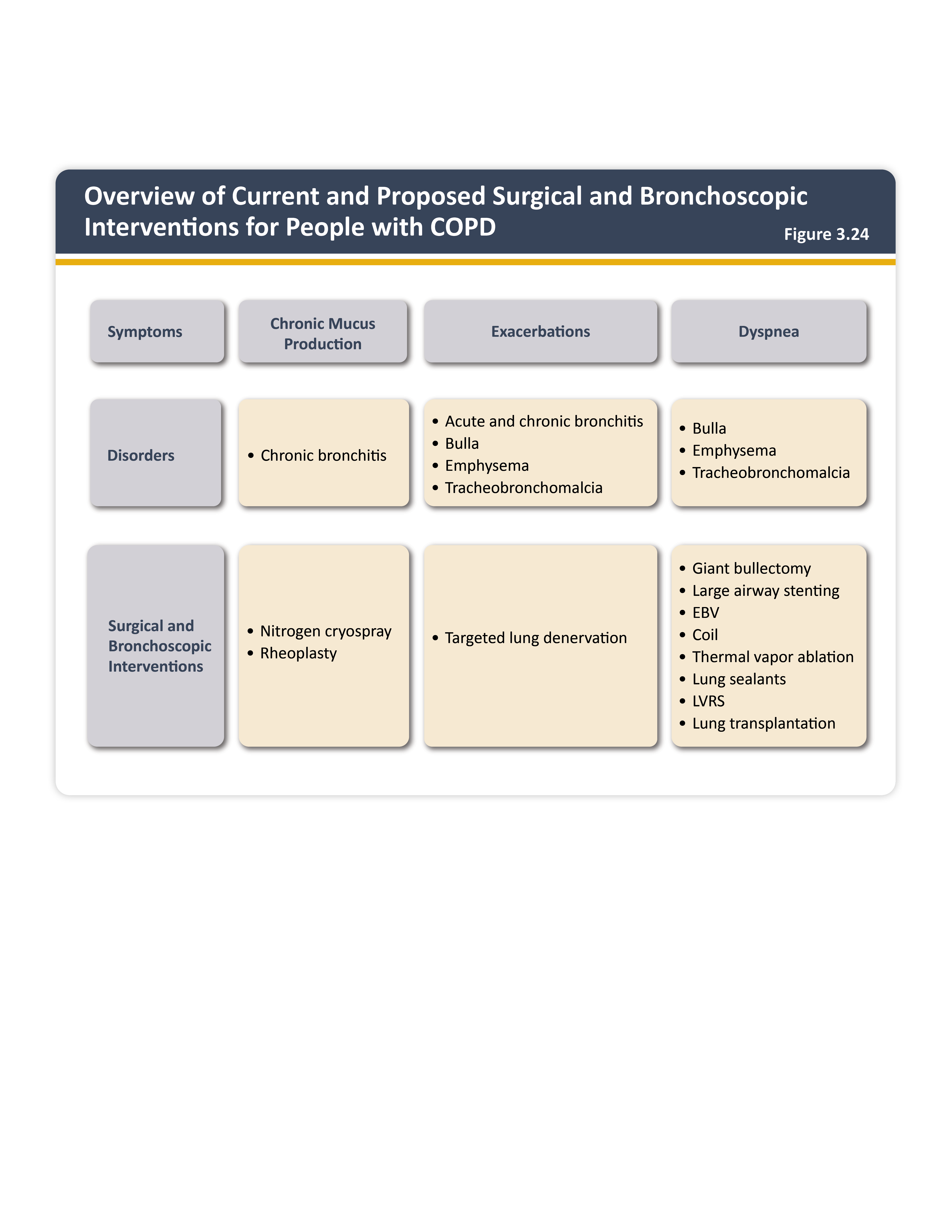 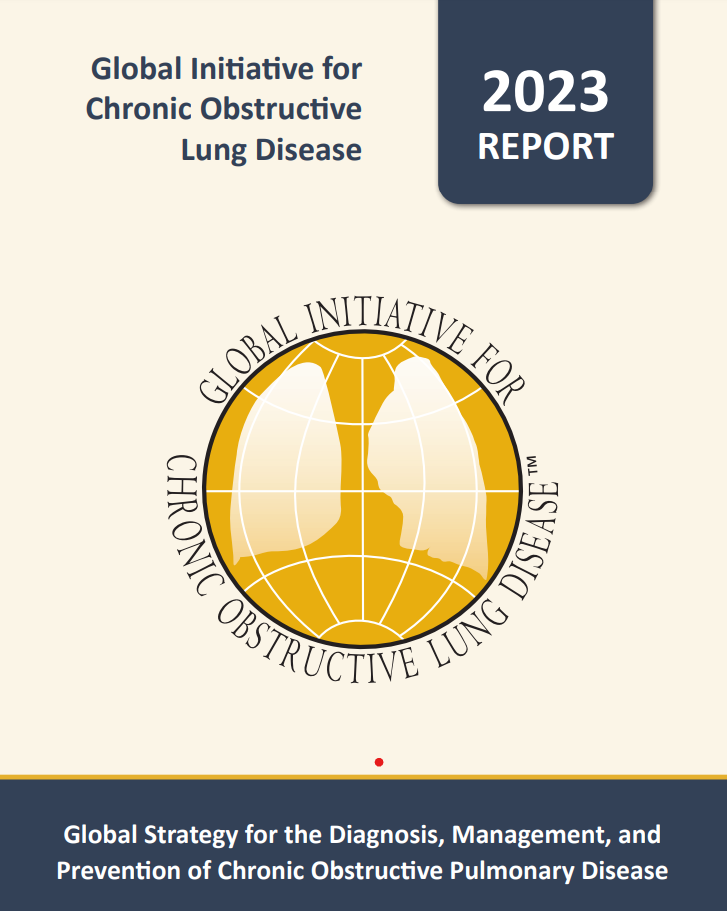 Teaching 
Slide Set
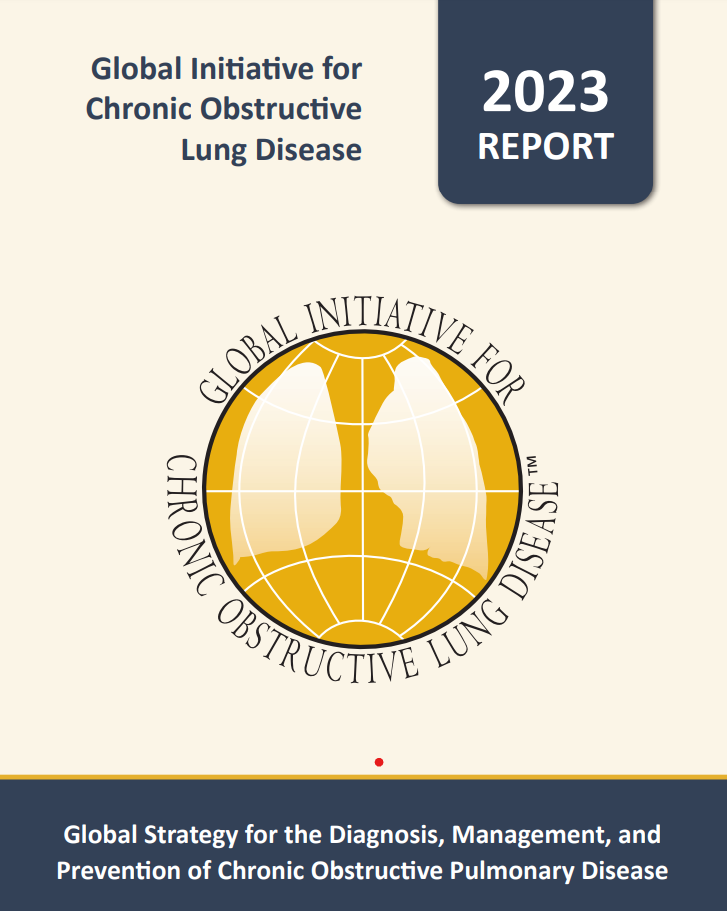 © 2023, 2024 Global Initiative for Chronic Obstructive Lung Disease
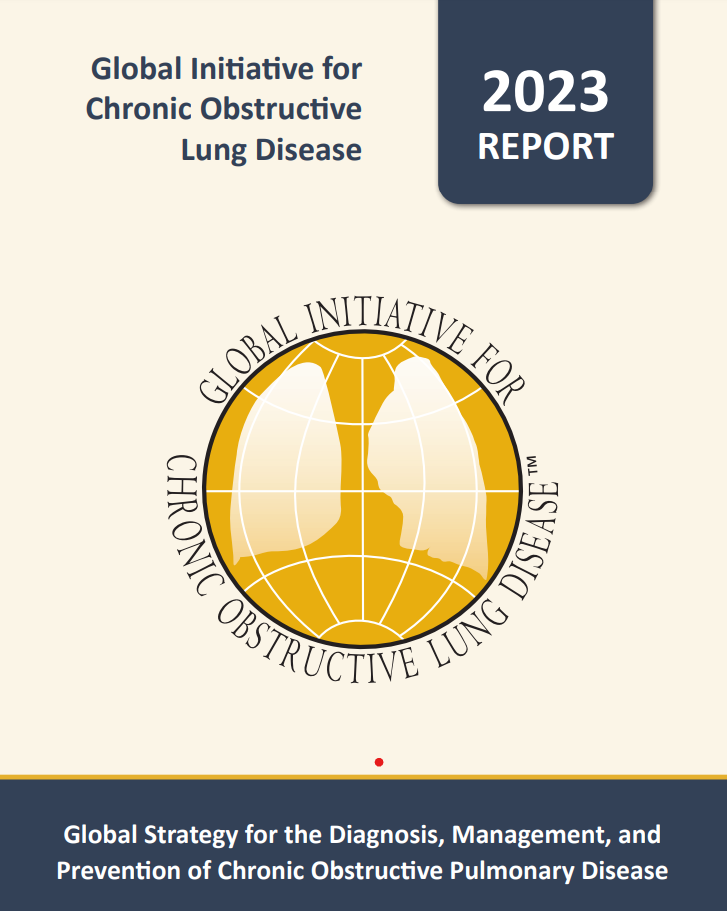 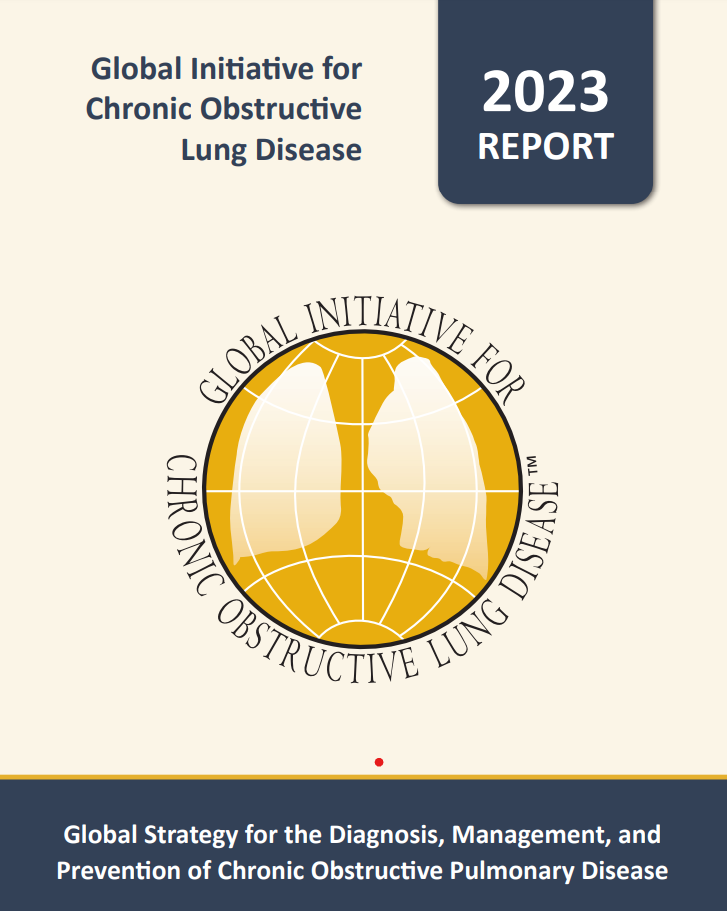 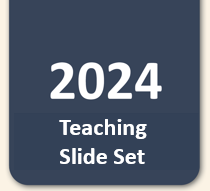 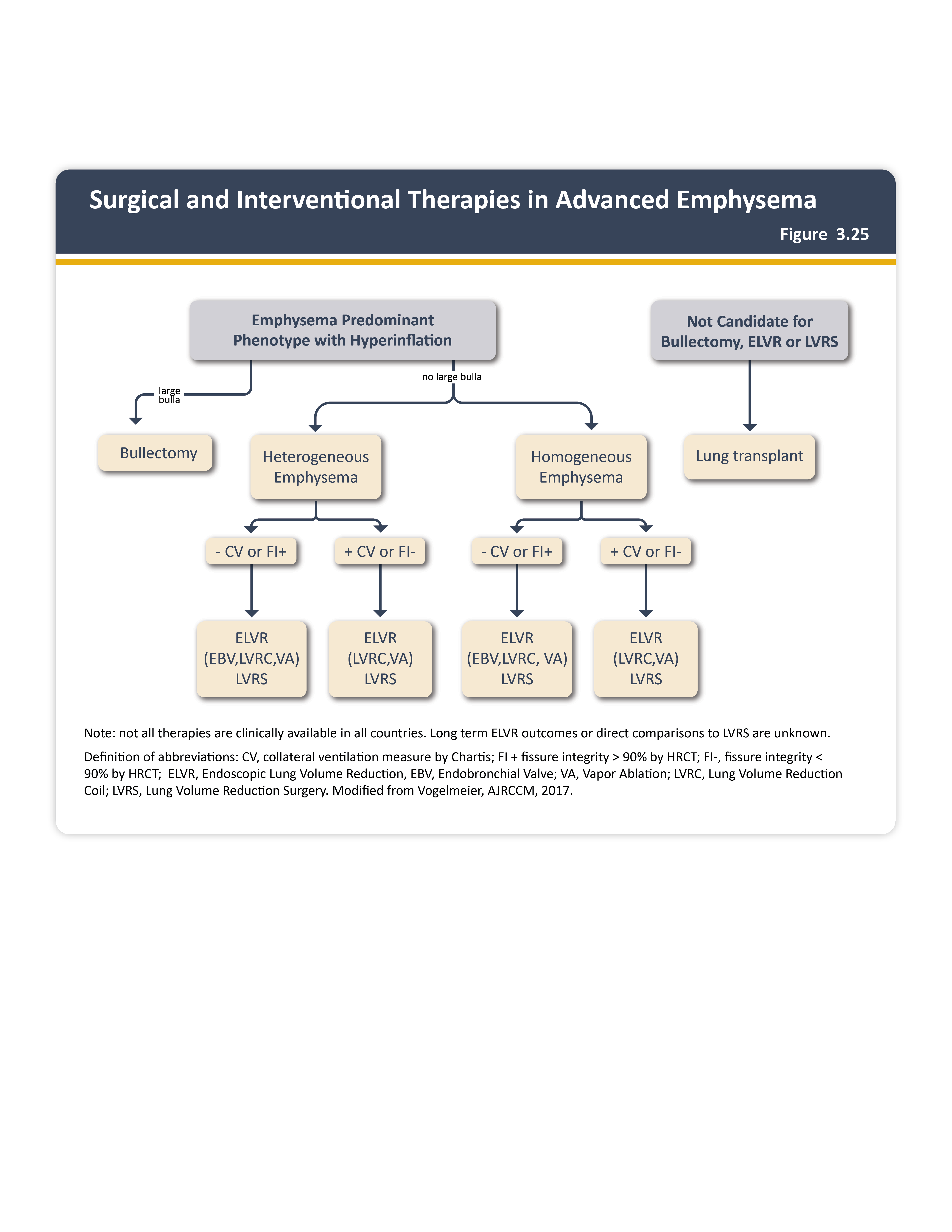 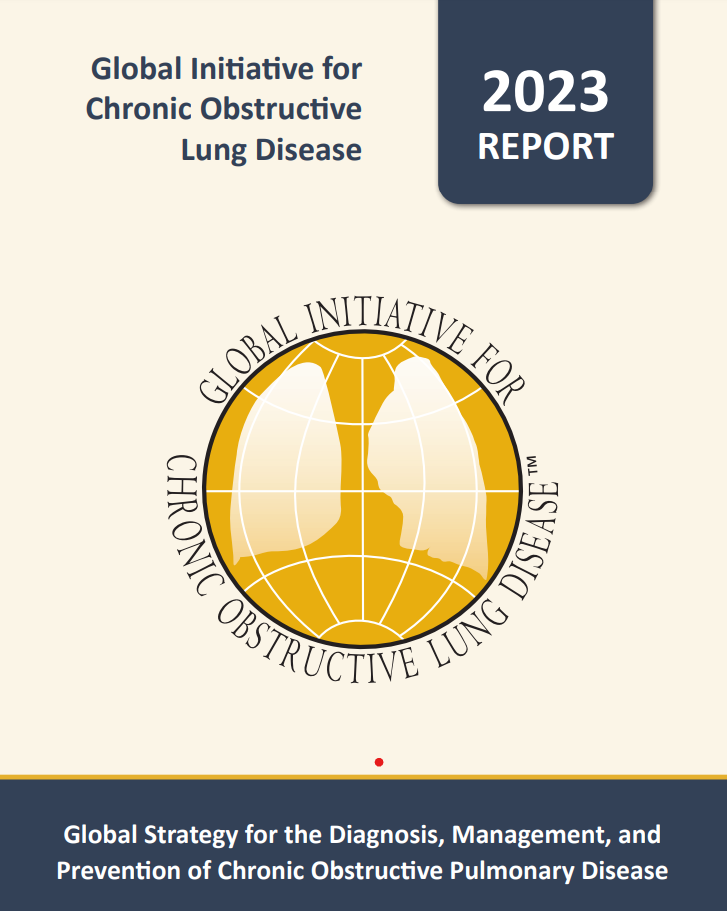 Teaching 
Slide Set
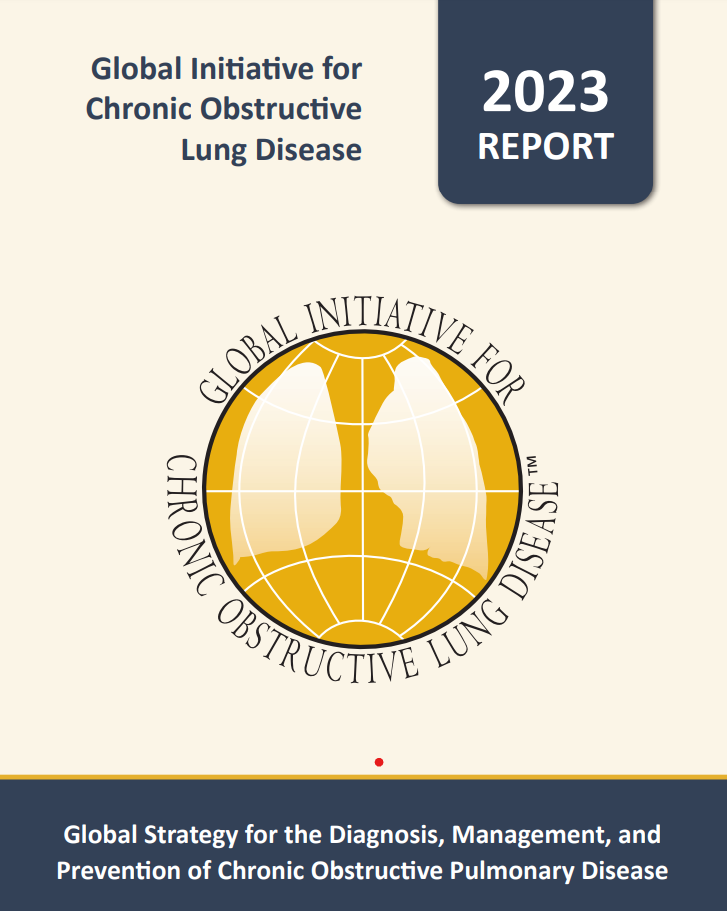 © 2023, 2024 Global Initiative for Chronic Obstructive Lung Disease
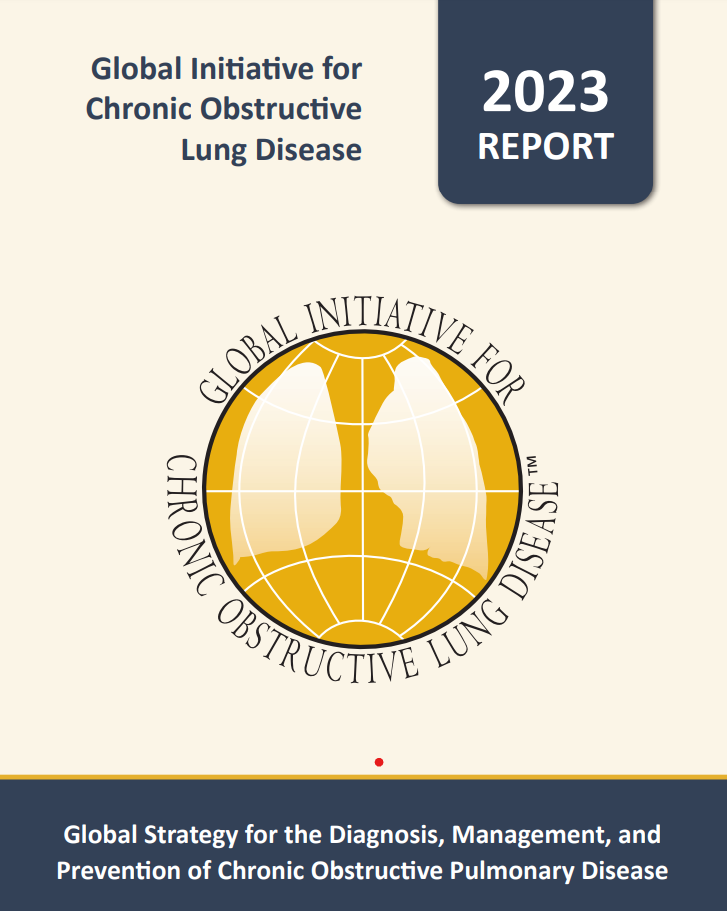 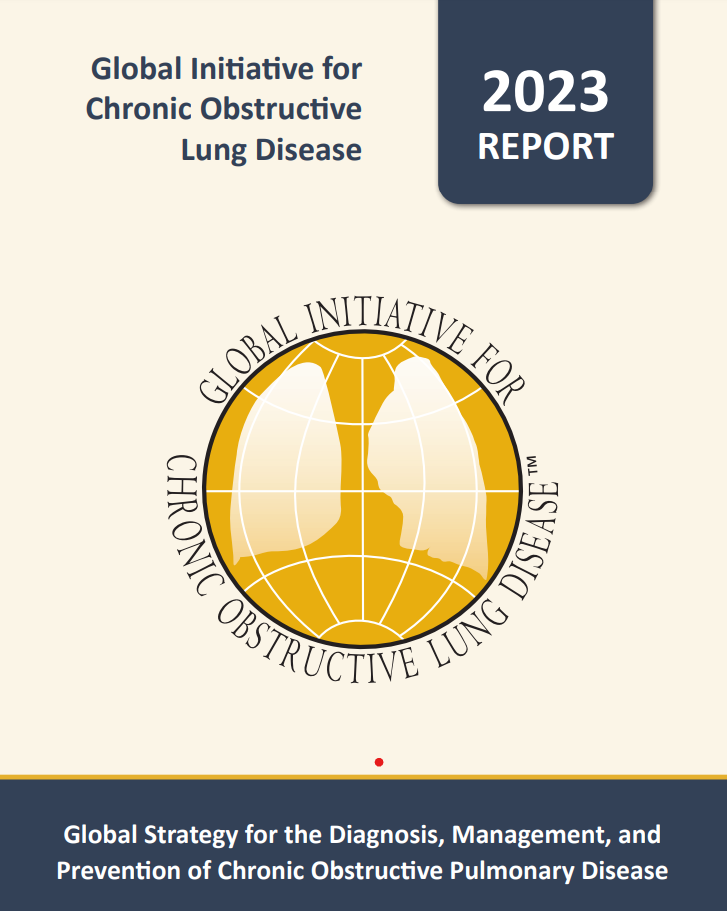 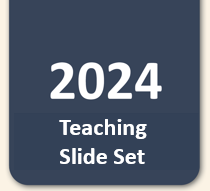 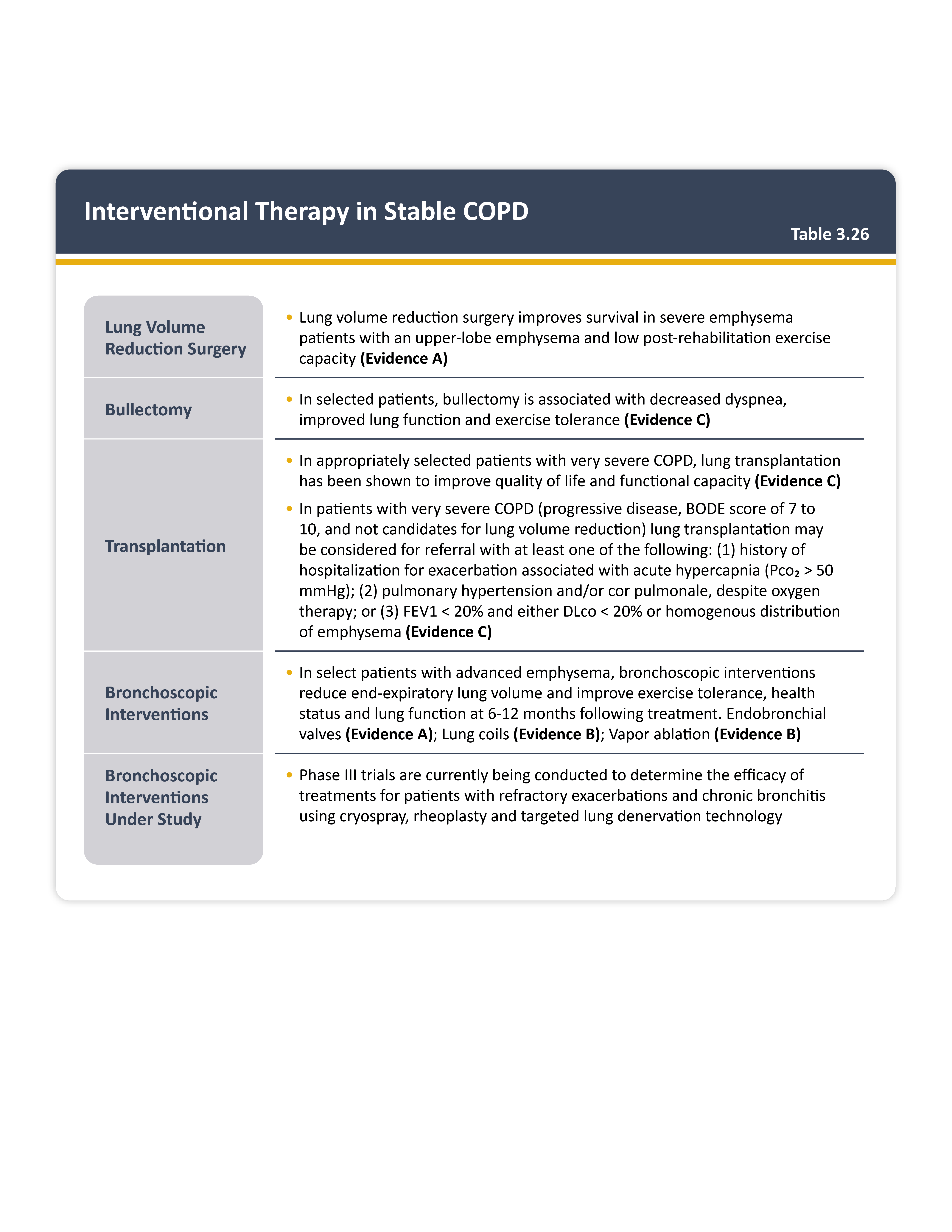 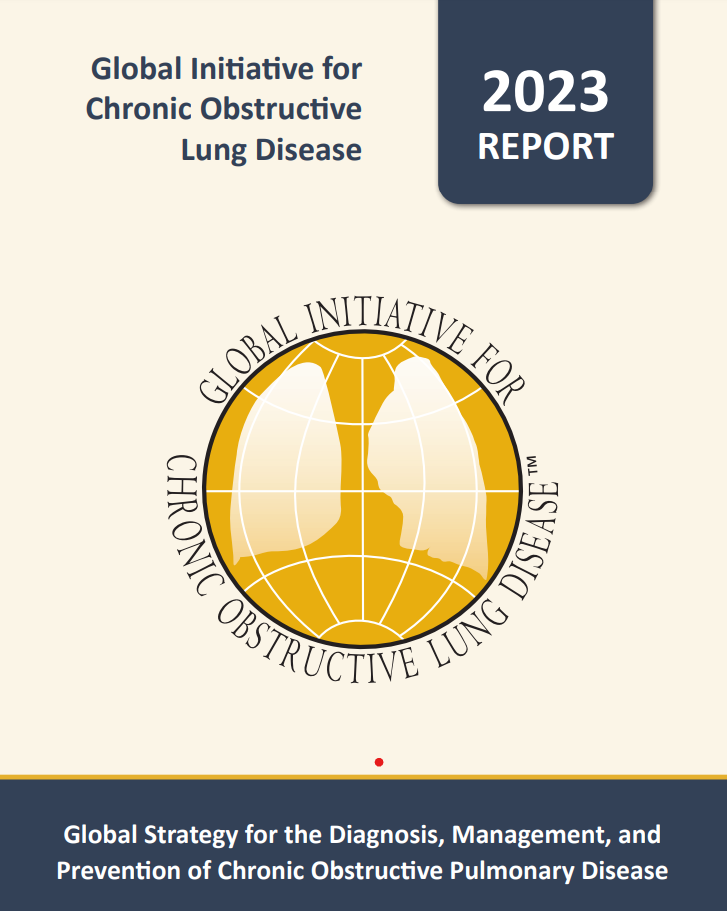 Teaching 
Slide Set
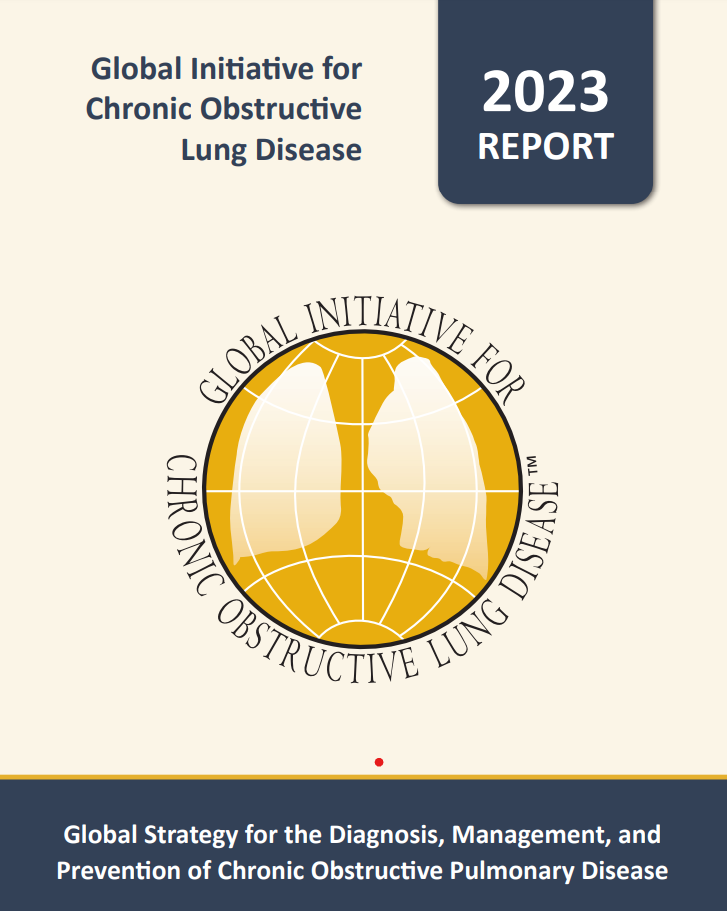 © 2023, 2024 Global Initiative for Chronic Obstructive Lung Disease
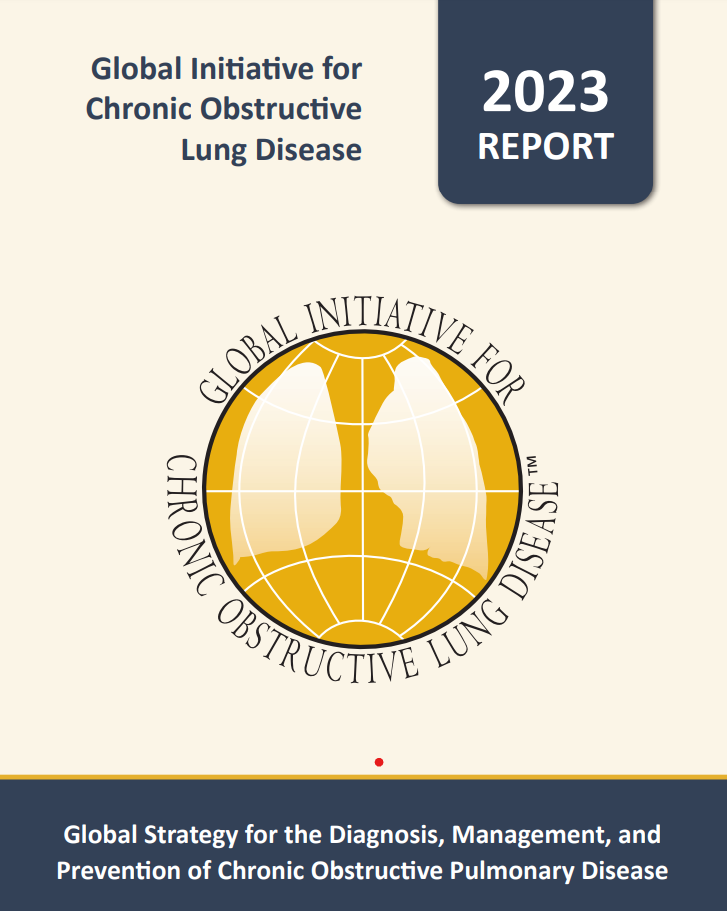 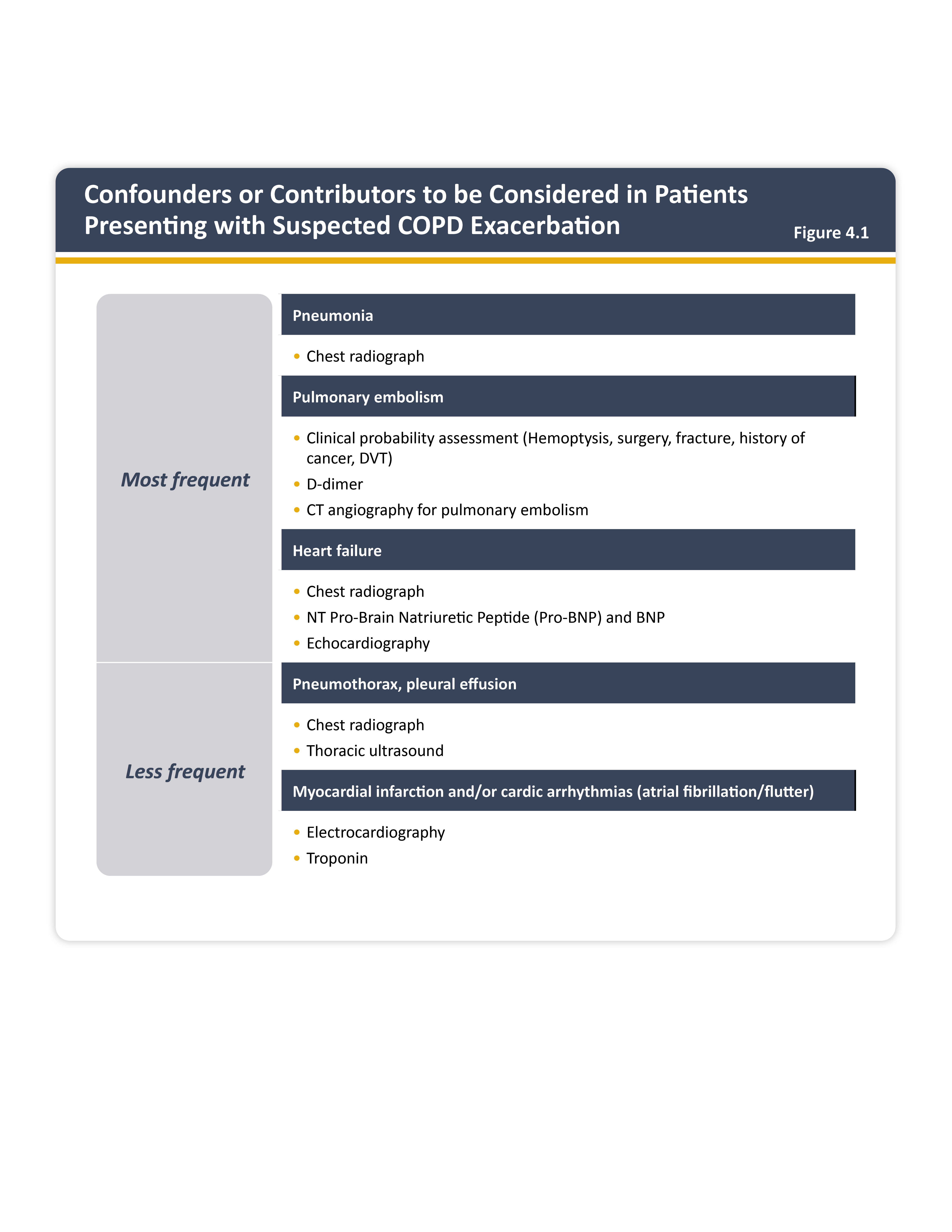 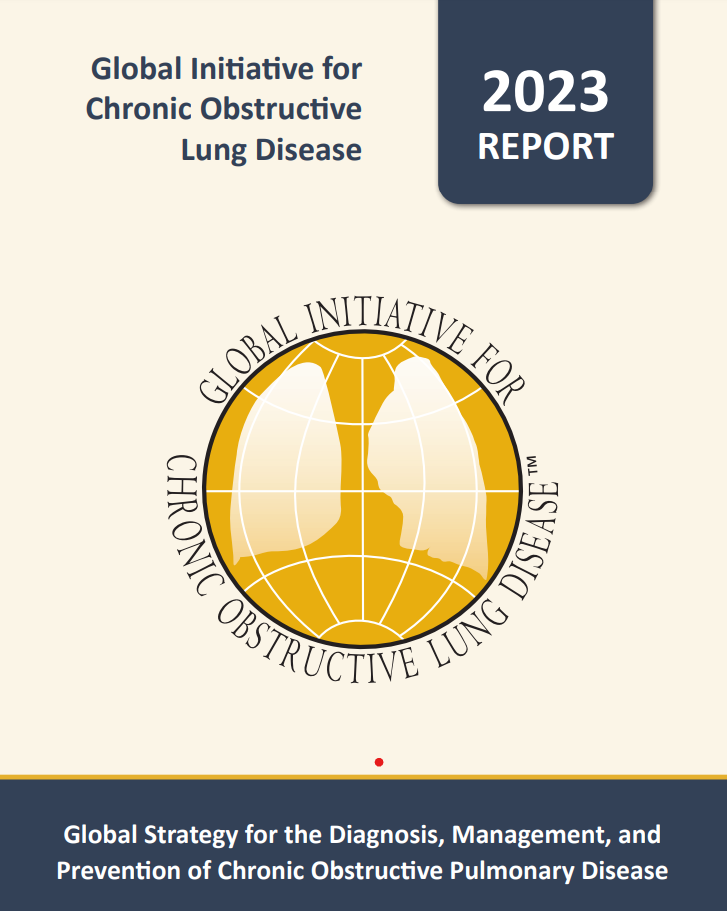 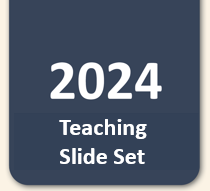 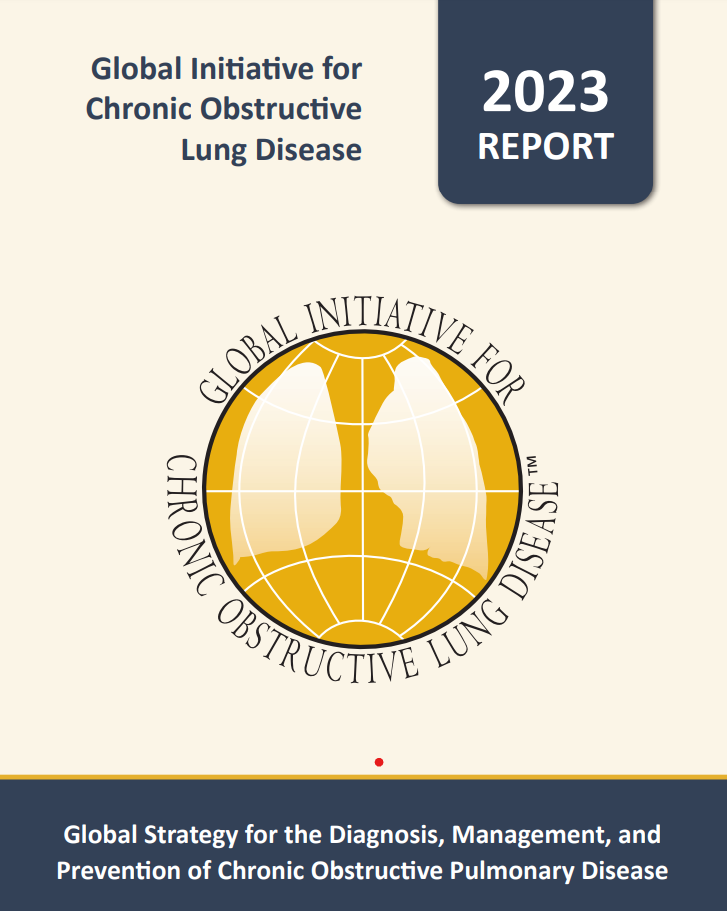 Teaching 
Slide Set
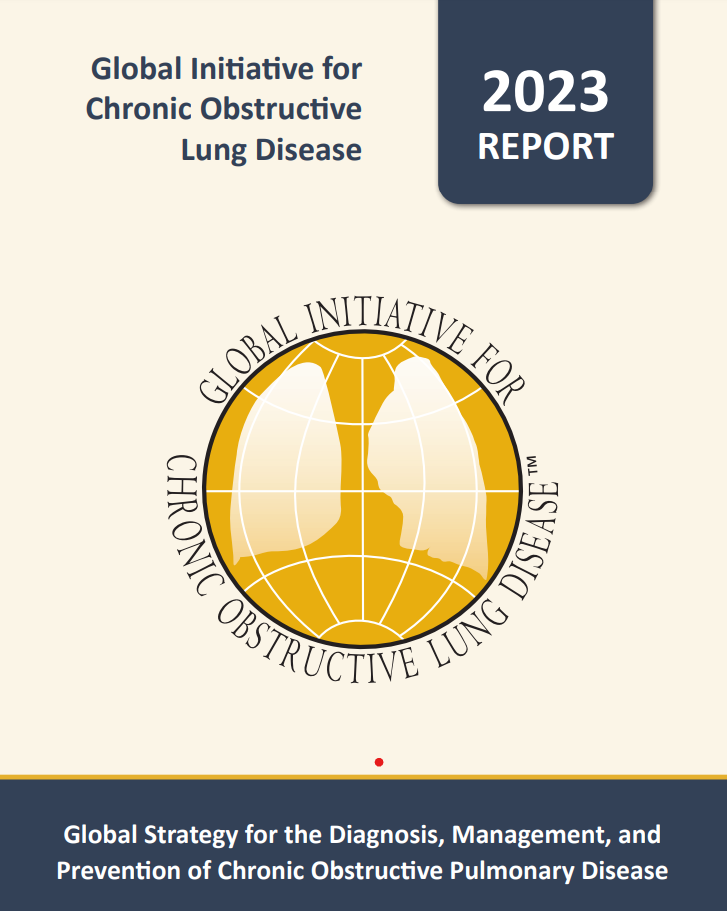 © 2023, 2024 Global Initiative for Chronic Obstructive Lung Disease
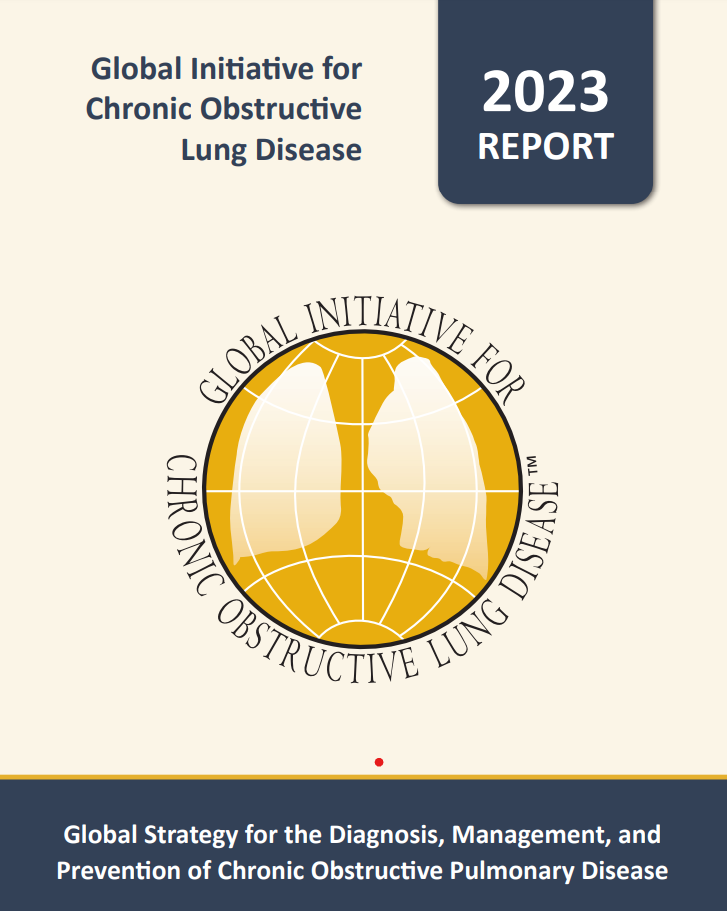 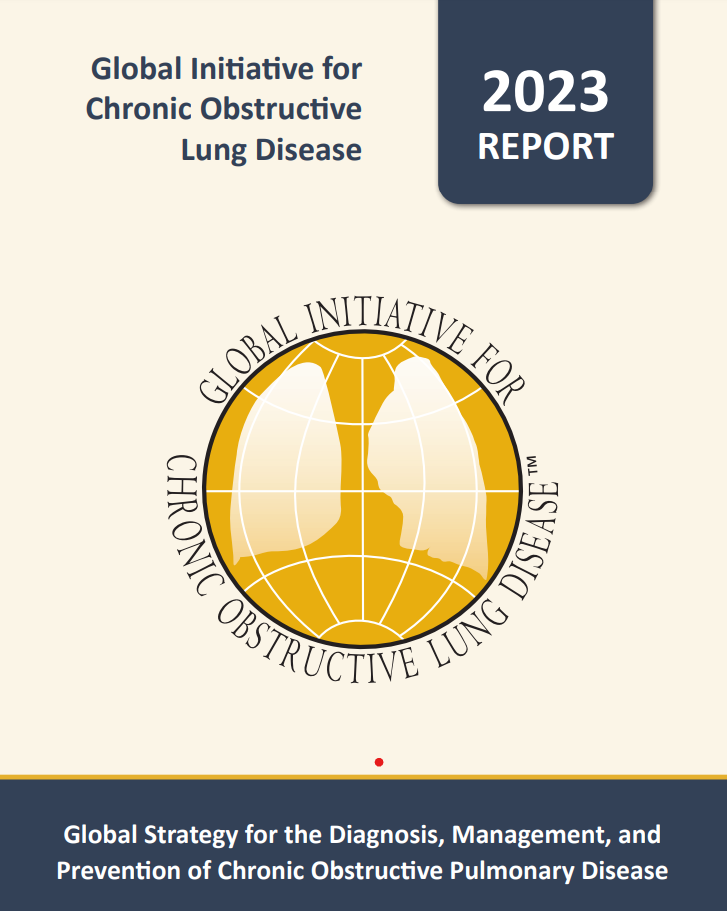 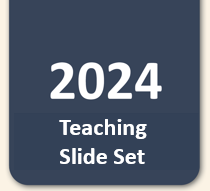 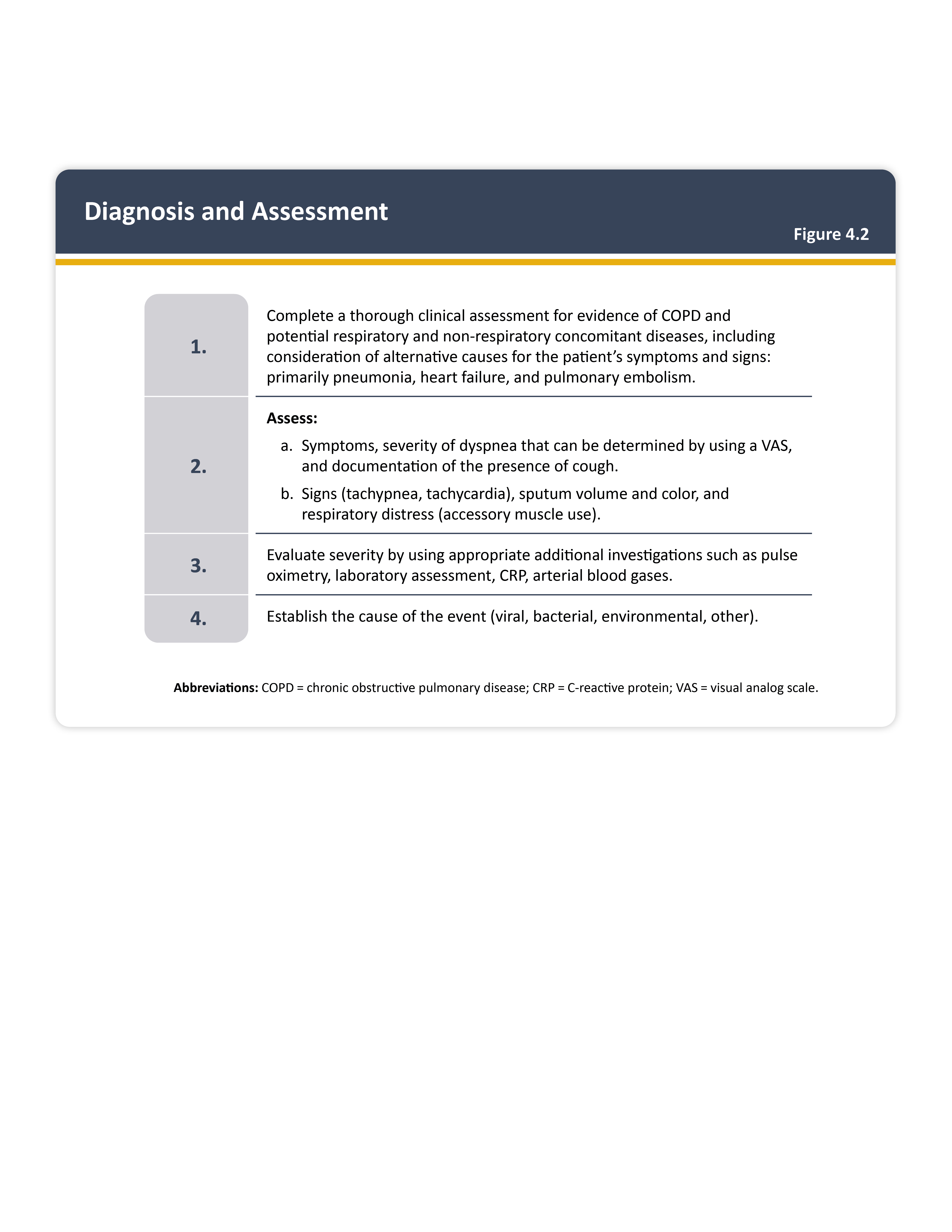 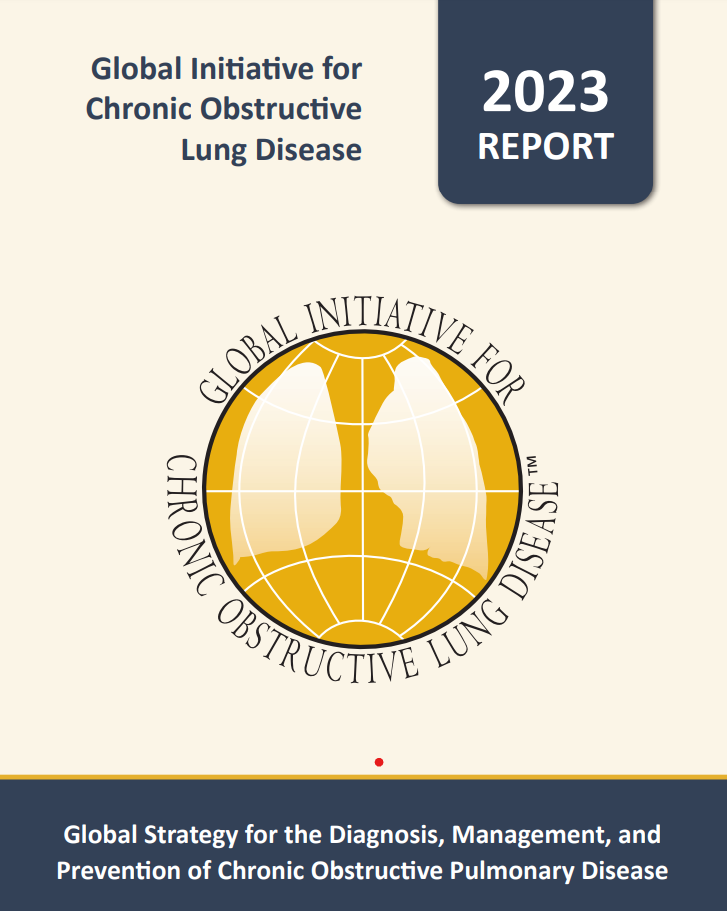 Teaching 
Slide Set
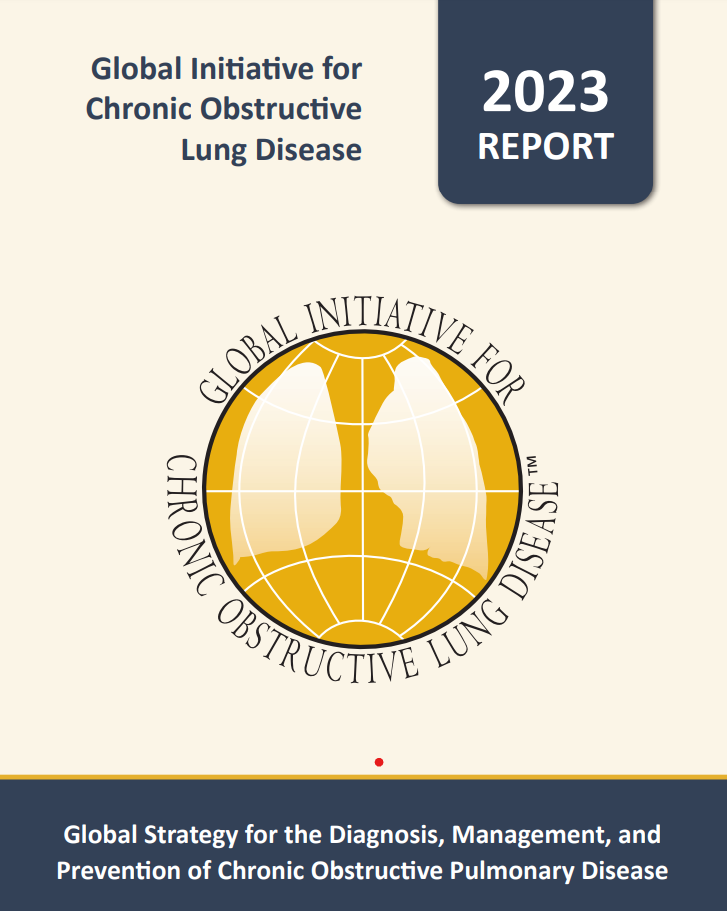 © 2023, 2024 Global Initiative for Chronic Obstructive Lung Disease
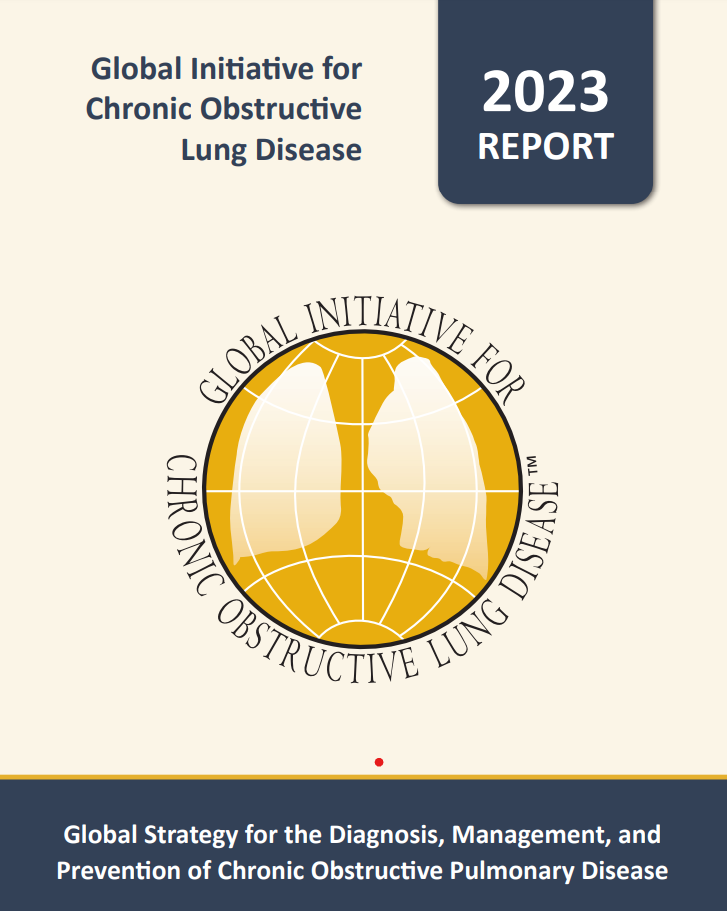 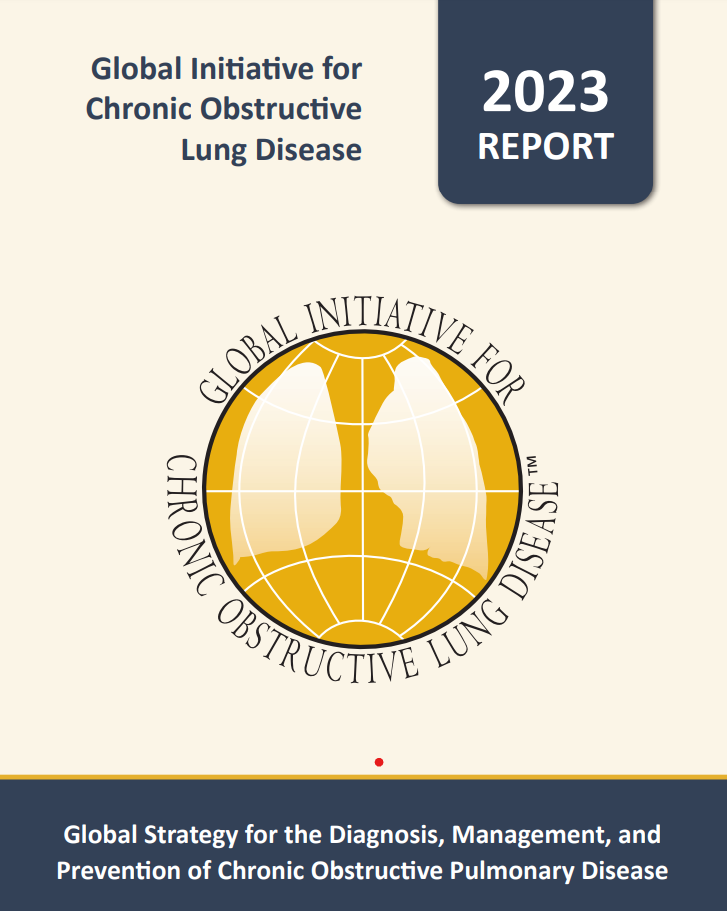 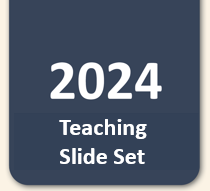 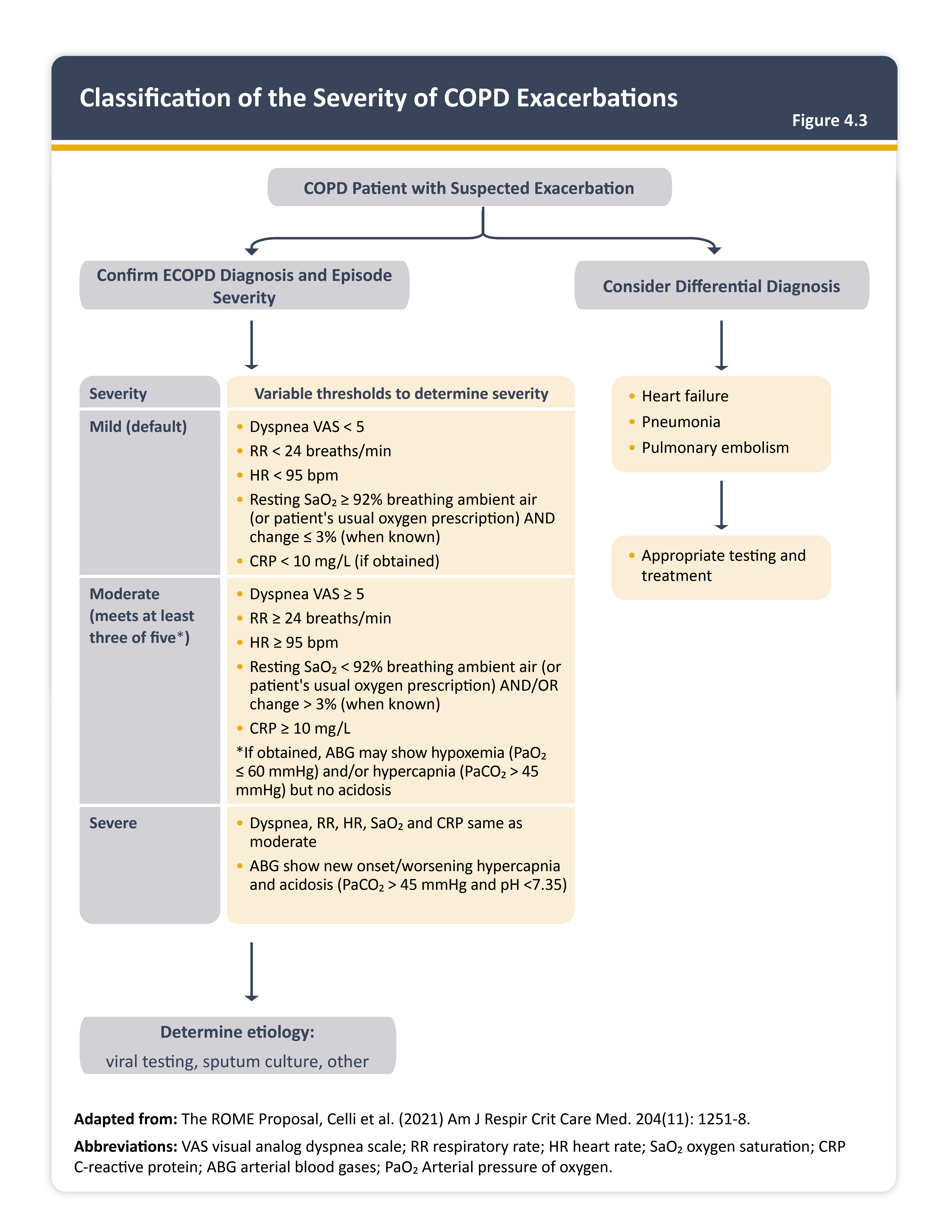 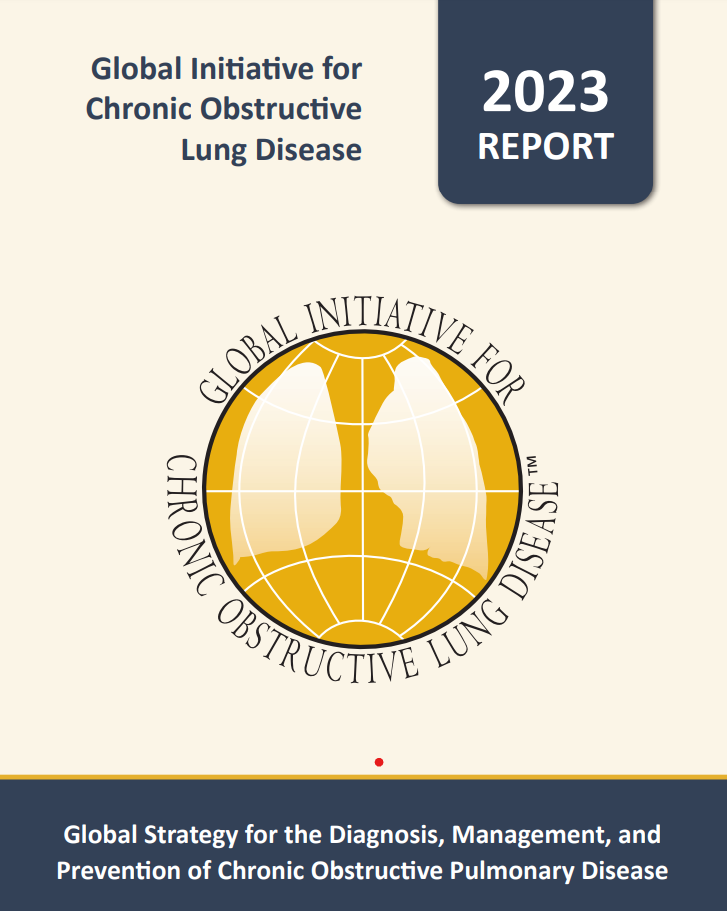 Teaching 
Slide Set
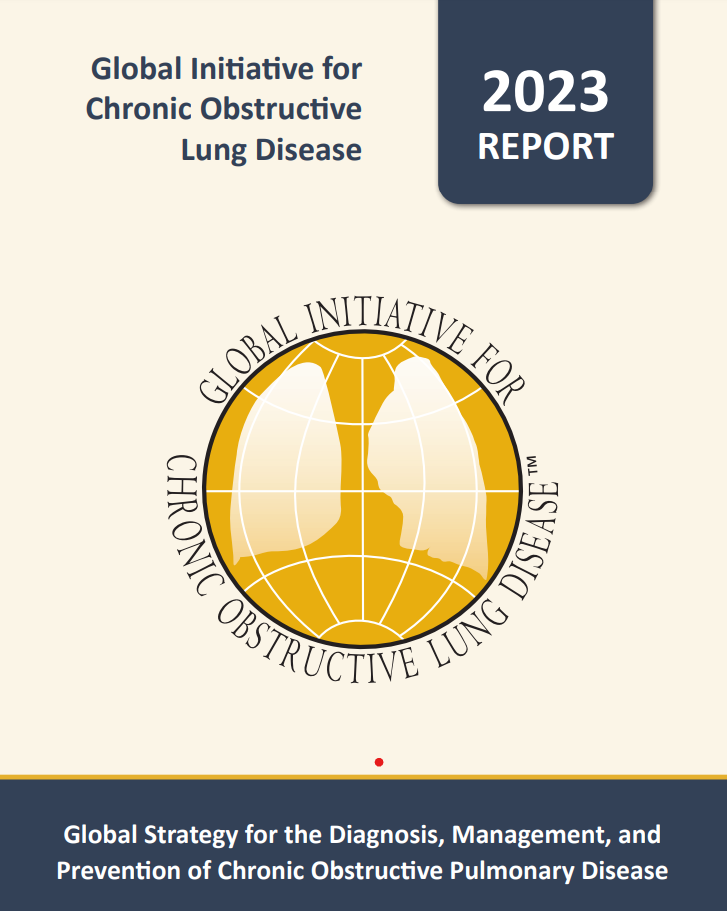 © 2023, 2024 Global Initiative for Chronic Obstructive Lung Disease
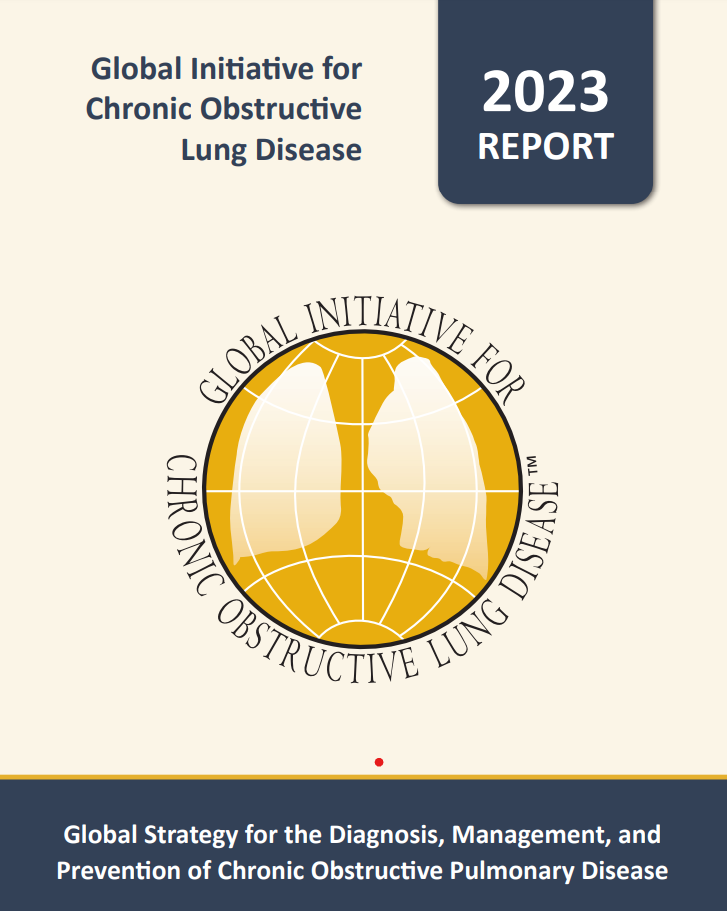 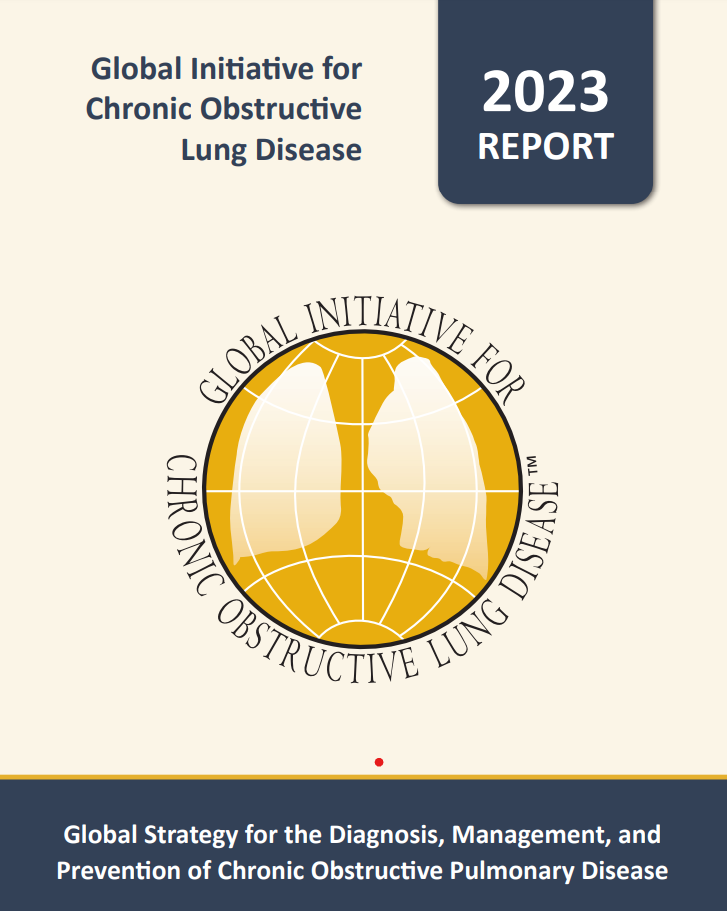 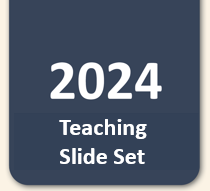 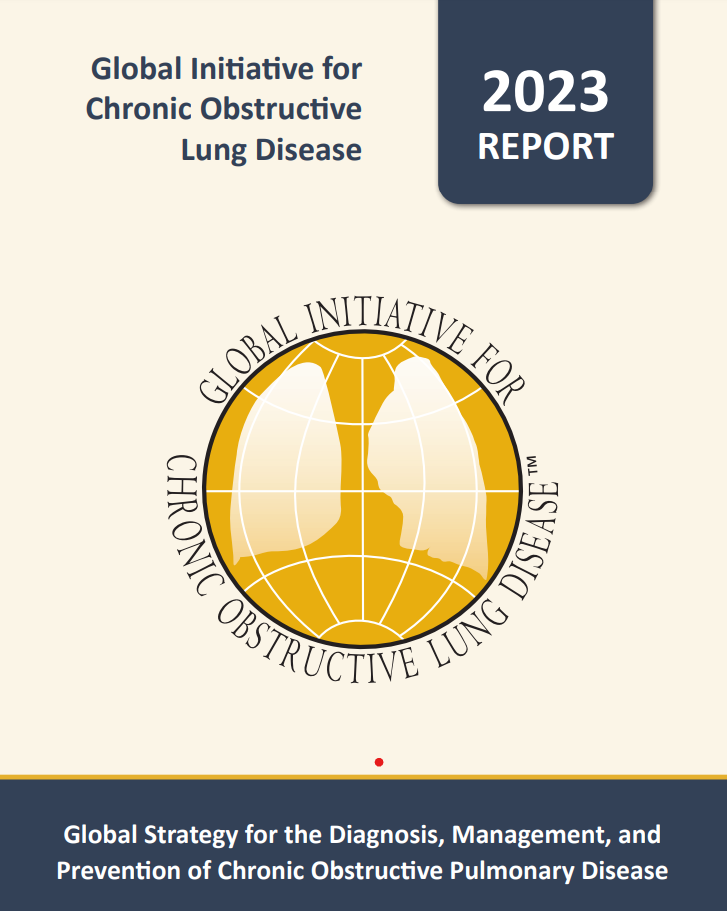 Teaching 
Slide Set
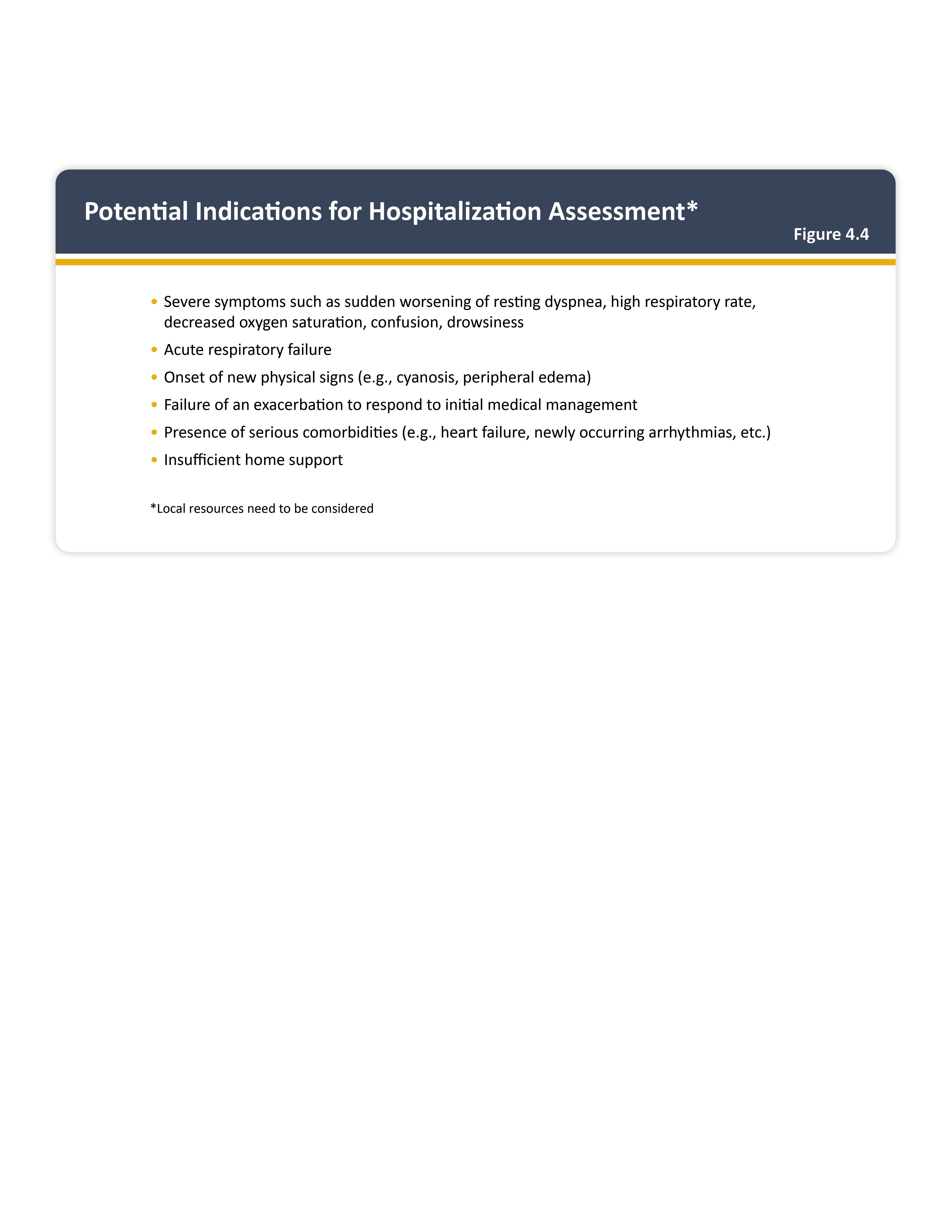 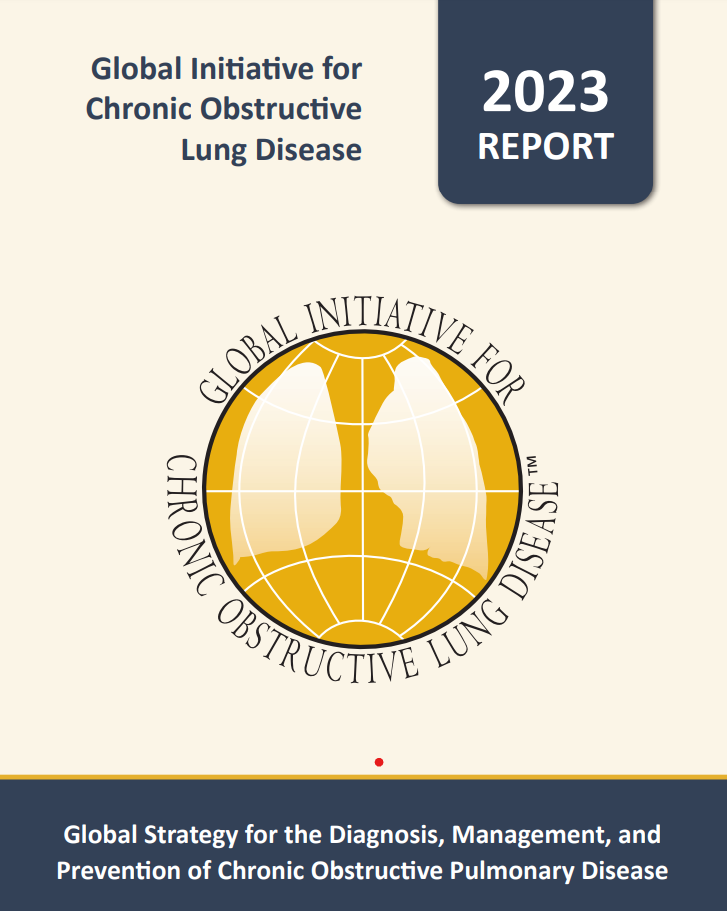 © 2023, 2024 Global Initiative for Chronic Obstructive Lung Disease
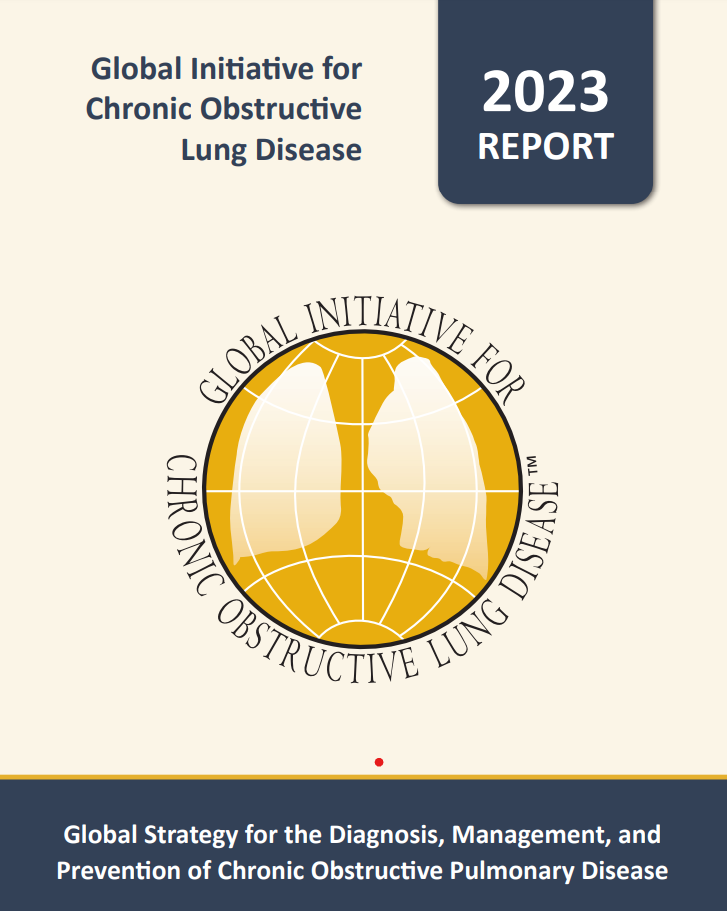 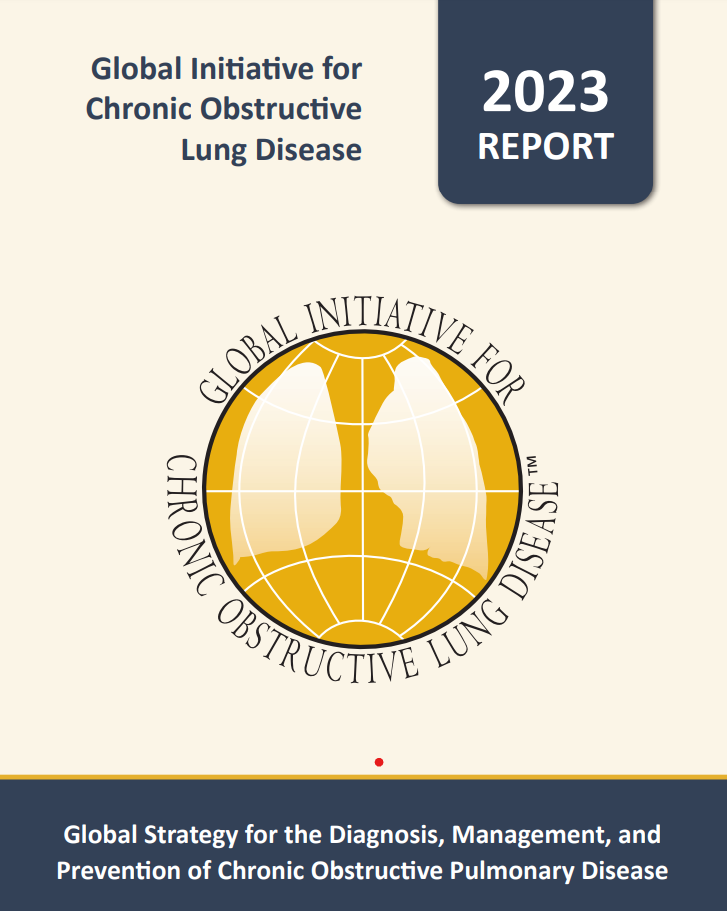 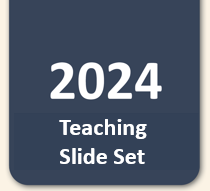 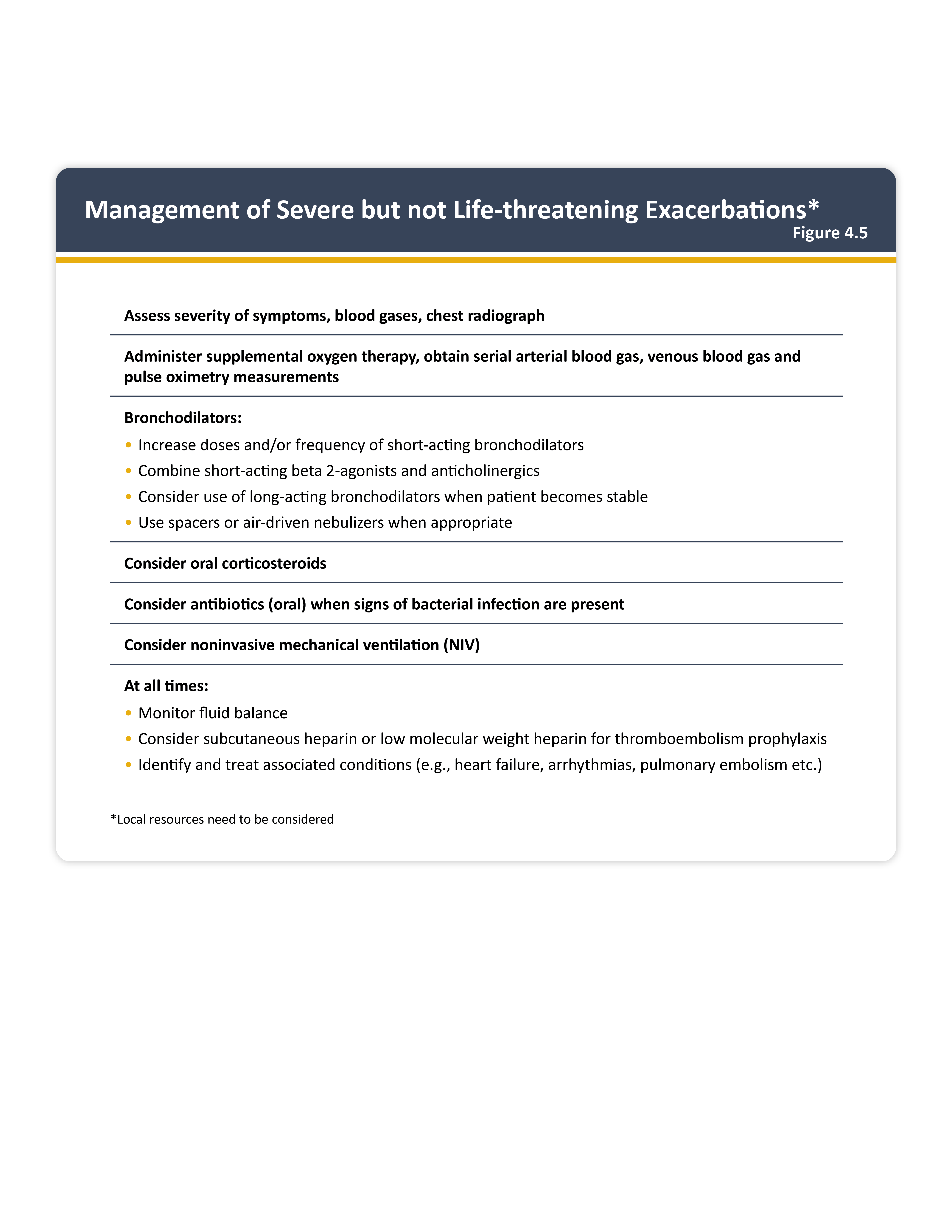 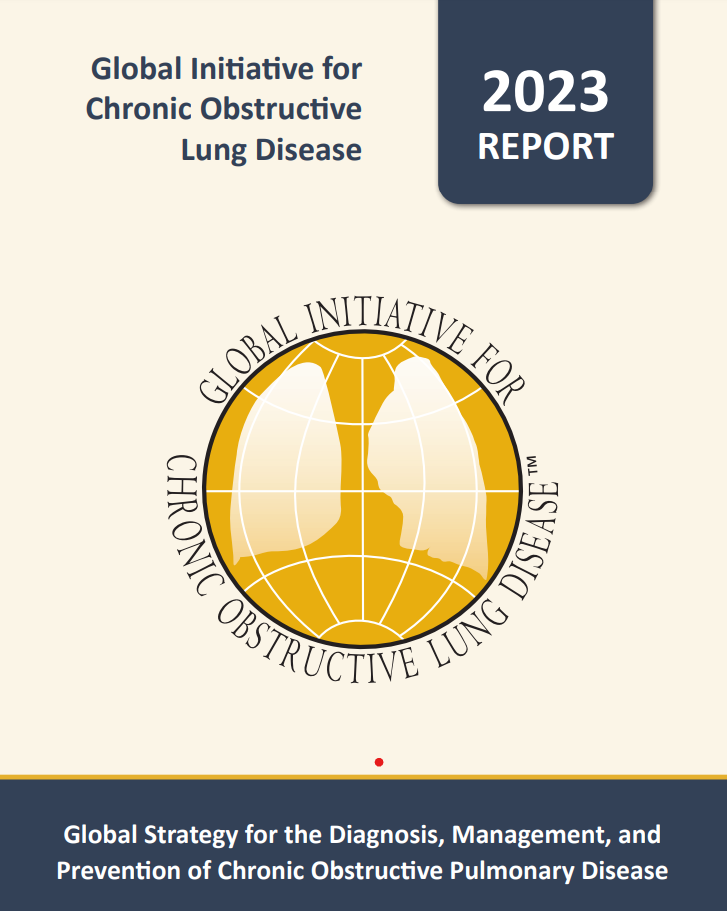 Teaching 
Slide Set
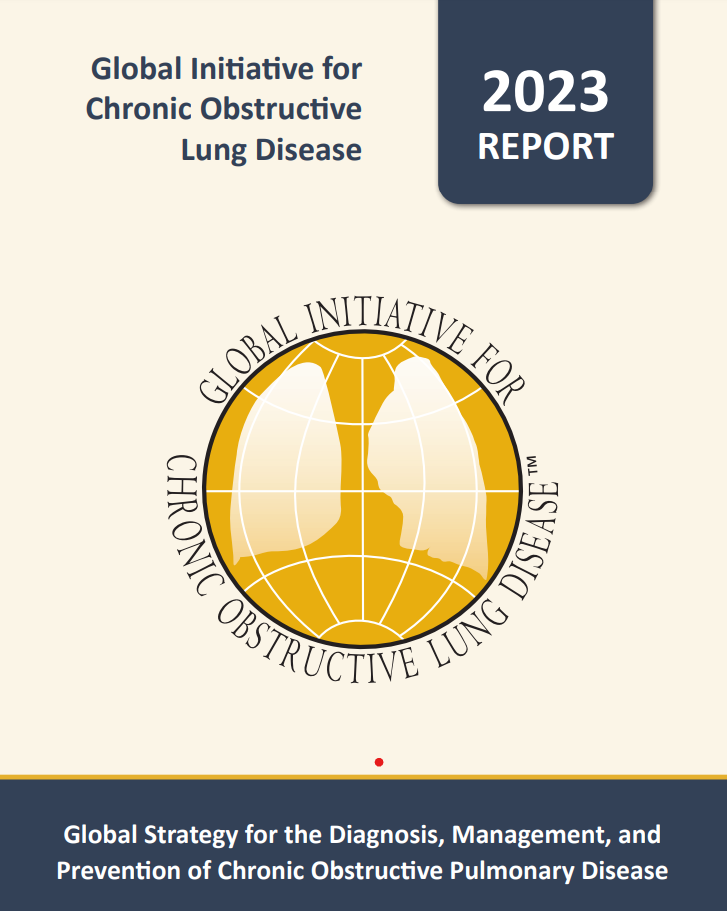 © 2023, 2024 Global Initiative for Chronic Obstructive Lung Disease
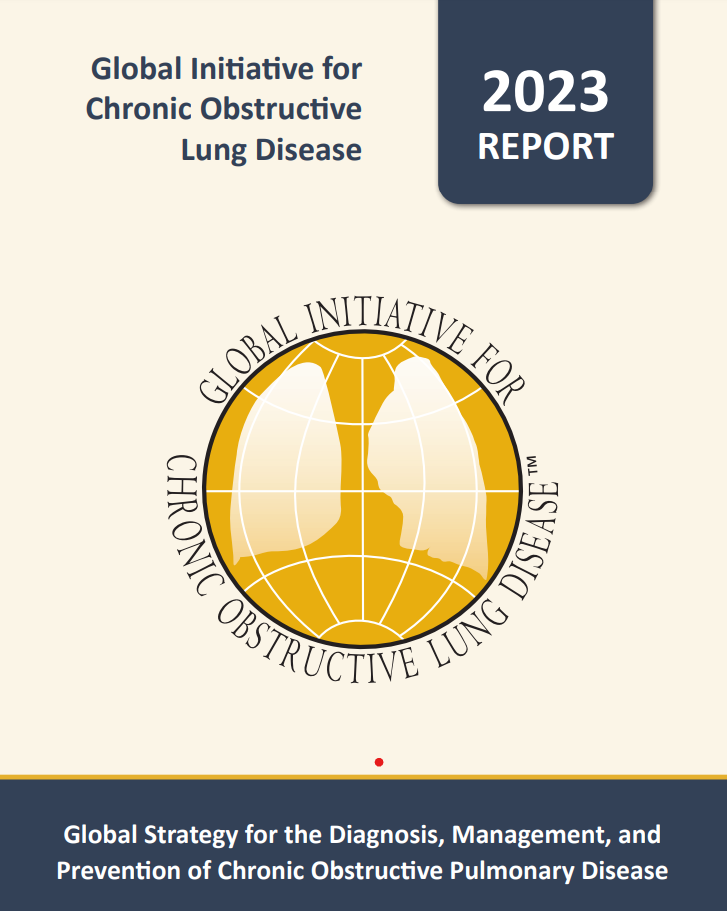 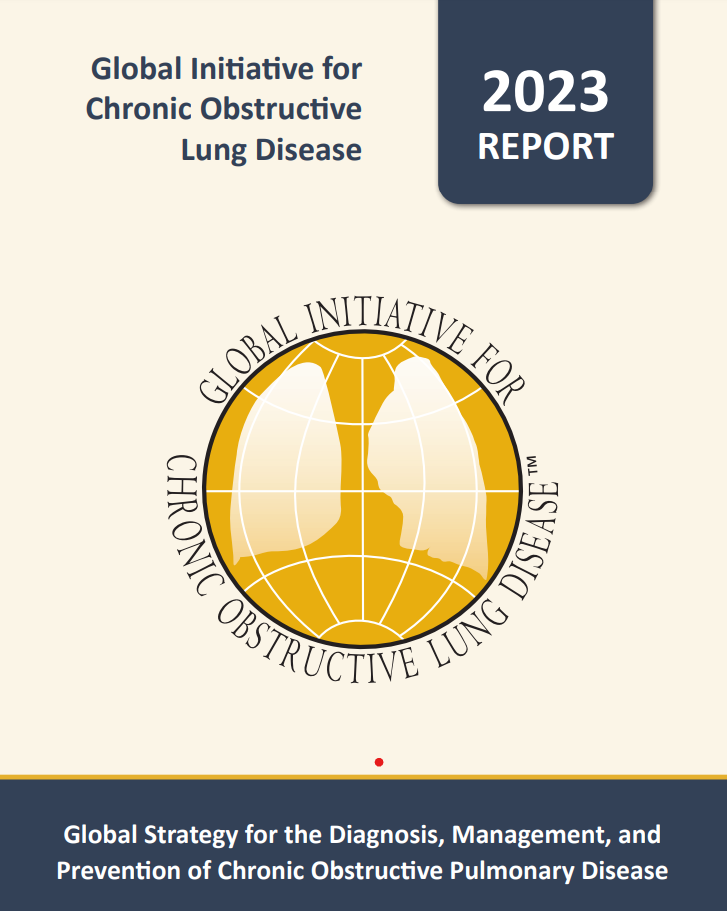 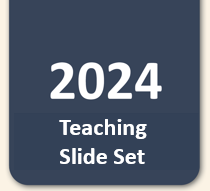 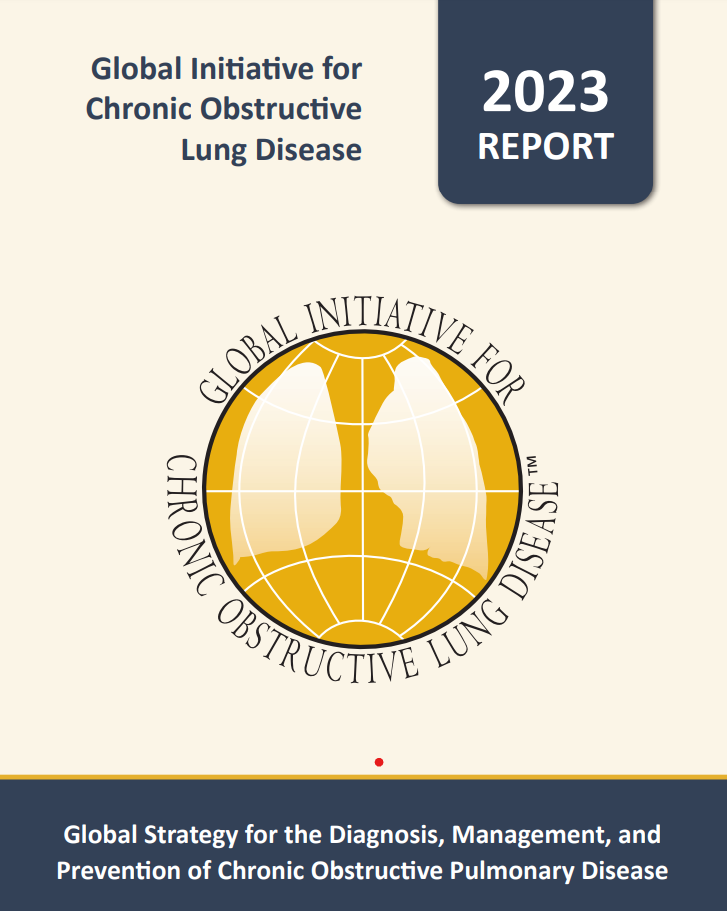 Teaching 
Slide Set
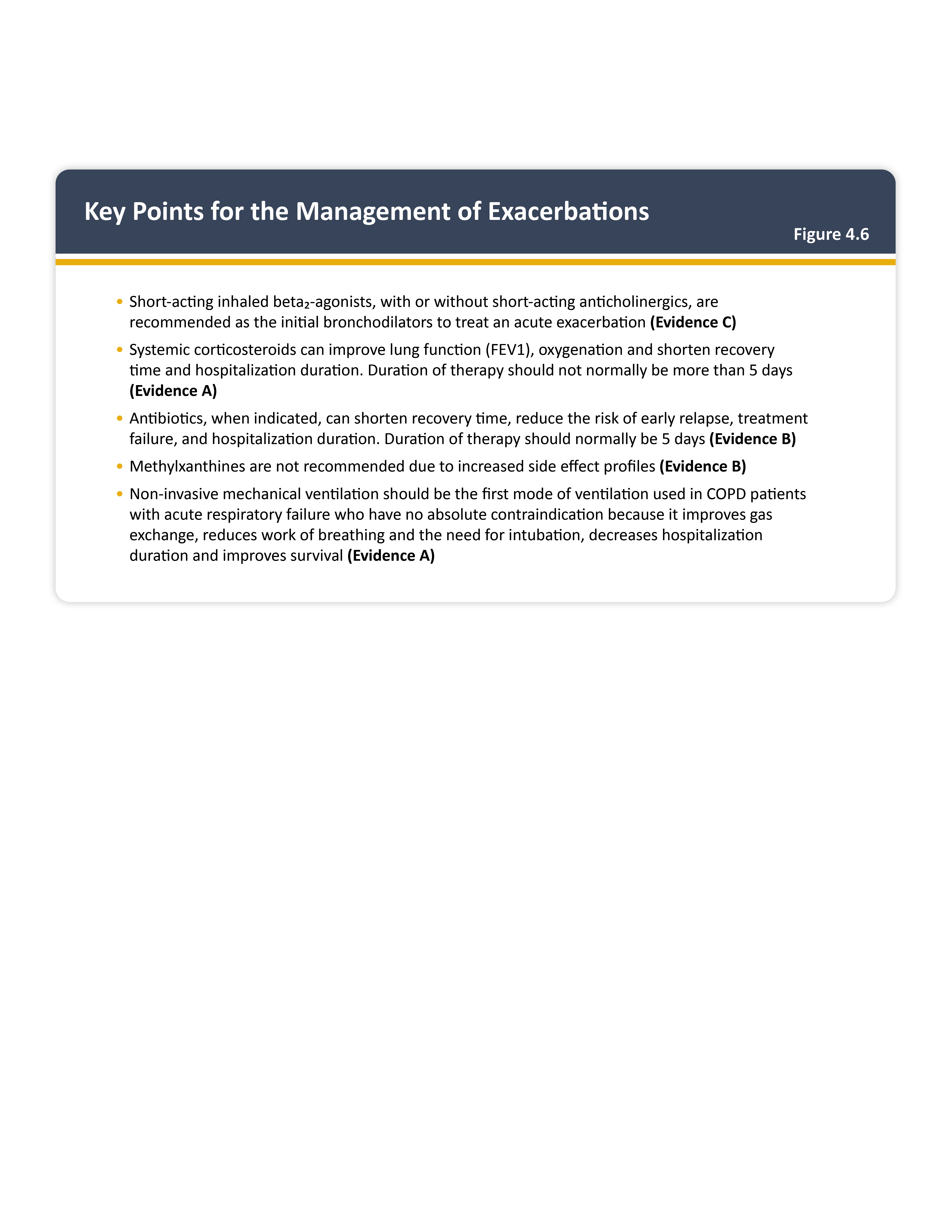 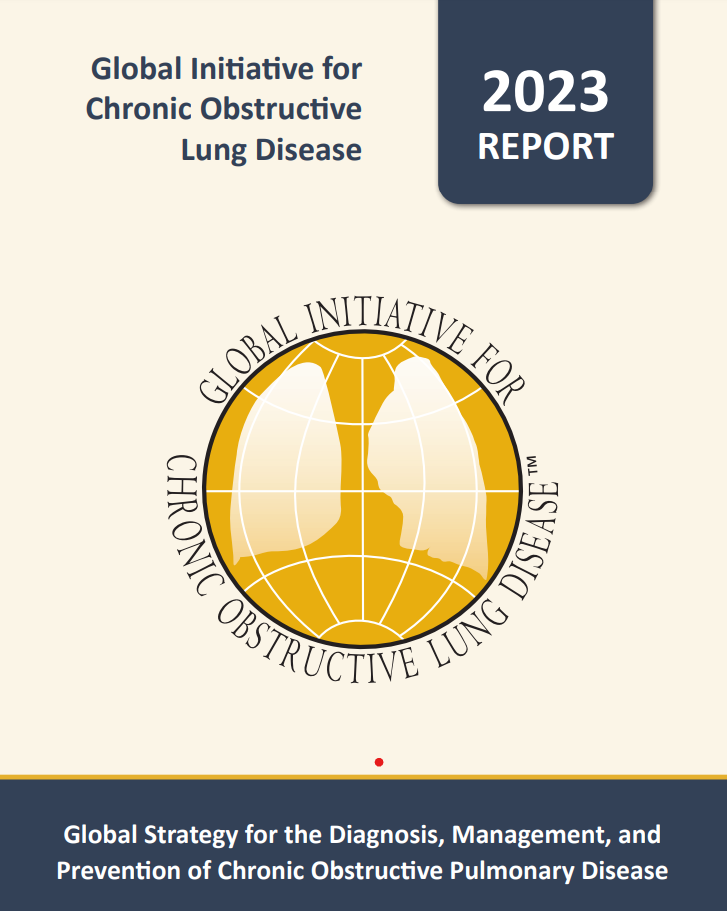 © 2023, 2024 Global Initiative for Chronic Obstructive Lung Disease
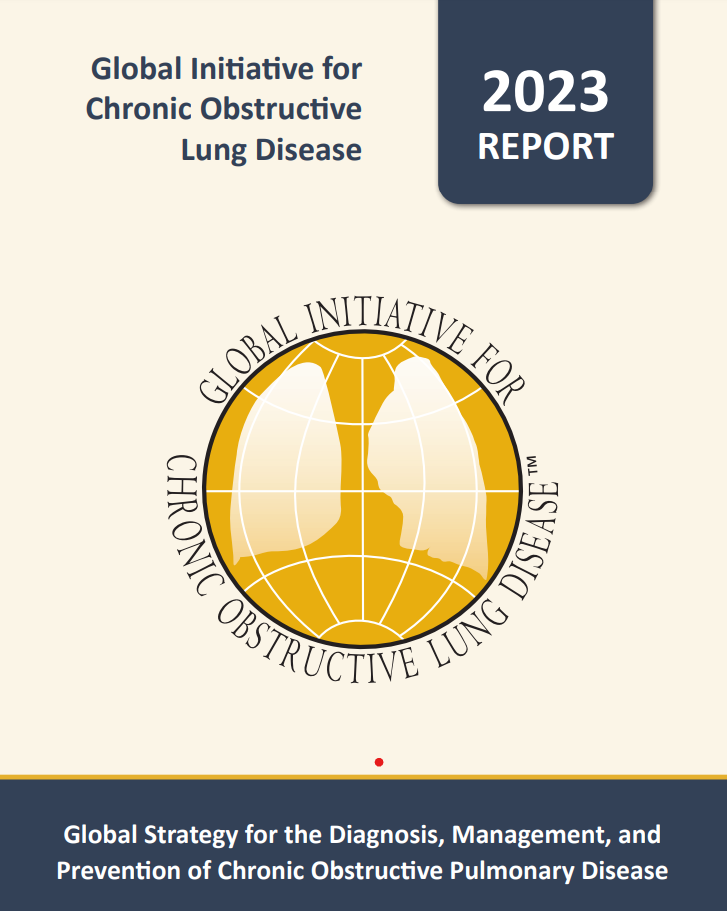 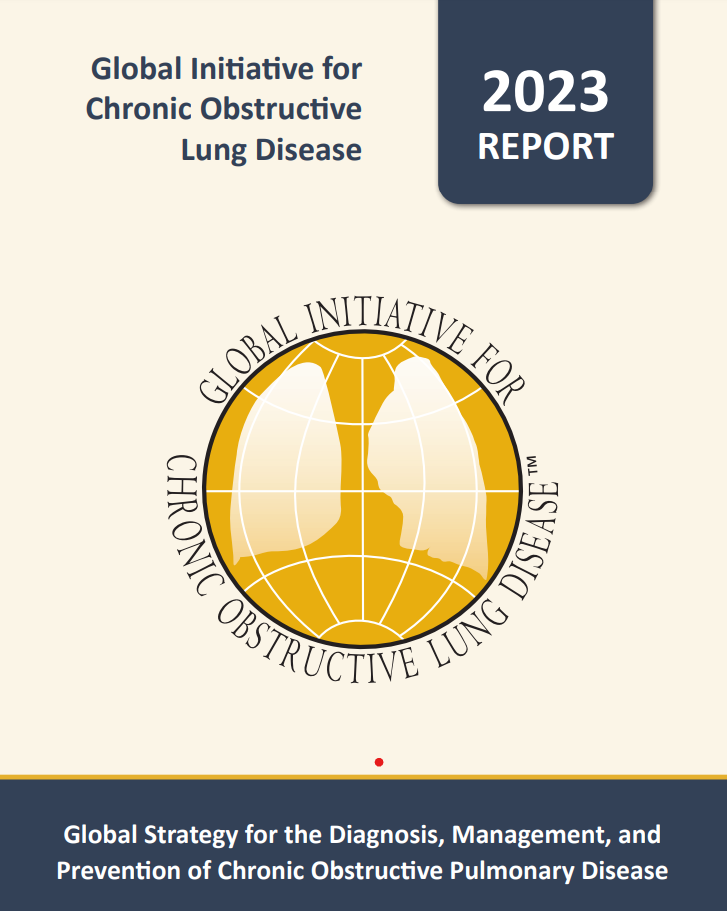 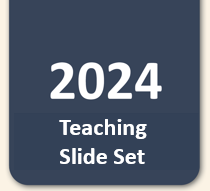 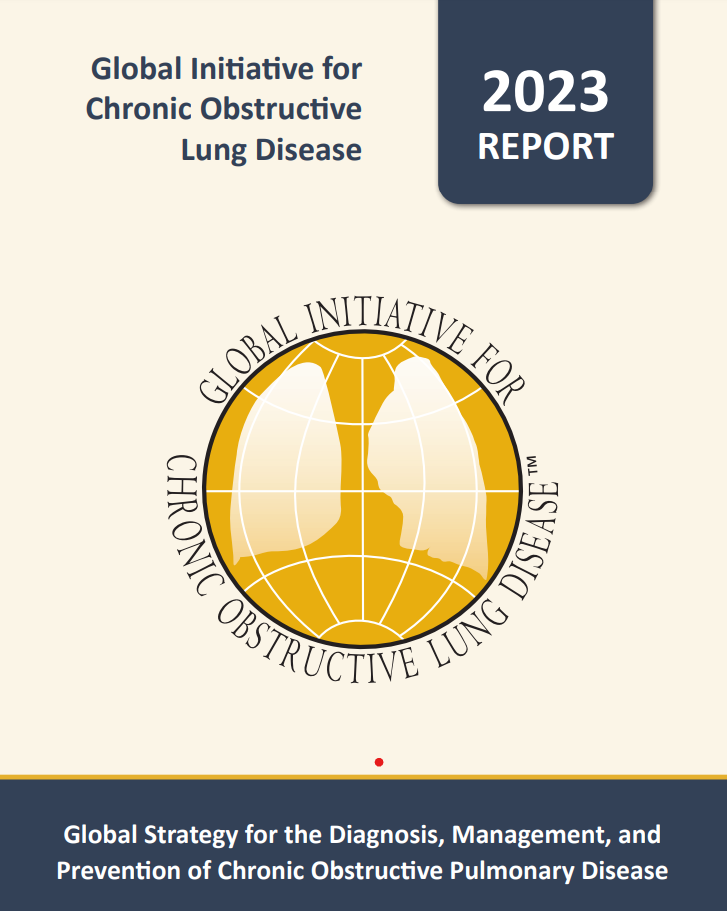 Teaching 
Slide Set
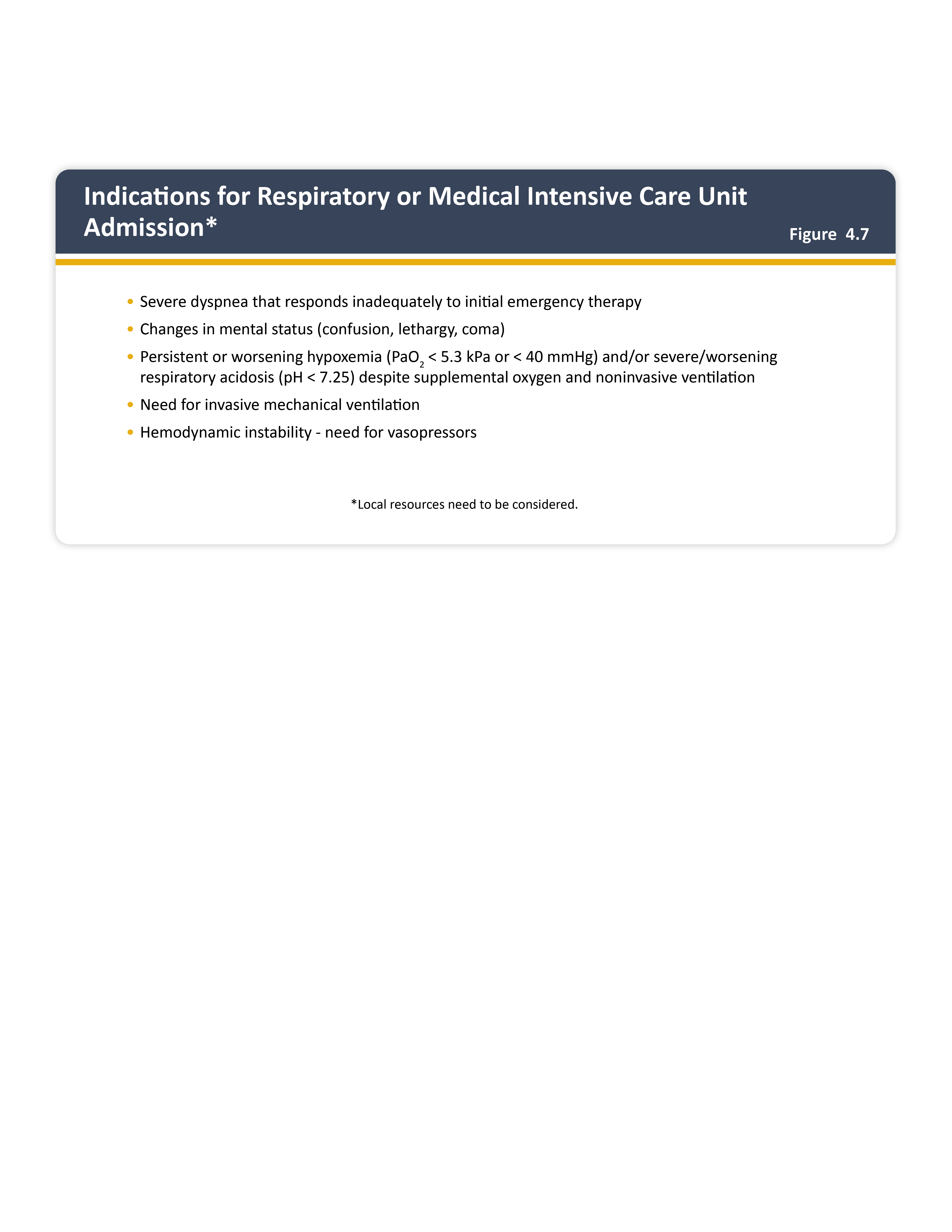 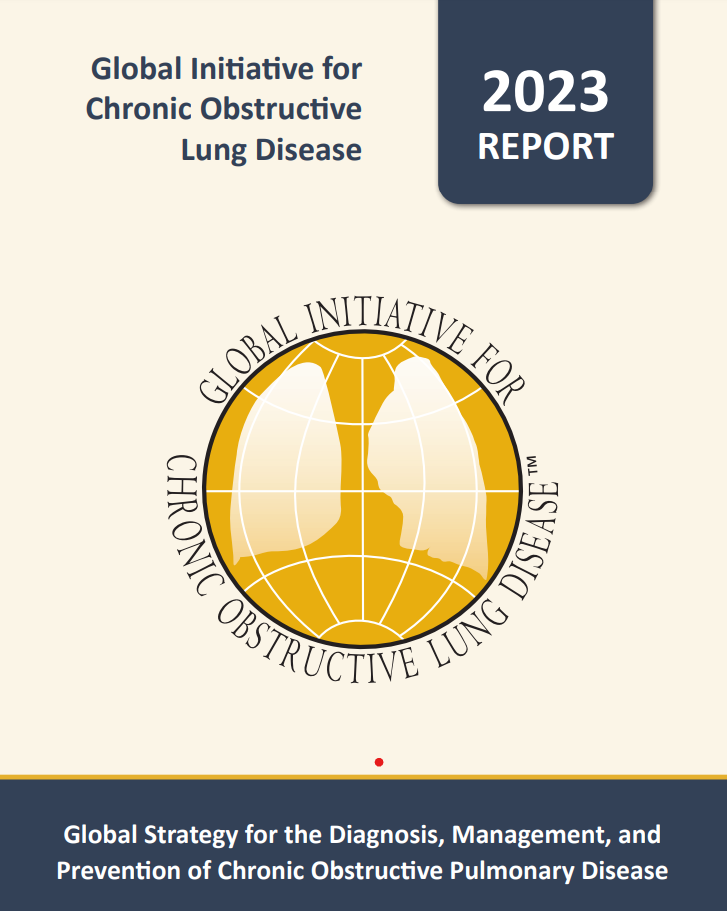 © 2023, 2024 Global Initiative for Chronic Obstructive Lung Disease
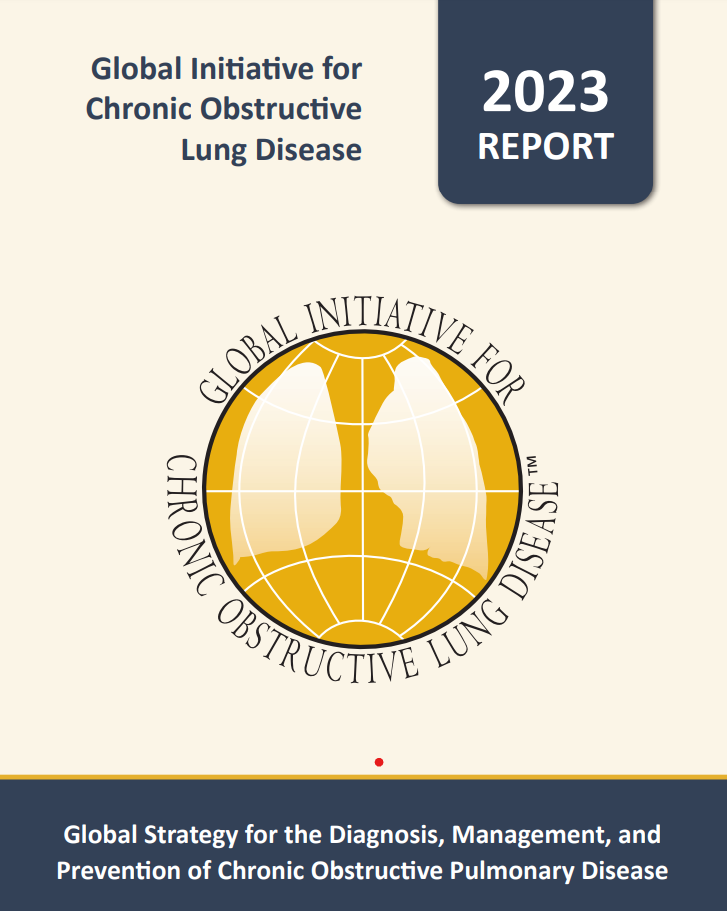 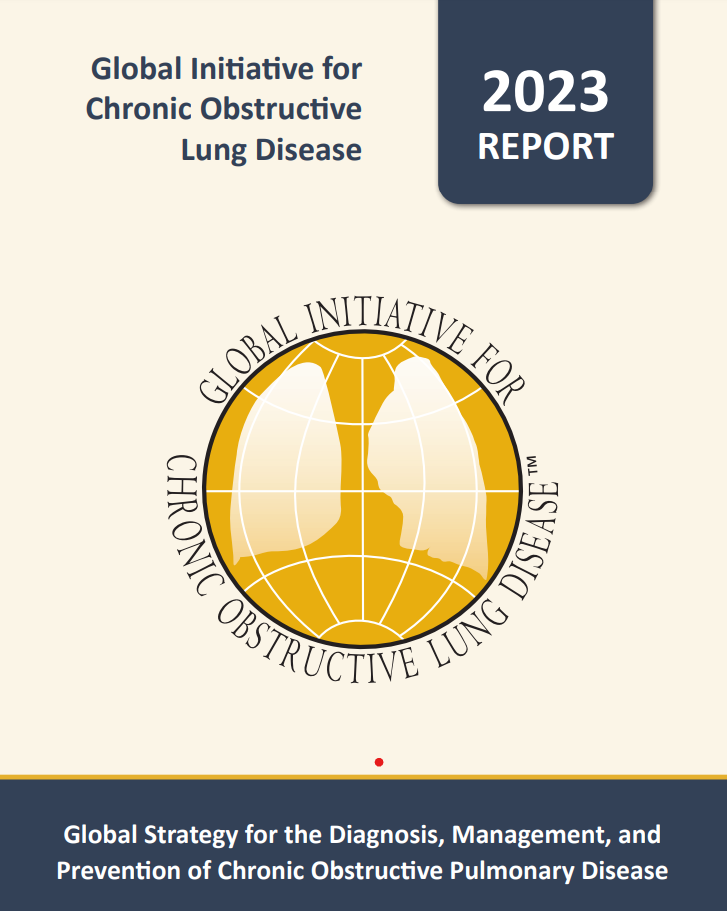 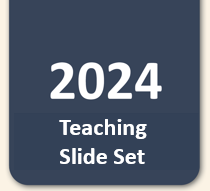 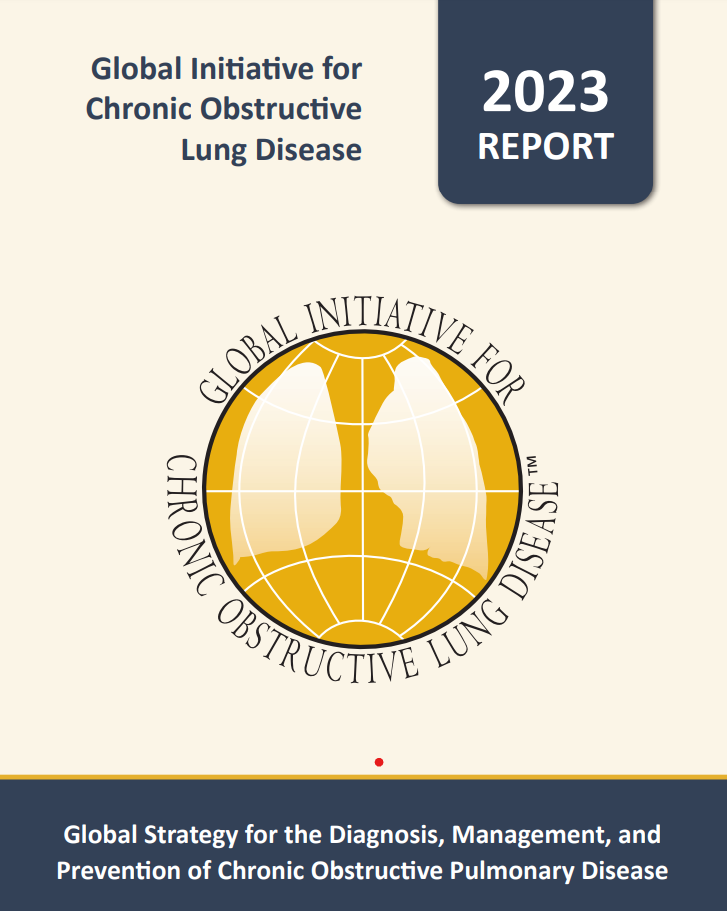 Teaching 
Slide Set
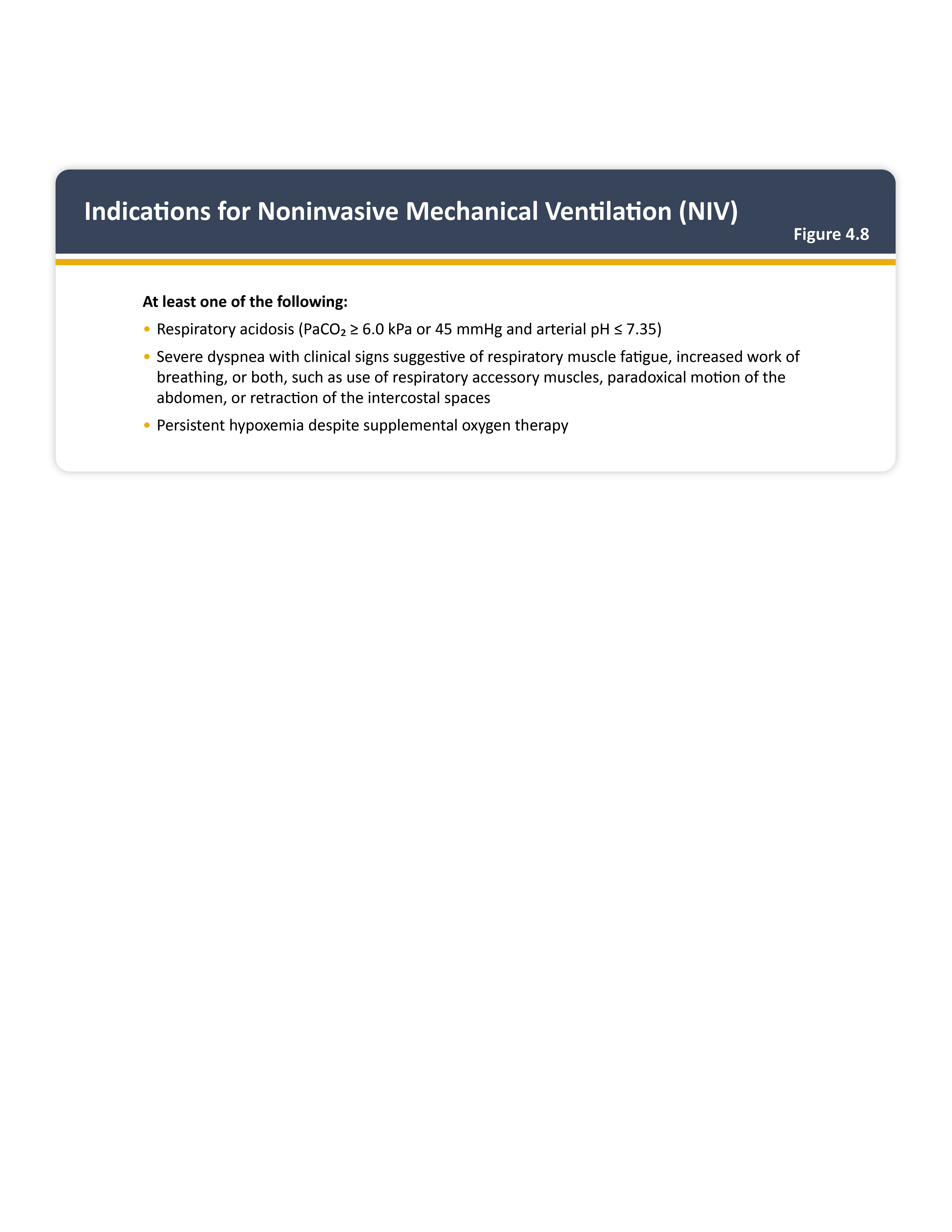 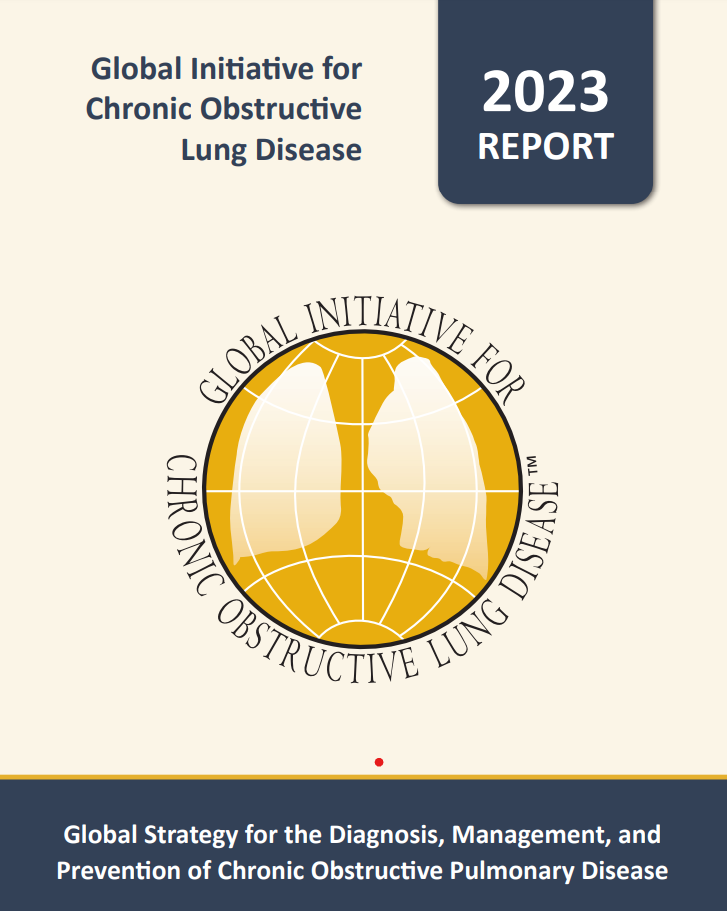 © 2023, 2024 Global Initiative for Chronic Obstructive Lung Disease
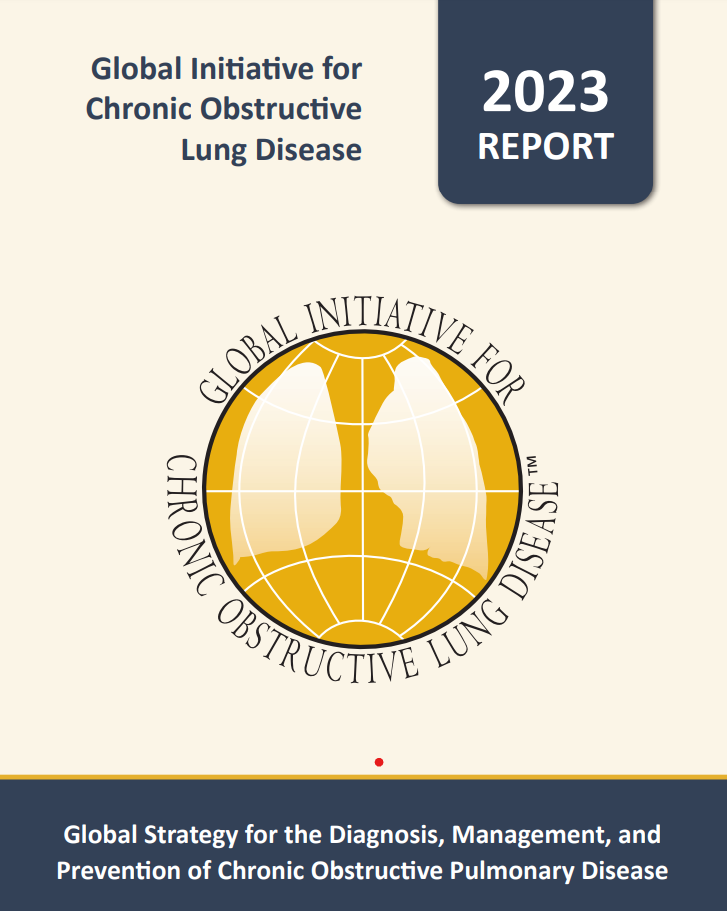 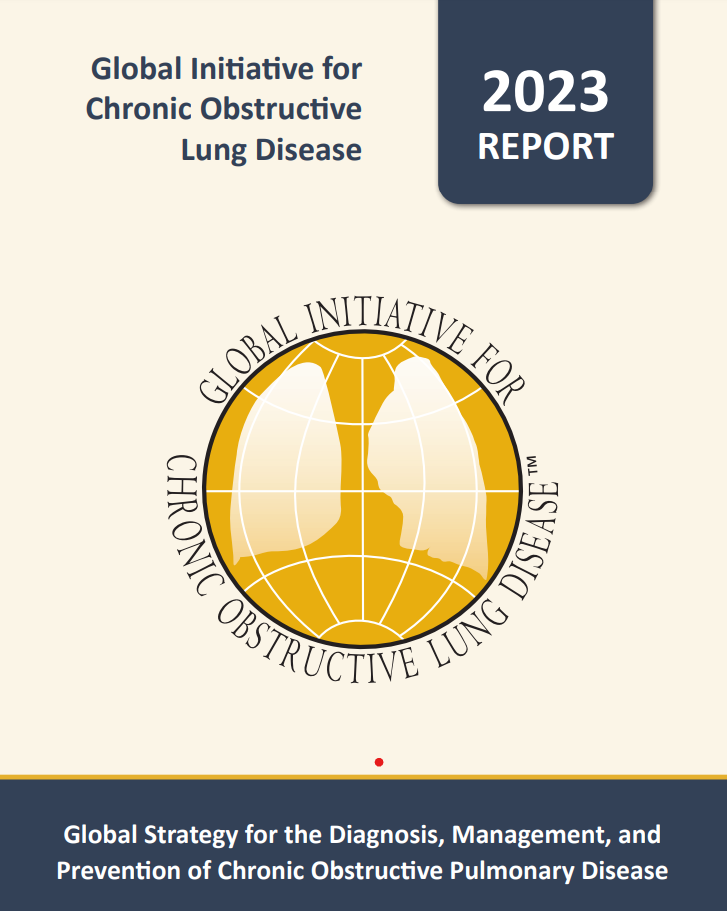 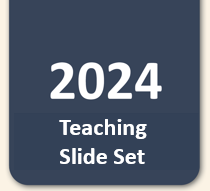 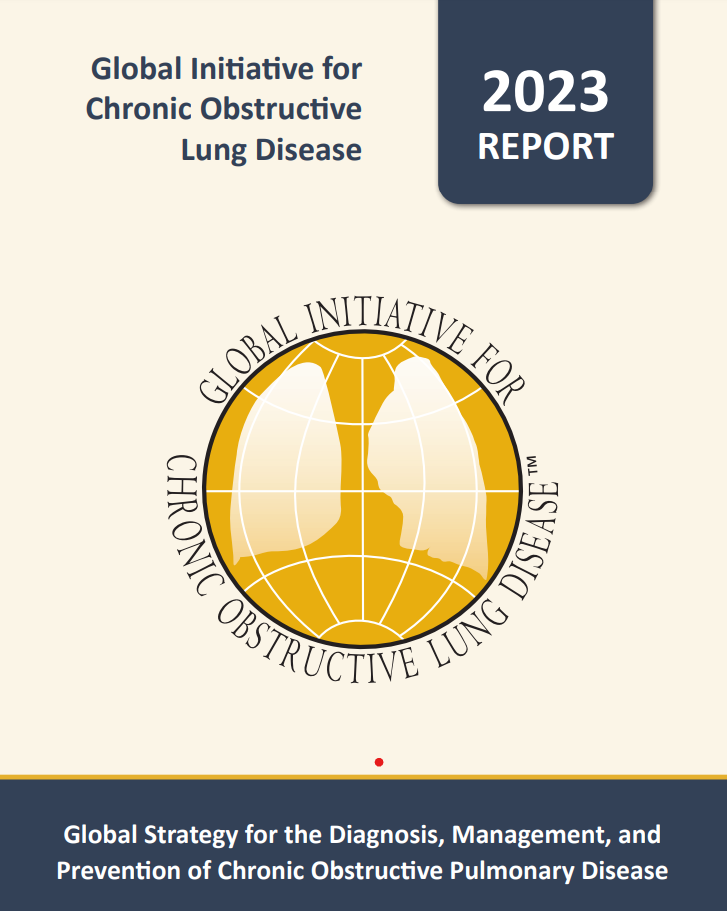 Teaching 
Slide Set
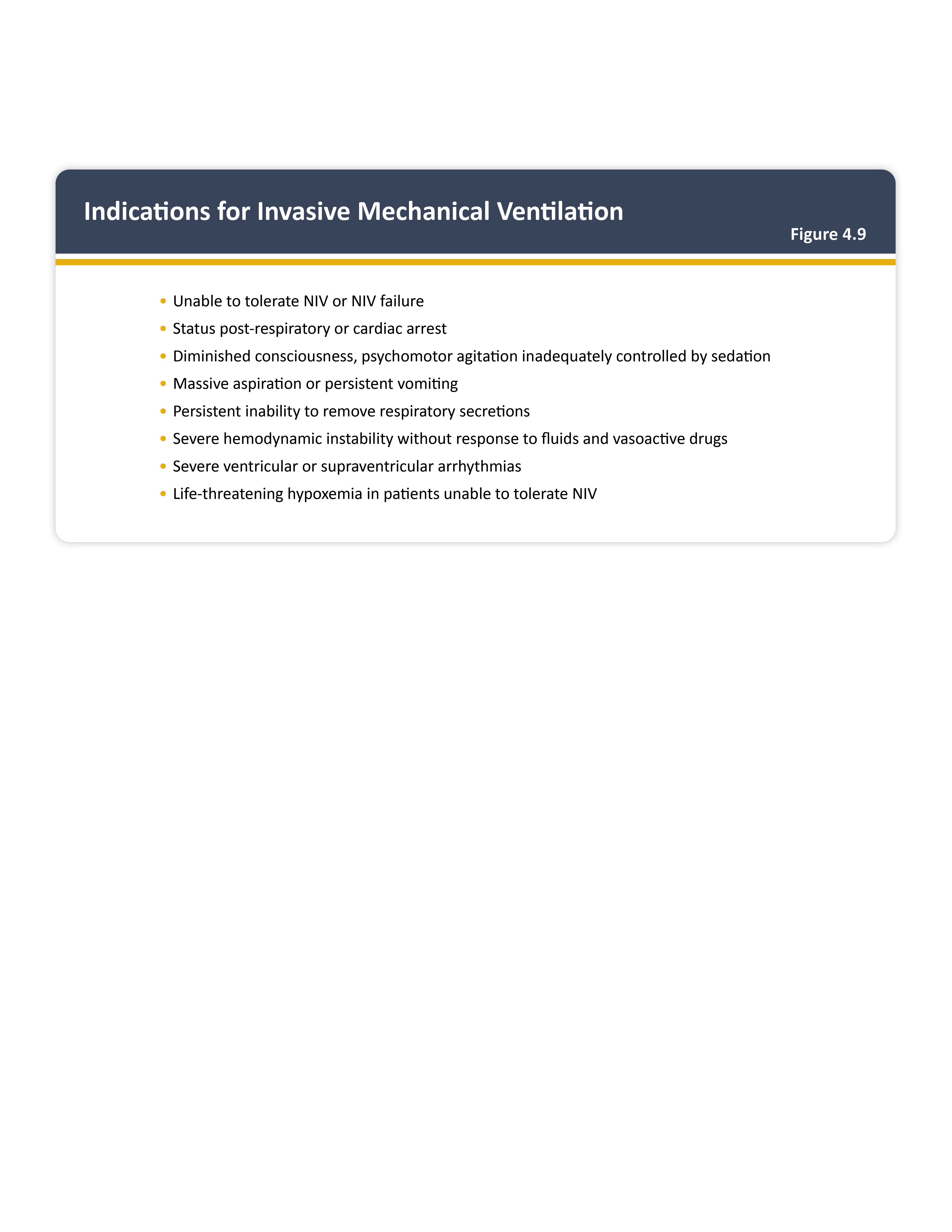 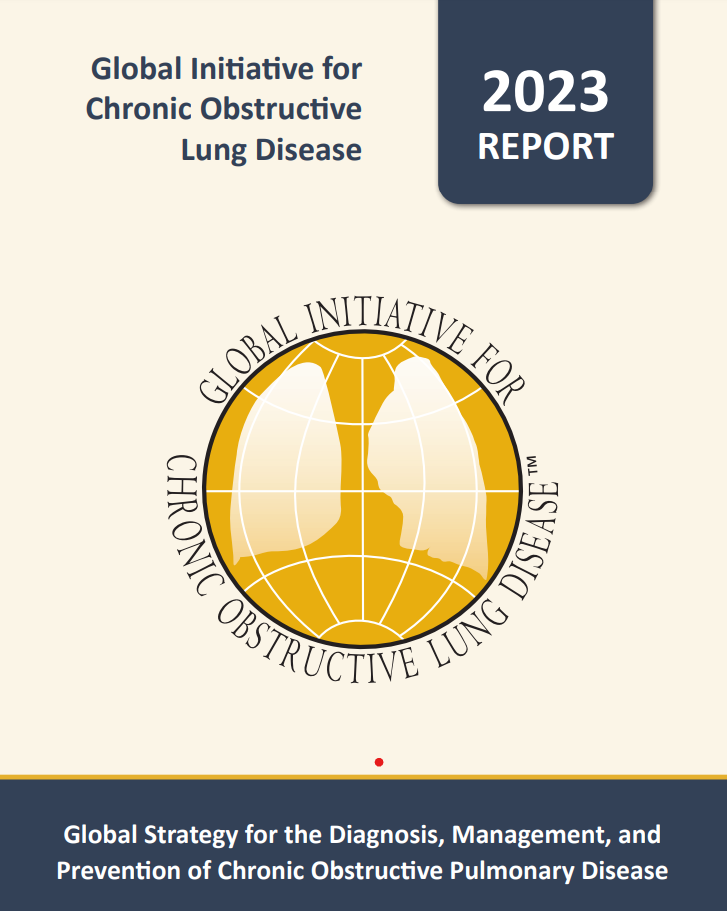 © 2023, 2024 Global Initiative for Chronic Obstructive Lung Disease
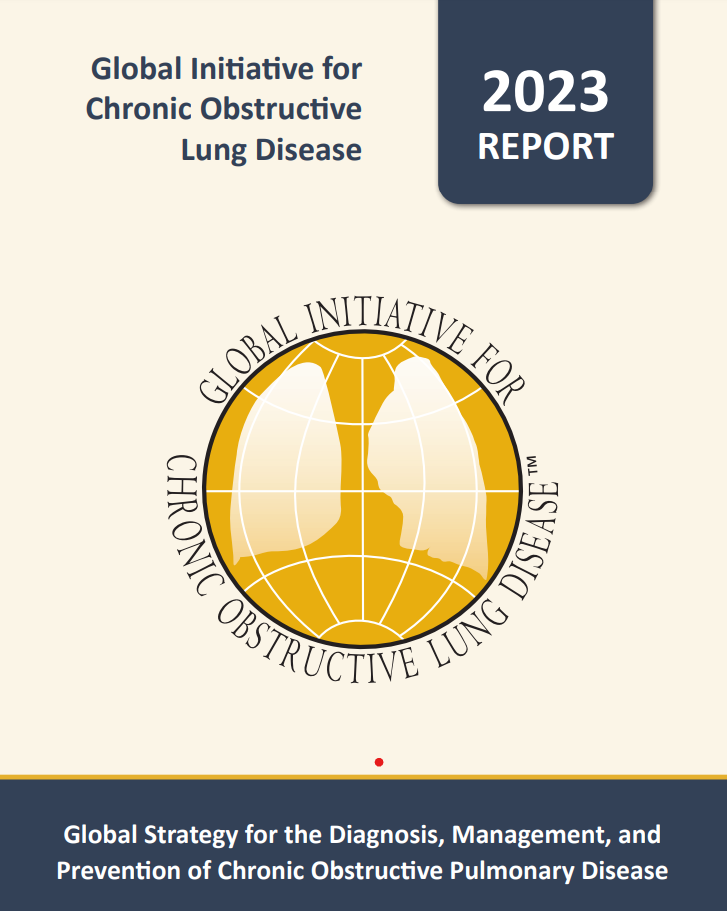 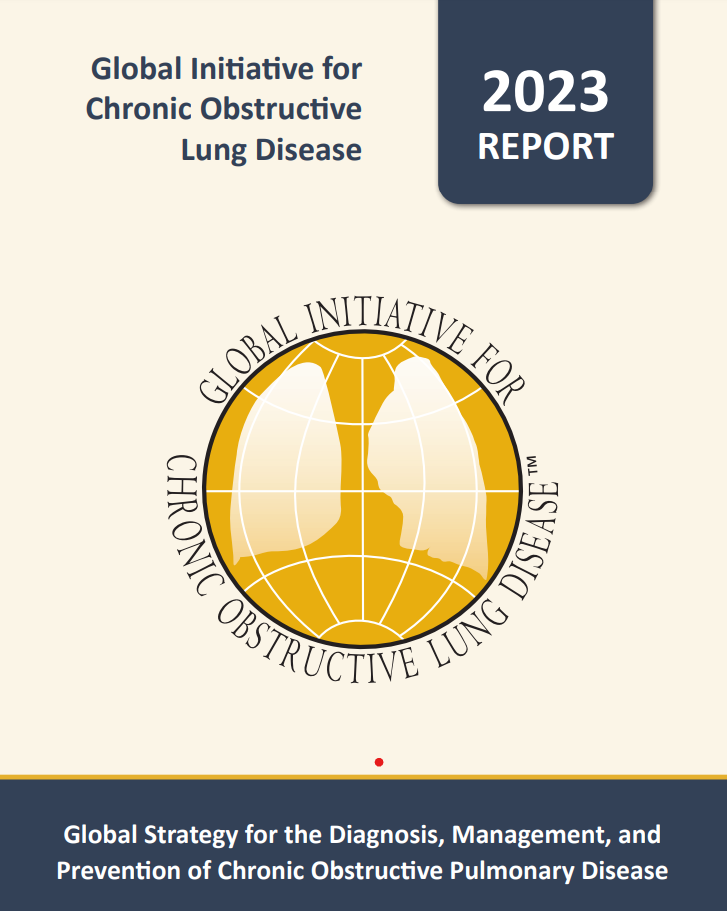 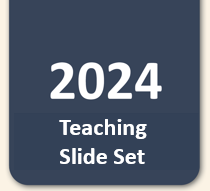 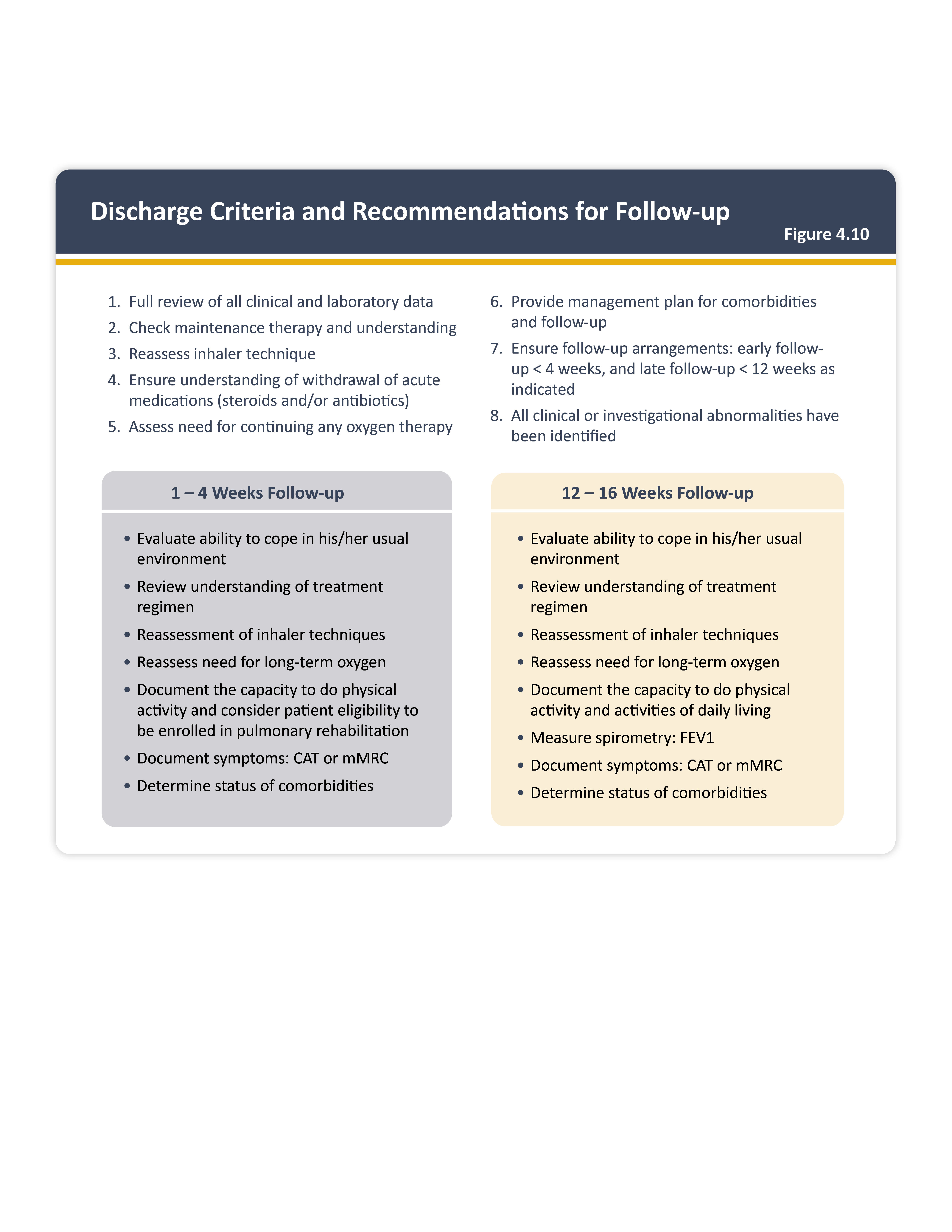 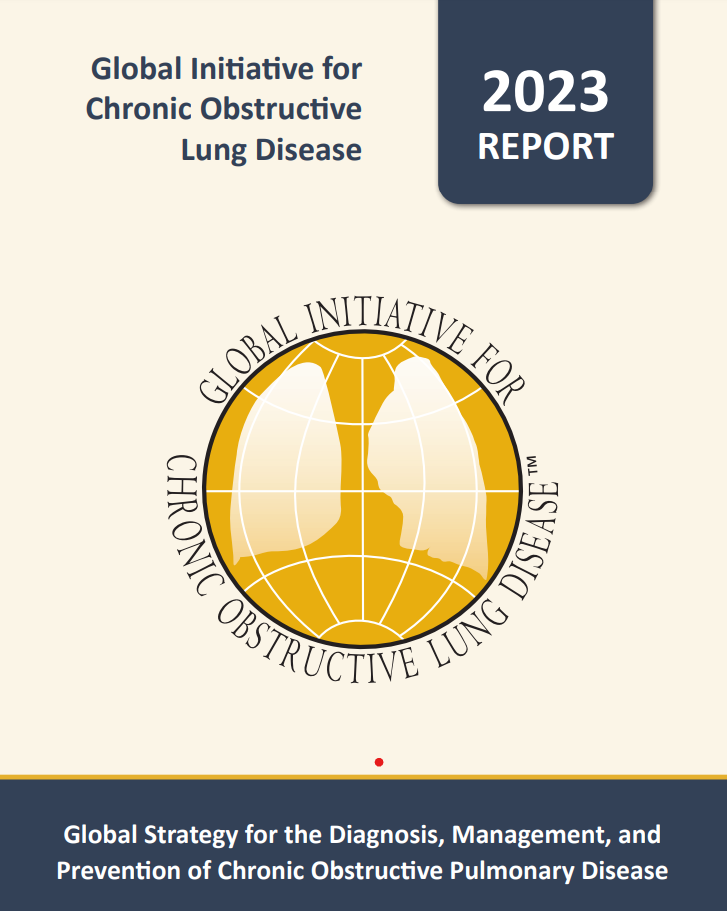 Teaching 
Slide Set
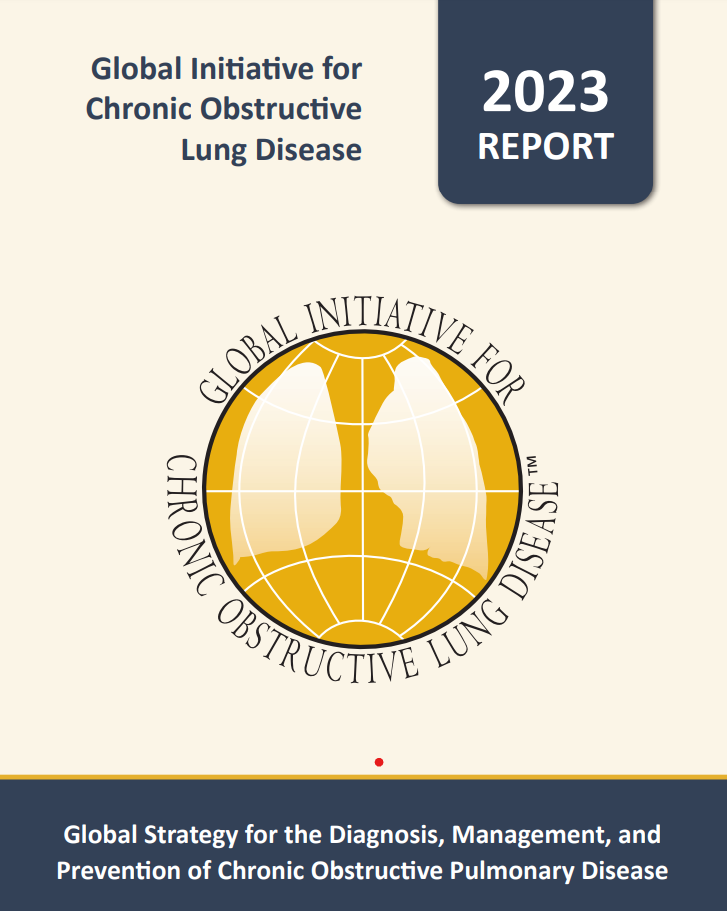 © 2023, 2024 Global Initiative for Chronic Obstructive Lung Disease
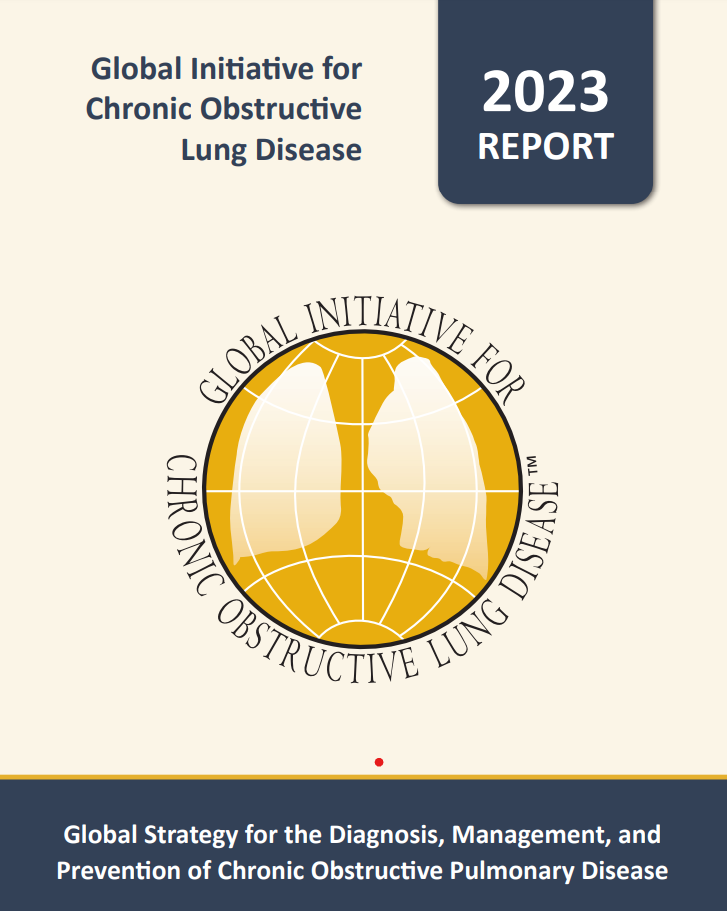 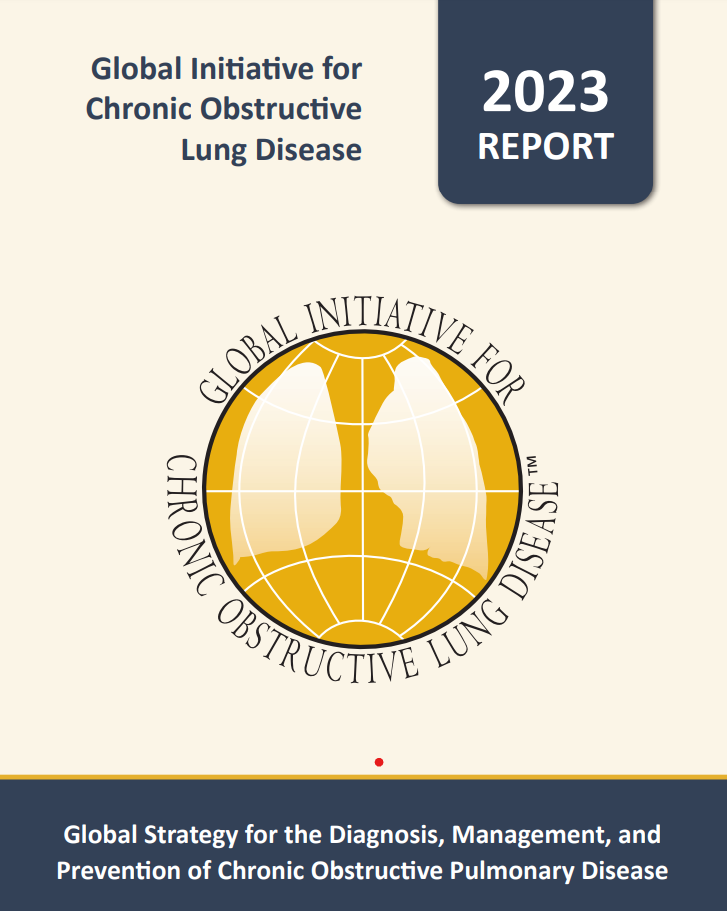 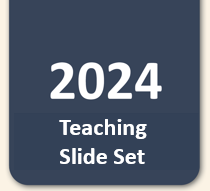 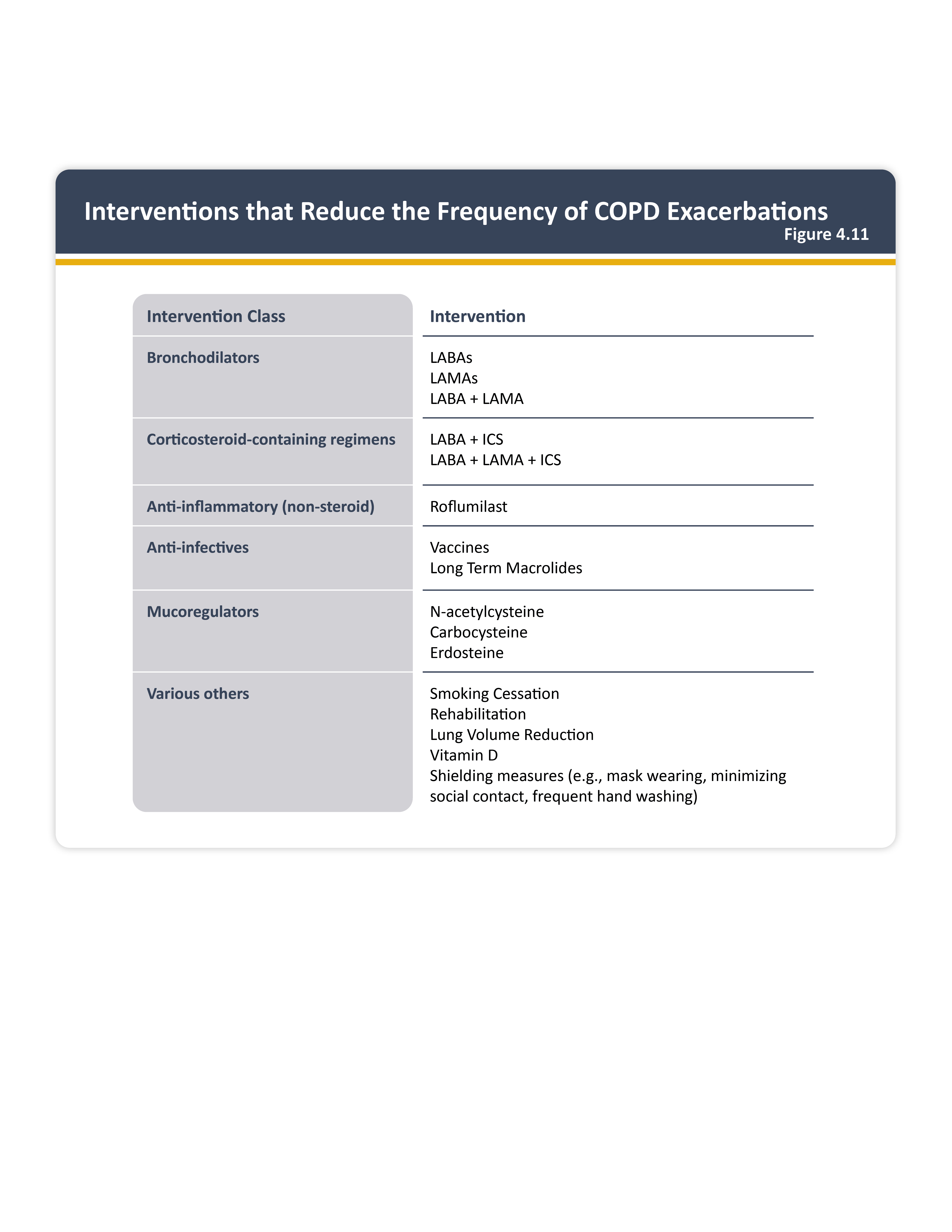 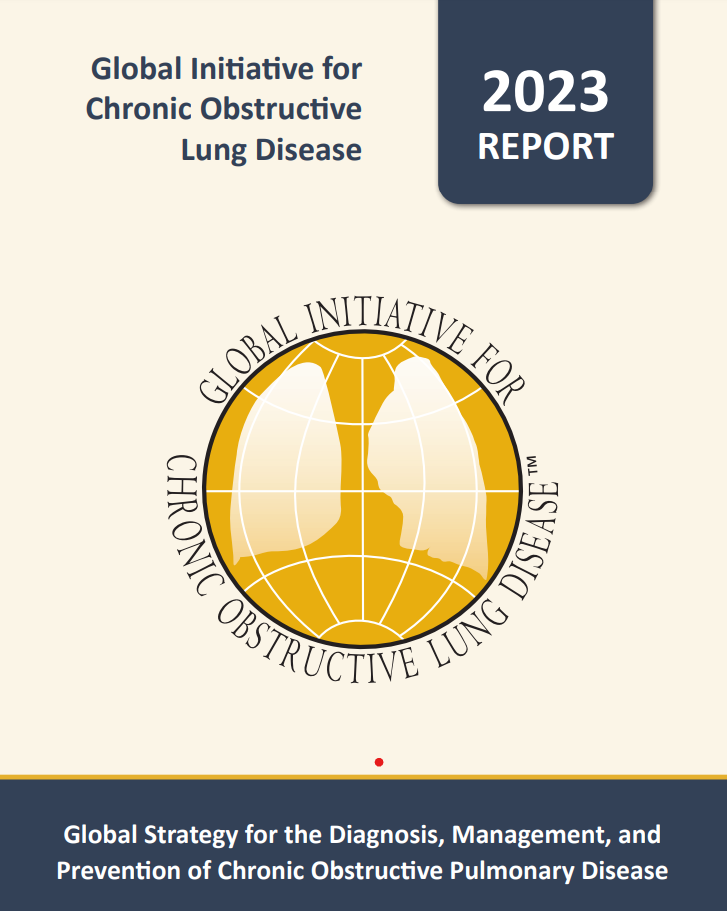 Teaching 
Slide Set
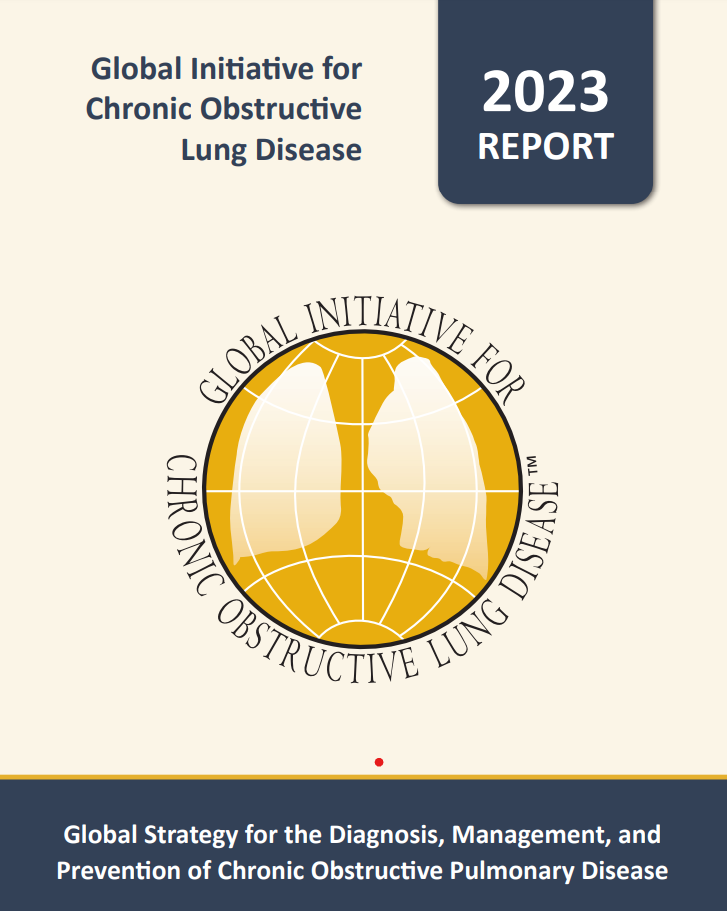 © 2023, 2024 Global Initiative for Chronic Obstructive Lung Disease
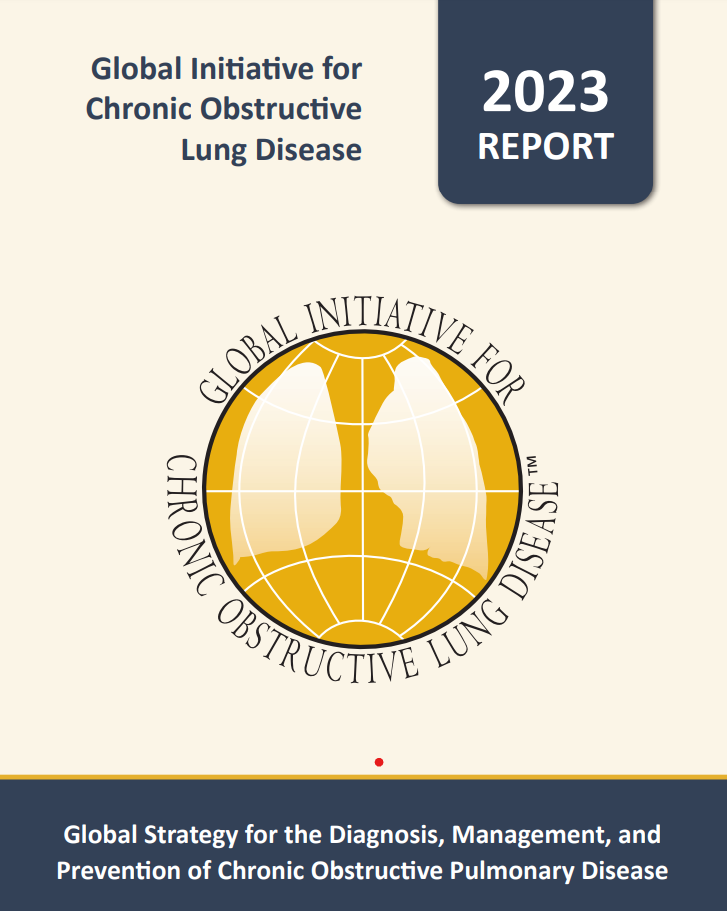 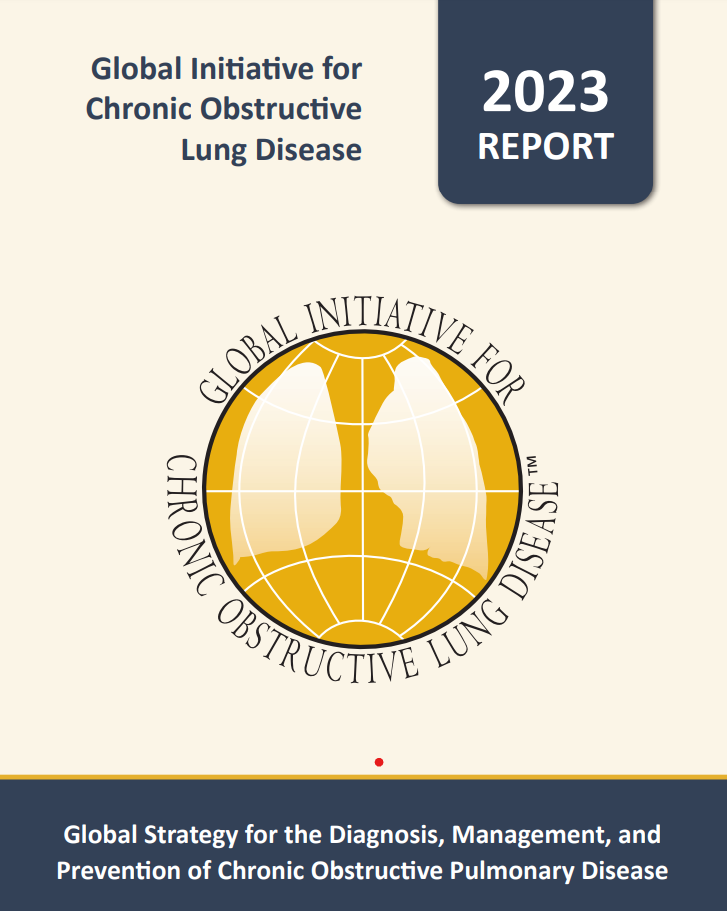 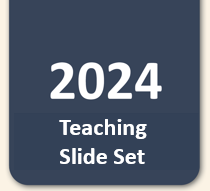 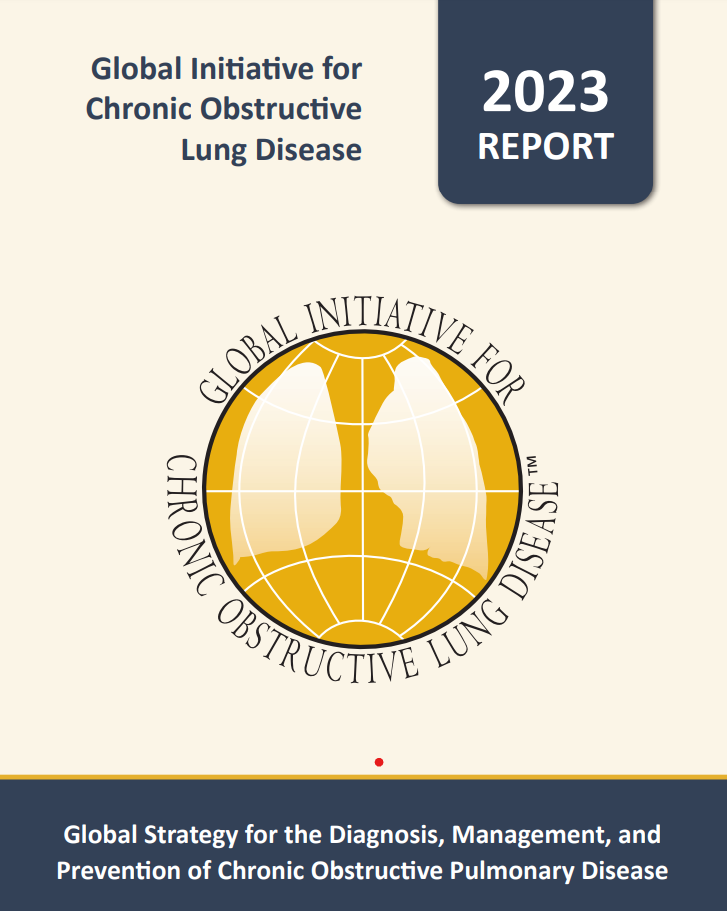 Teaching 
Slide Set
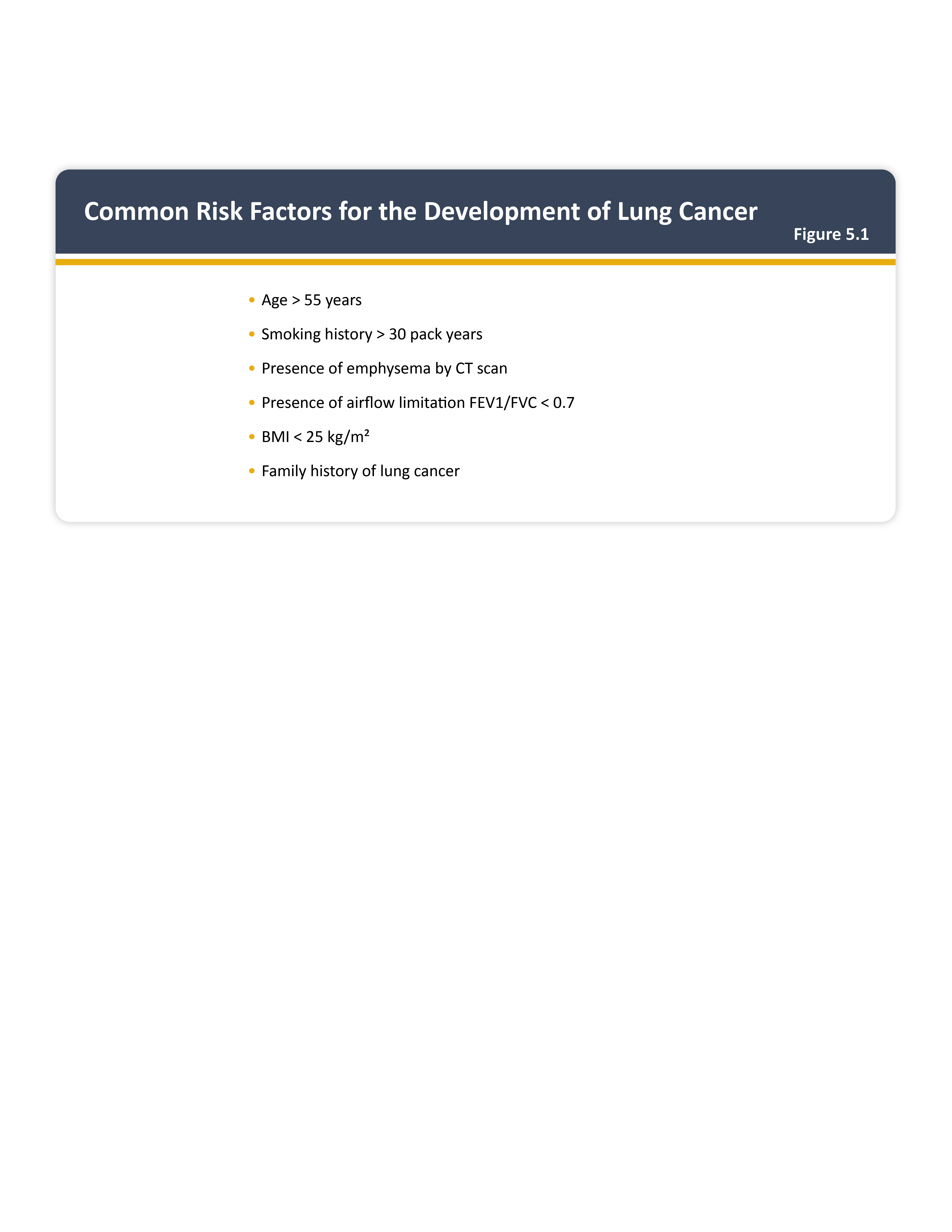 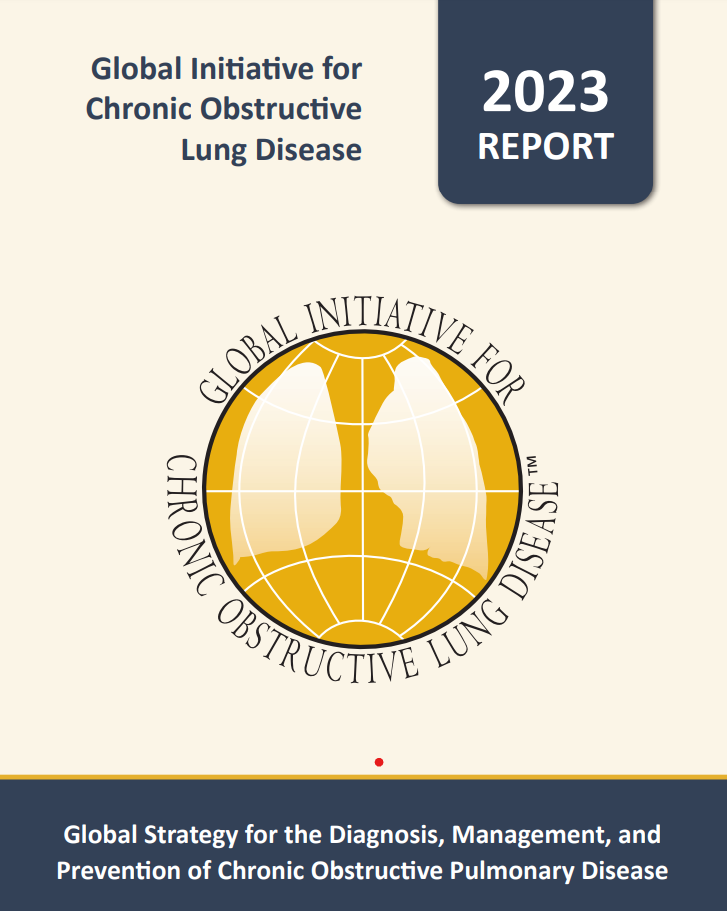 © 2023, 2024 Global Initiative for Chronic Obstructive Lung Disease
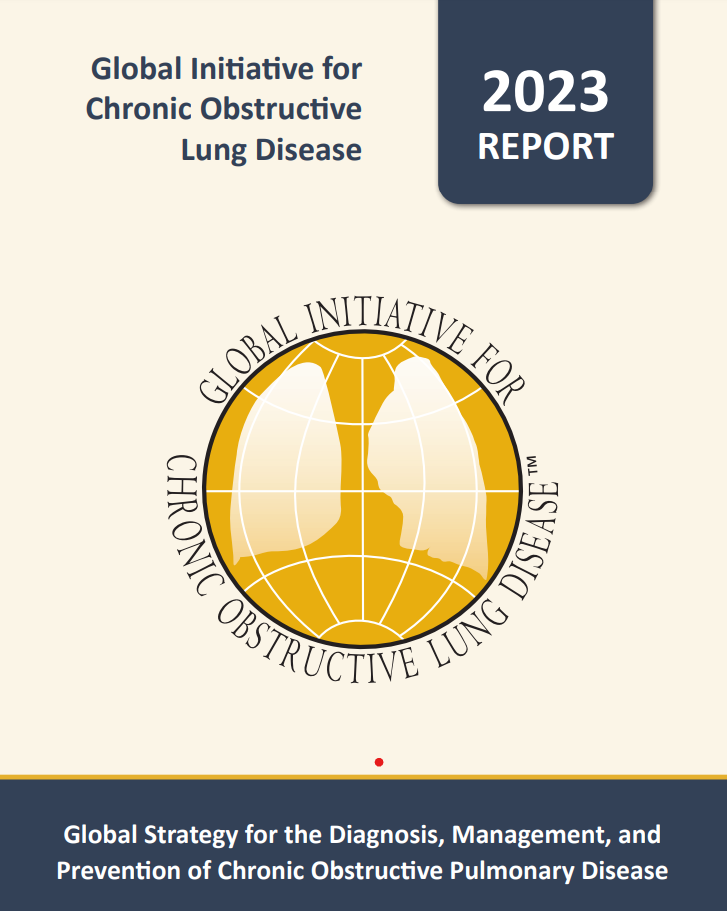 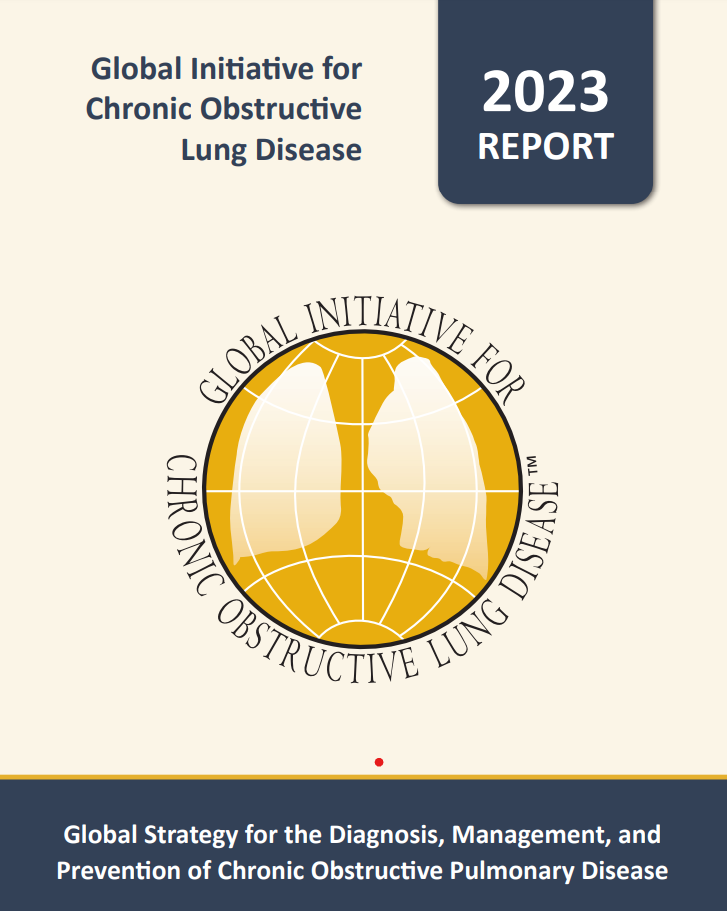 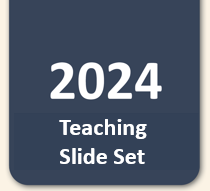 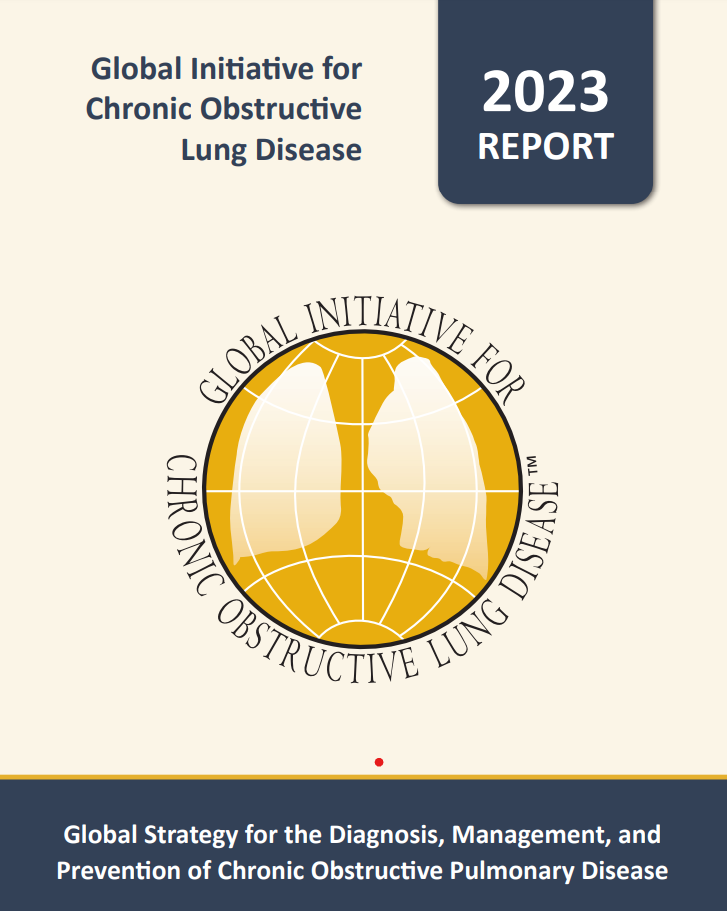 Teaching 
Slide Set
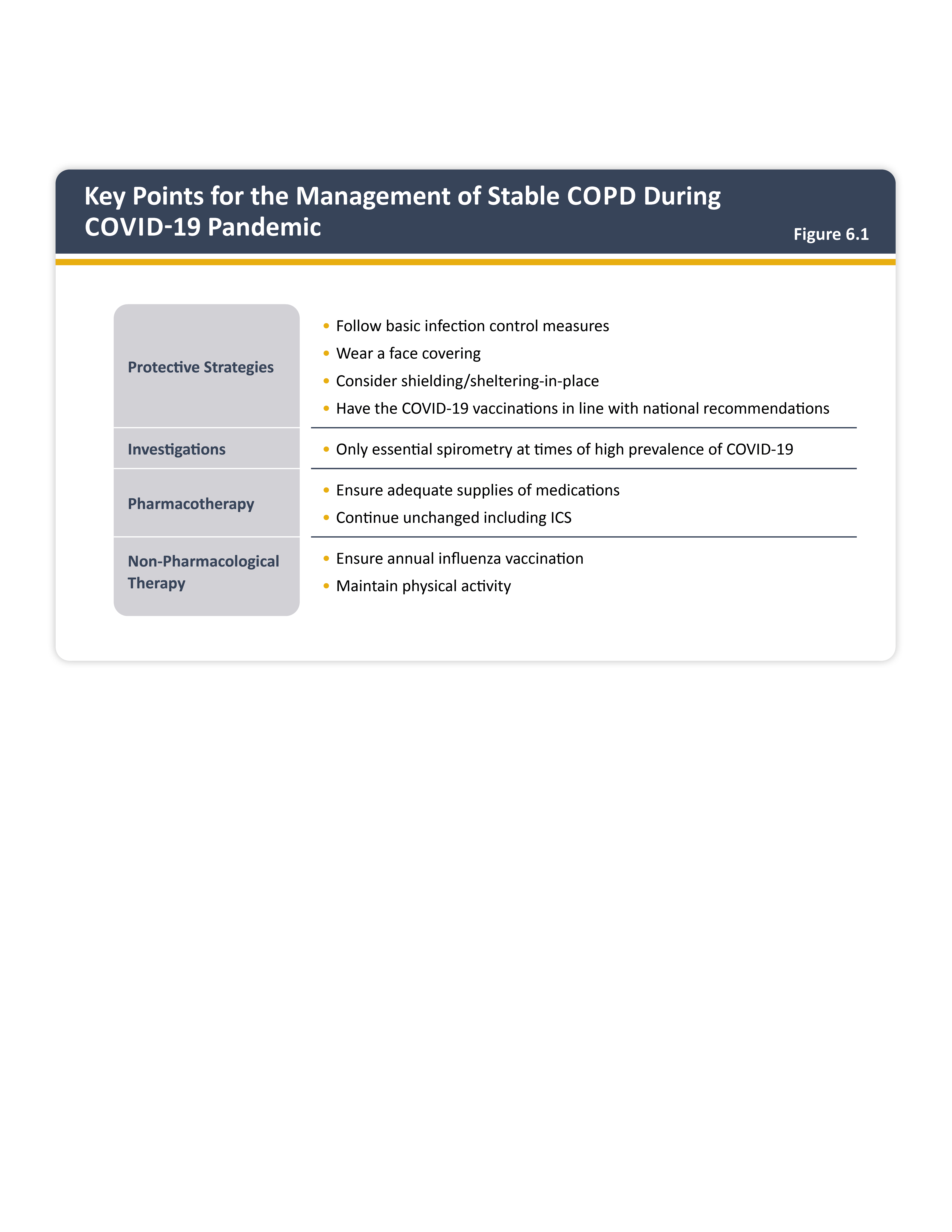 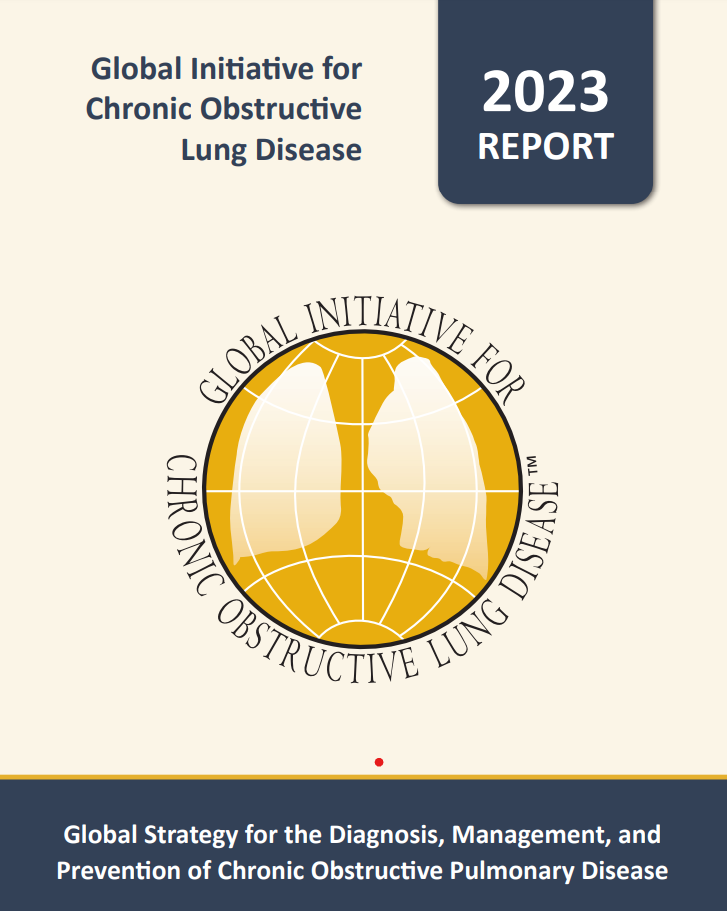 © 2023, 2024 Global Initiative for Chronic Obstructive Lung Disease
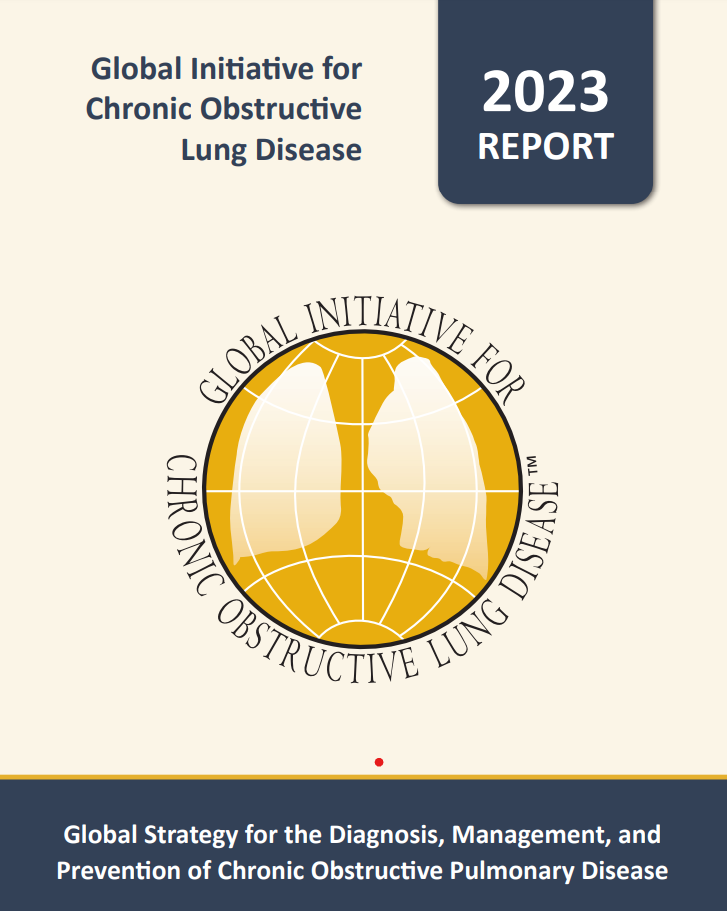 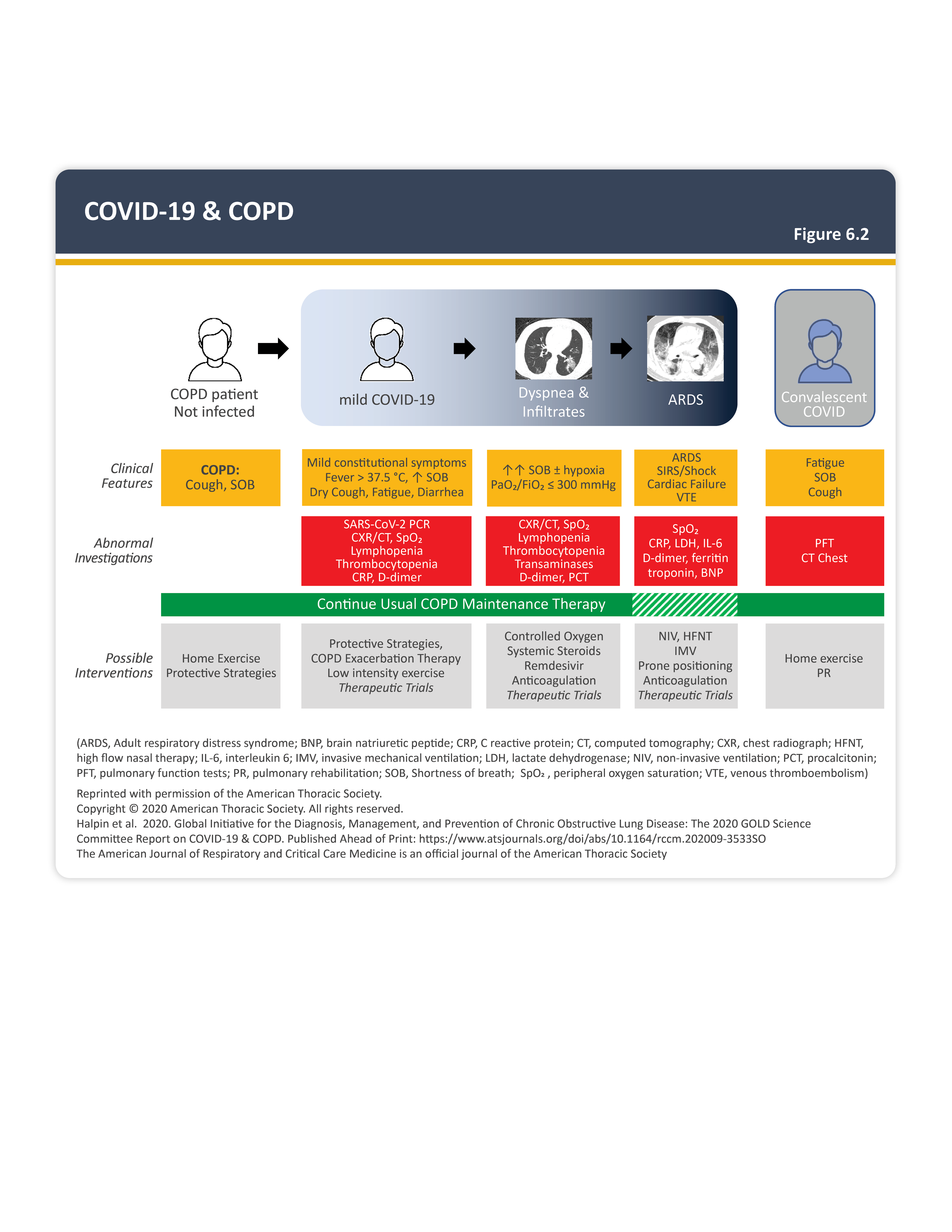 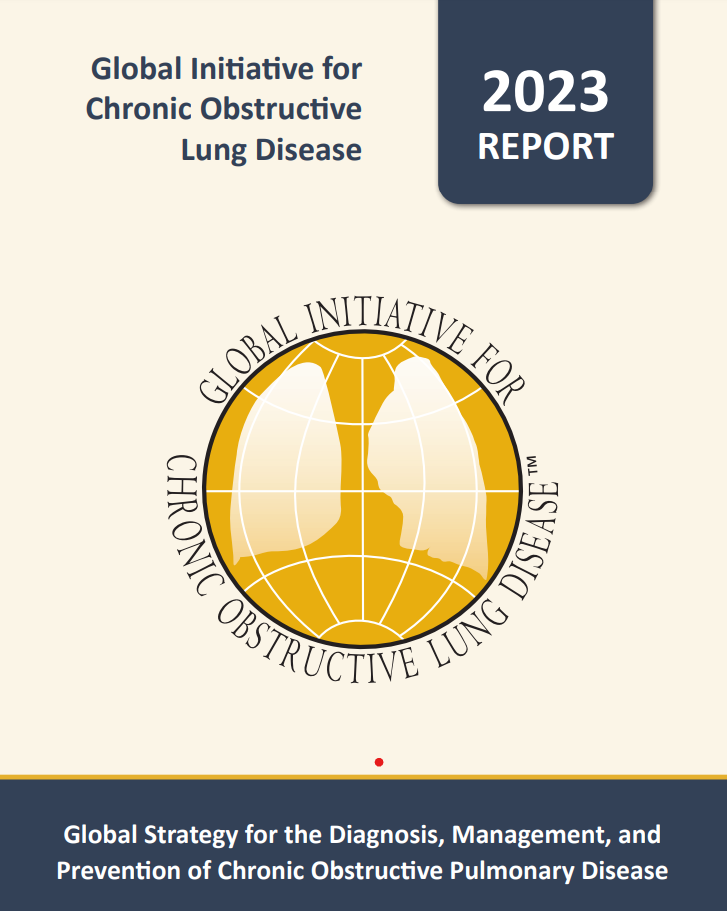 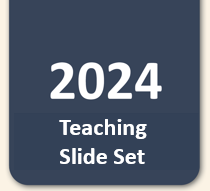 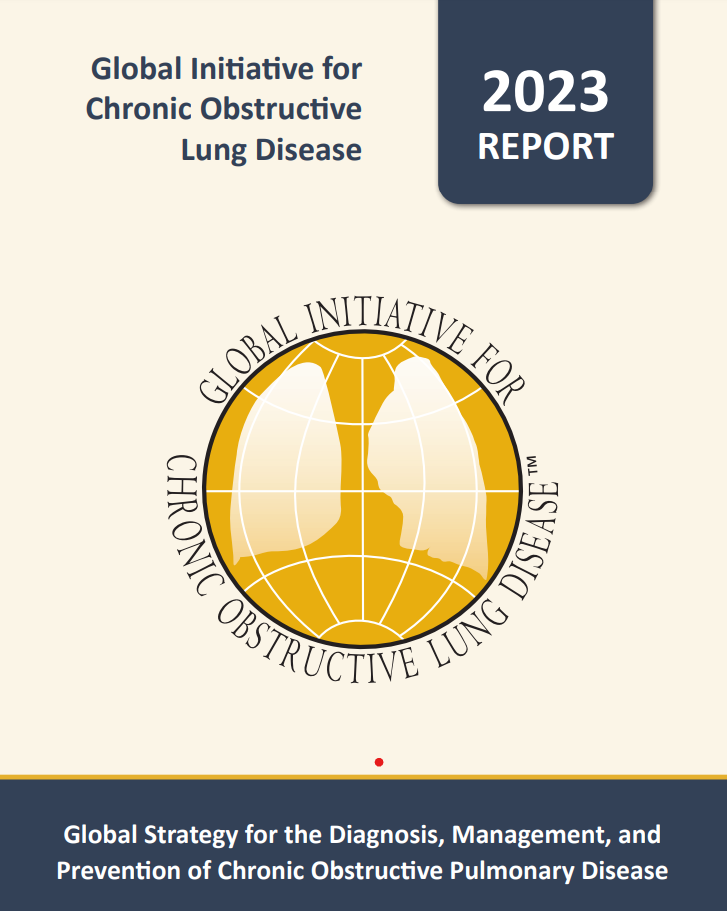 Teaching 
Slide Set
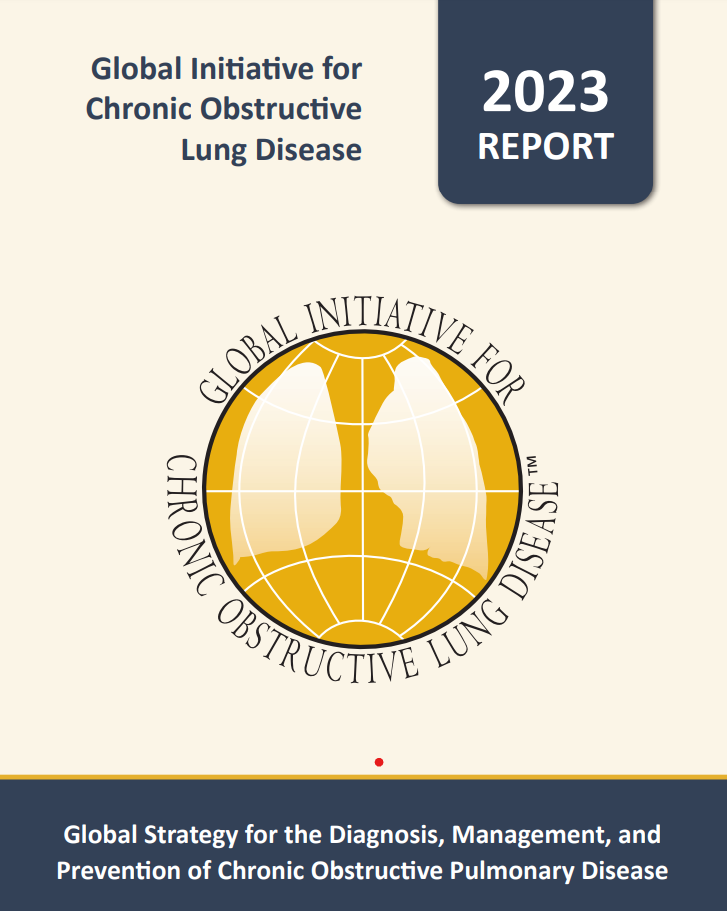 © 2023, 2024 Global Initiative for Chronic Obstructive Lung Disease
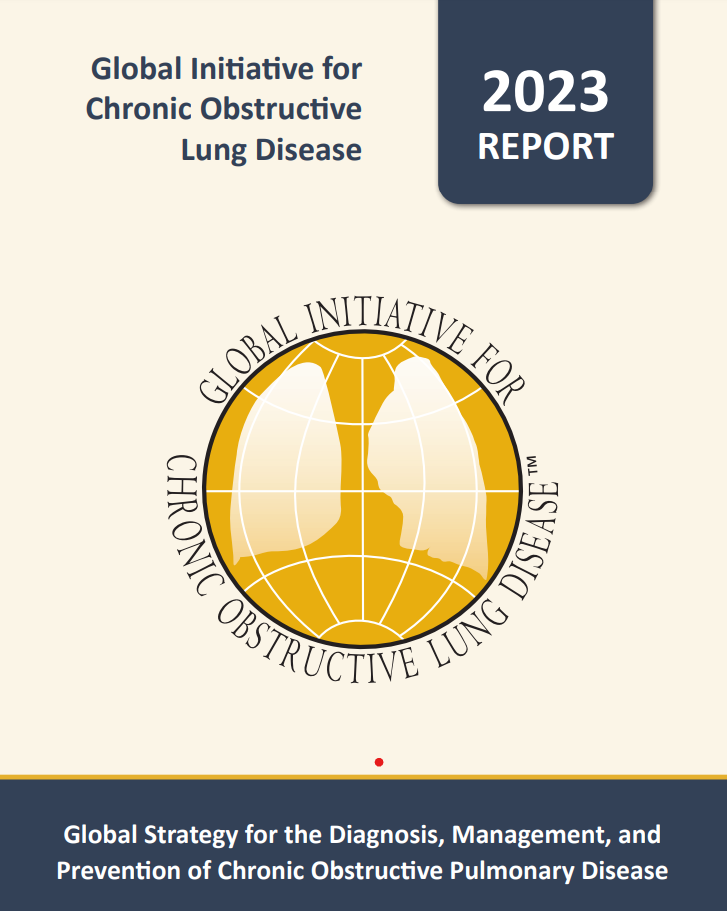 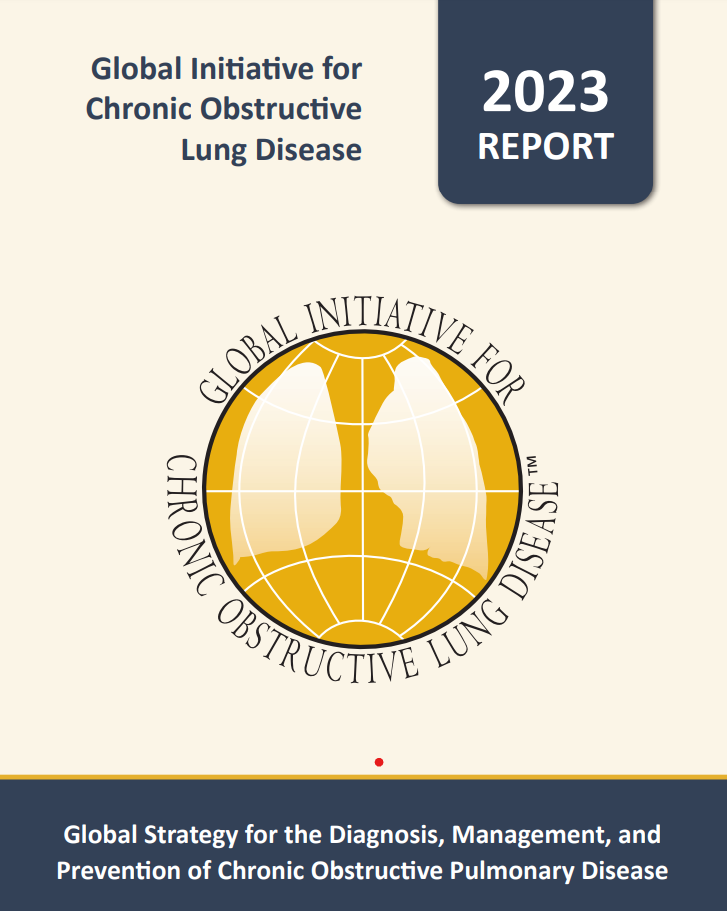 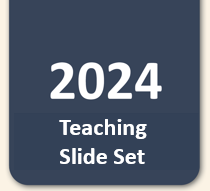 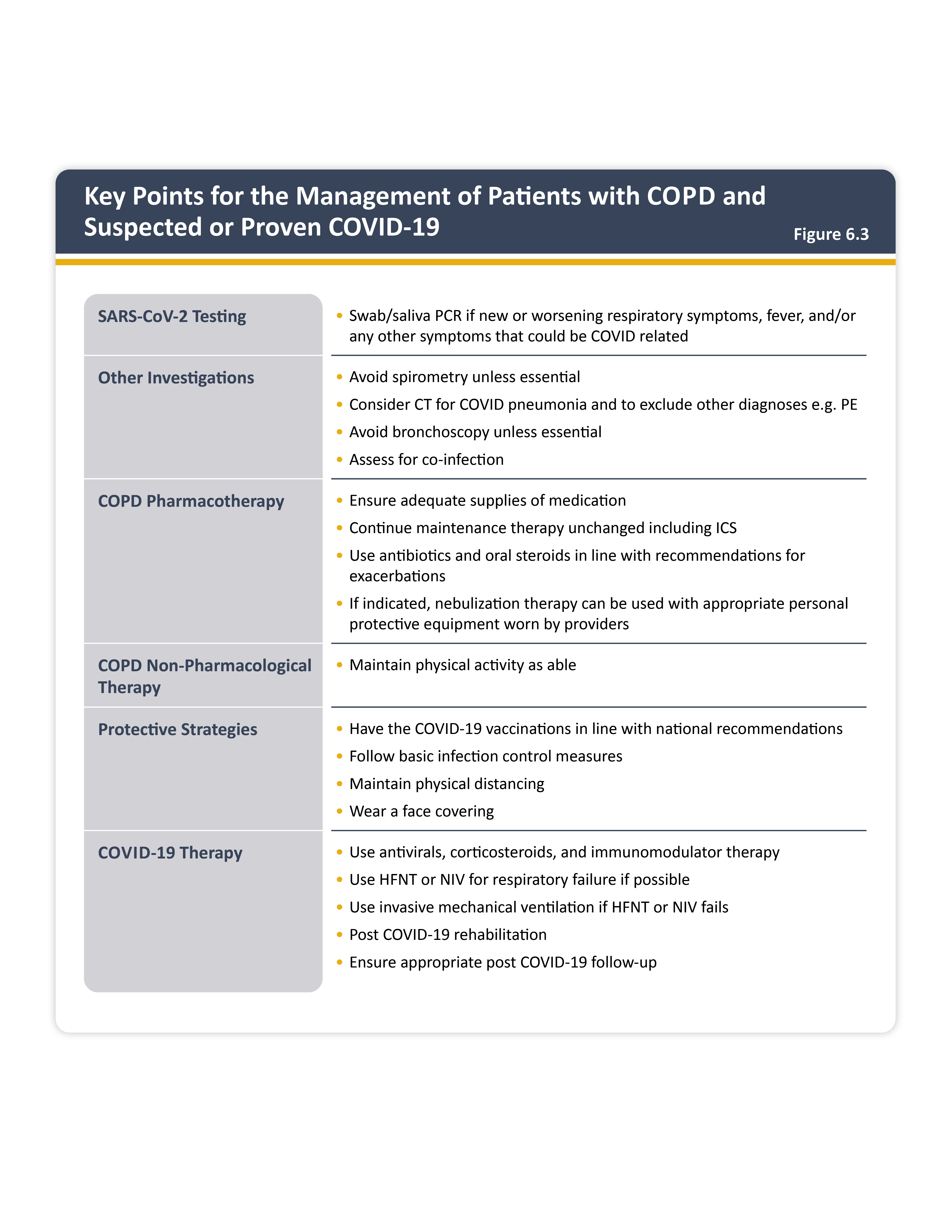 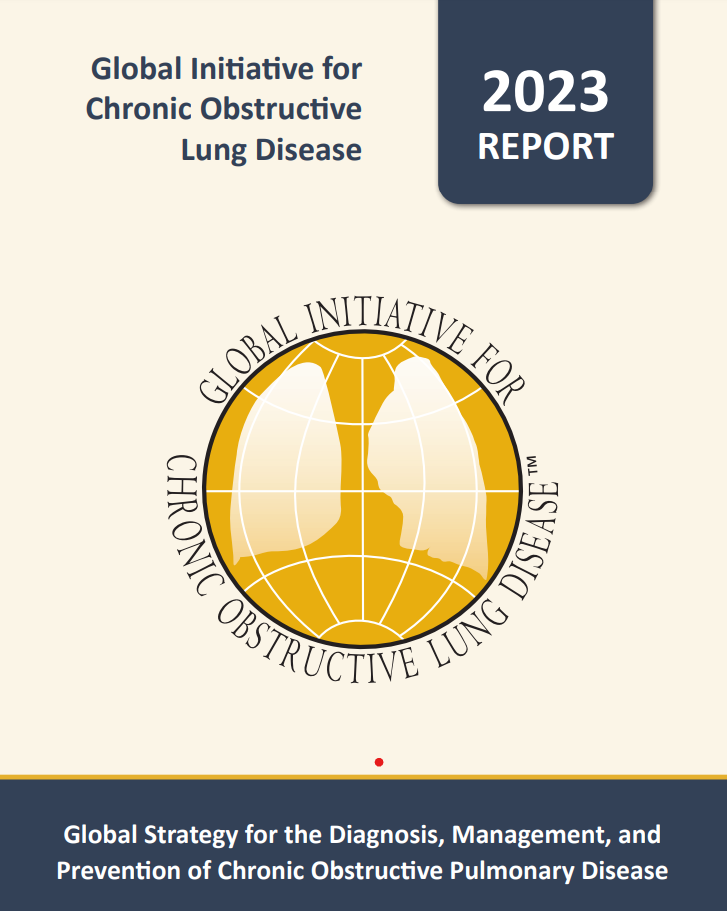 Teaching 
Slide Set
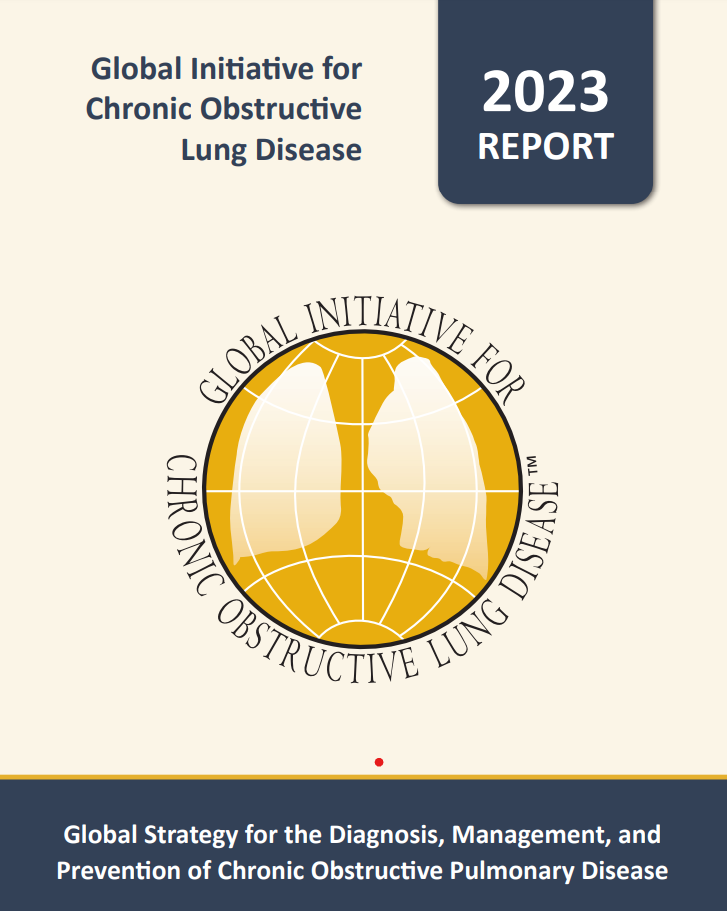 © 2023, 2024 Global Initiative for Chronic Obstructive Lung Disease
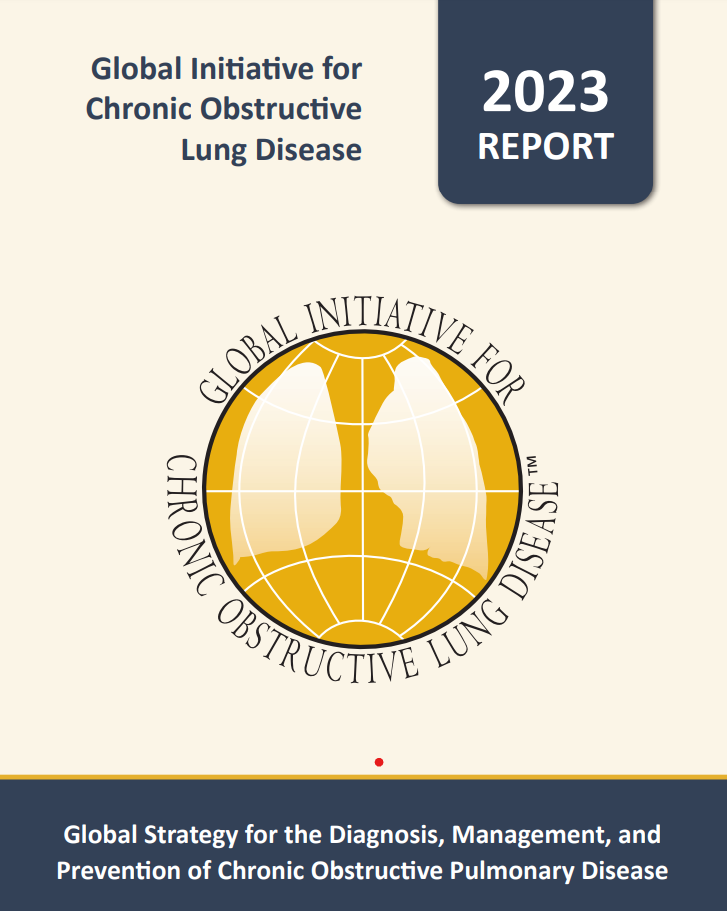 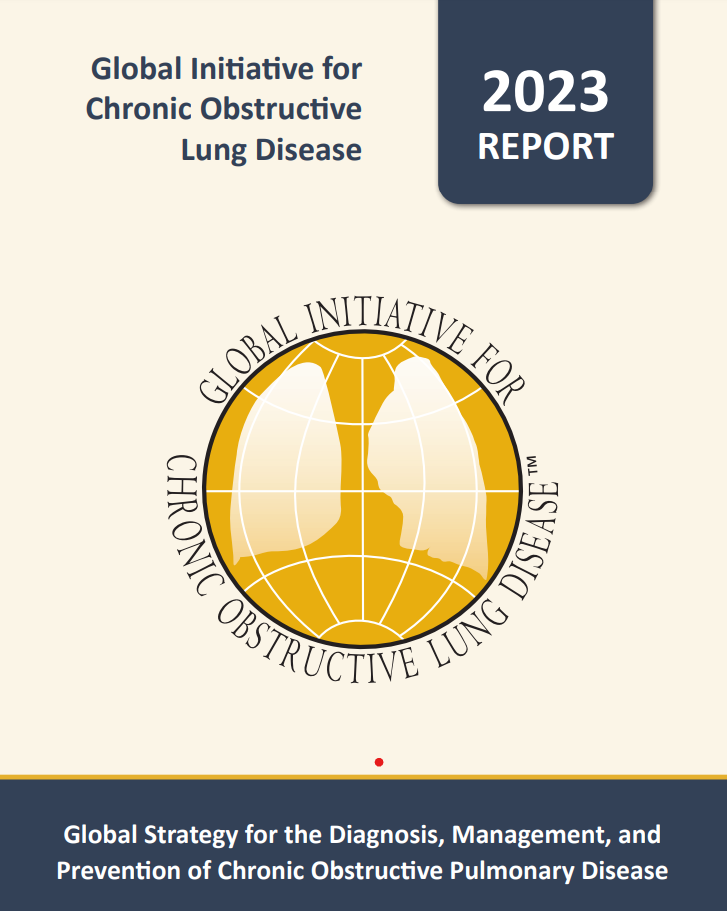 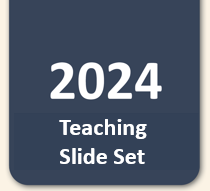 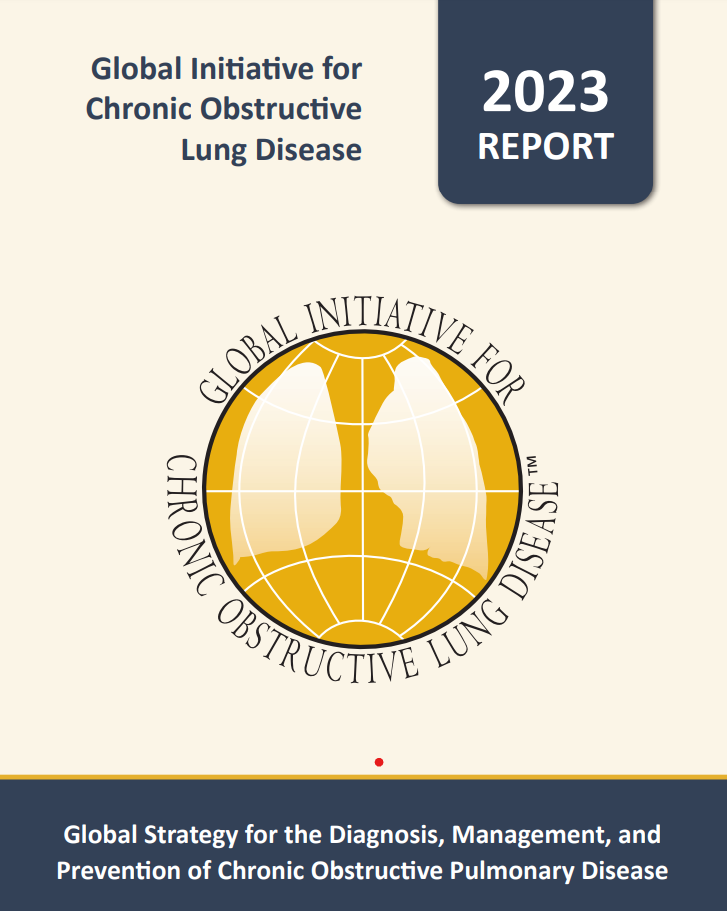 Teaching 
Slide Set
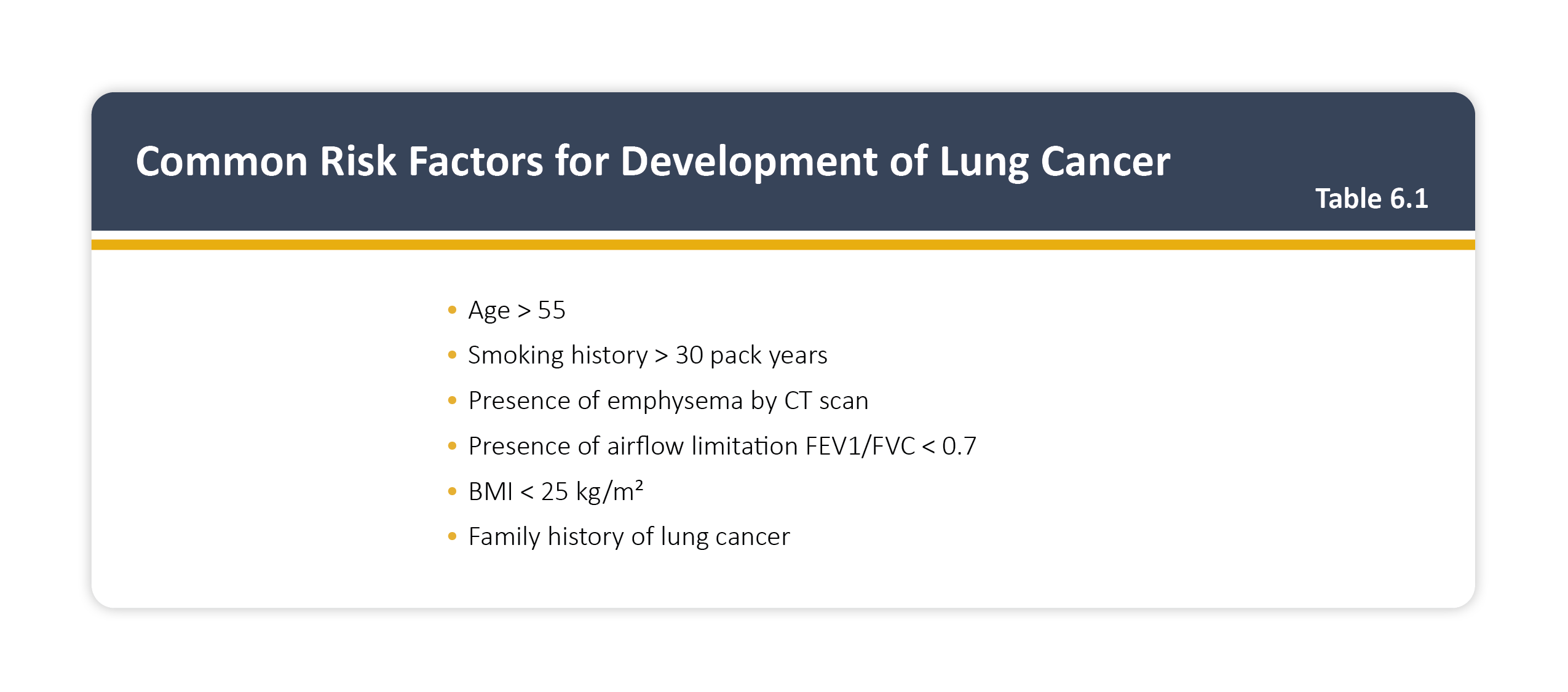 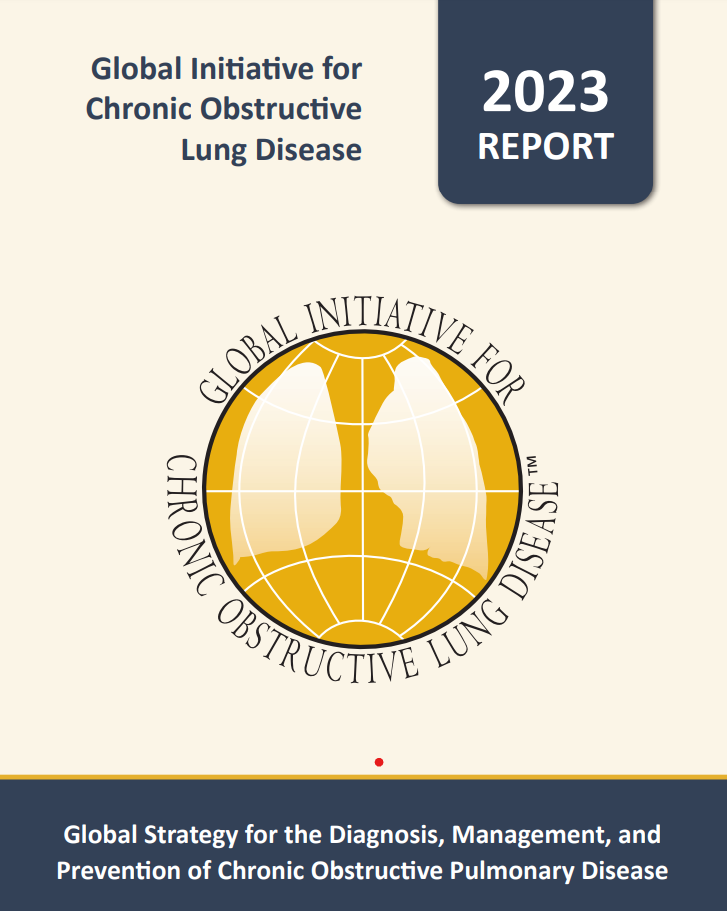 © 2023, 2024 Global Initiative for Chronic Obstructive Lung Disease
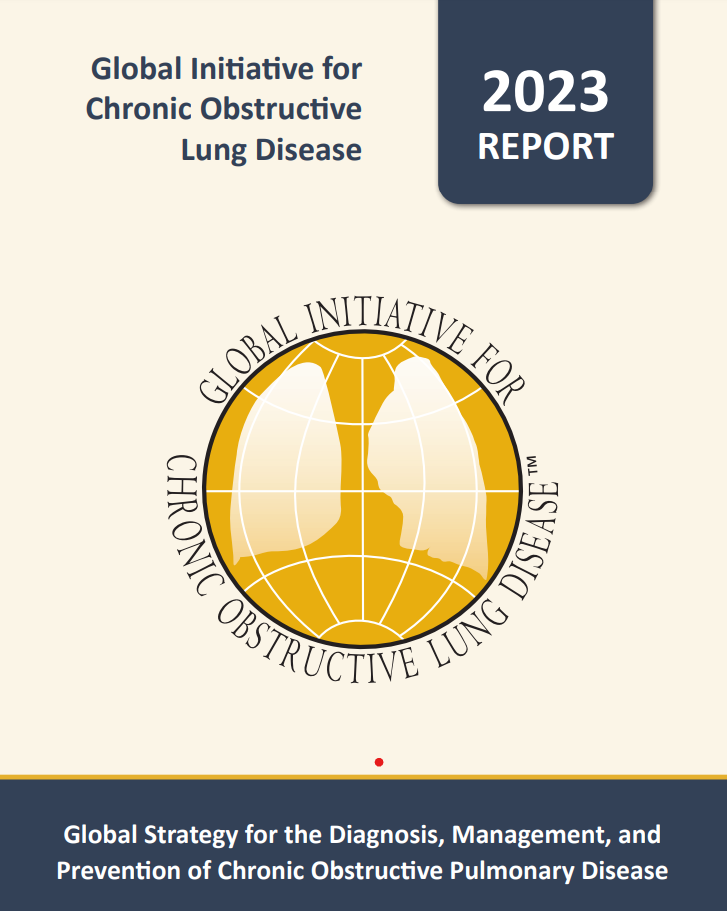 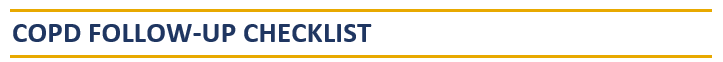 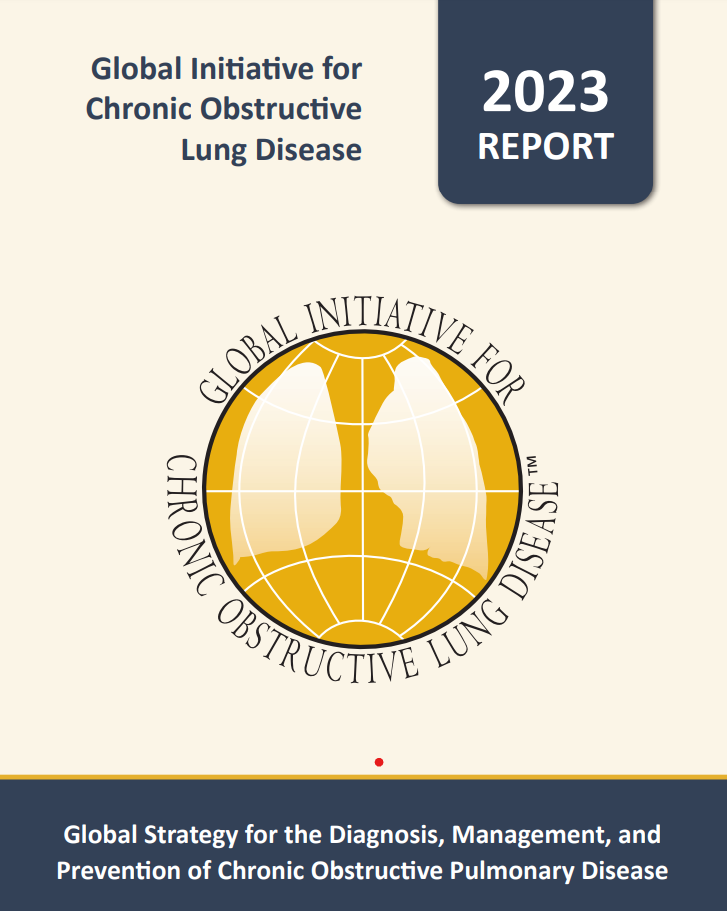 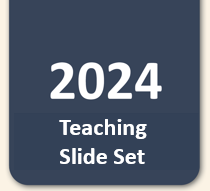 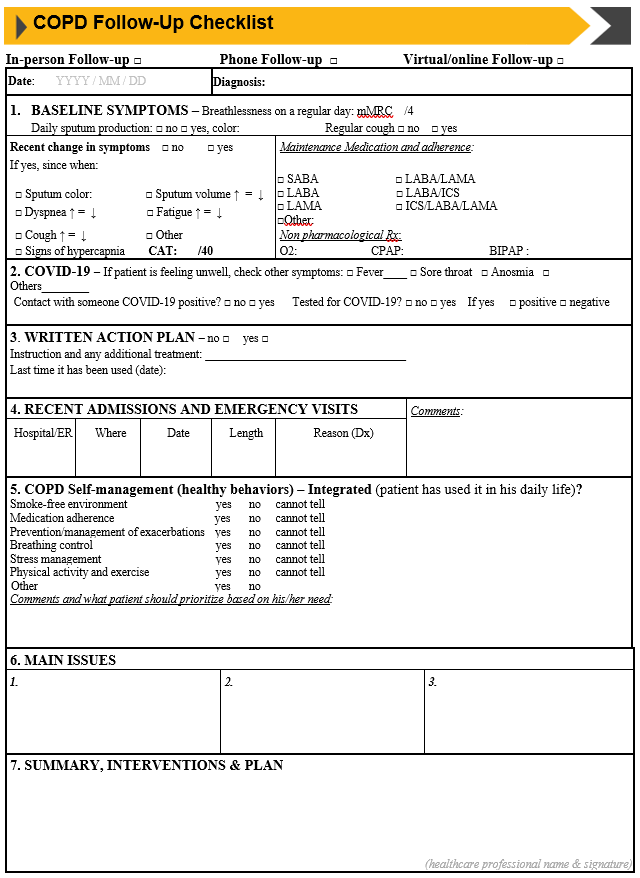 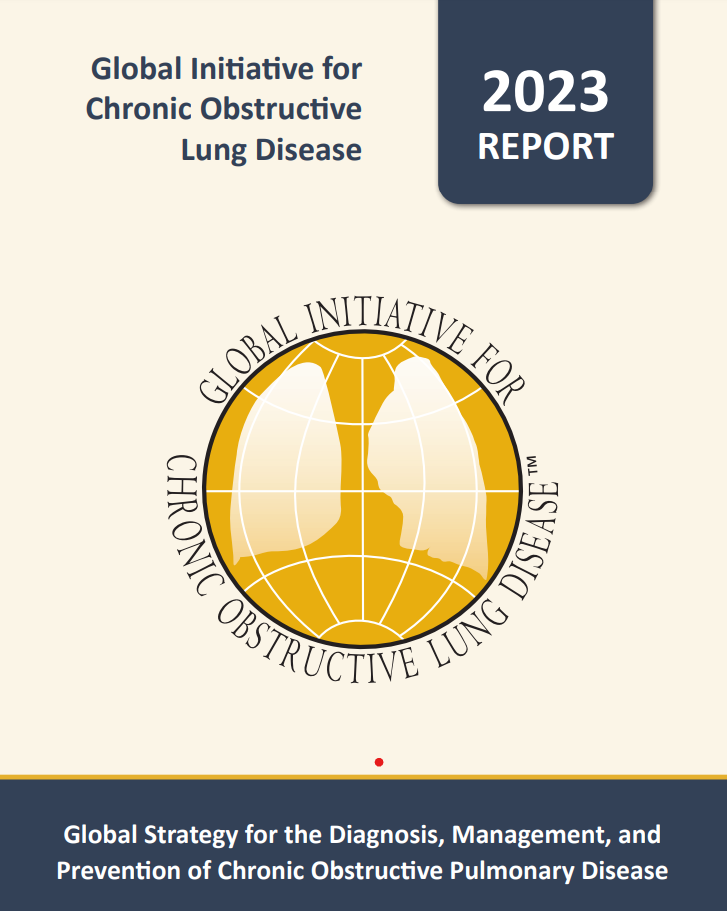 Teaching 
Slide Set
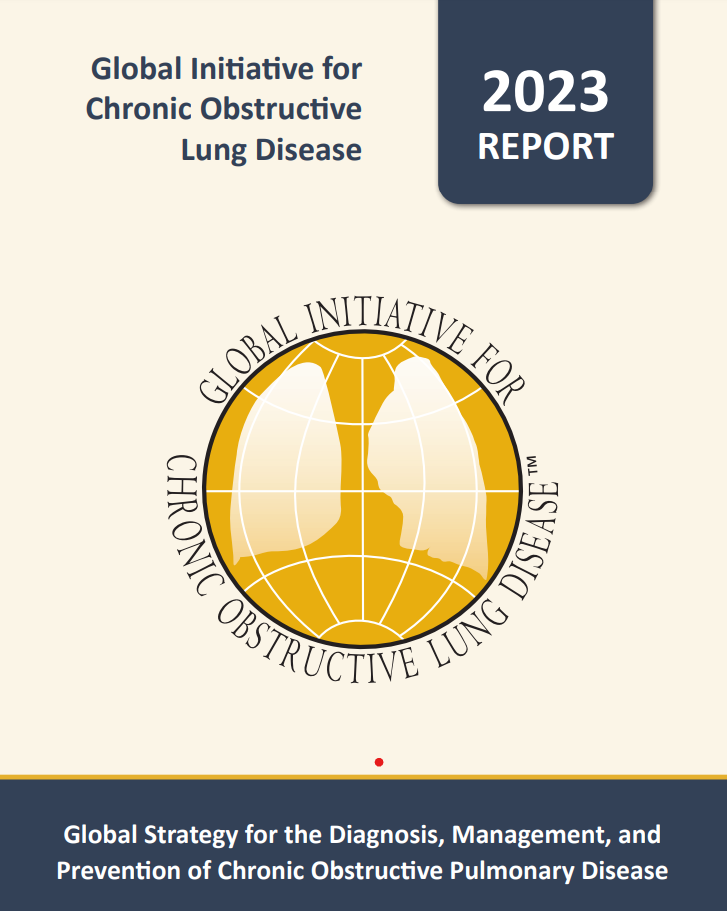 © 2023, 2024 Global Initiative for Chronic Obstructive Lung Disease